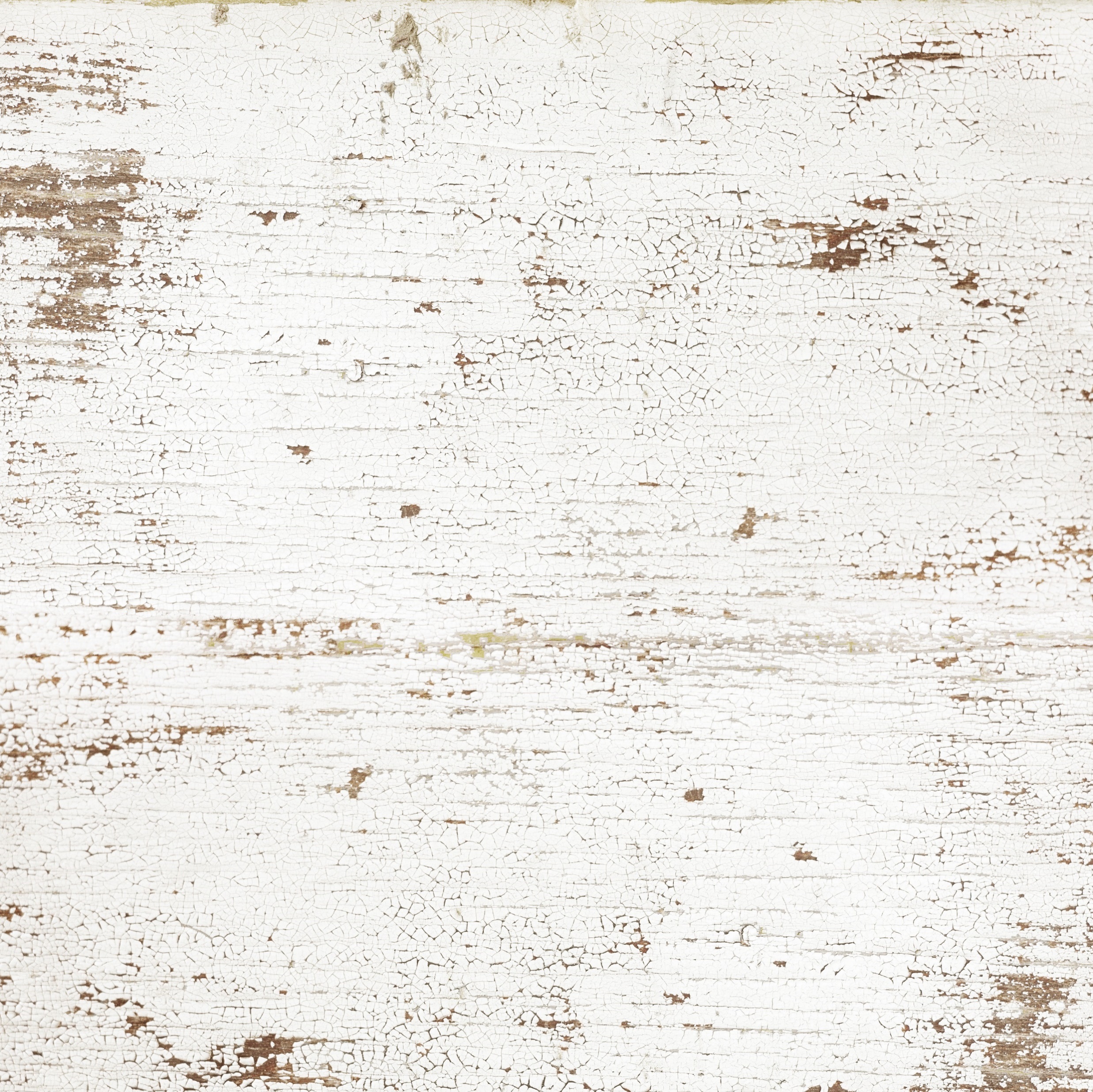 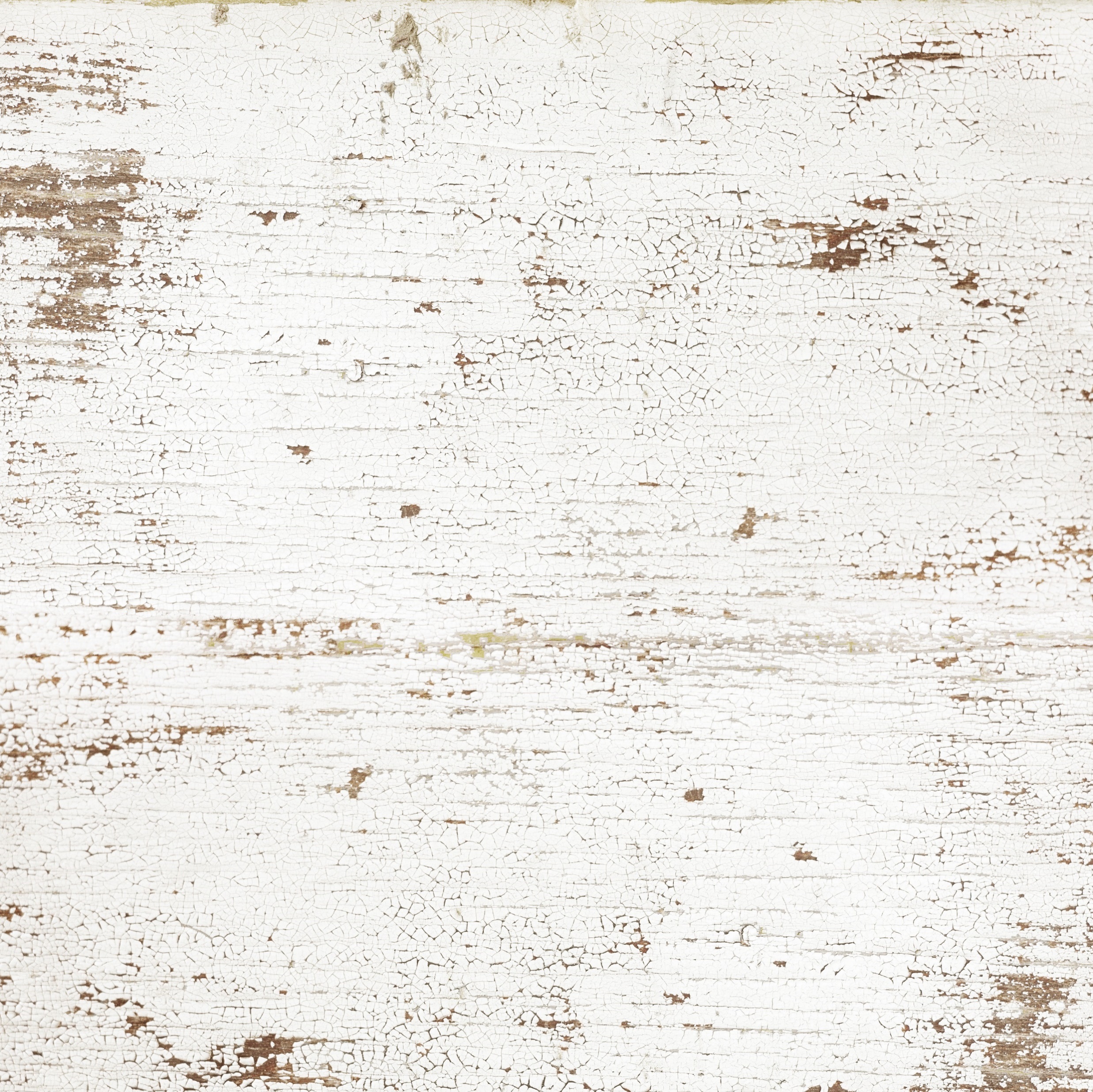 e
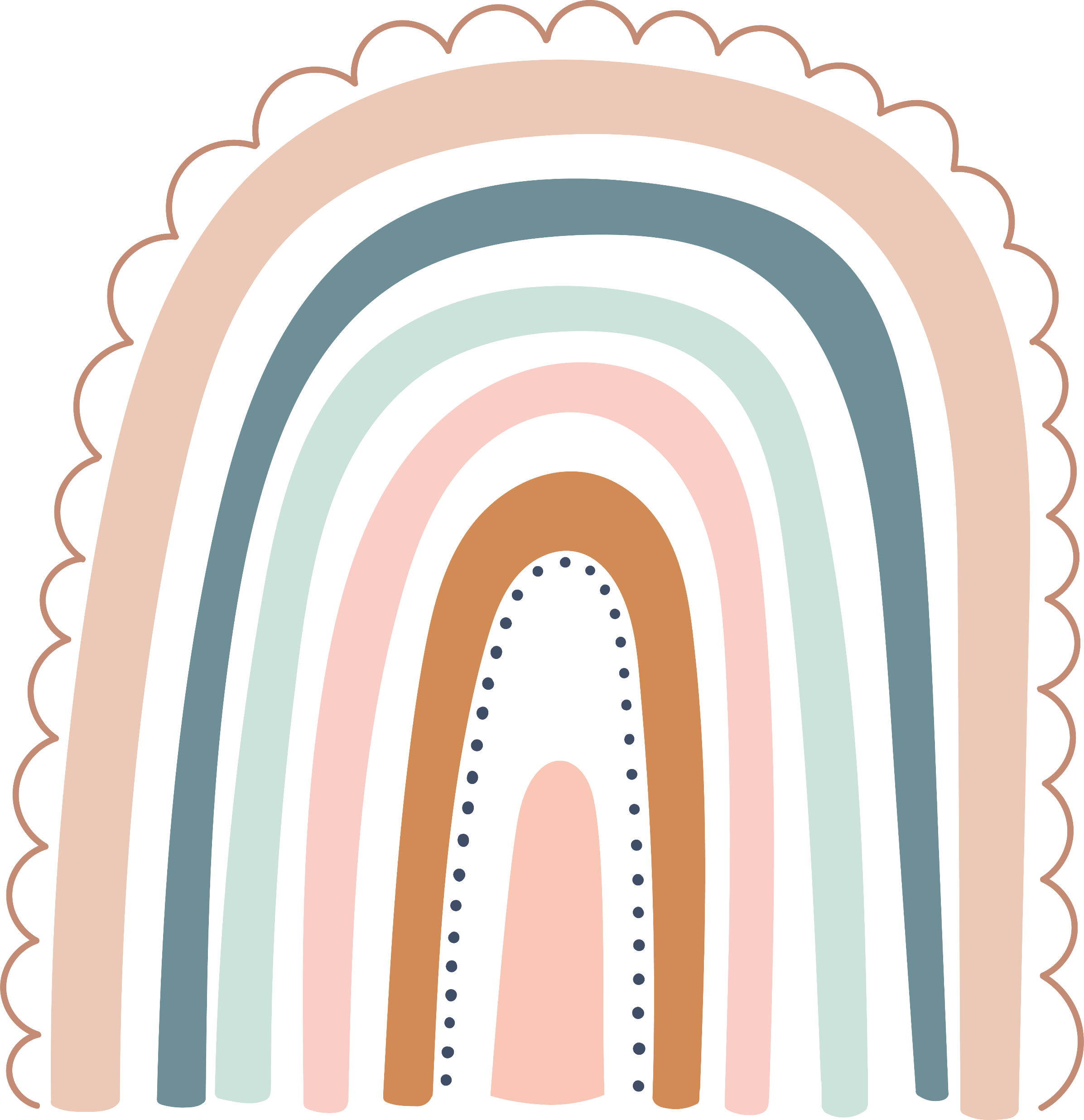 W
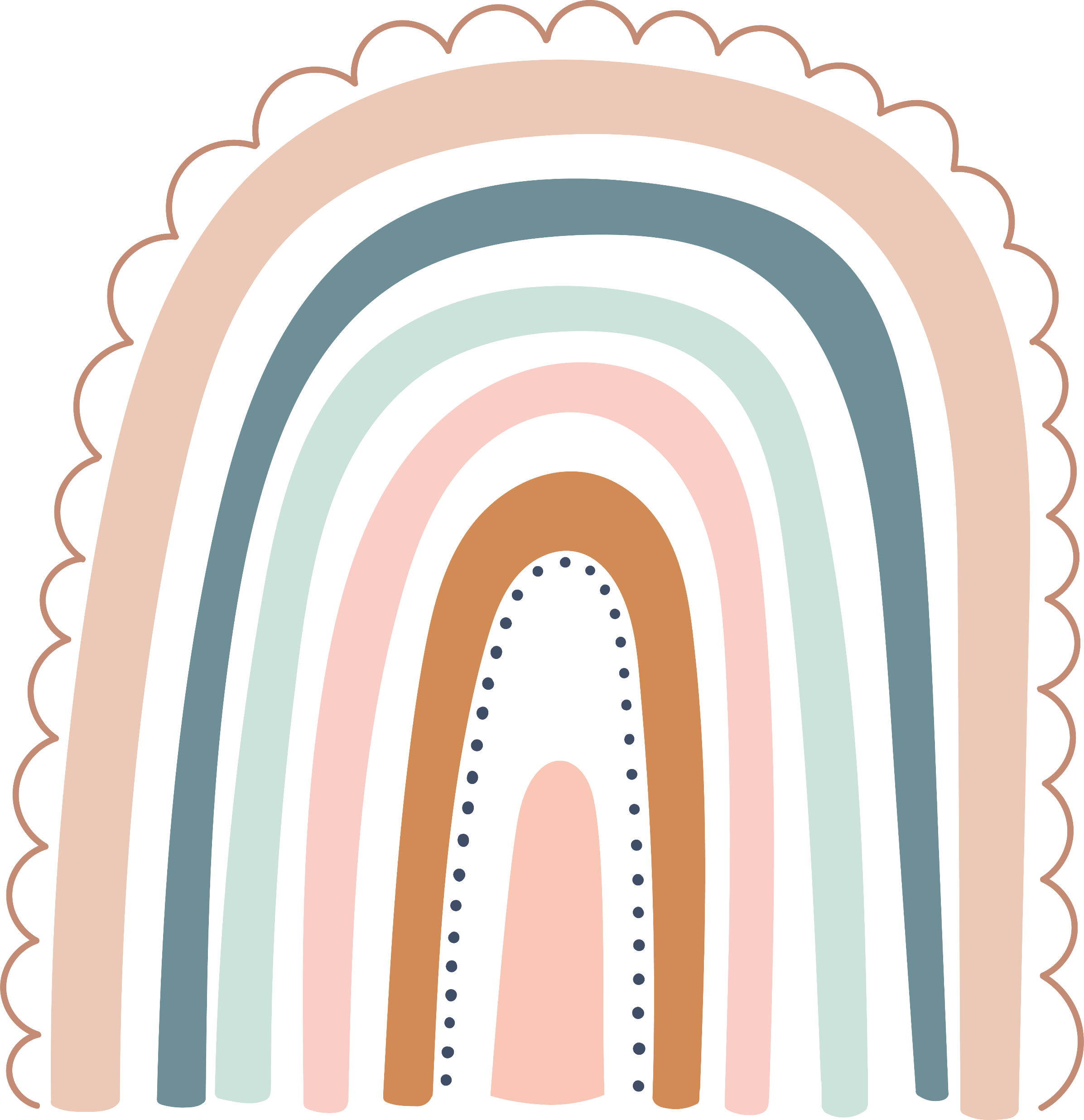 ©www.thecurriculumcorner.com
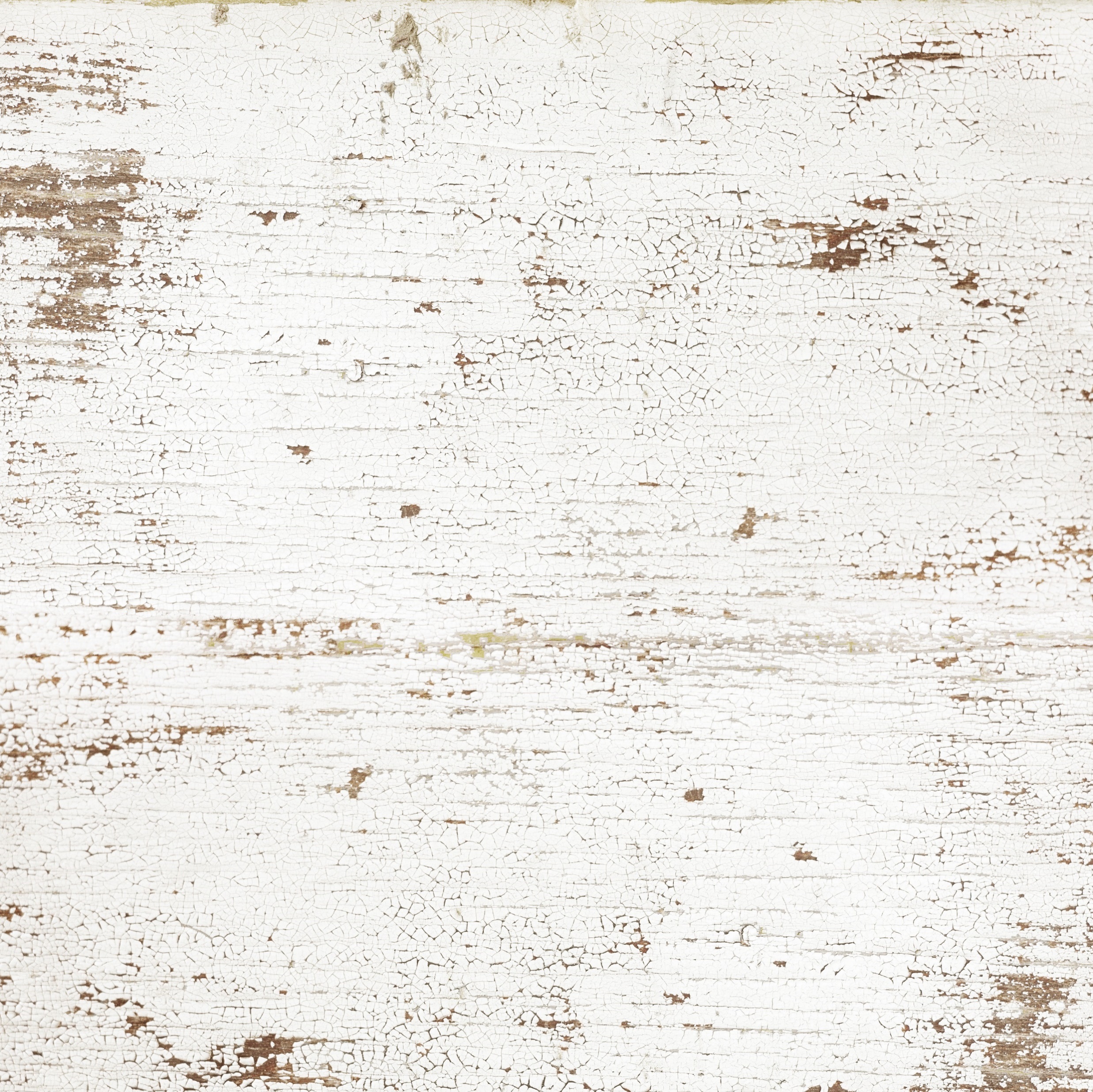 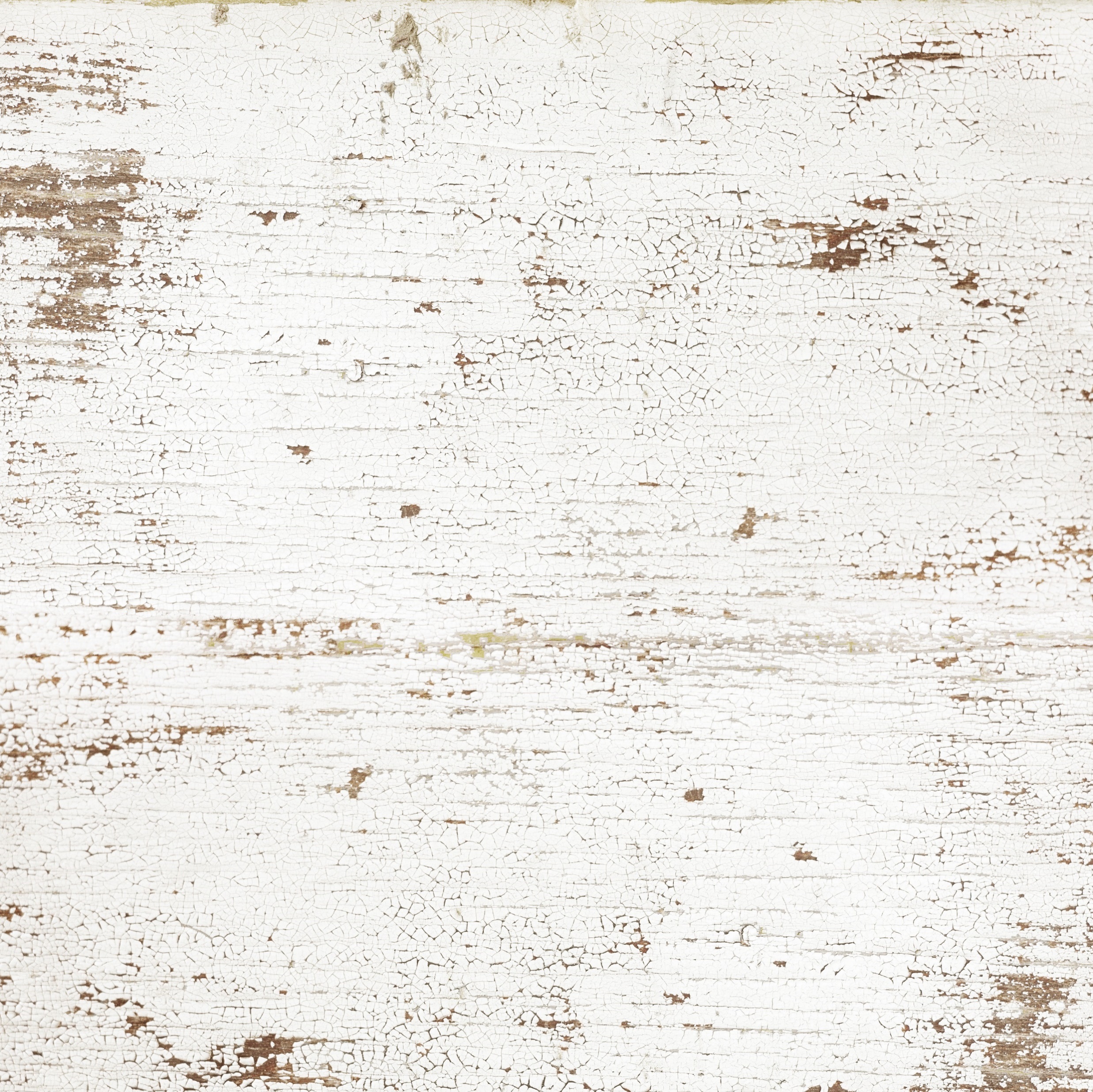 c
l
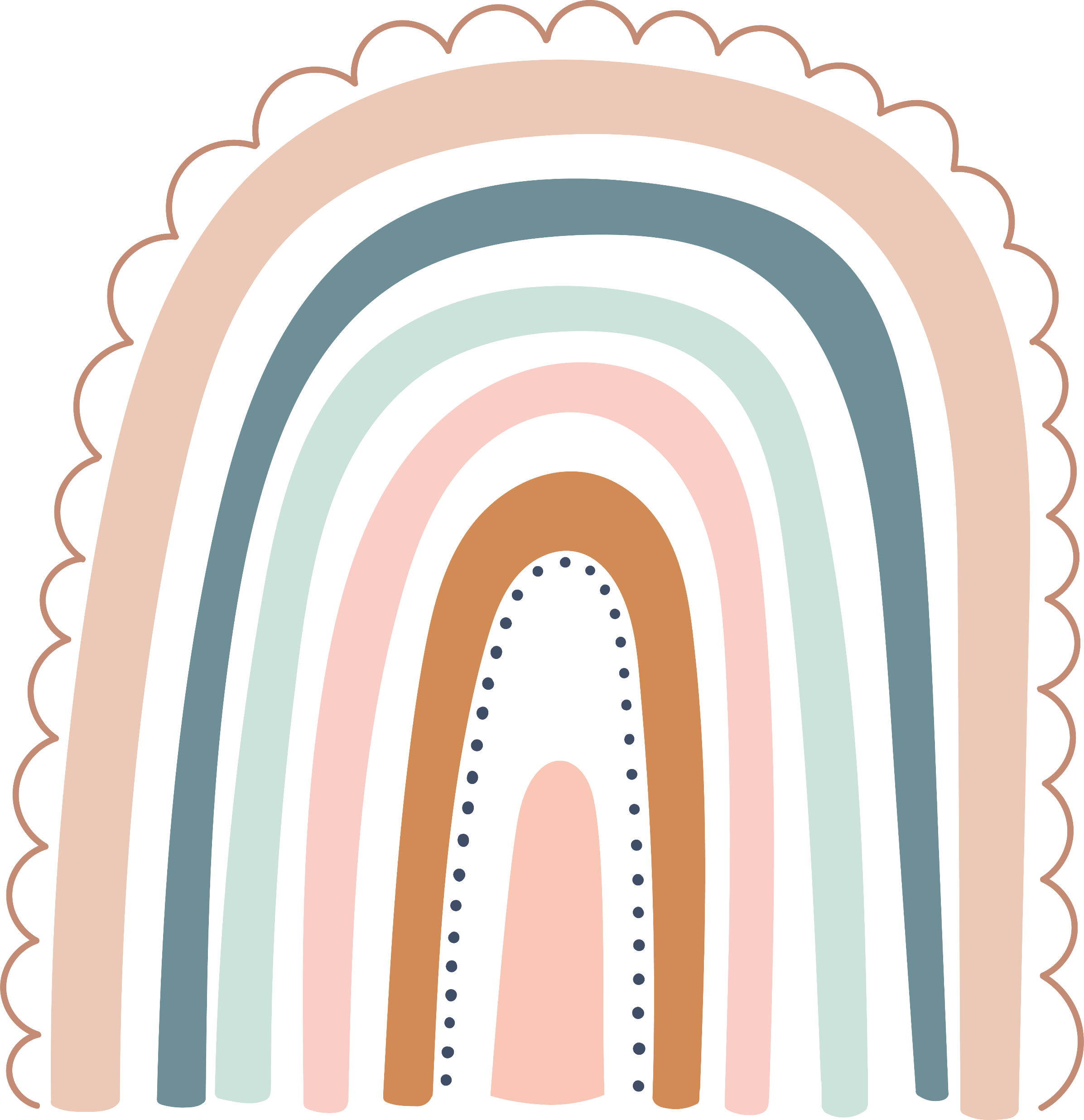 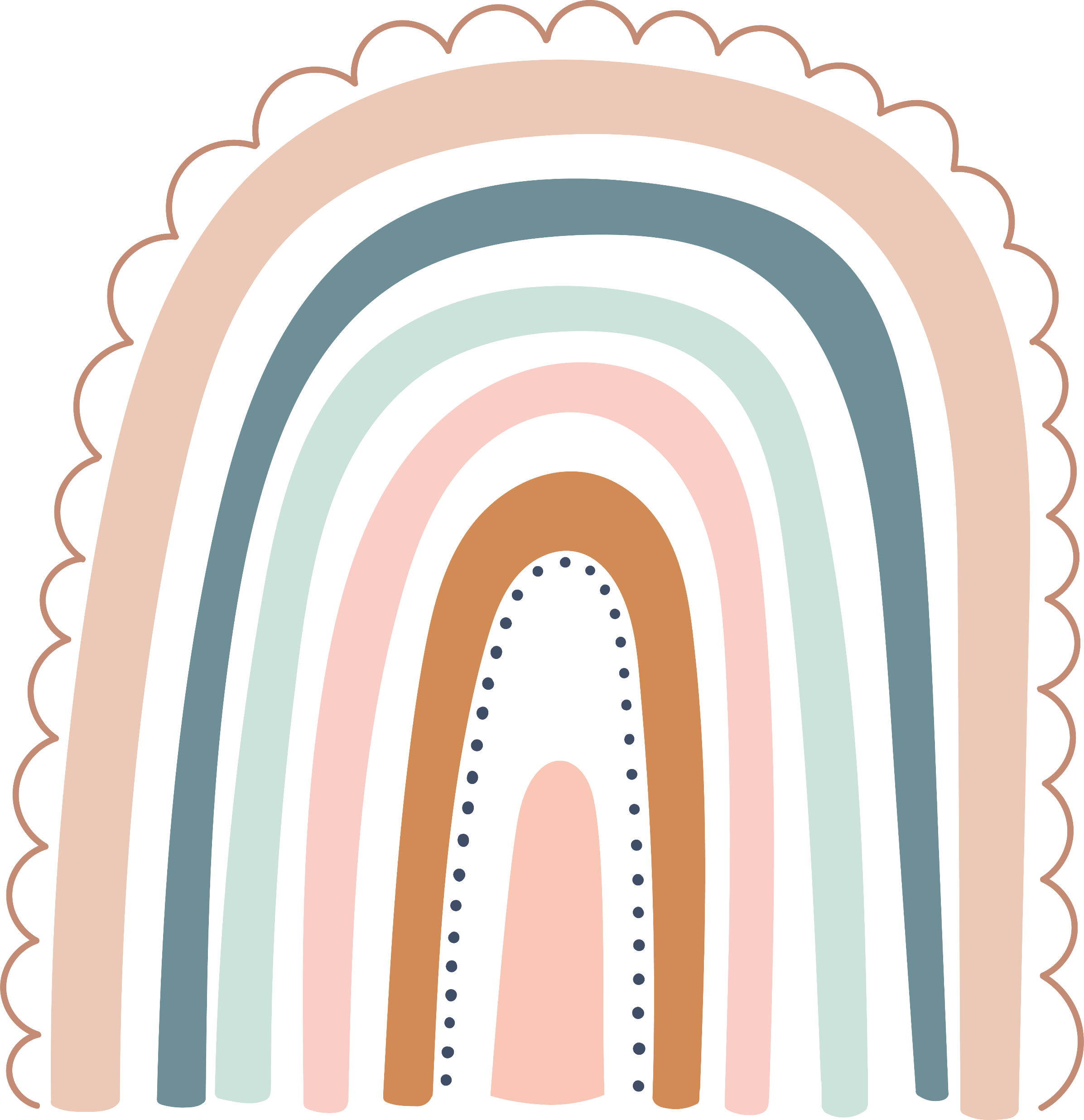 ©www.thecurriculumcorner.com
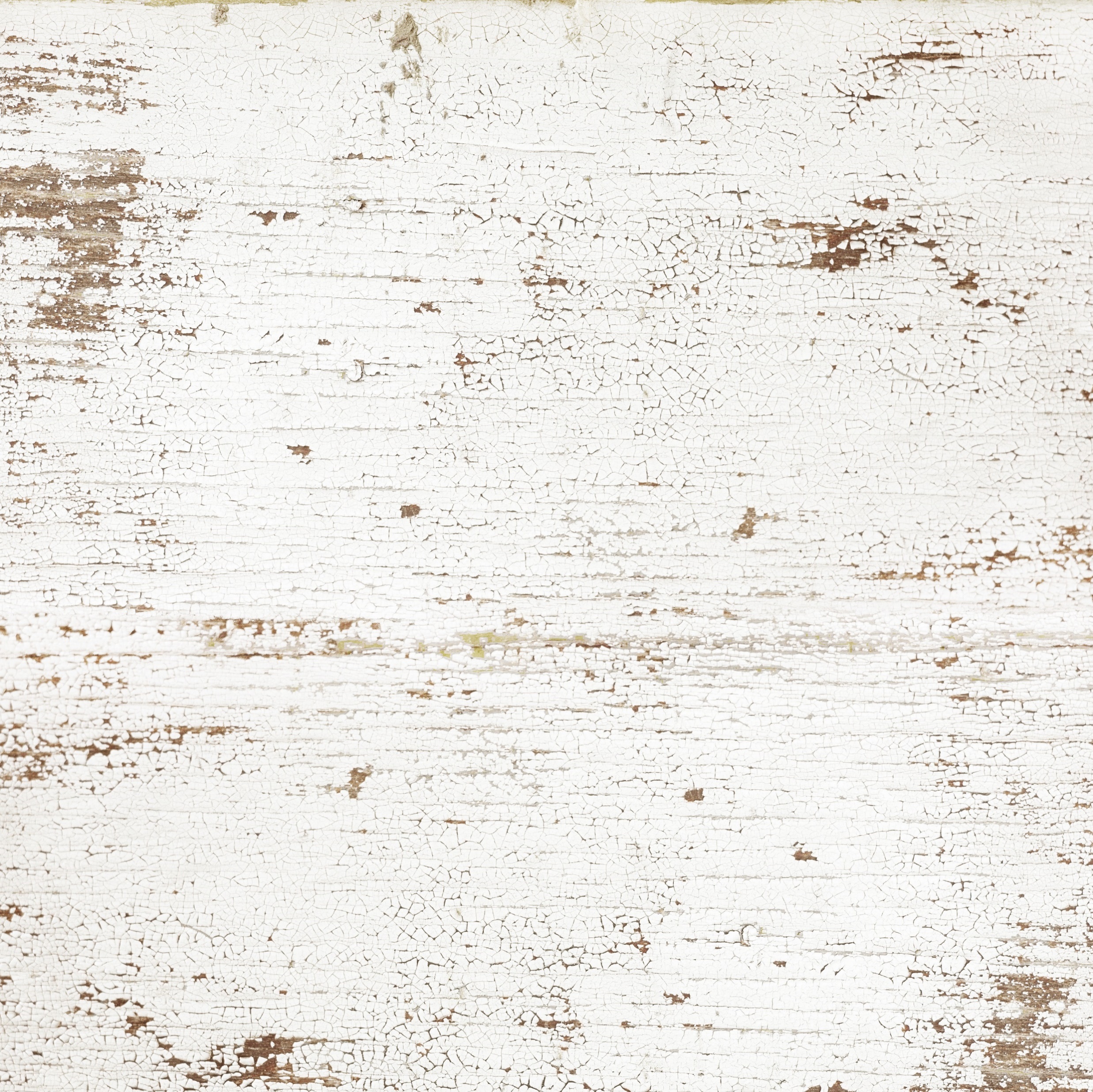 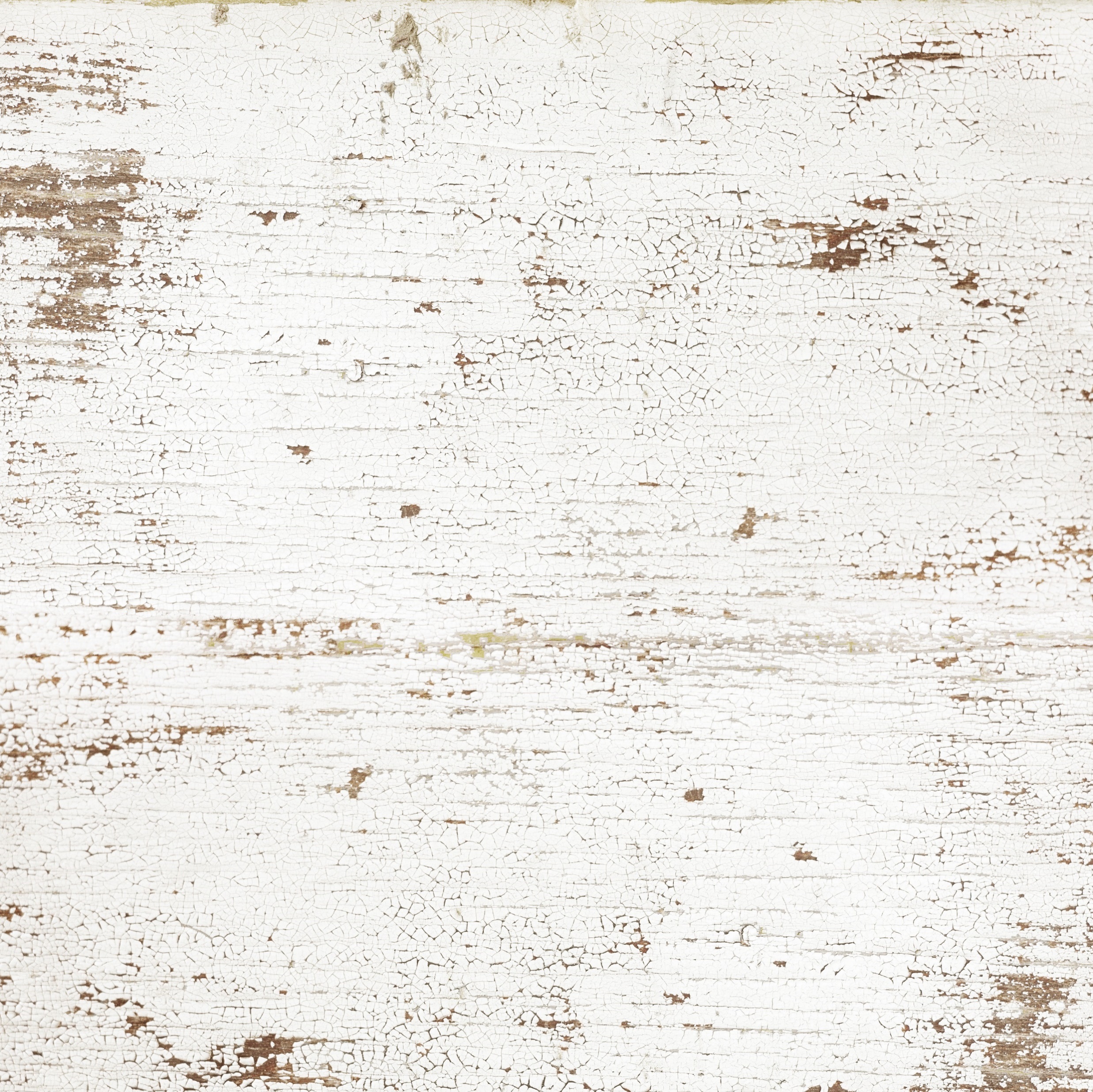 m
o
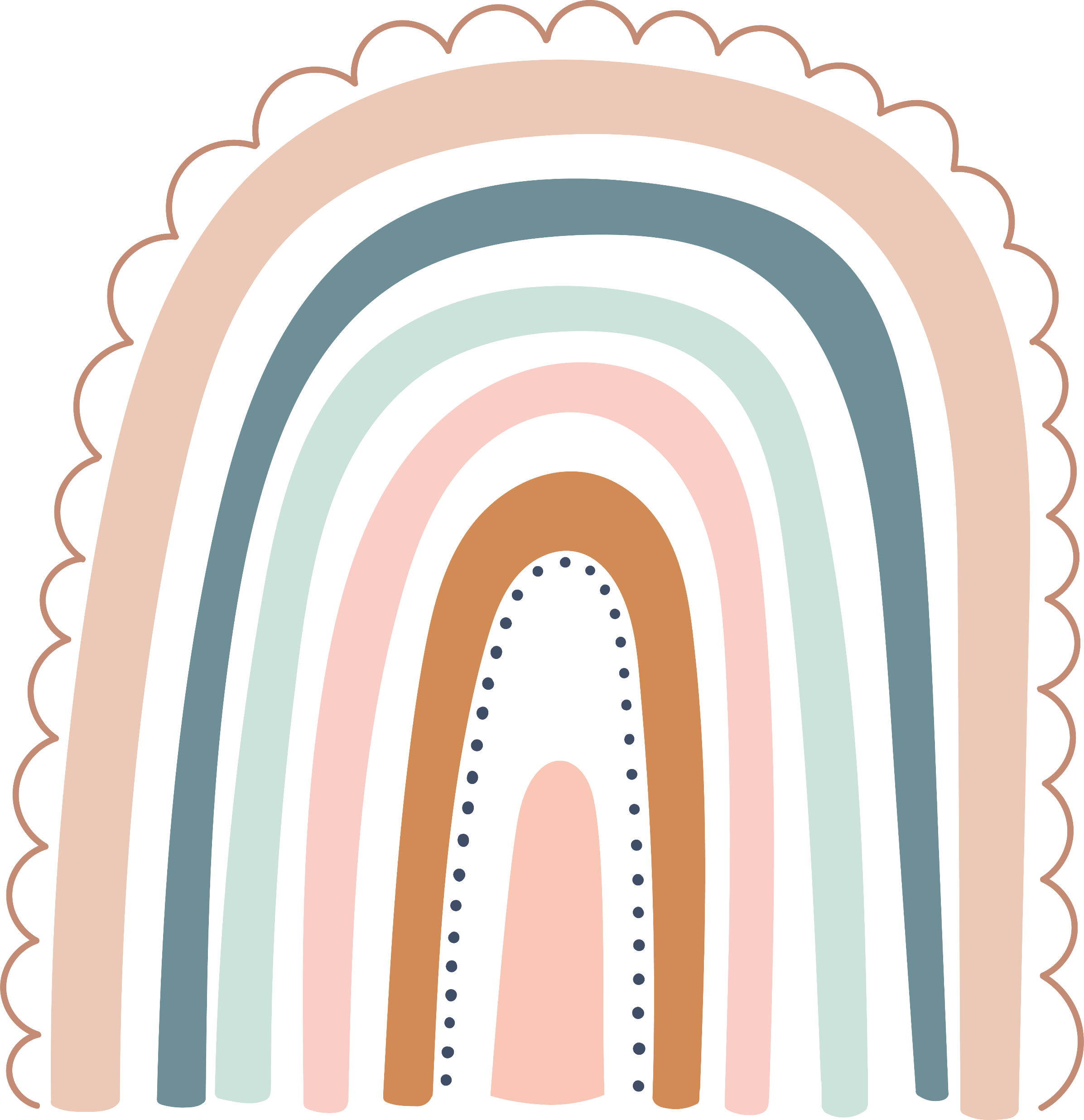 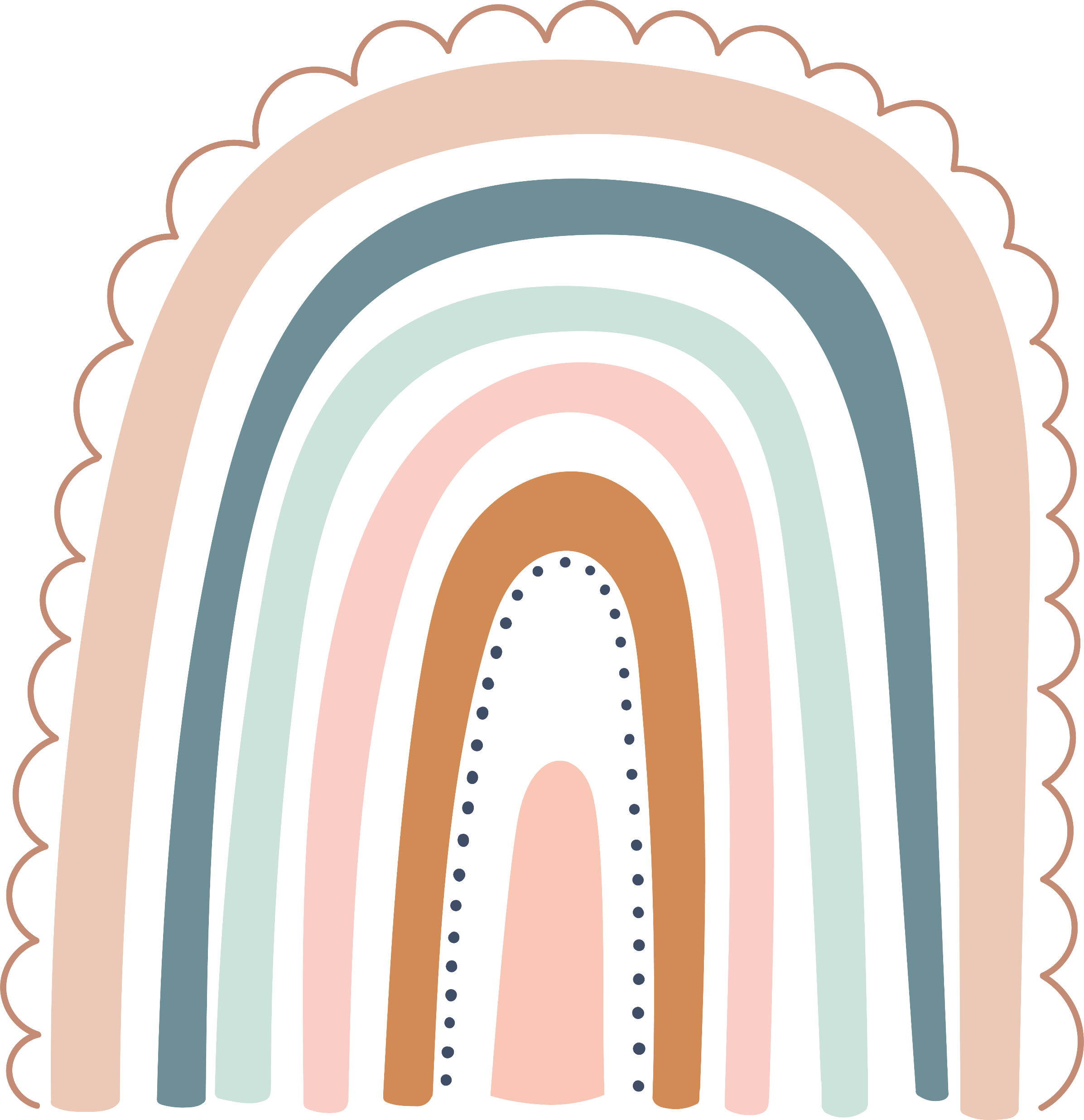 ©www.thecurriculumcorner.com
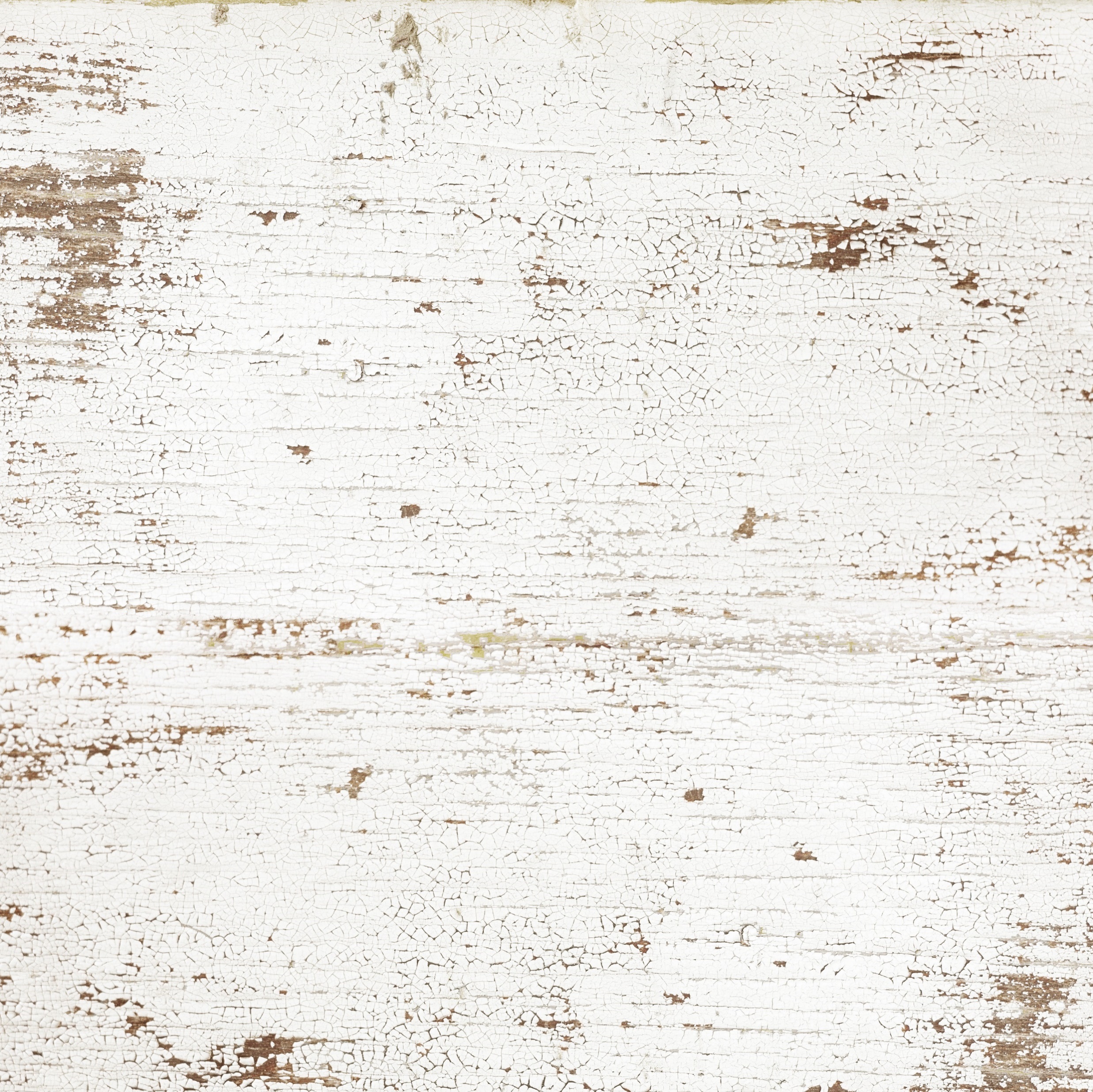 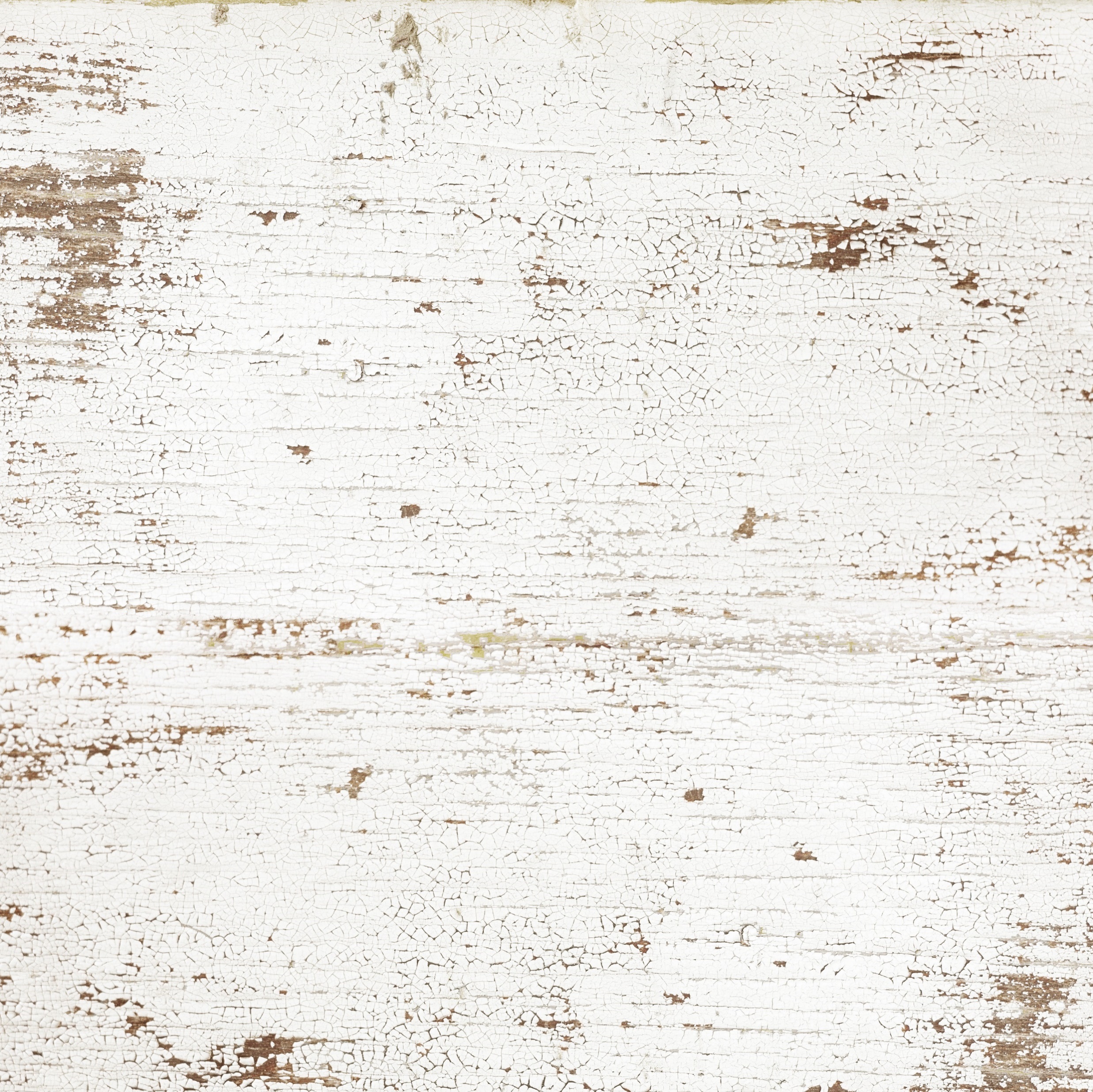 !
e
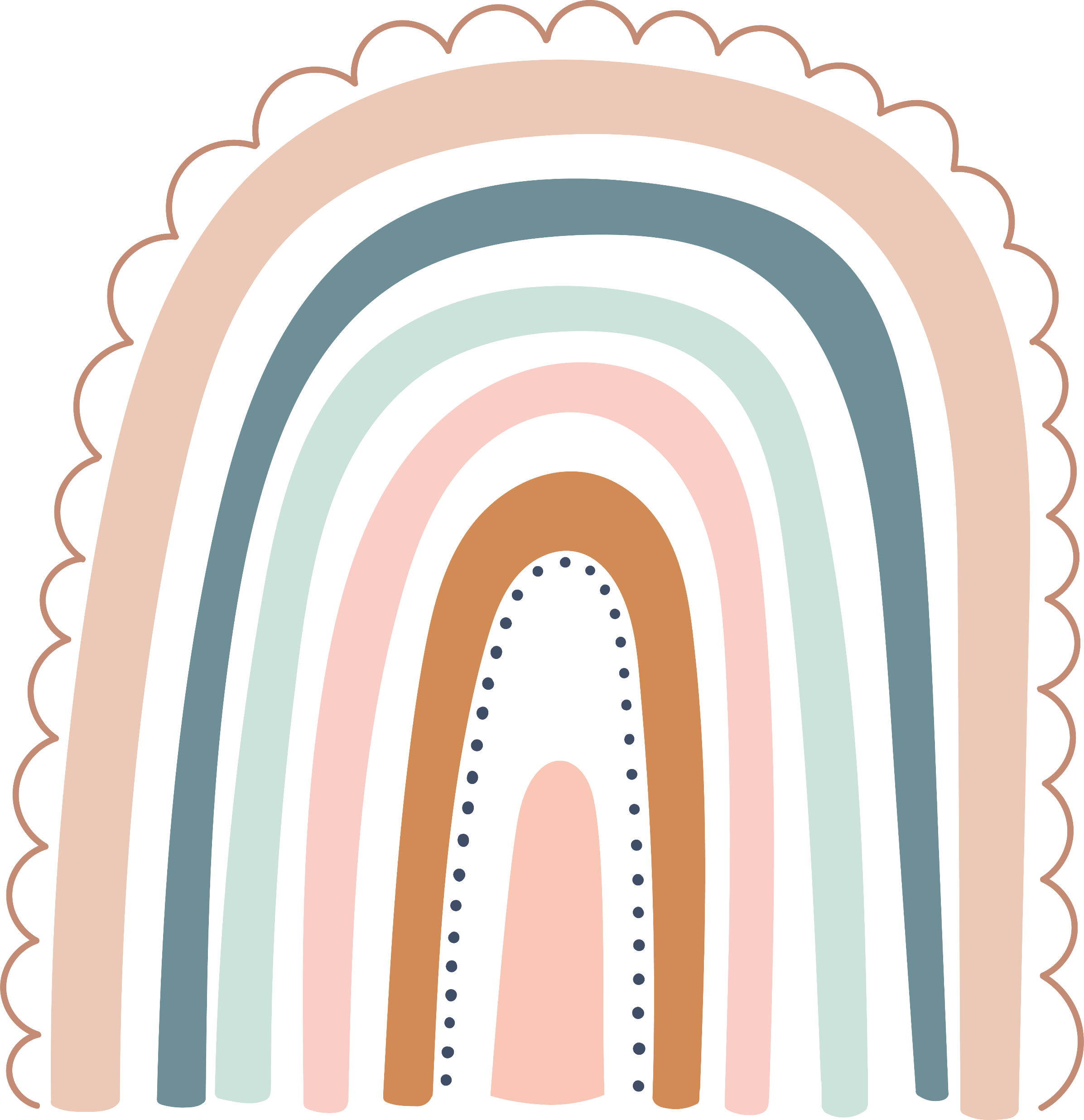 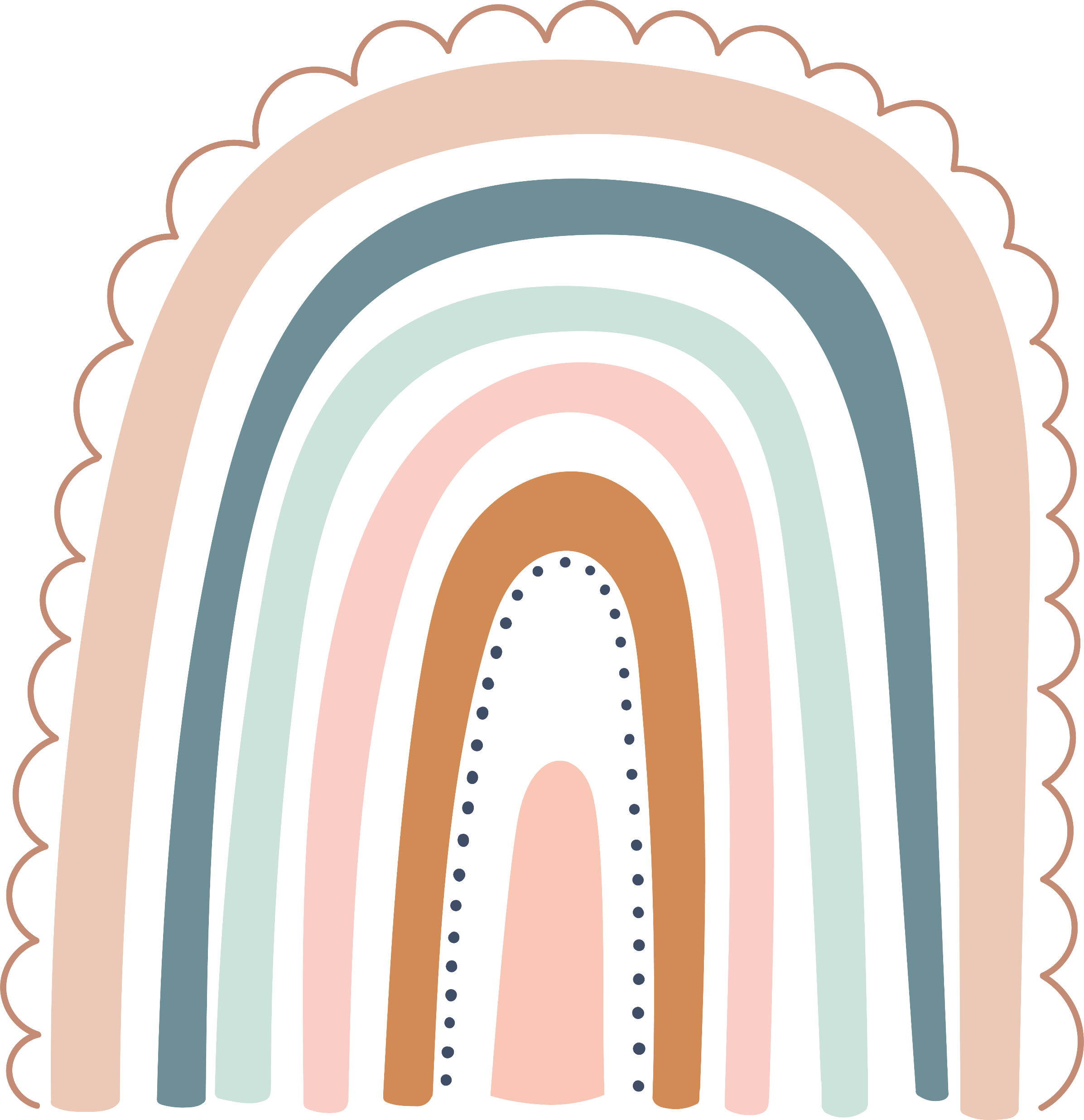 ©www.thecurriculumcorner.com
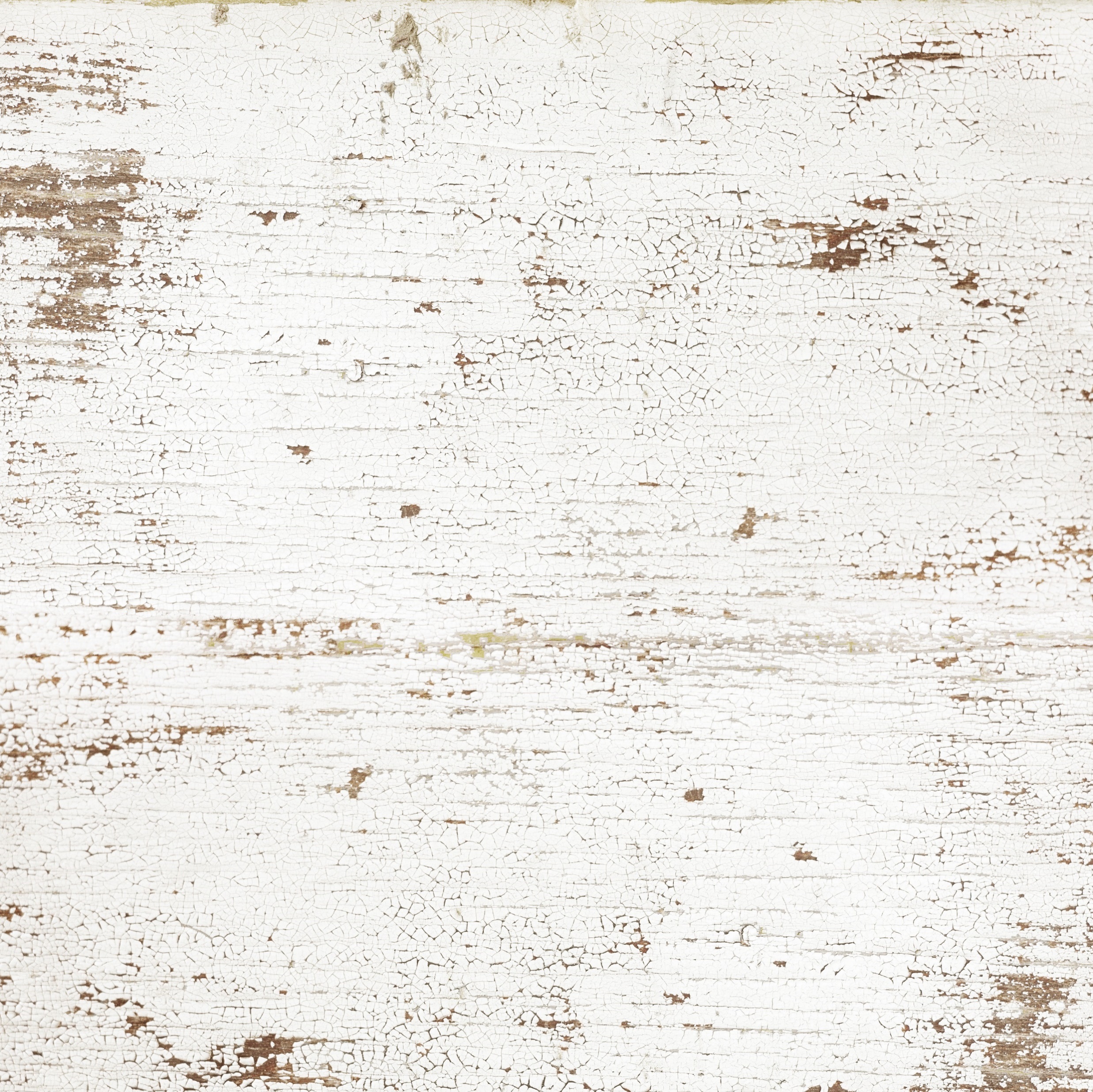 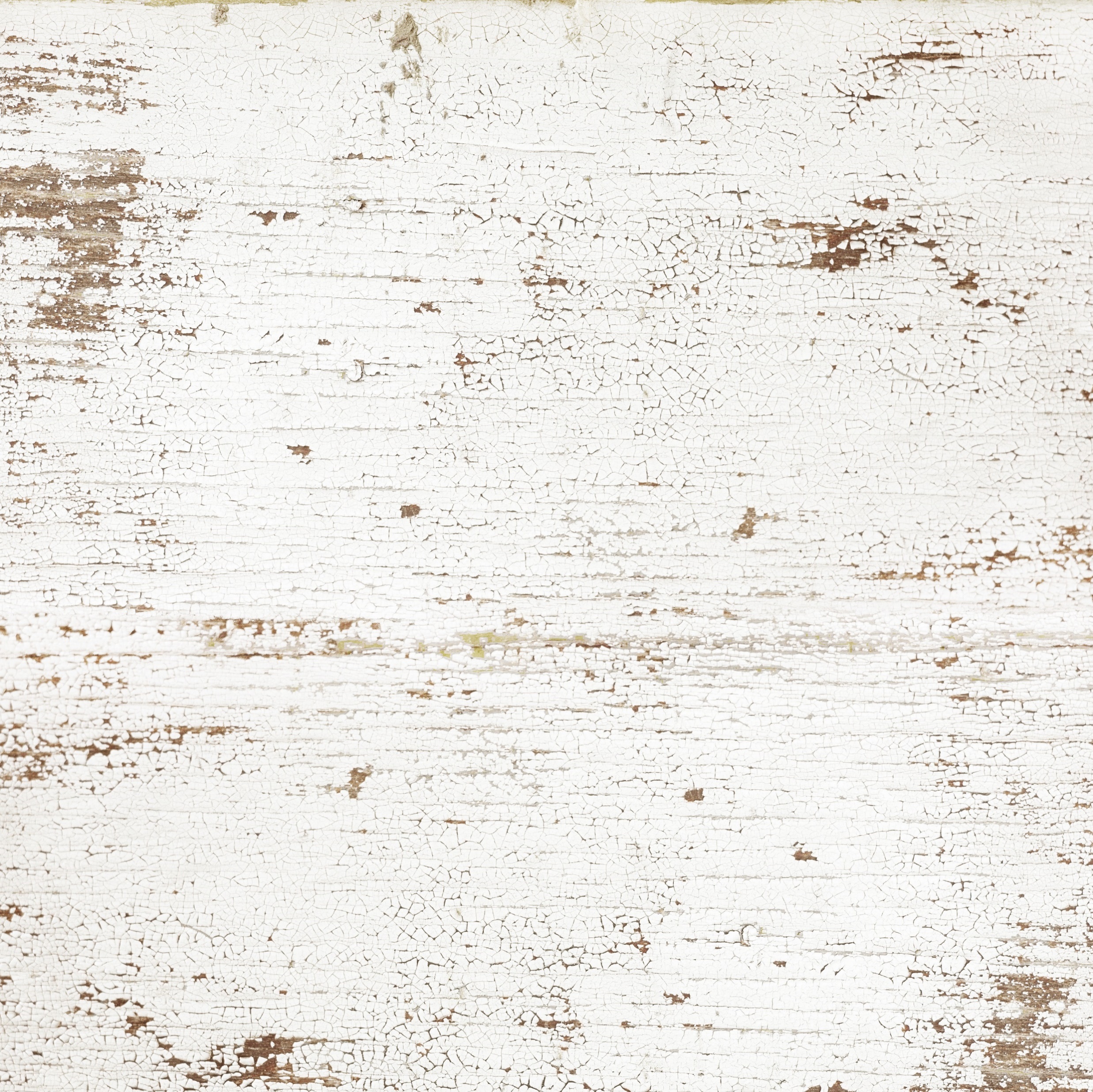 o
t
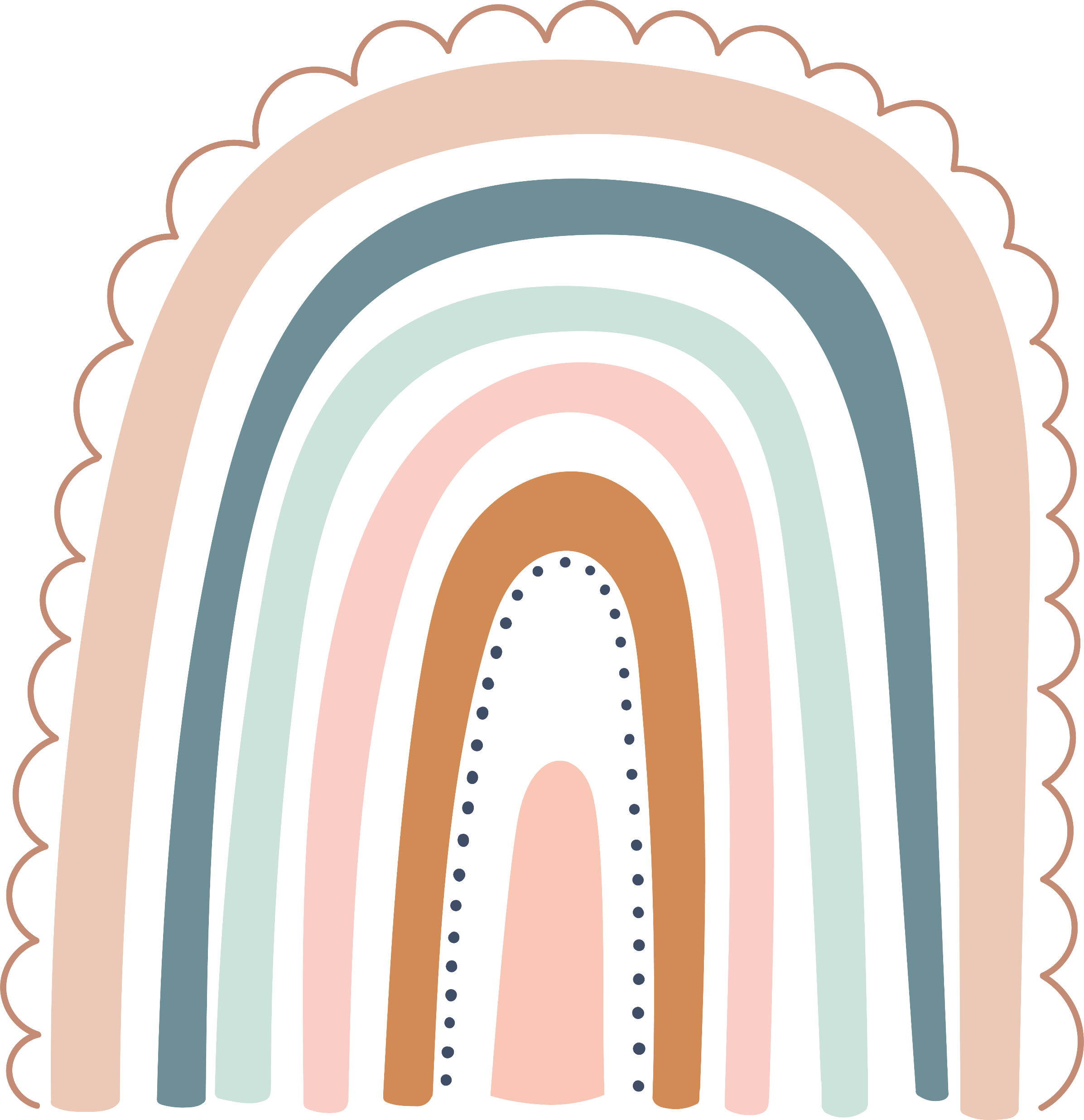 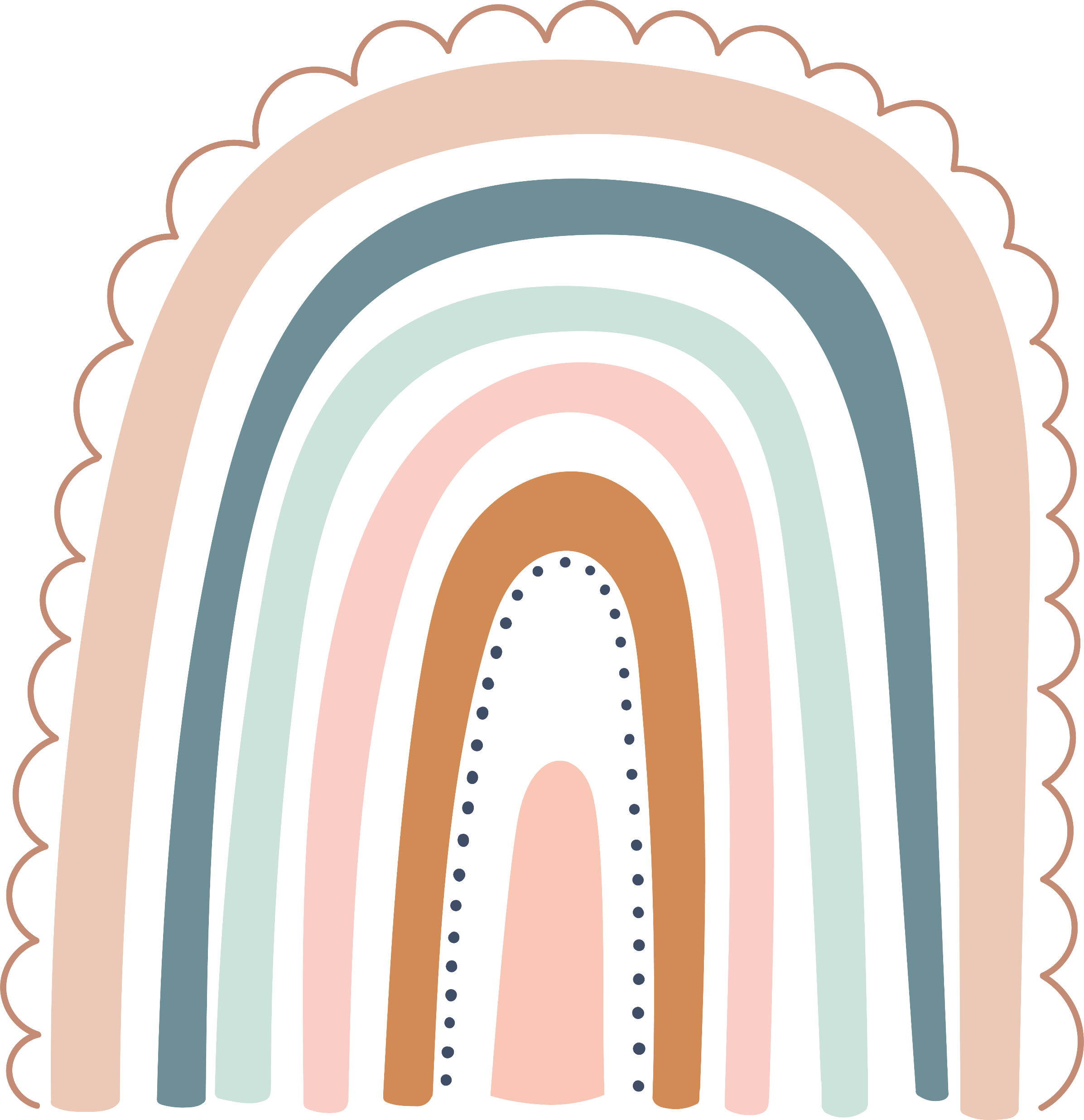 ©www.thecurriculumcorner.com
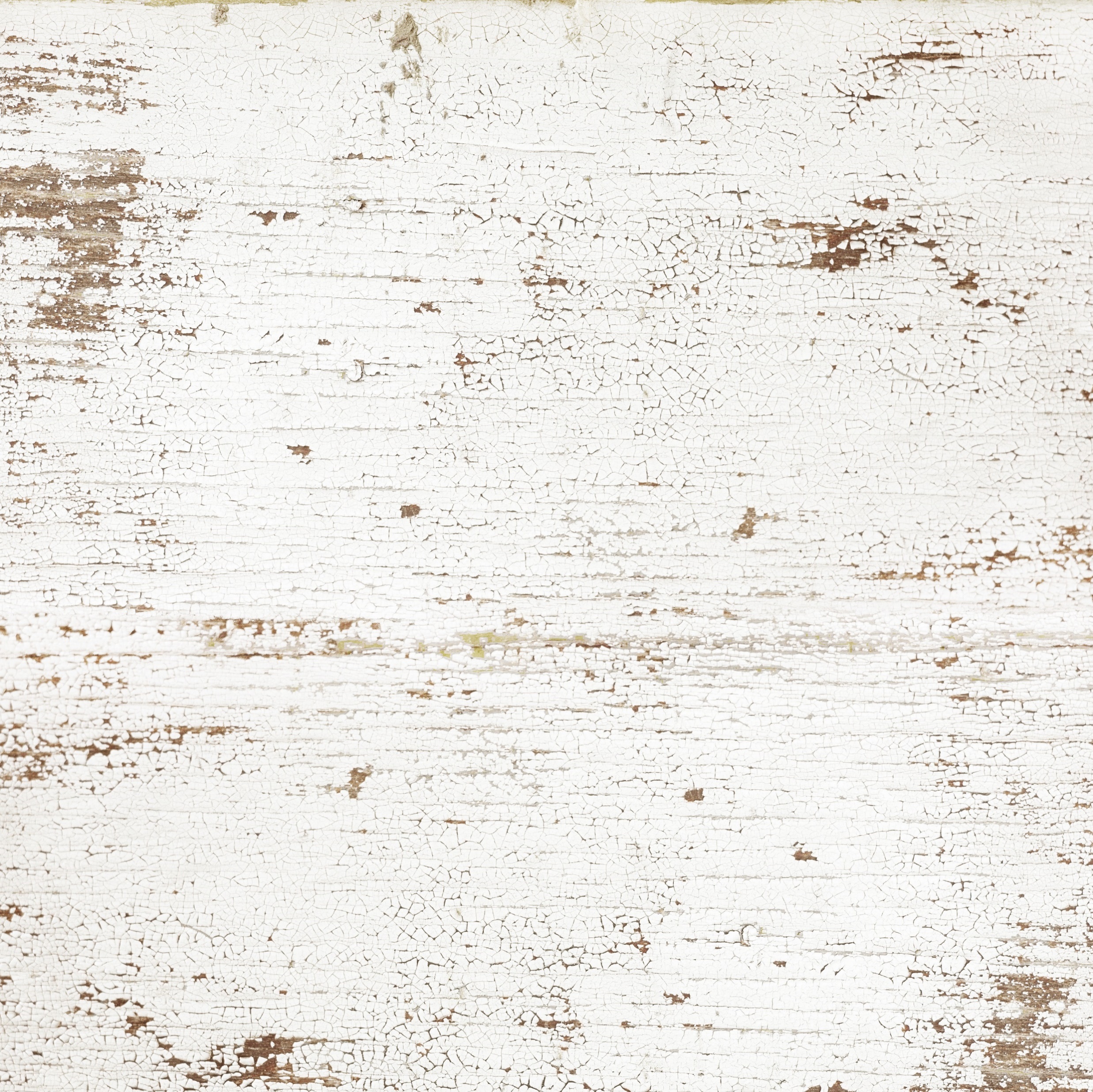 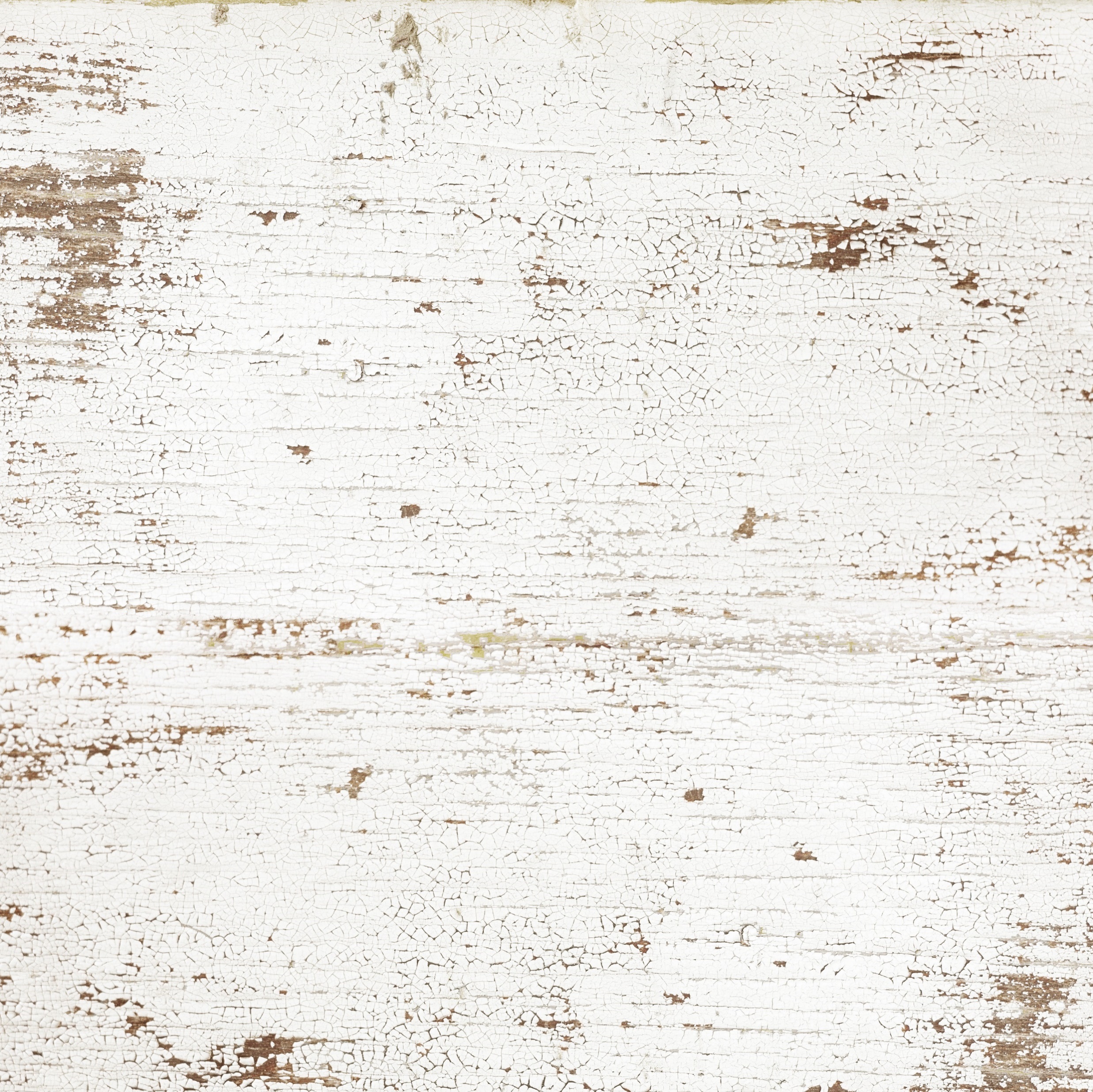 u
o
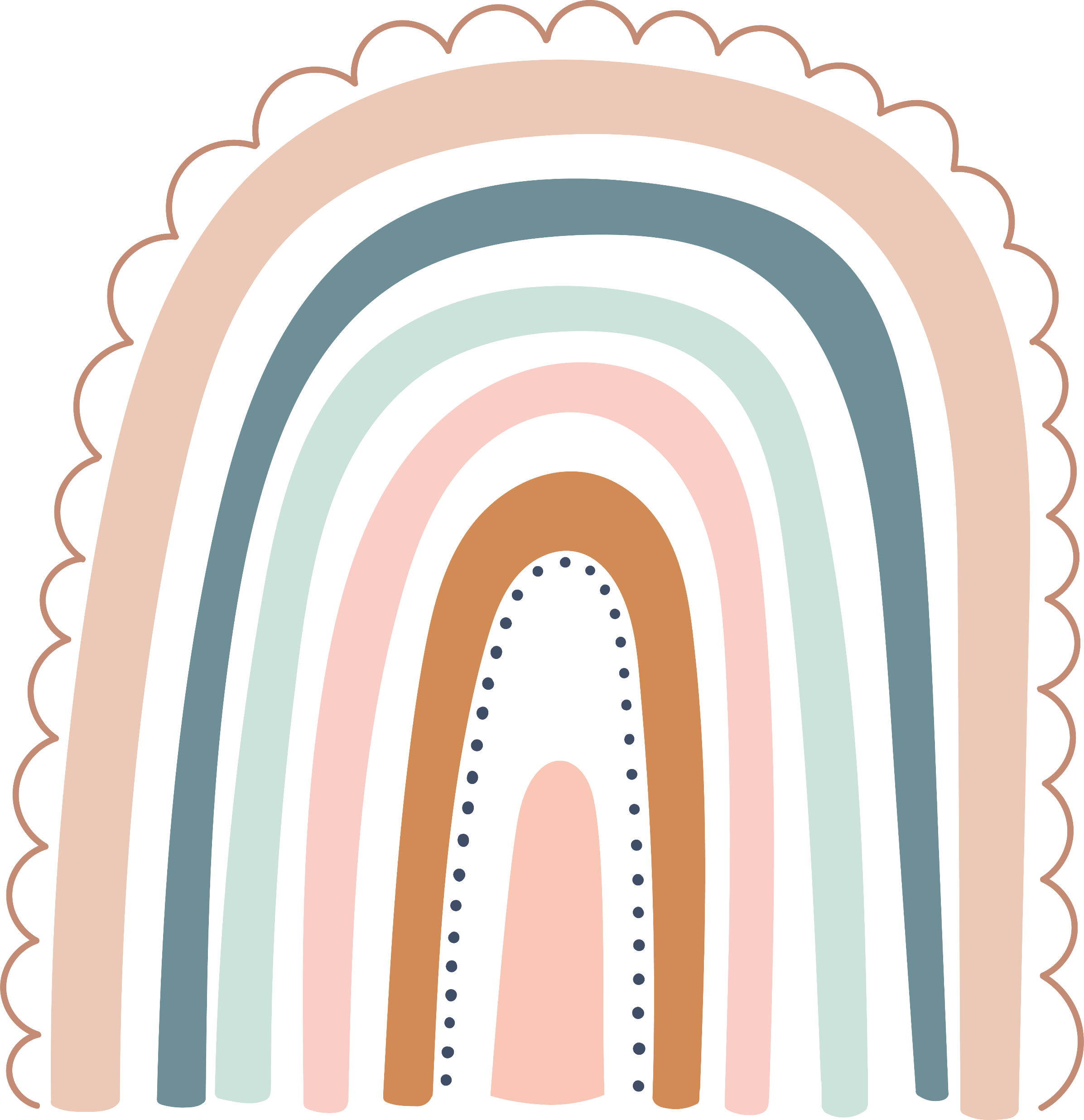 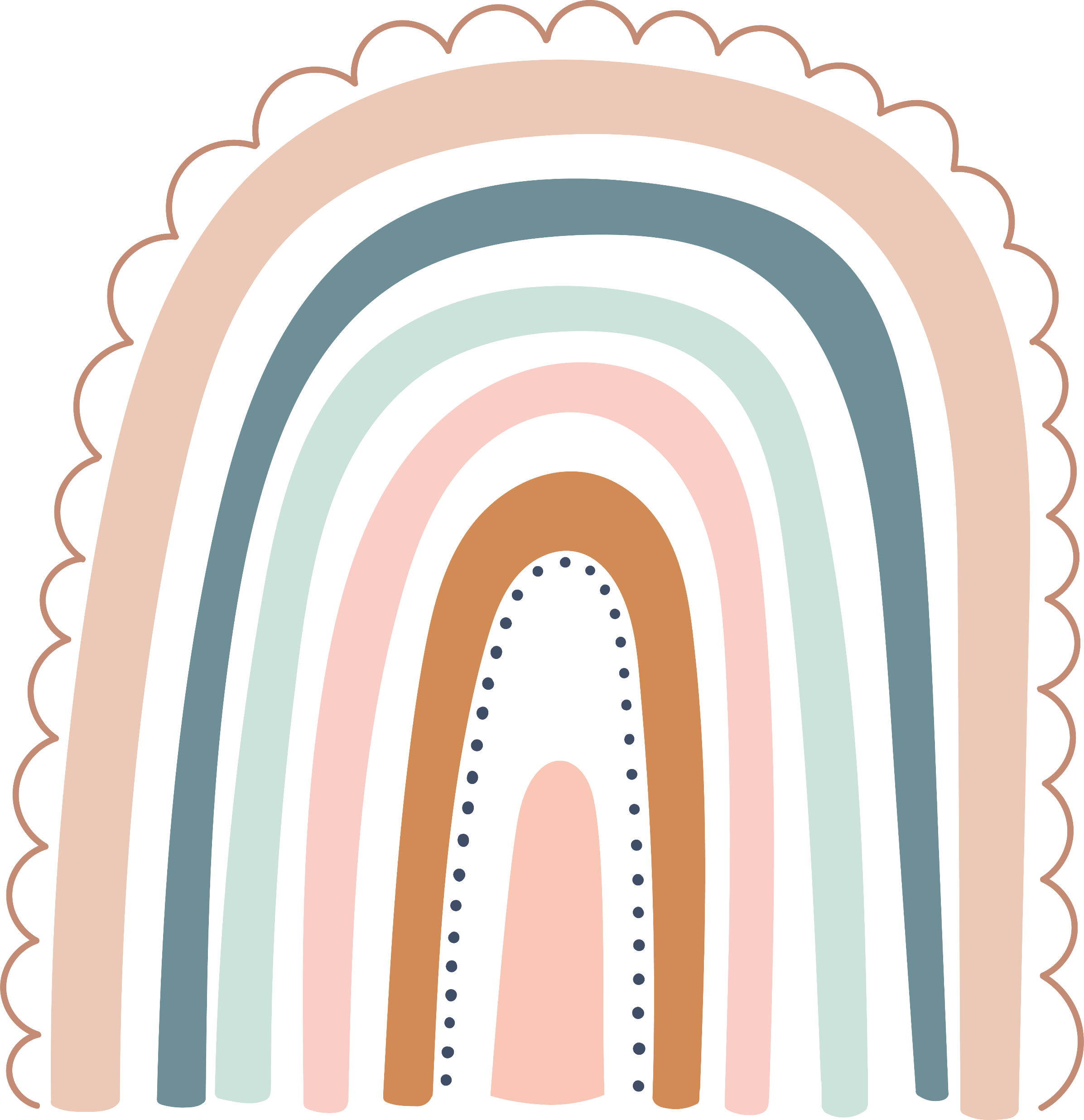 ©www.thecurriculumcorner.com
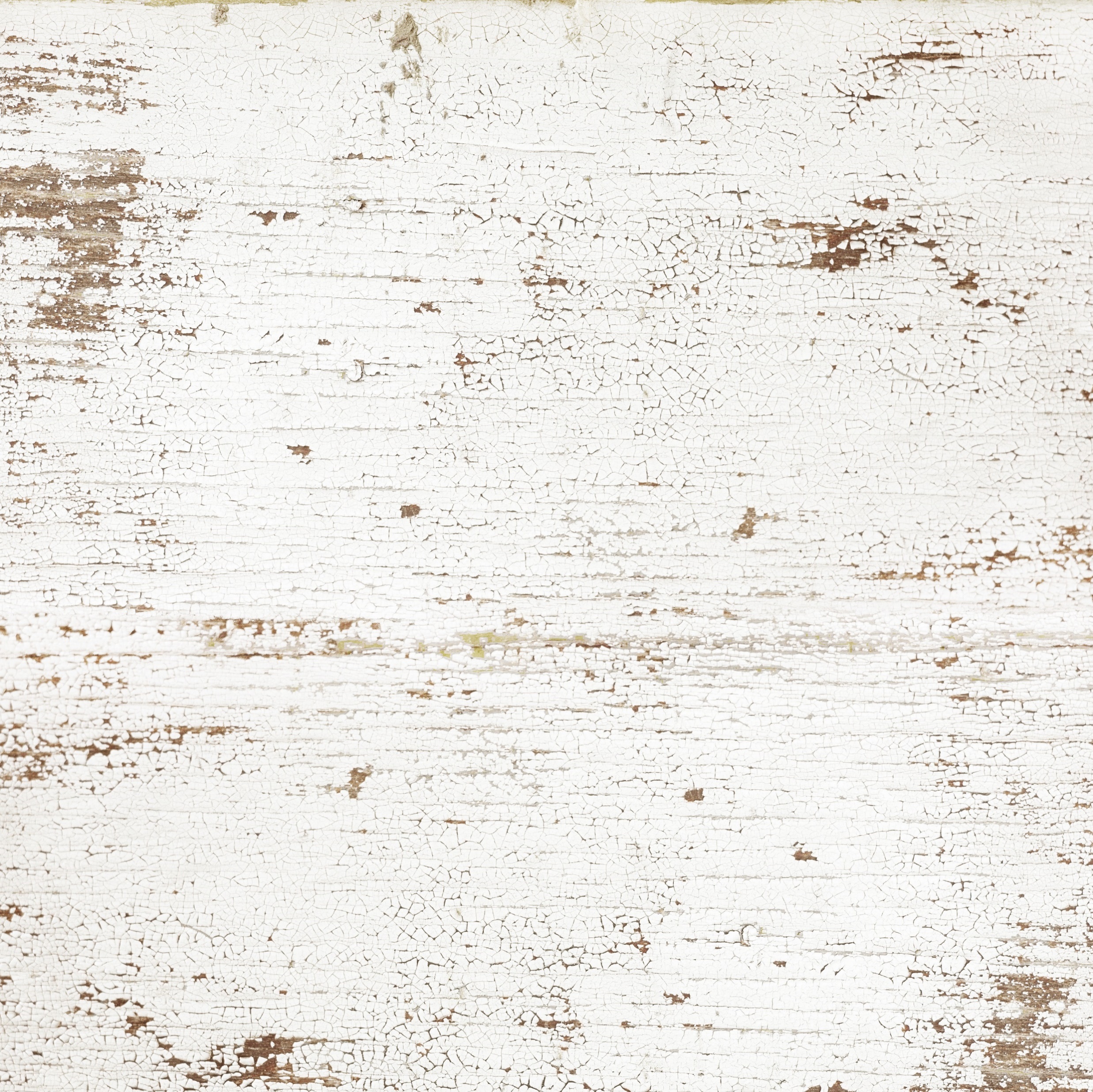 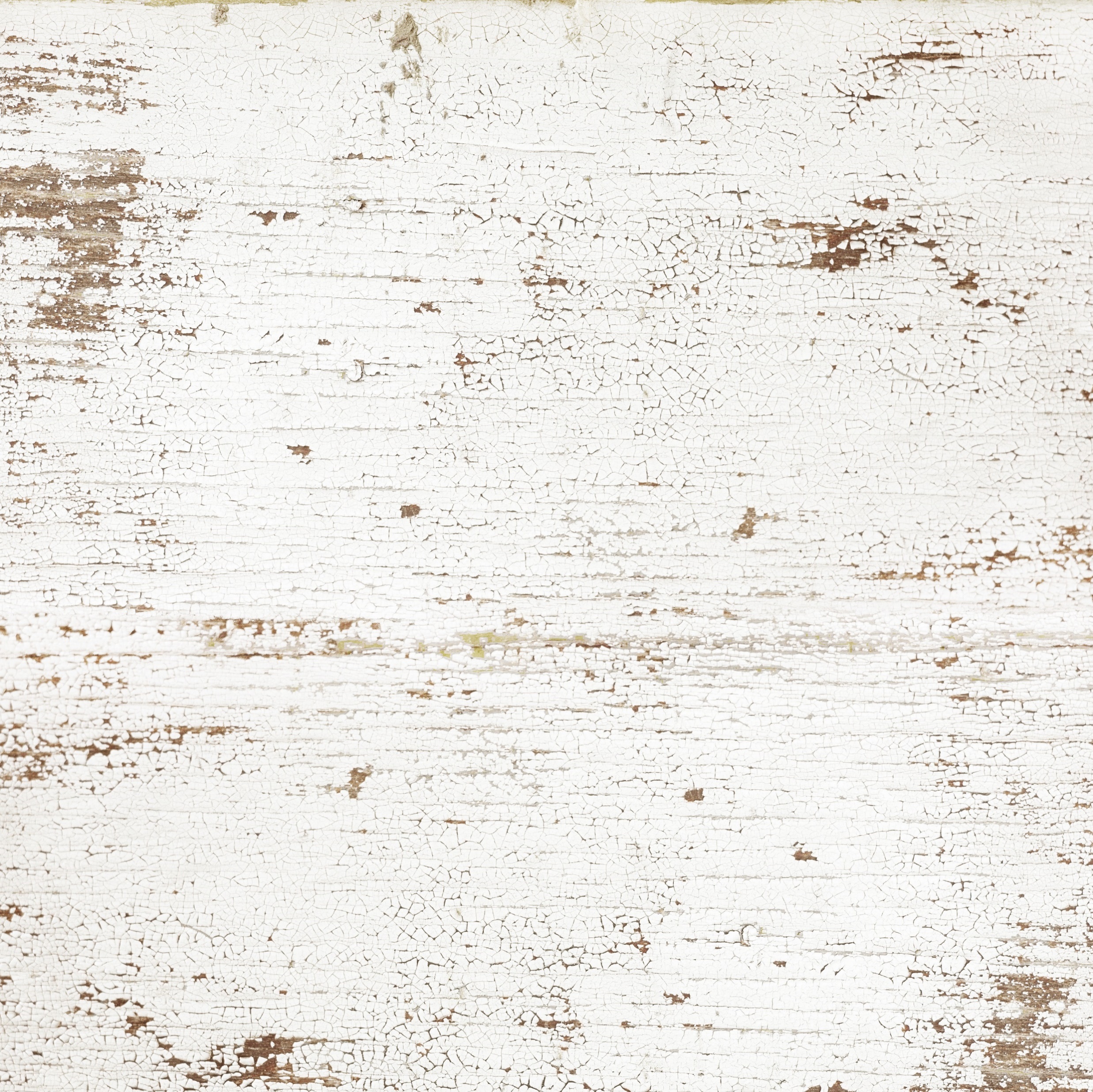 c
r
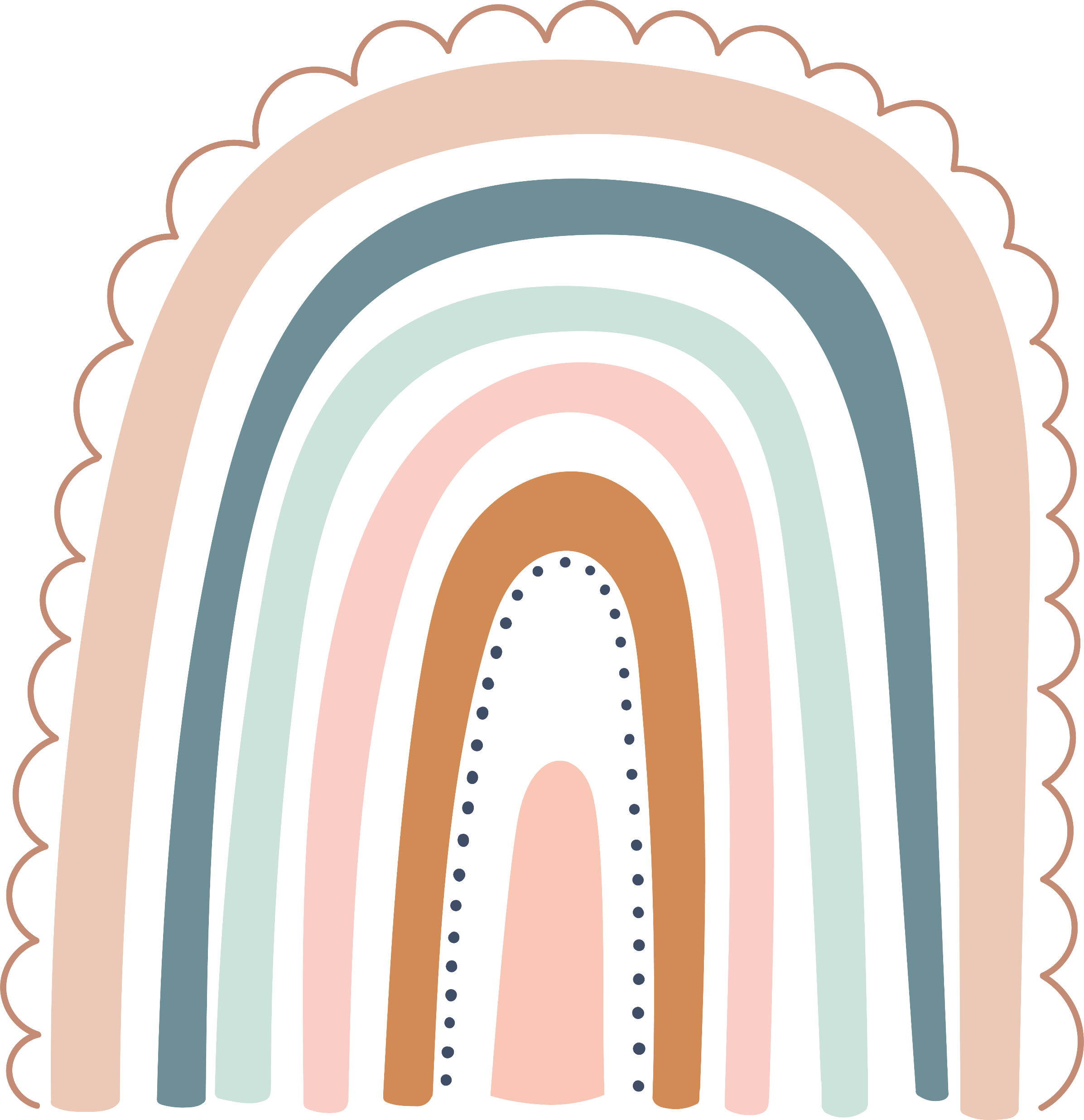 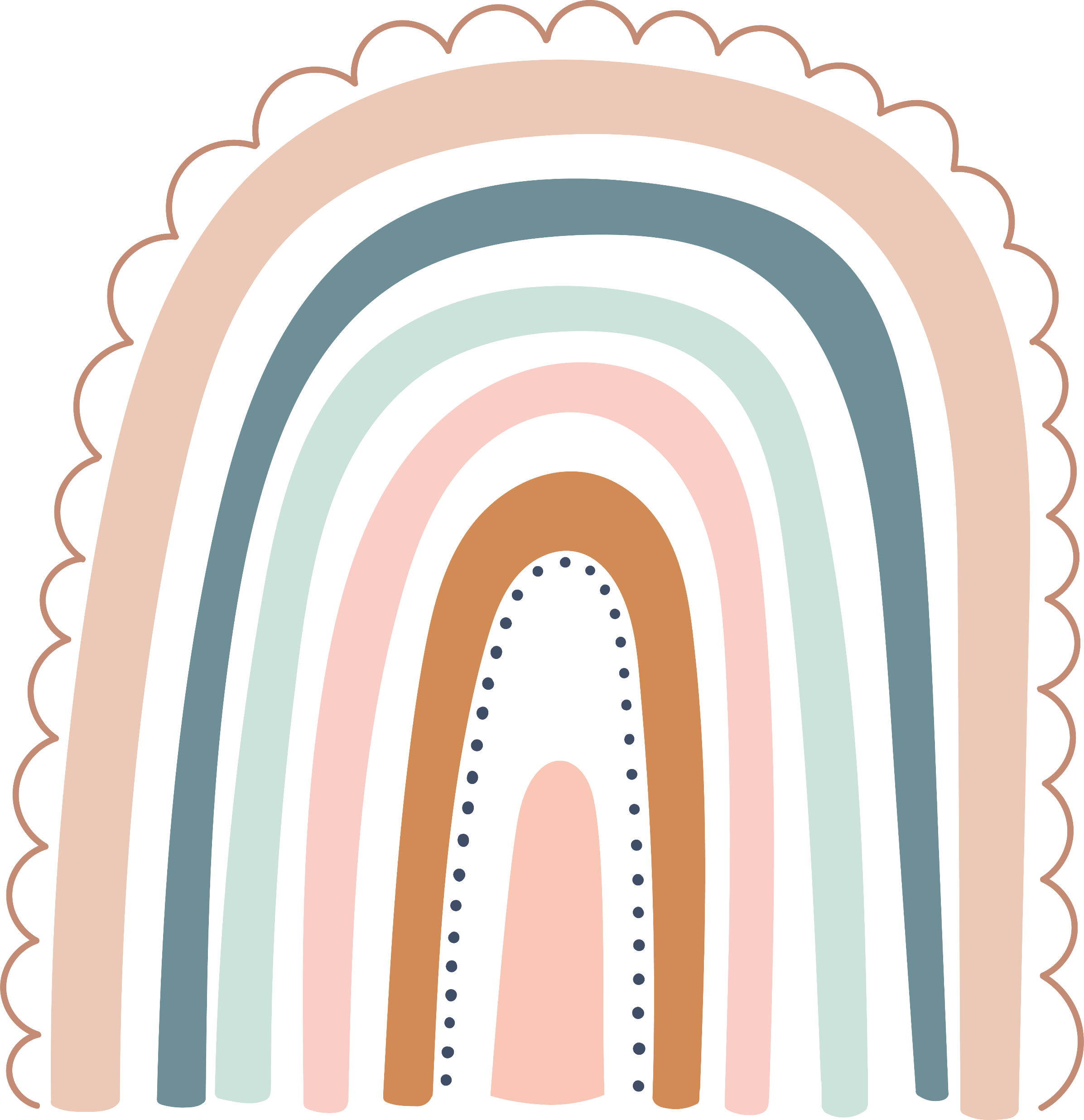 ©www.thecurriculumcorner.com
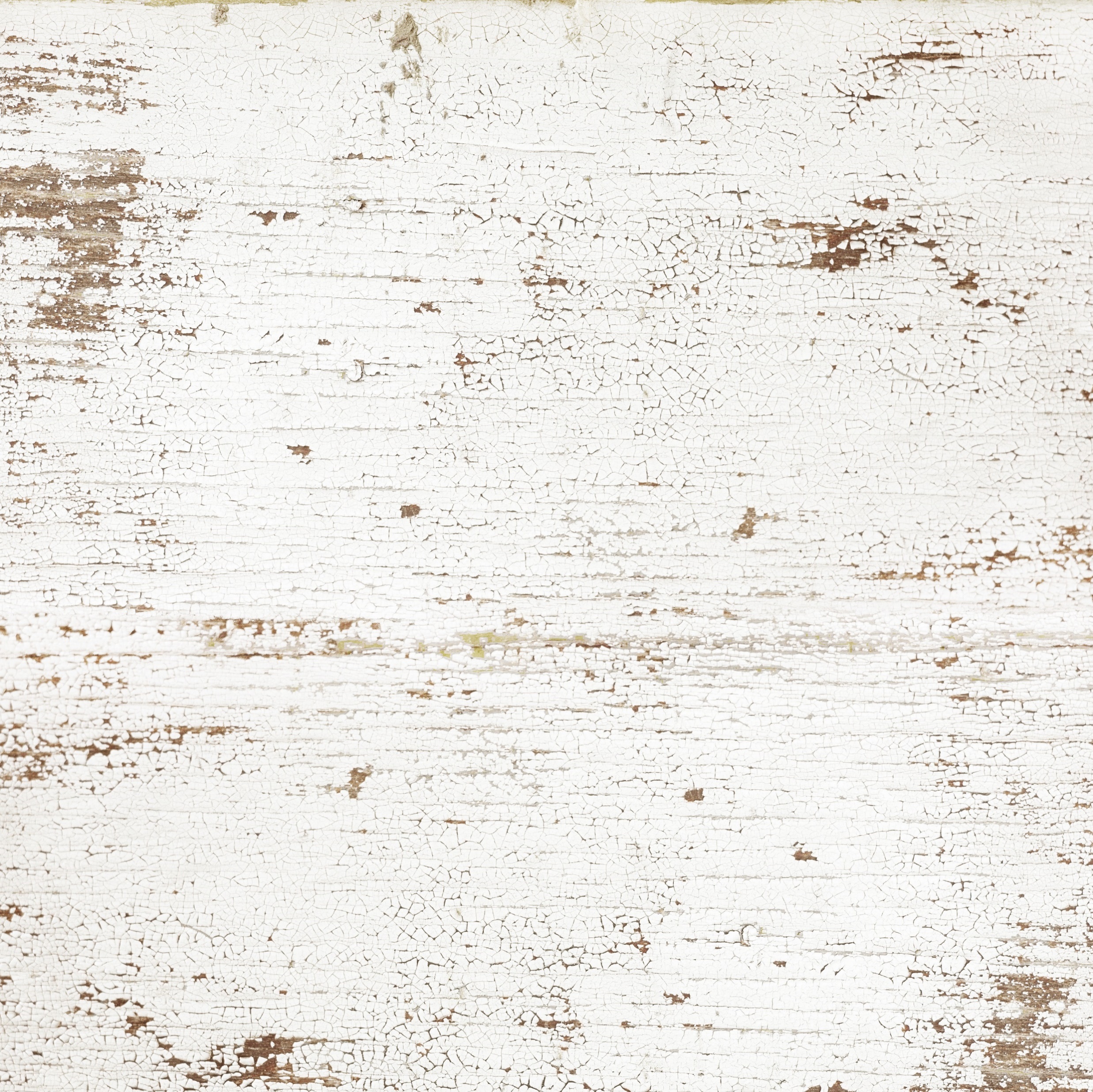 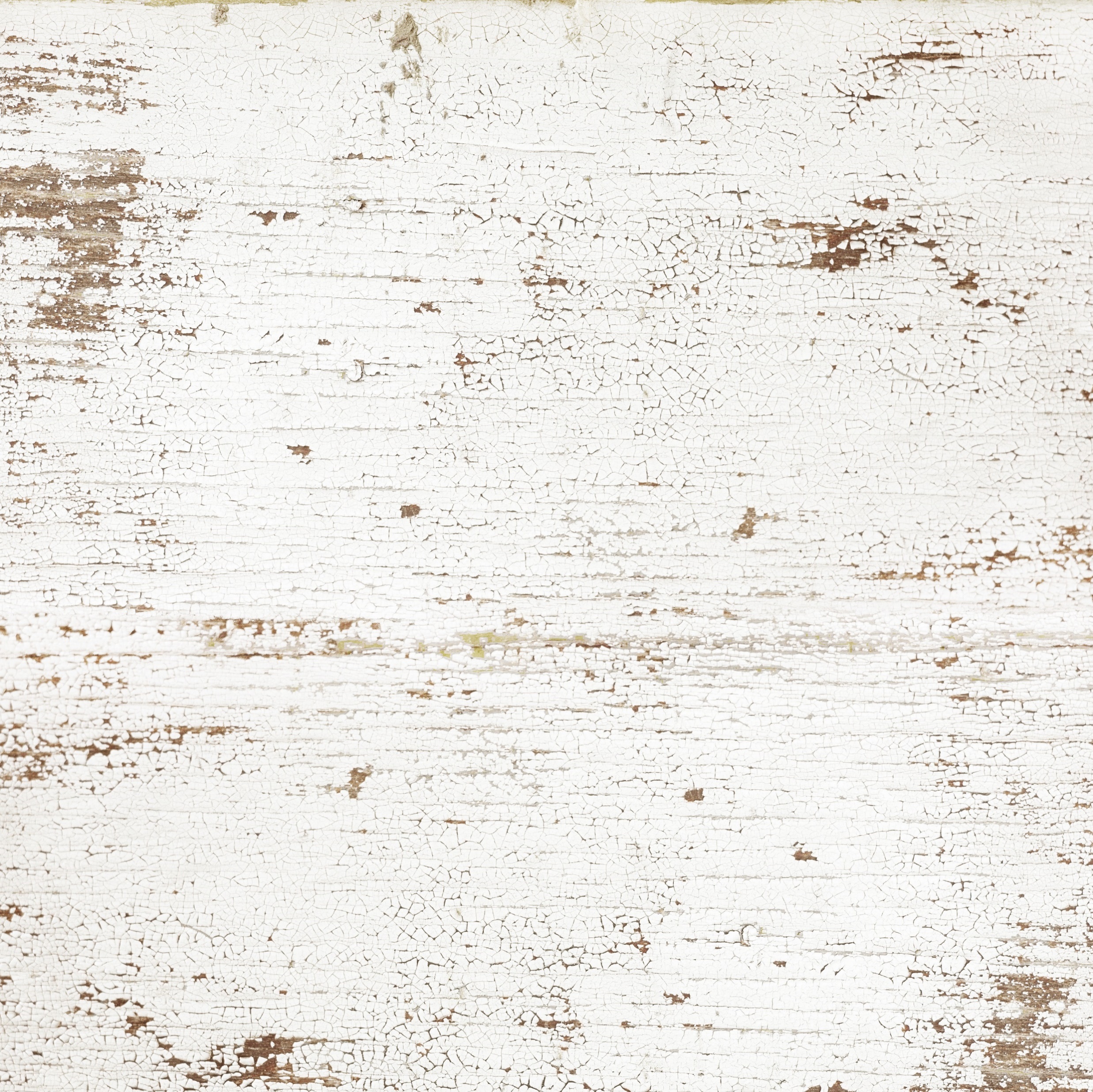 a
l
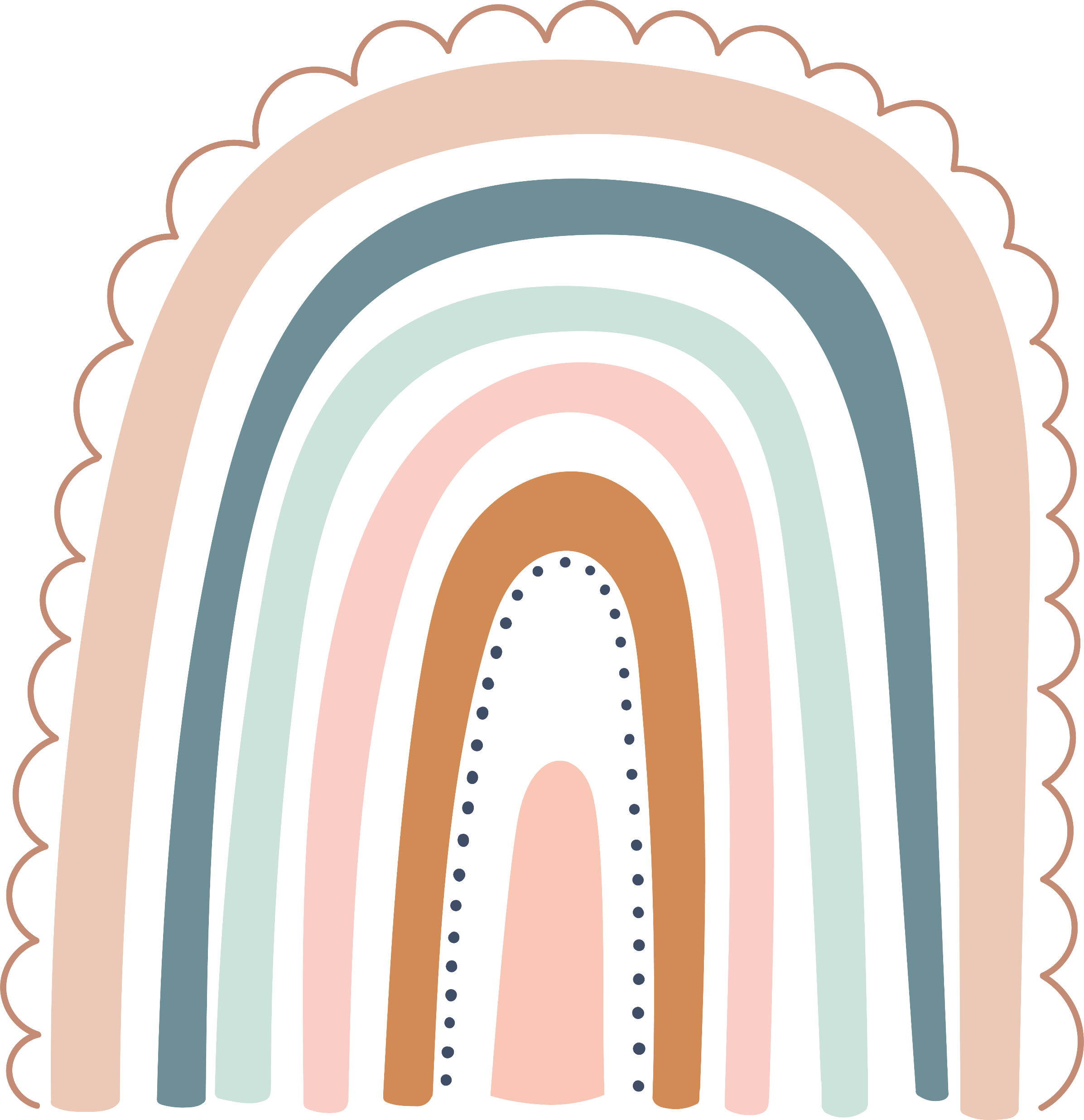 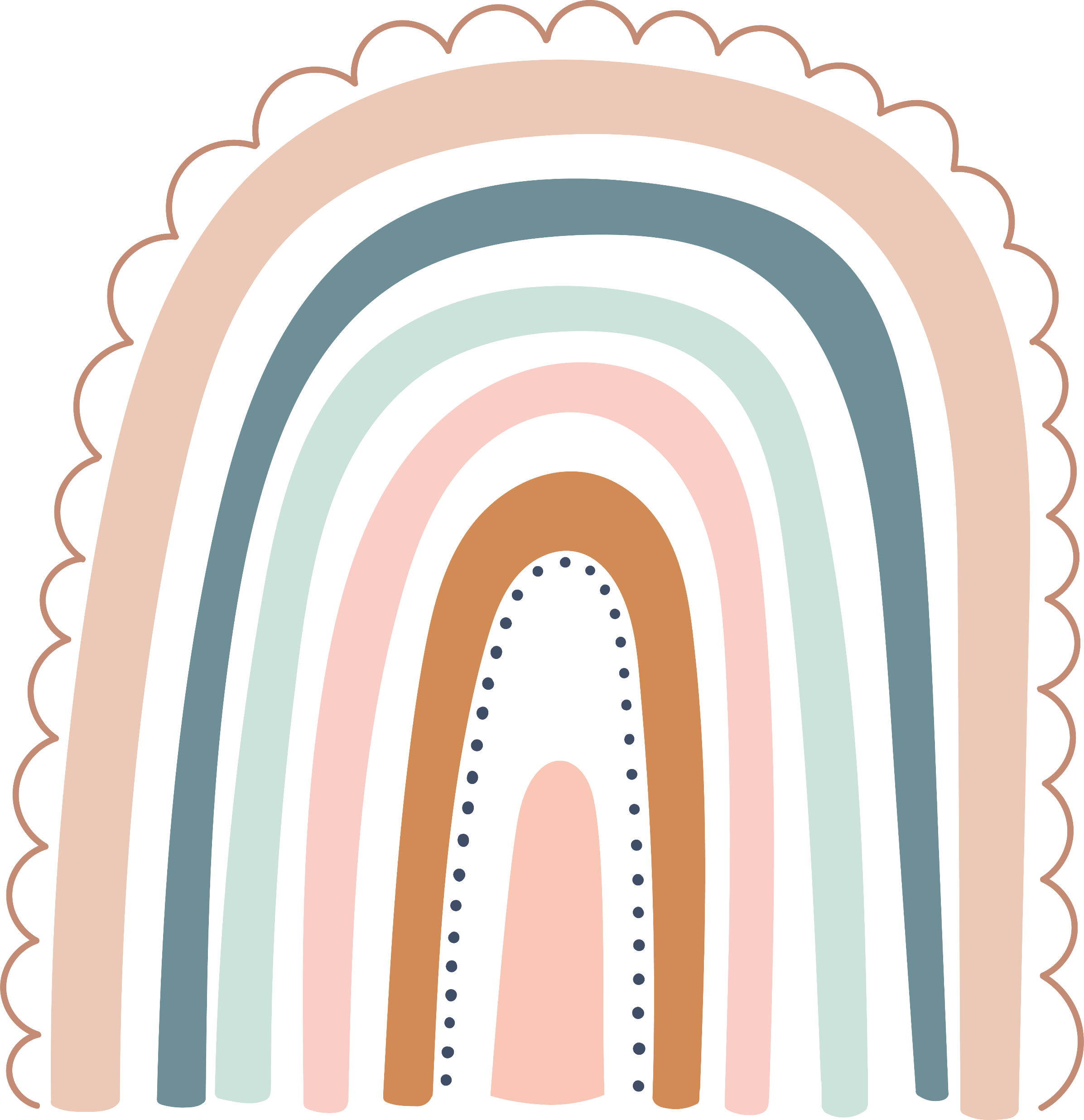 ©www.thecurriculumcorner.com
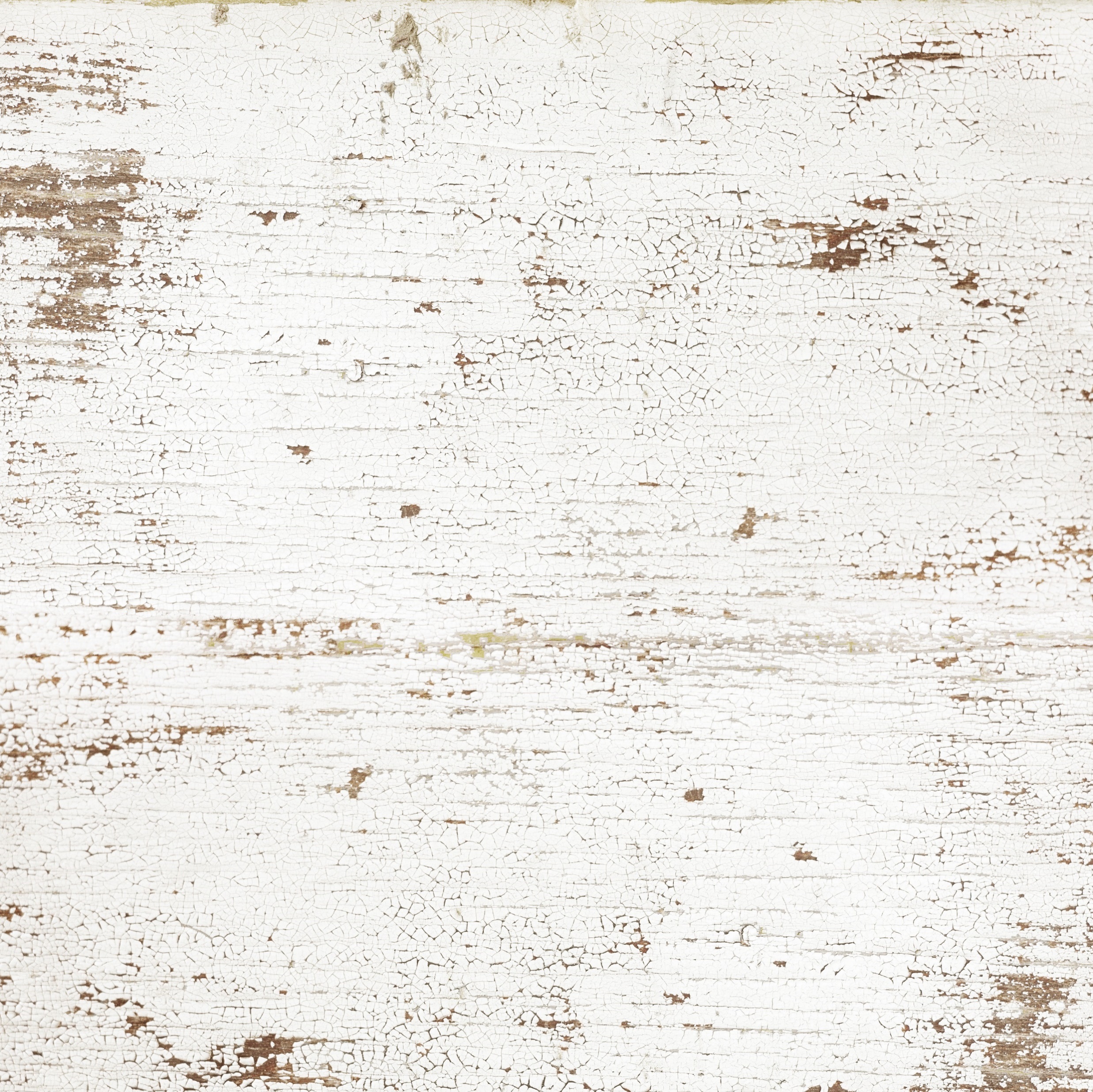 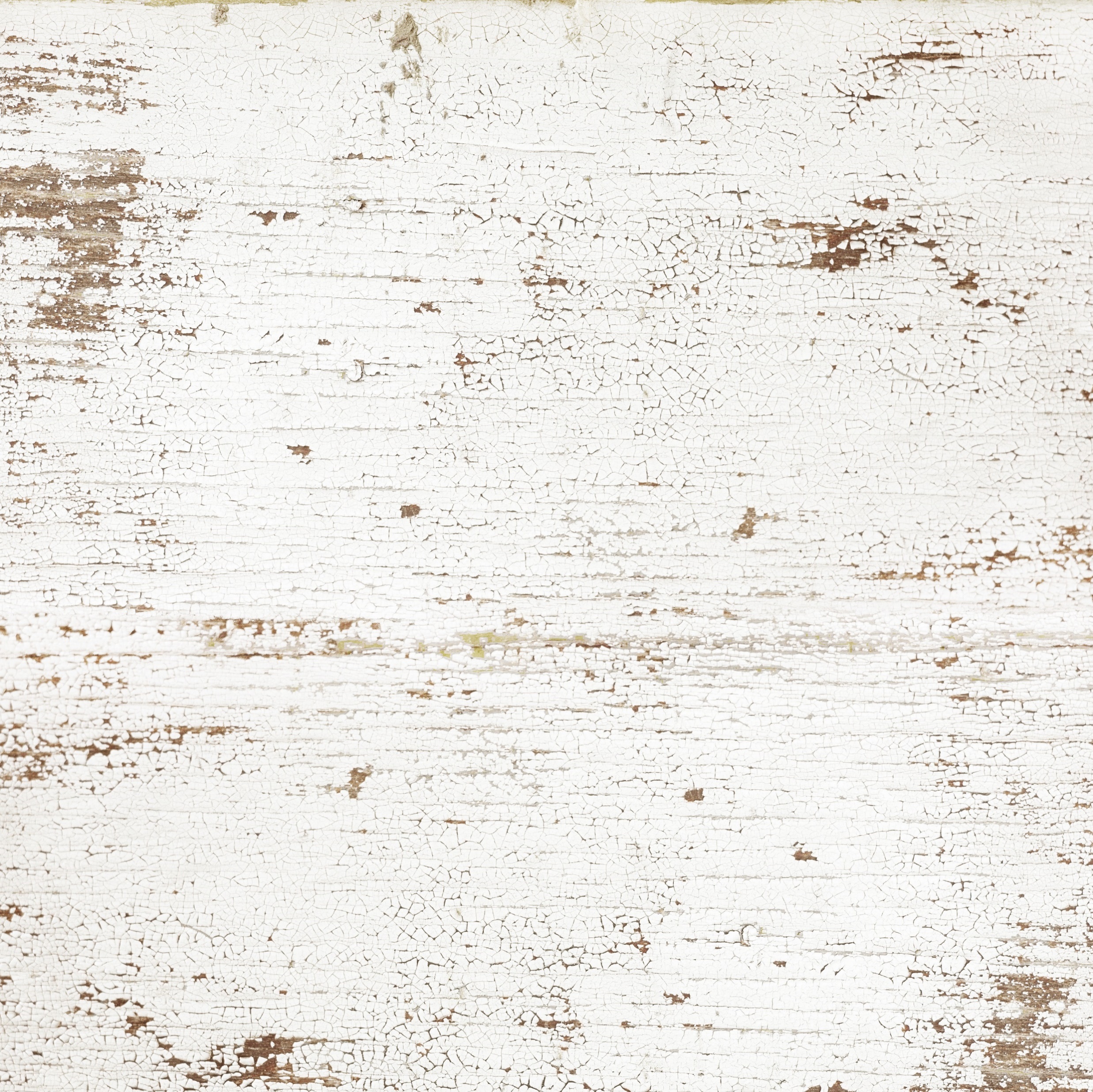 s
s
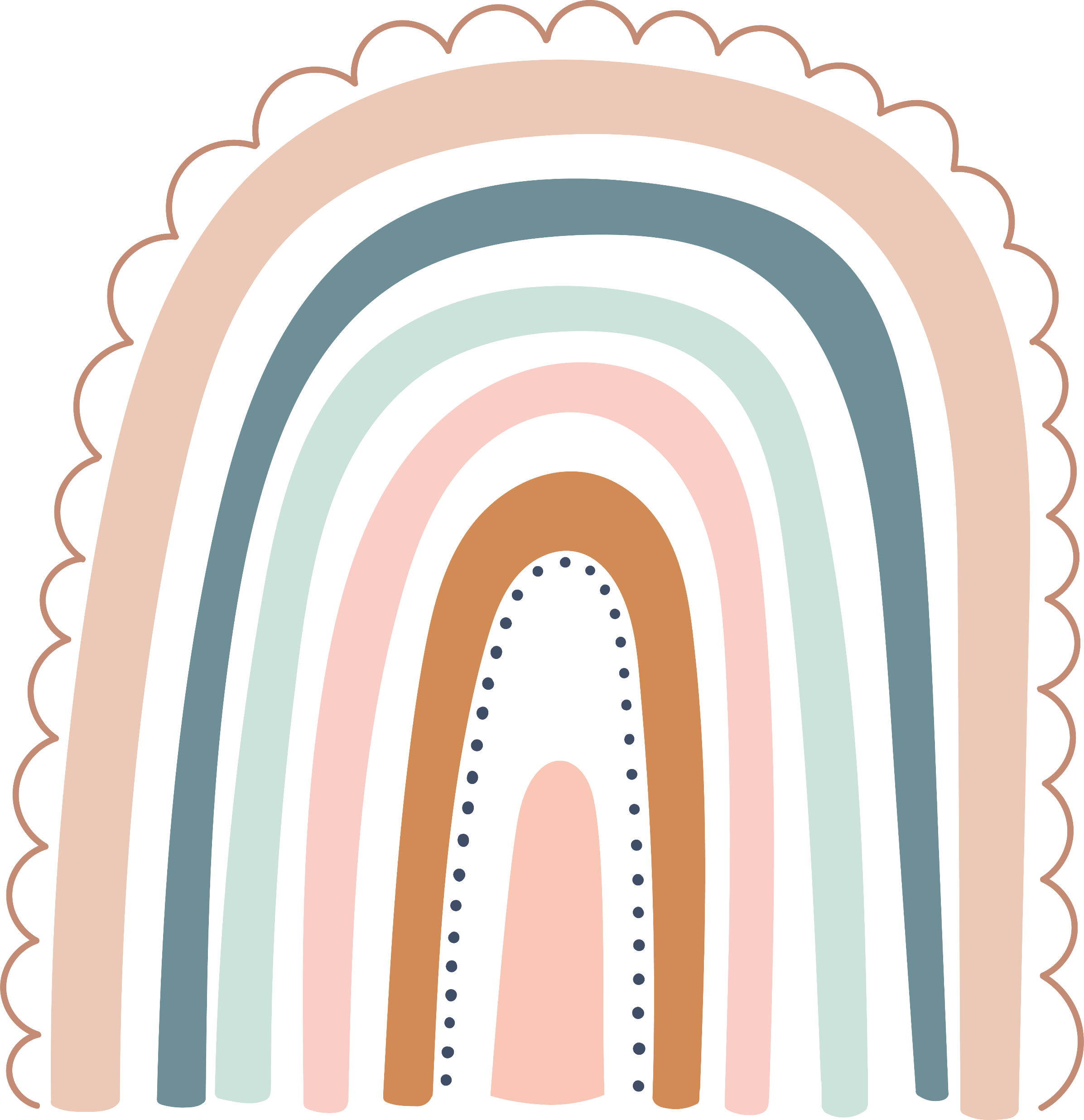 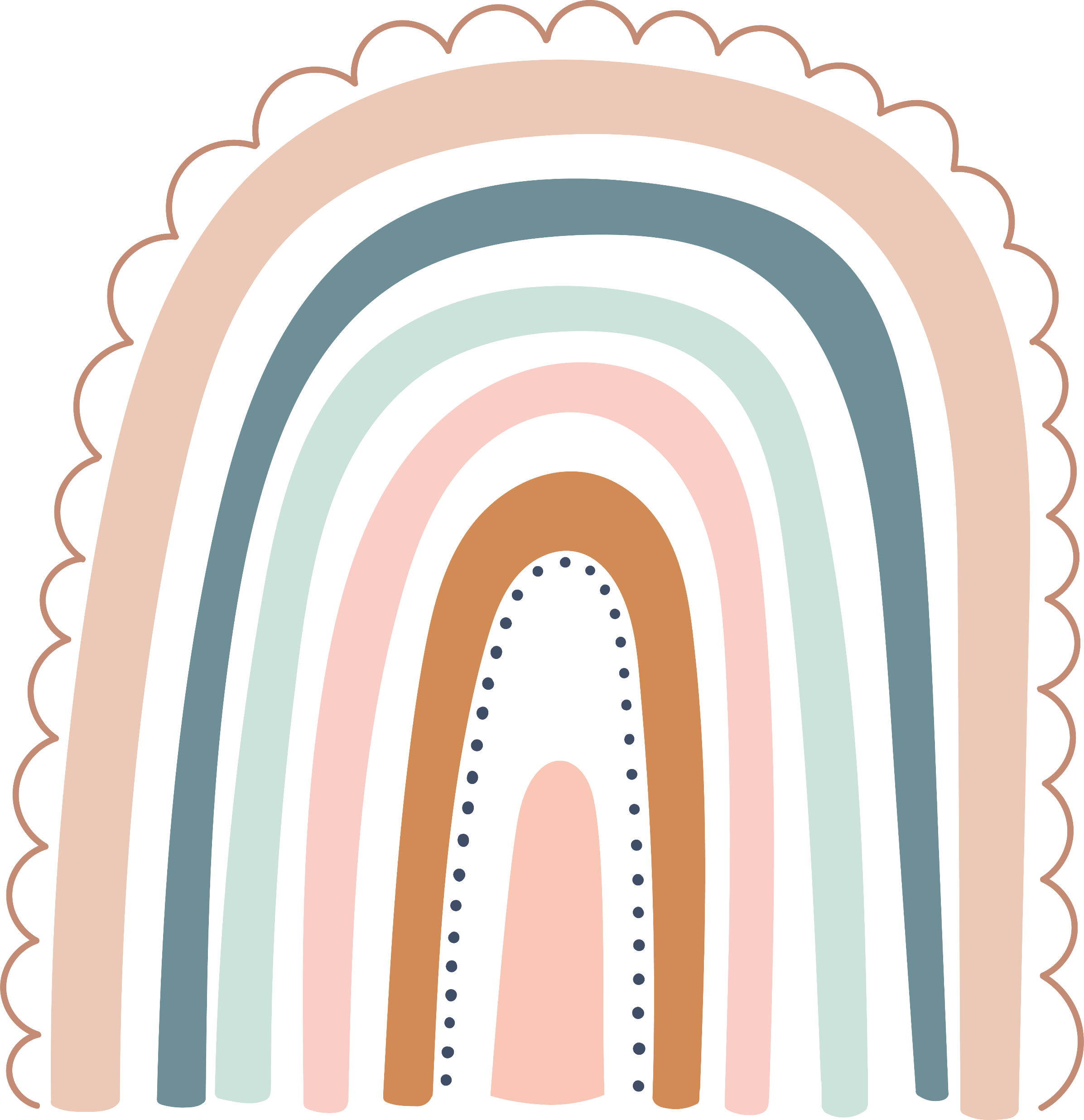 ©www.thecurriculumcorner.com
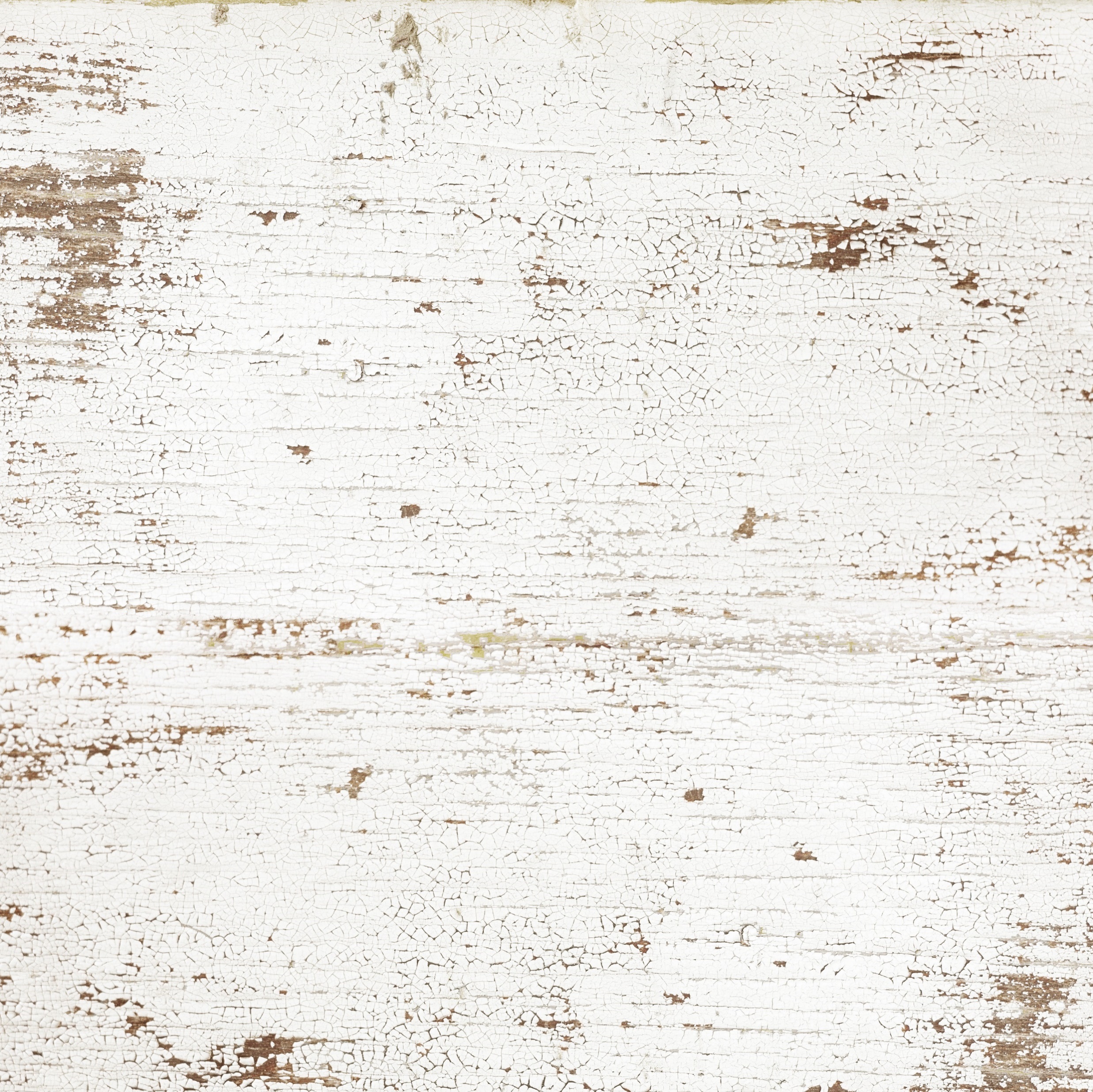 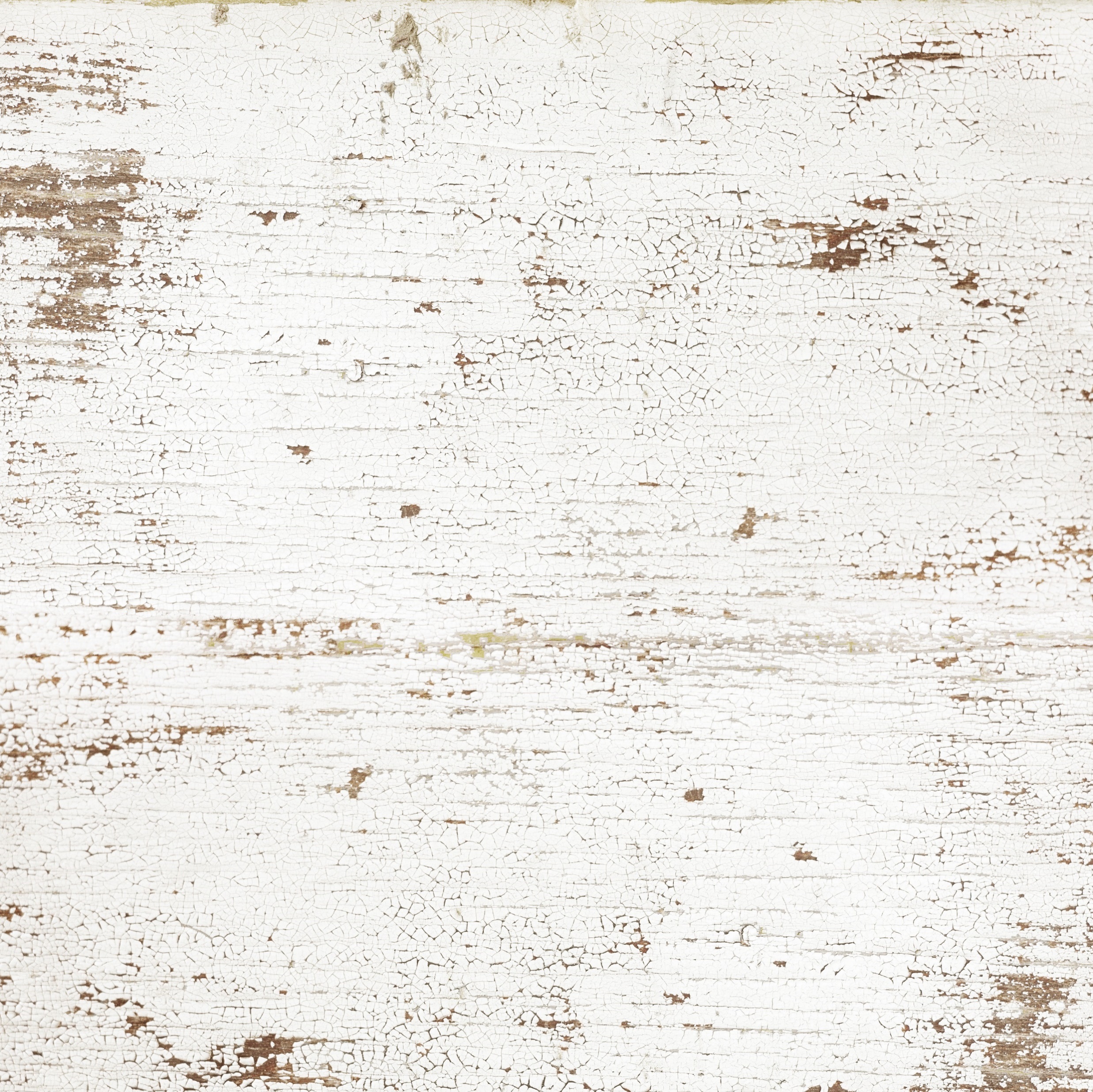 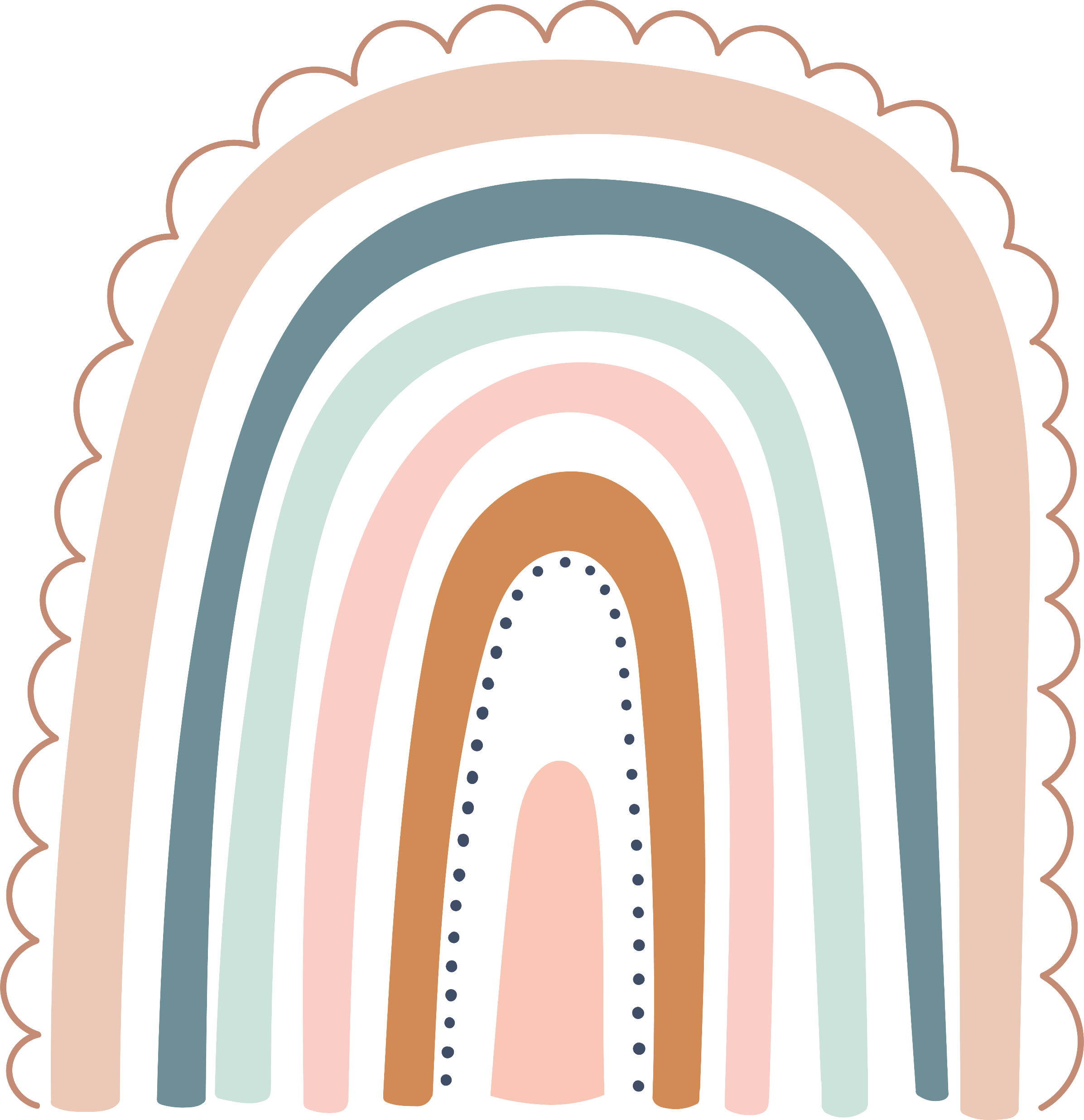 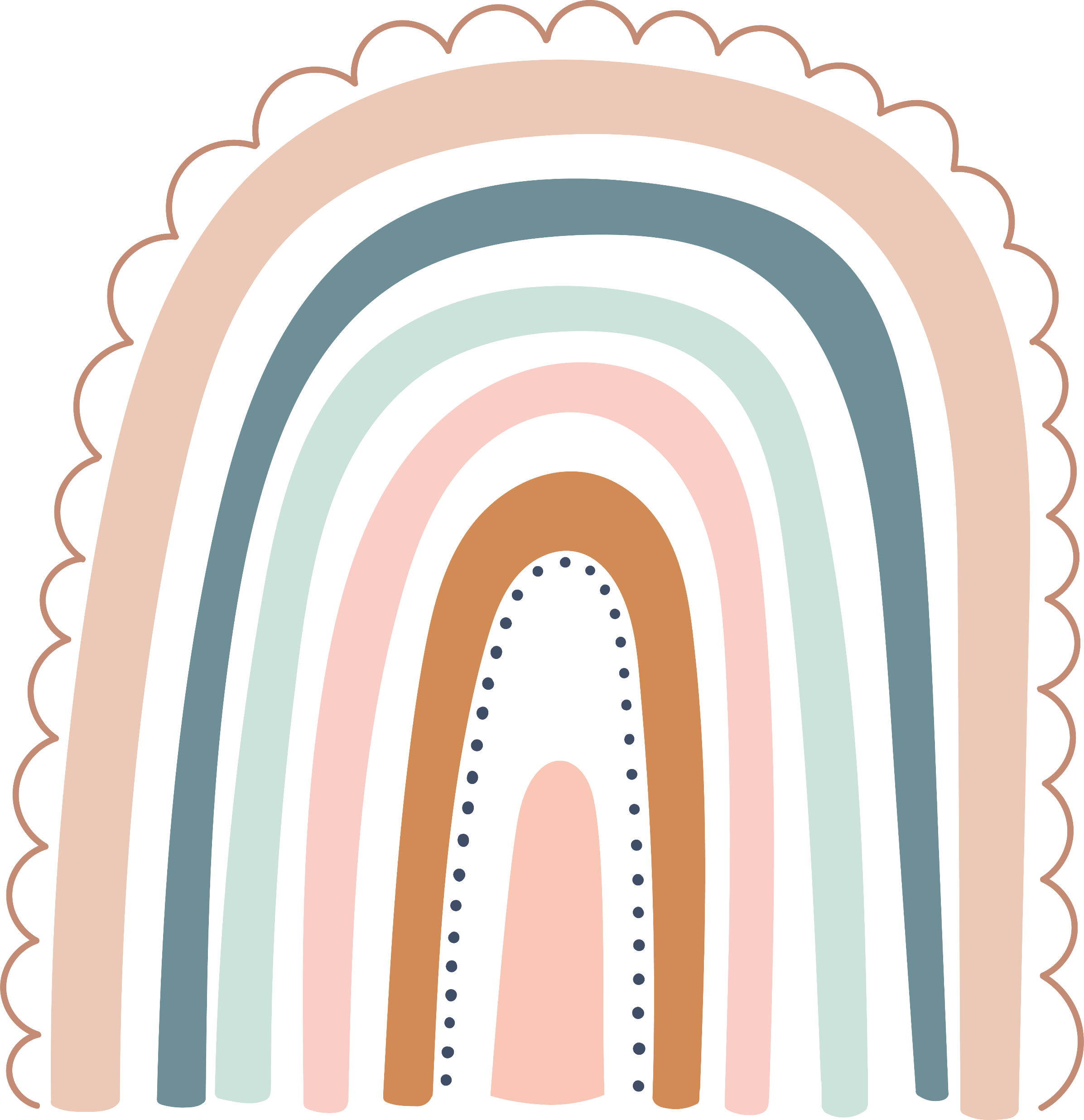 ©www.thecurriculumcorner.com
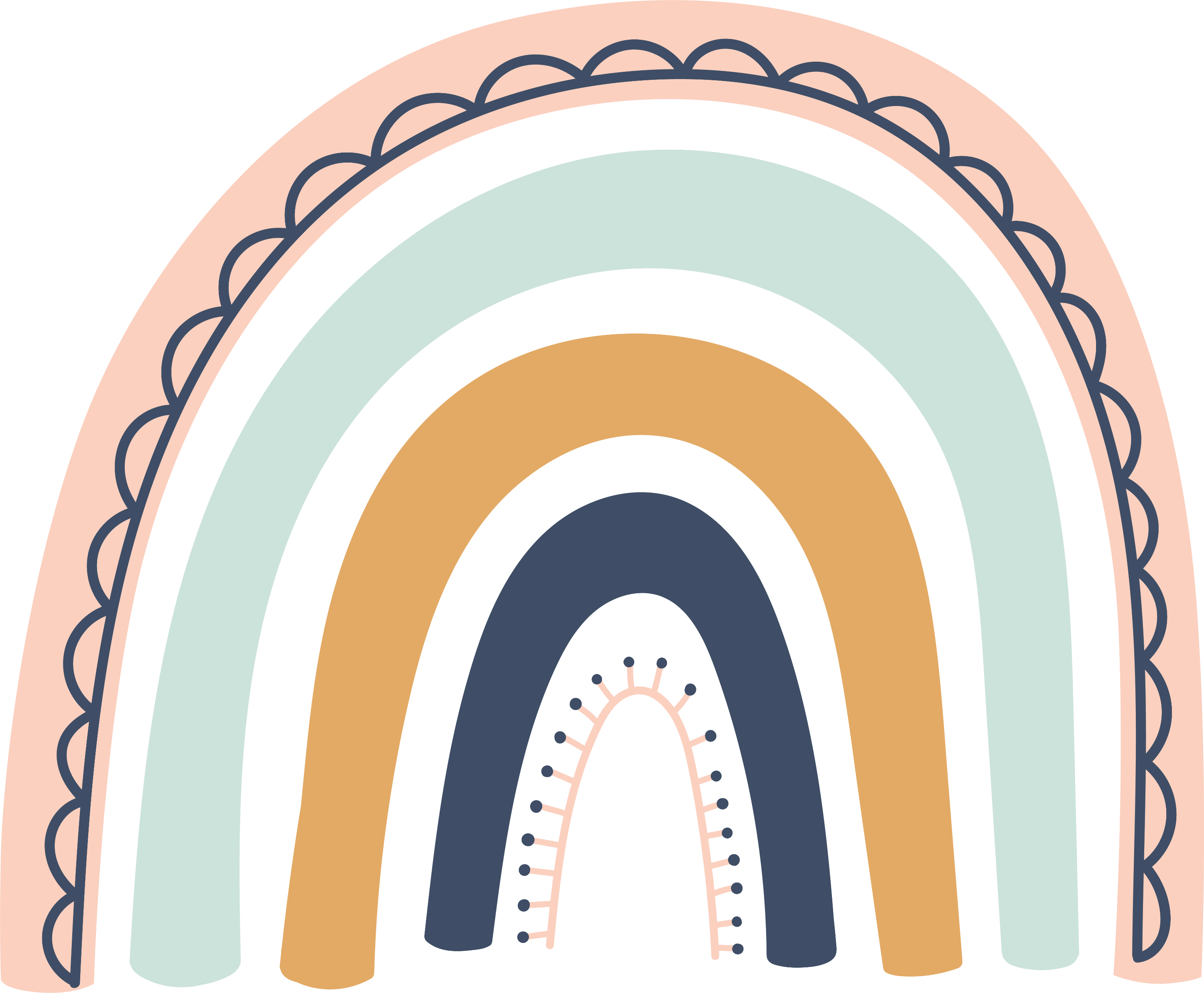 editable text
©www.thecurriculumcorner.com
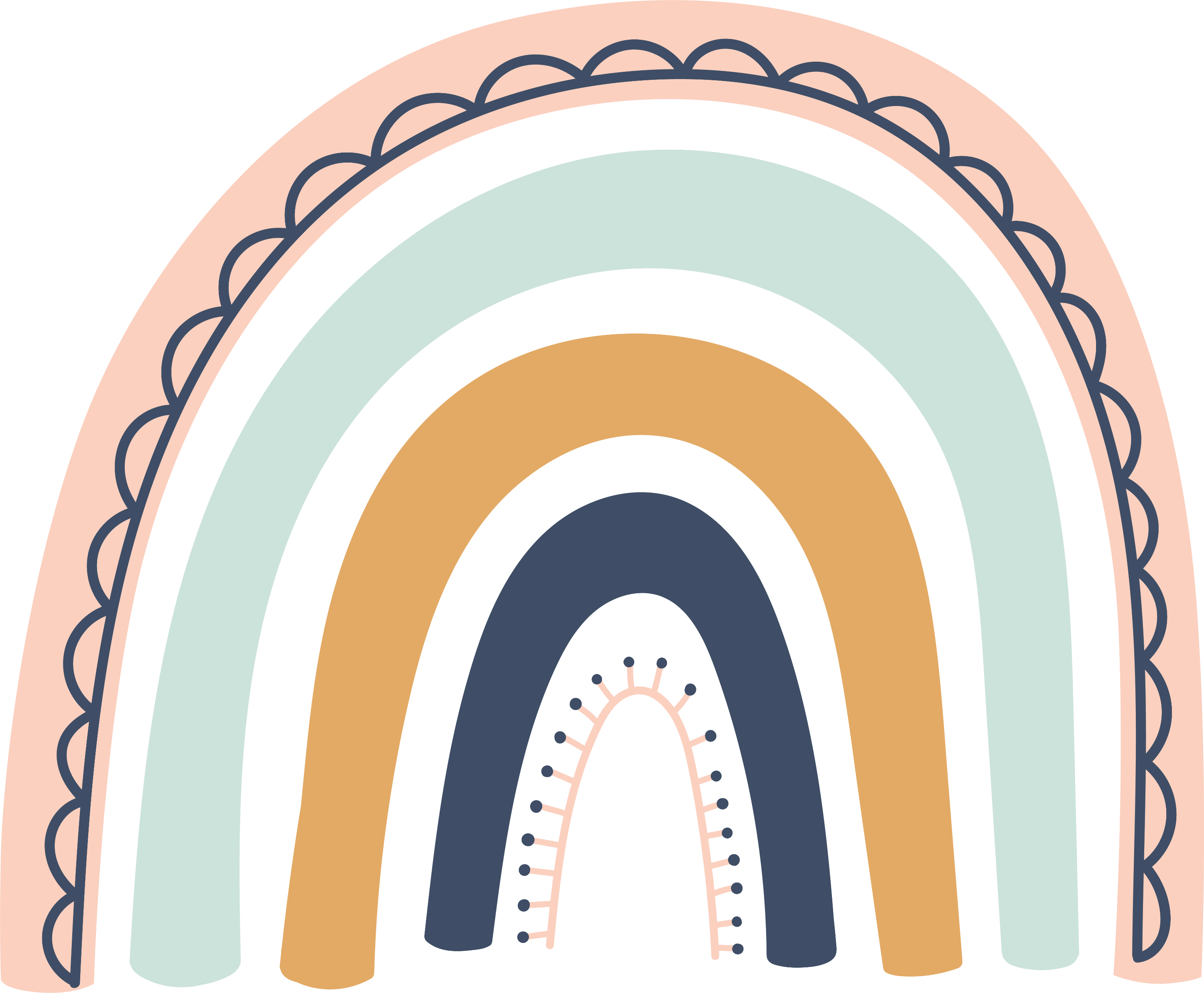 editable text
©www.thecurriculumcorner.com
editable text
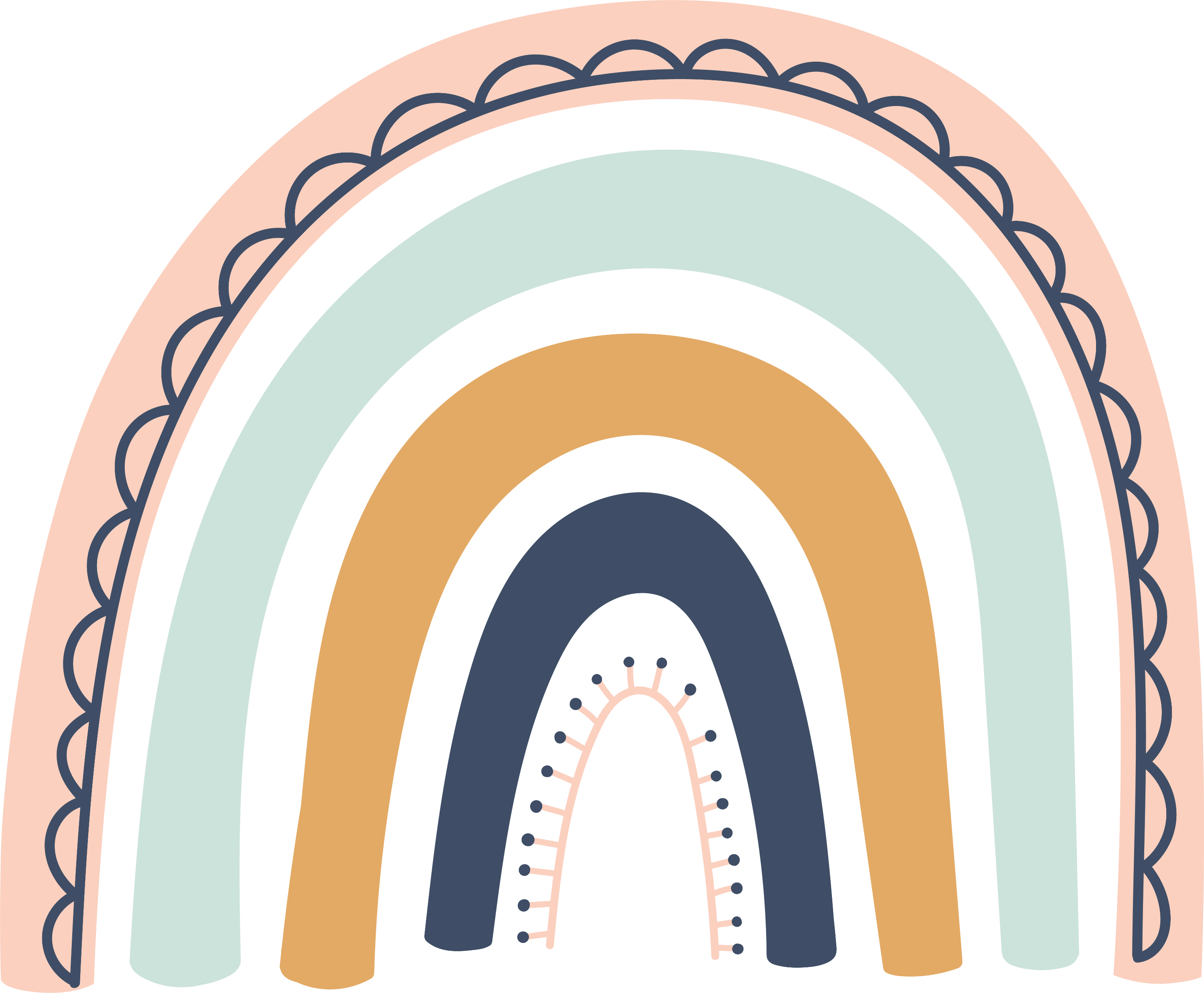 ©www.thecurriculumcorner.com
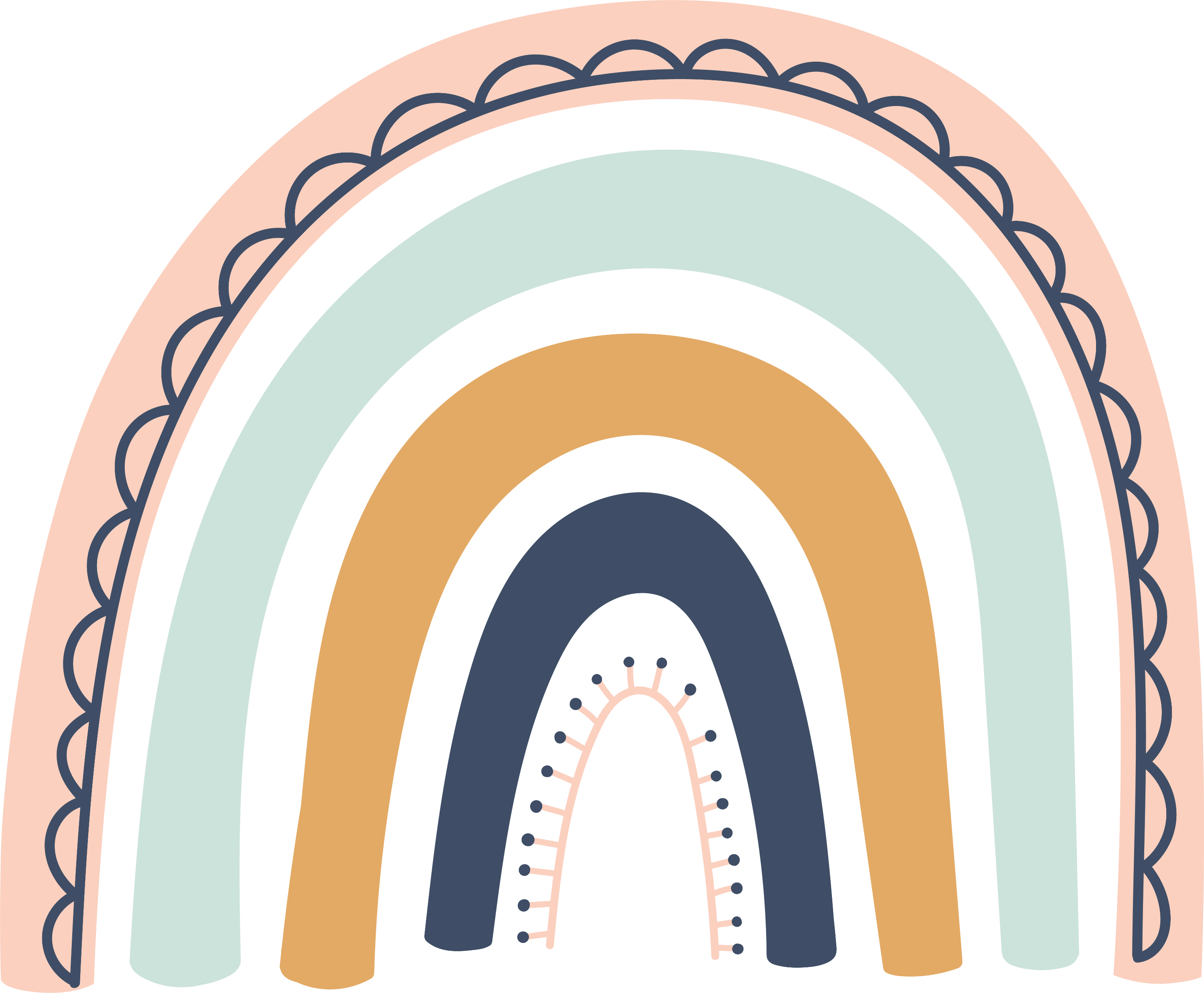 editable text
©www.thecurriculumcorner.com
editable text
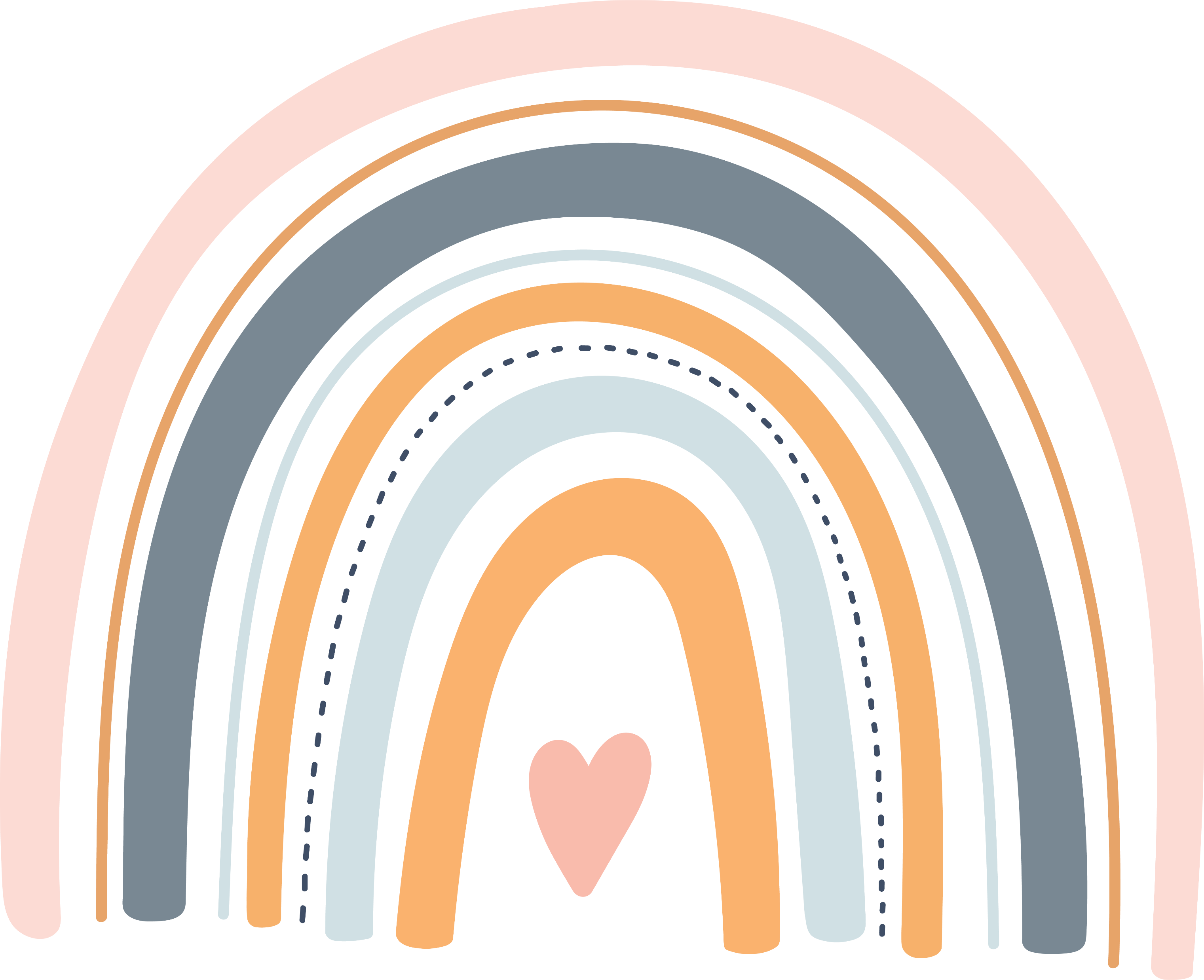 editable text
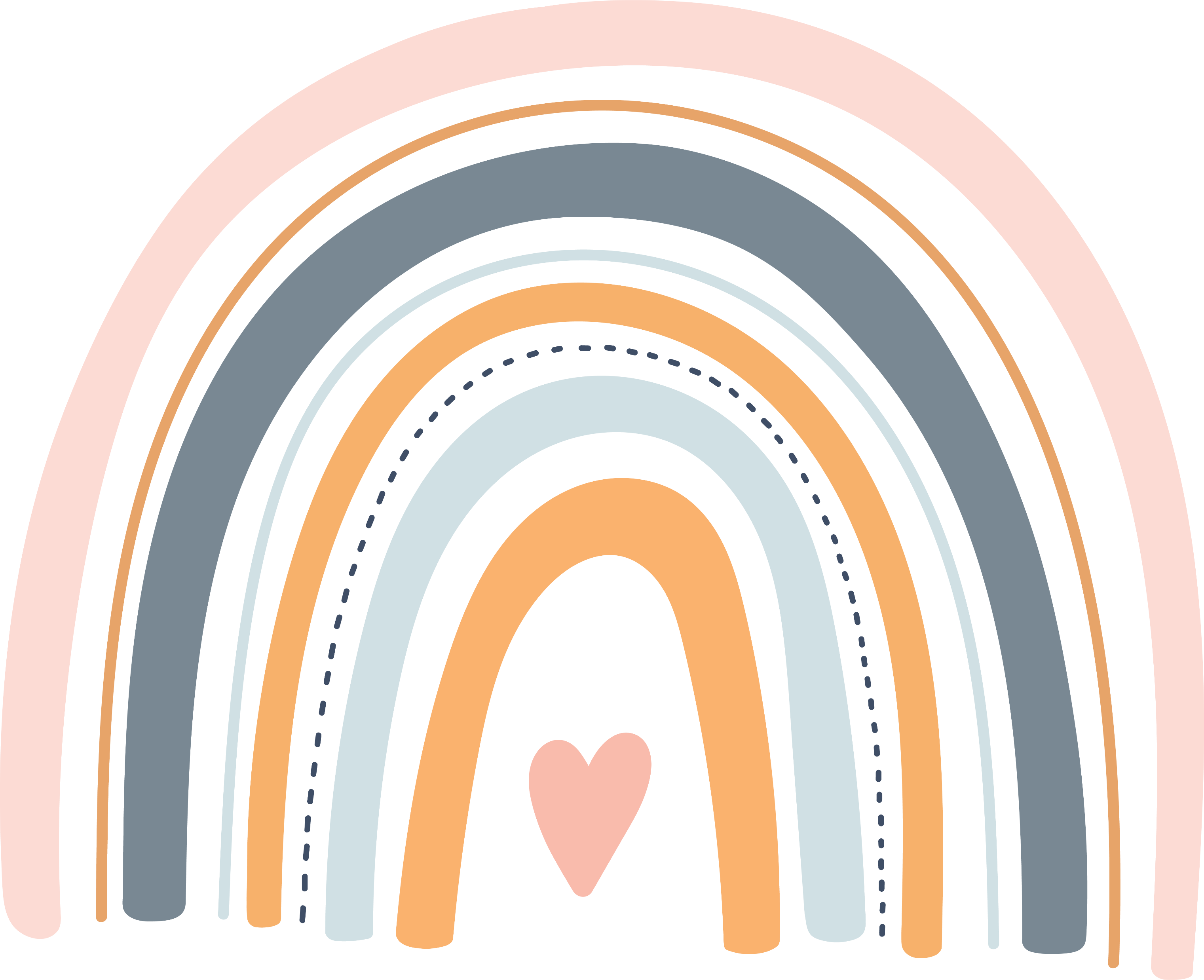 editable text
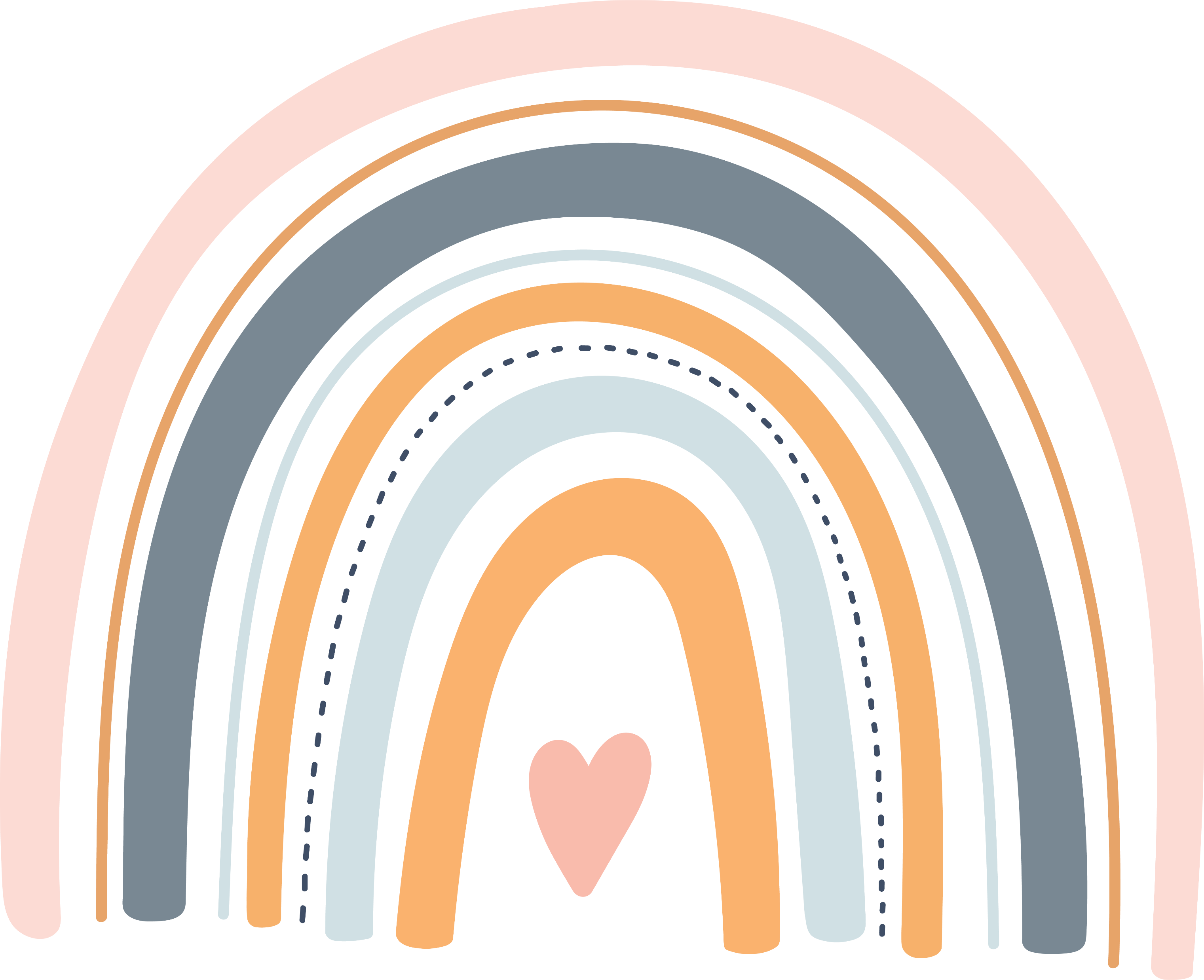 ©www.thecurriculumcorner.com
editable text
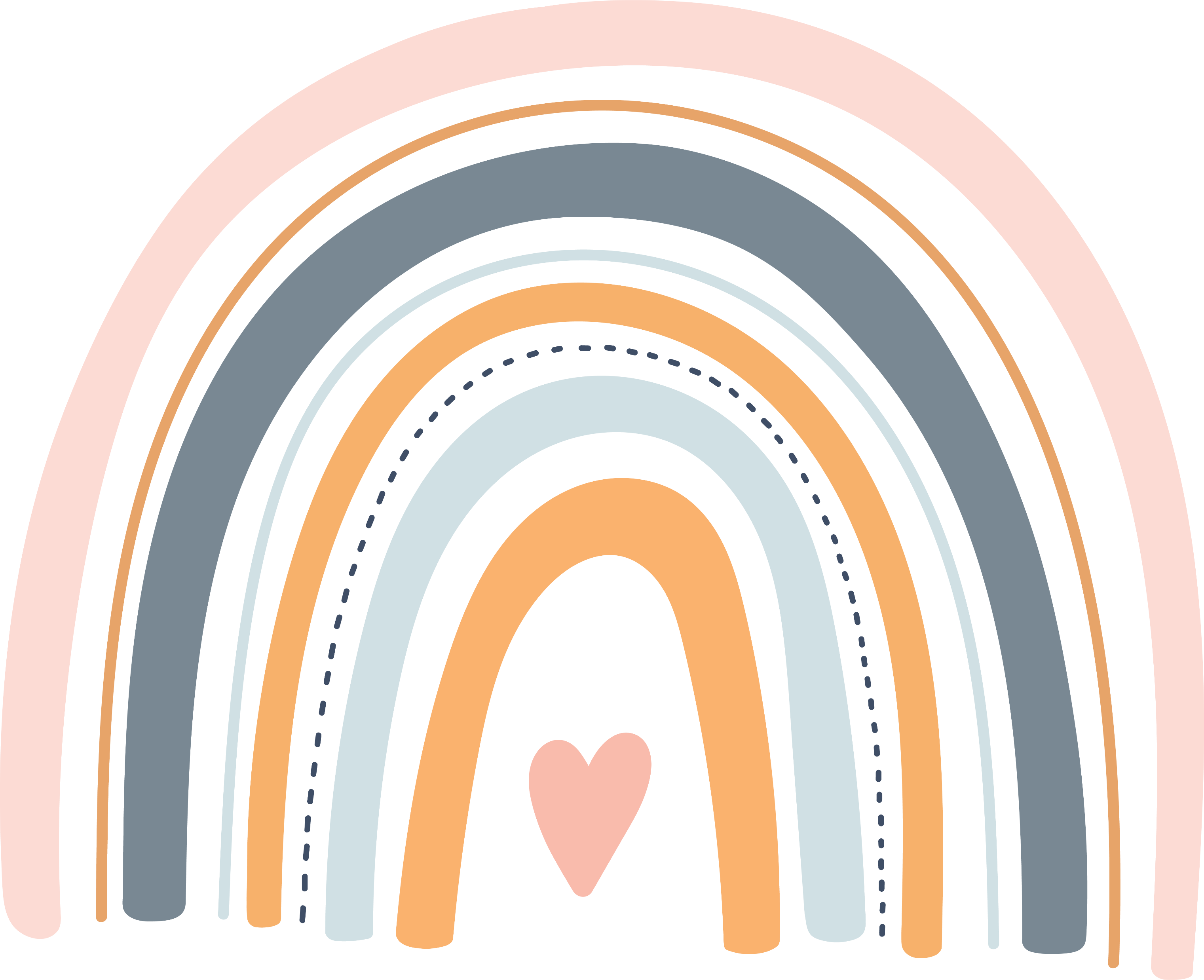 editable text
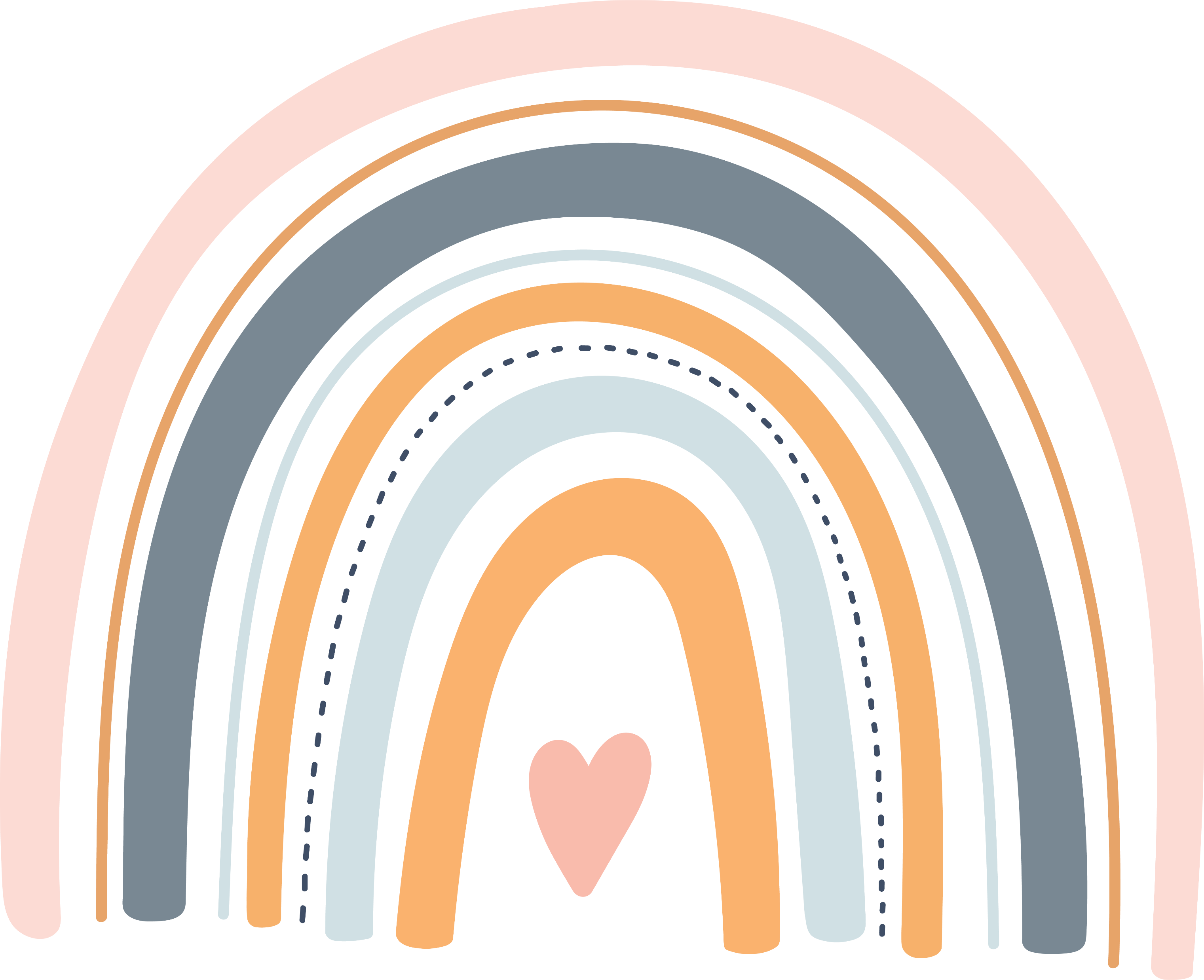 editable text
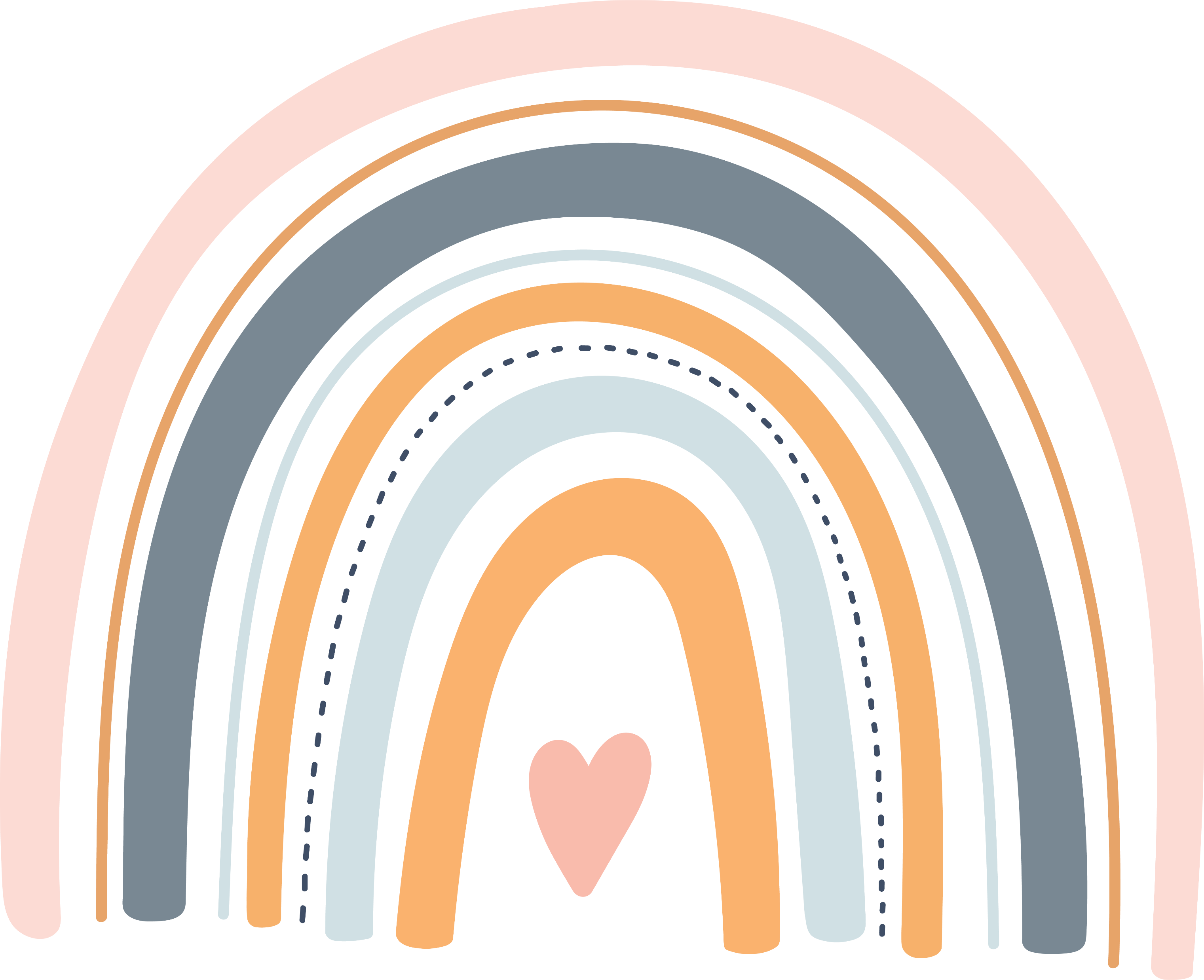 ©www.thecurriculumcorner.com
©www.thecurriculumcorner.com
editable text
editable text
editable text
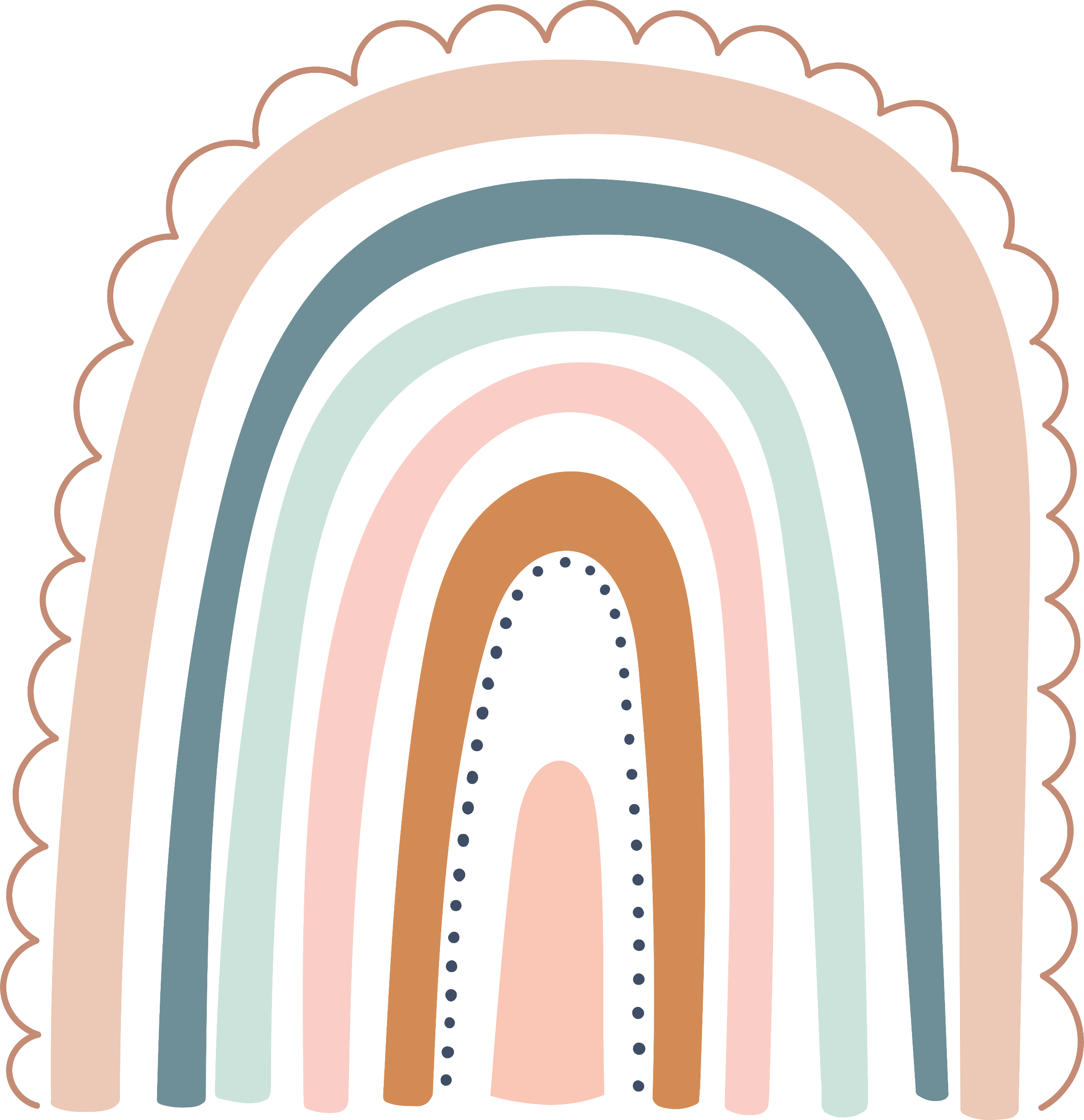 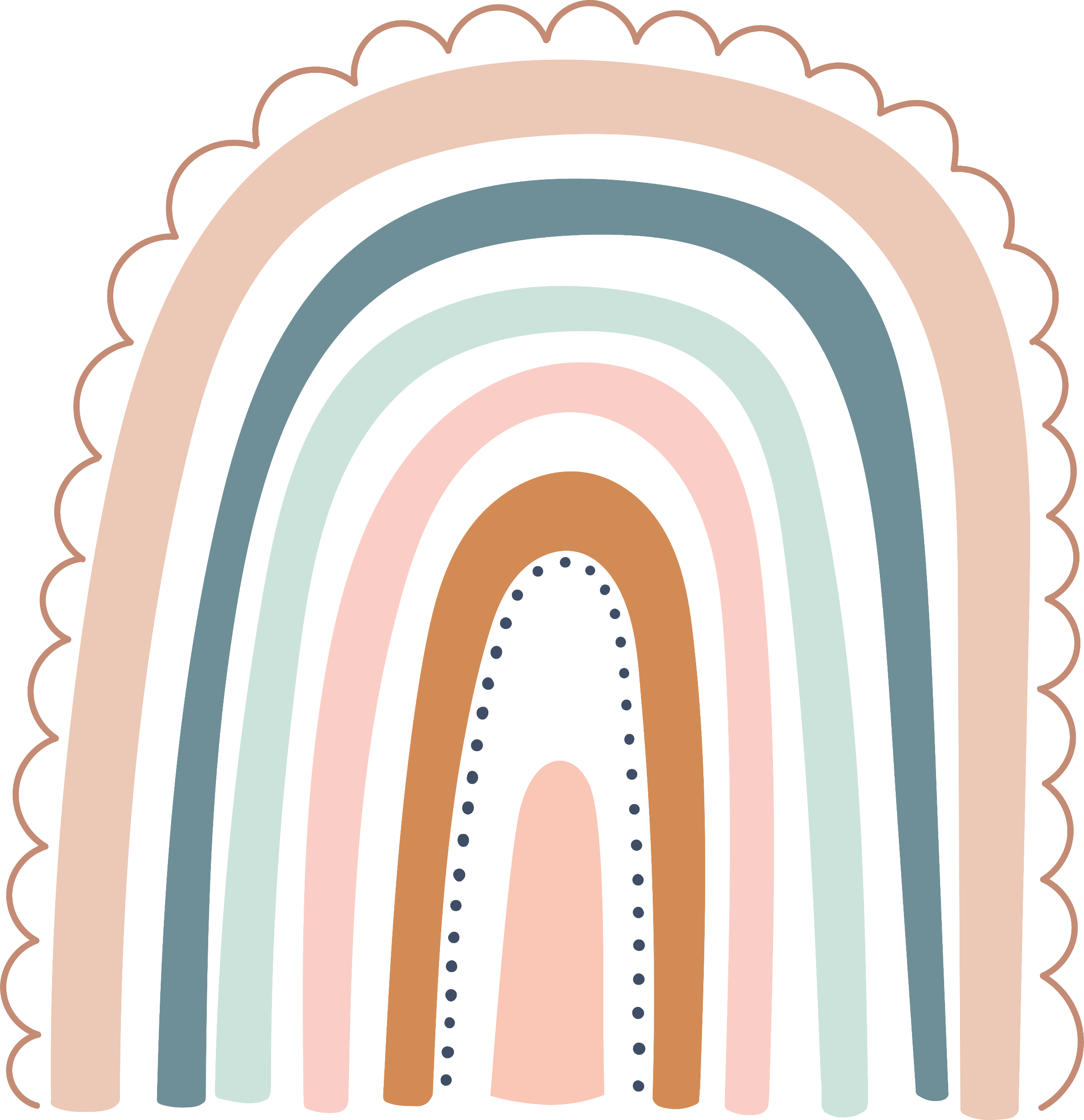 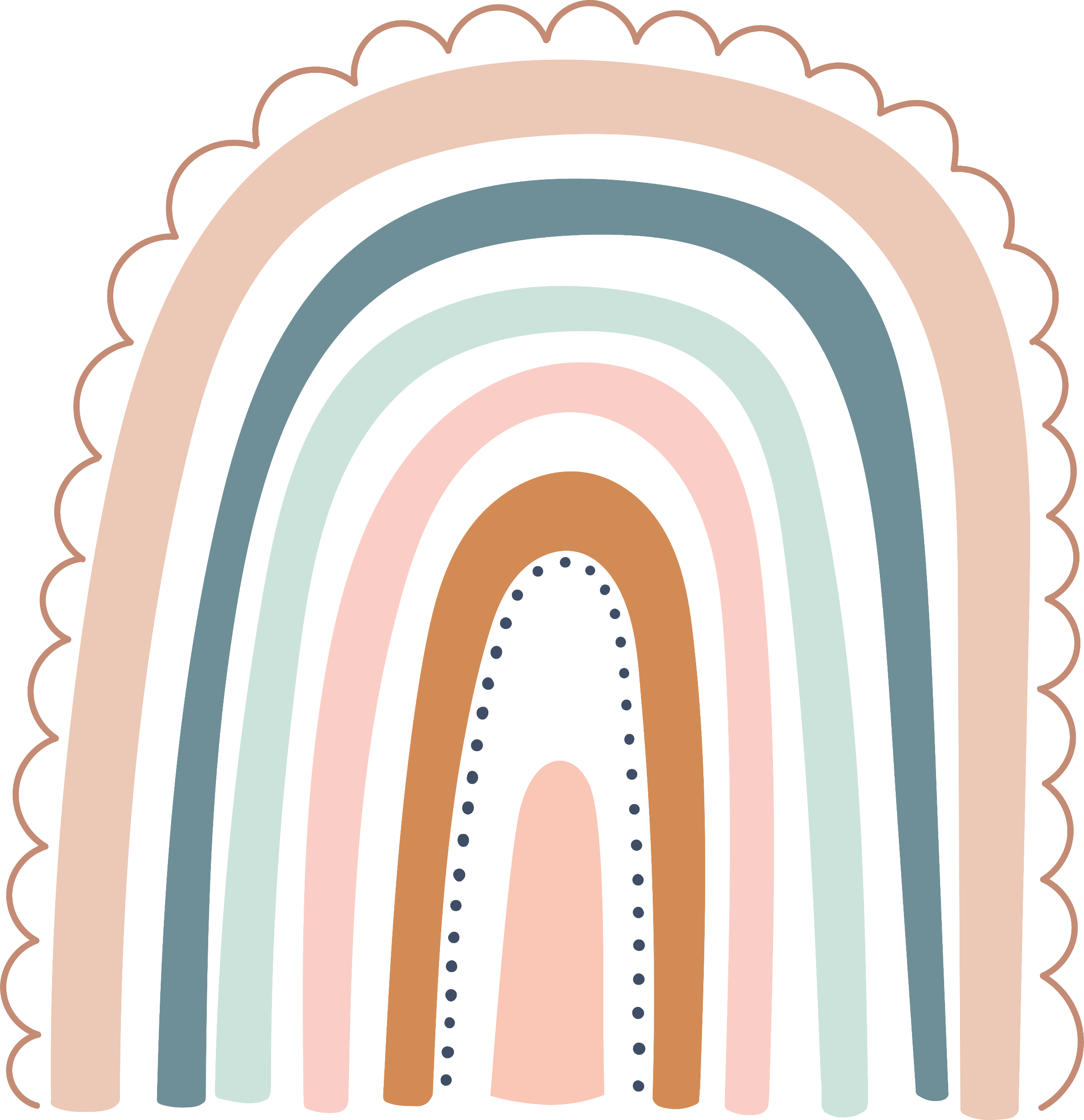 ©www.thecurriculumcorner.com
editable text
editable text
editable text
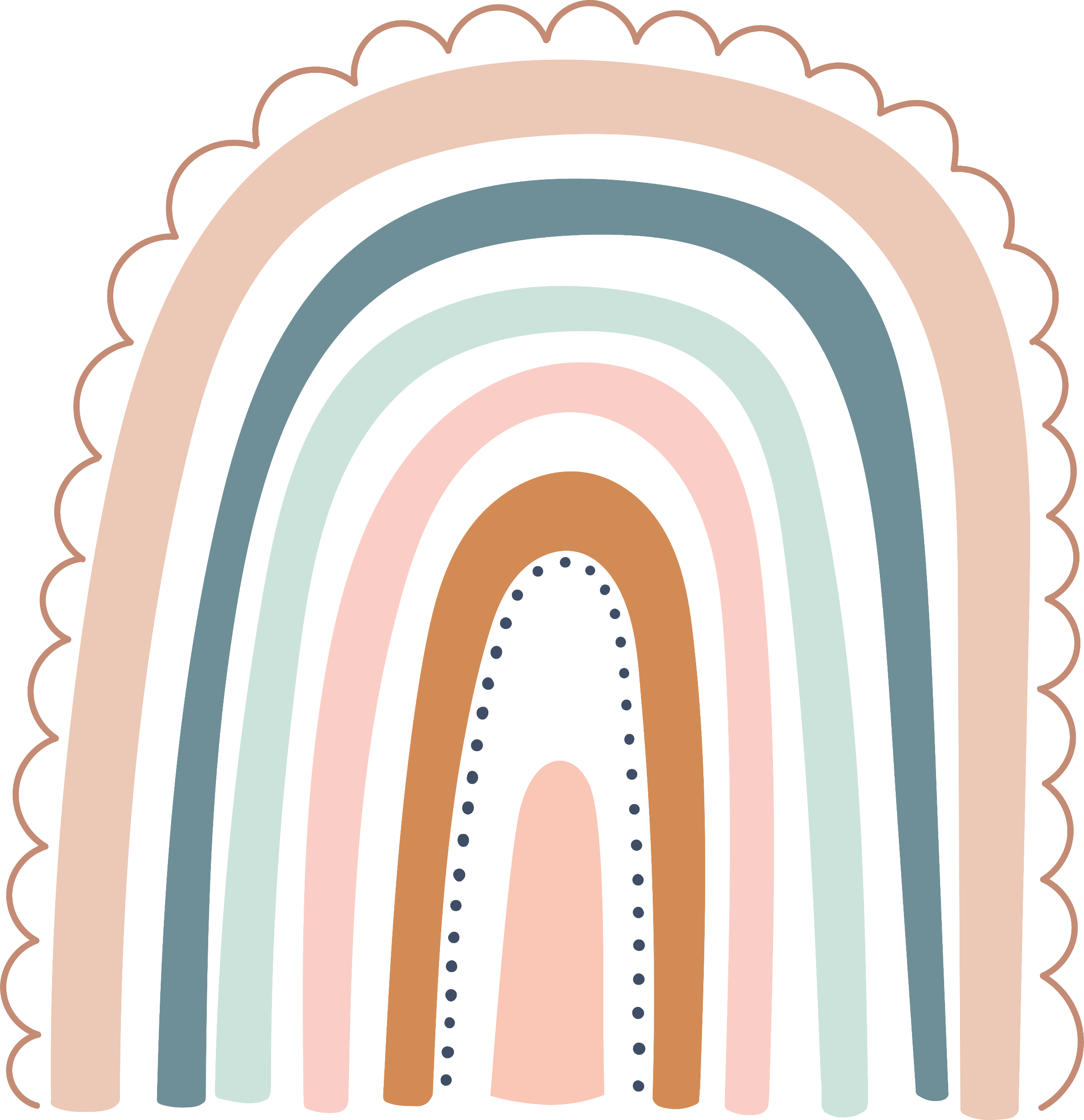 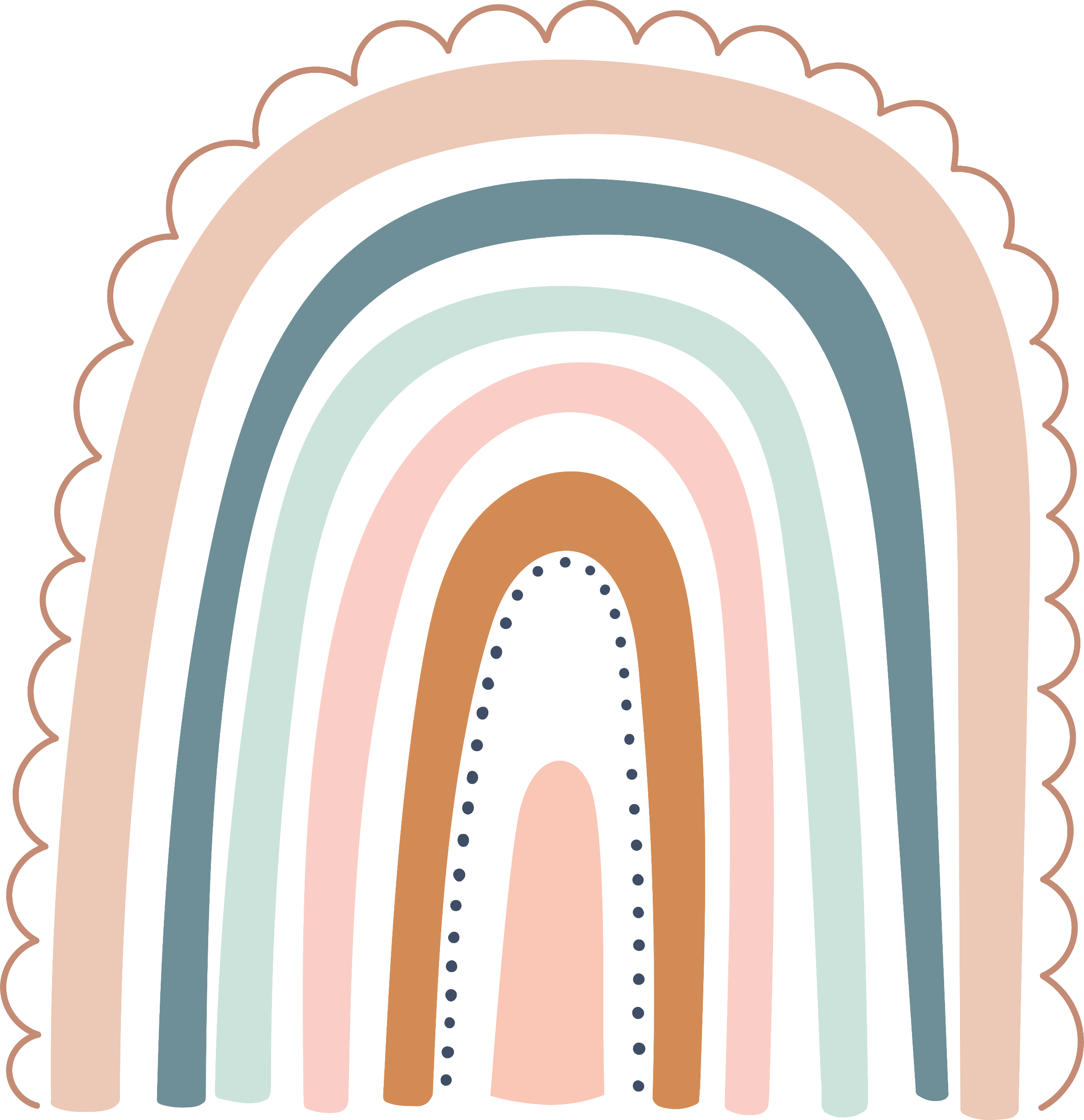 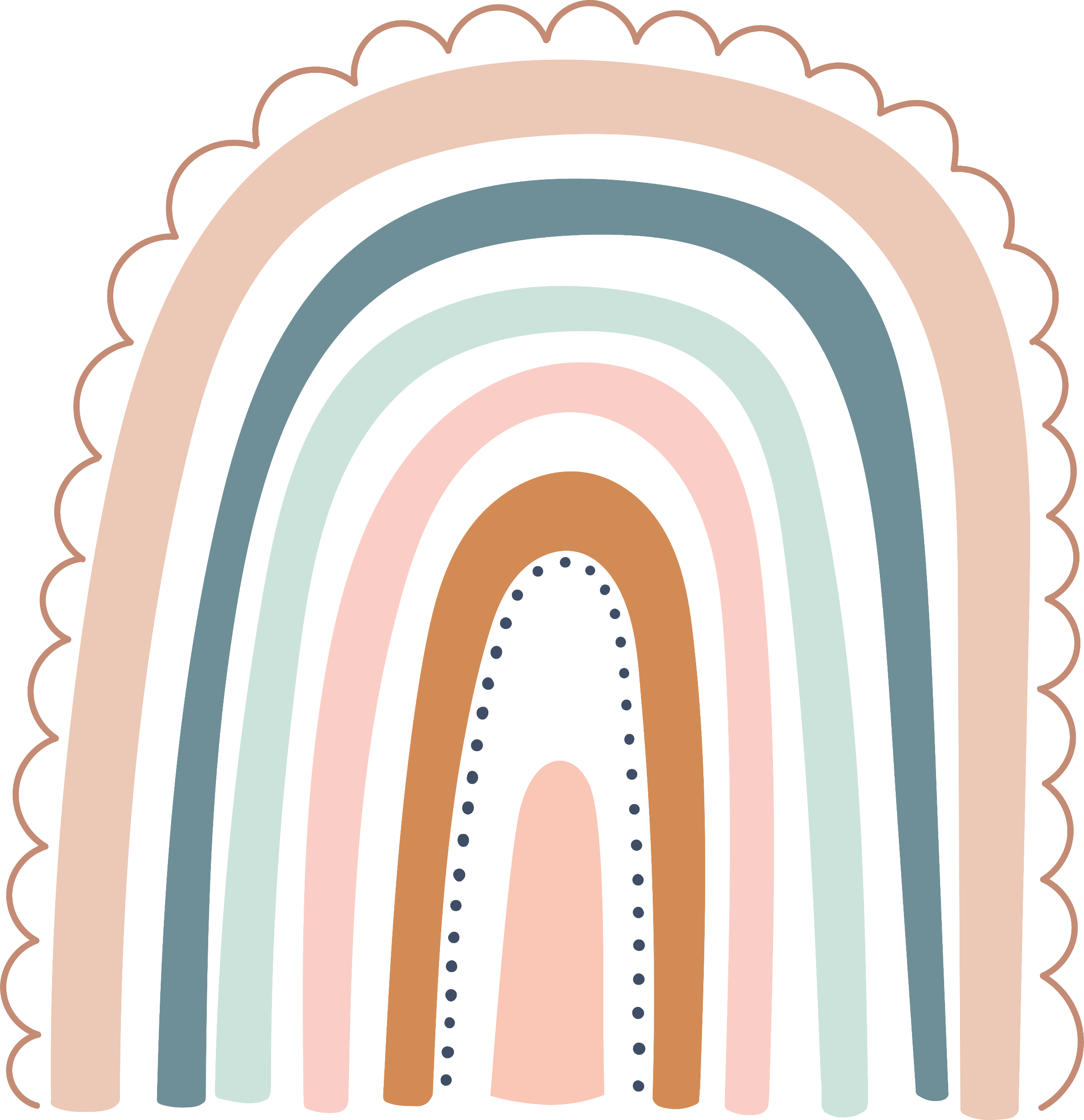 ©www.thecurriculumcorner.com
©www.thecurriculumcorner.com
©www.thecurriculumcorner.com
©www.thecurriculumcorner.com
editable text
editable text
editable text
editable text
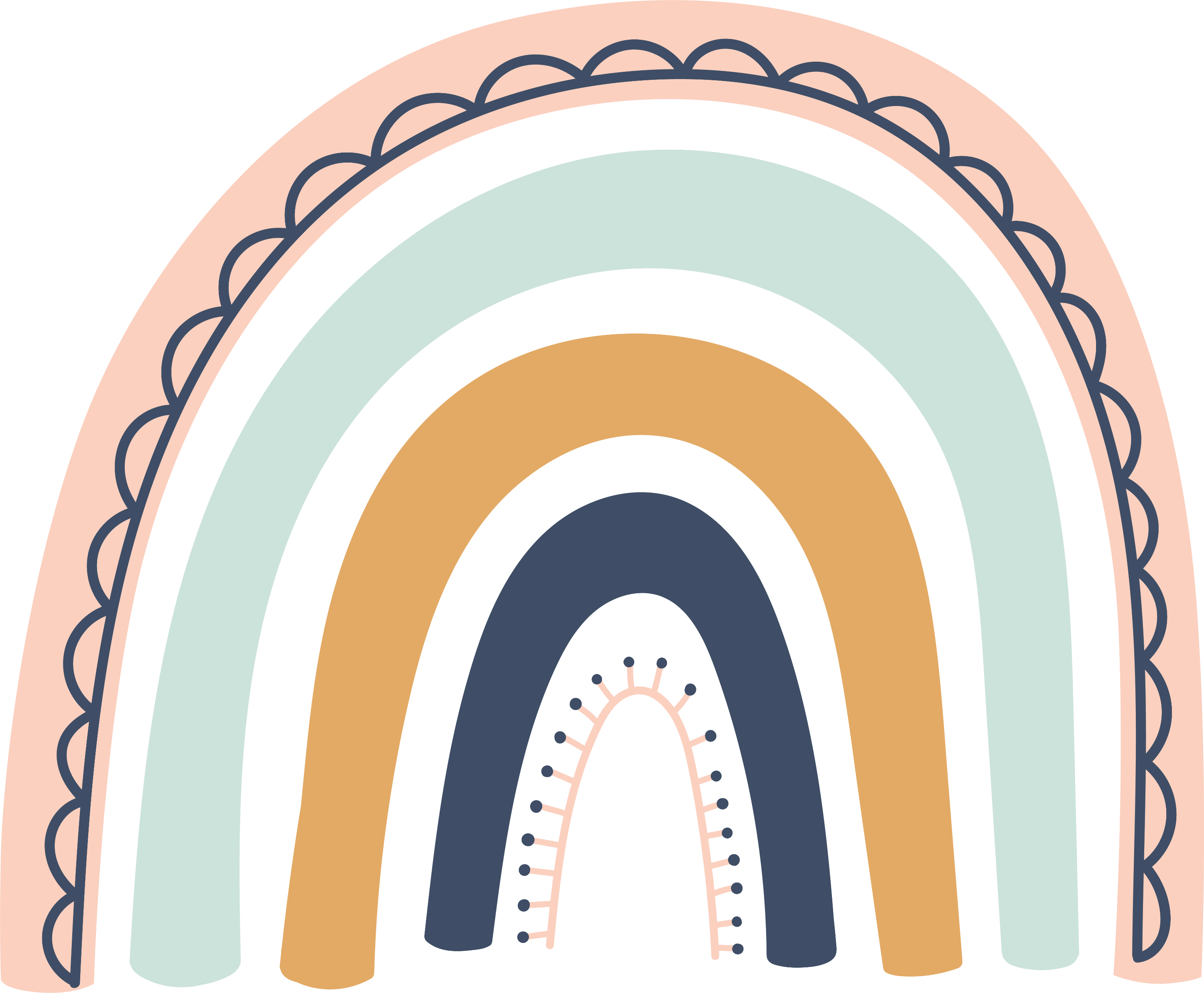 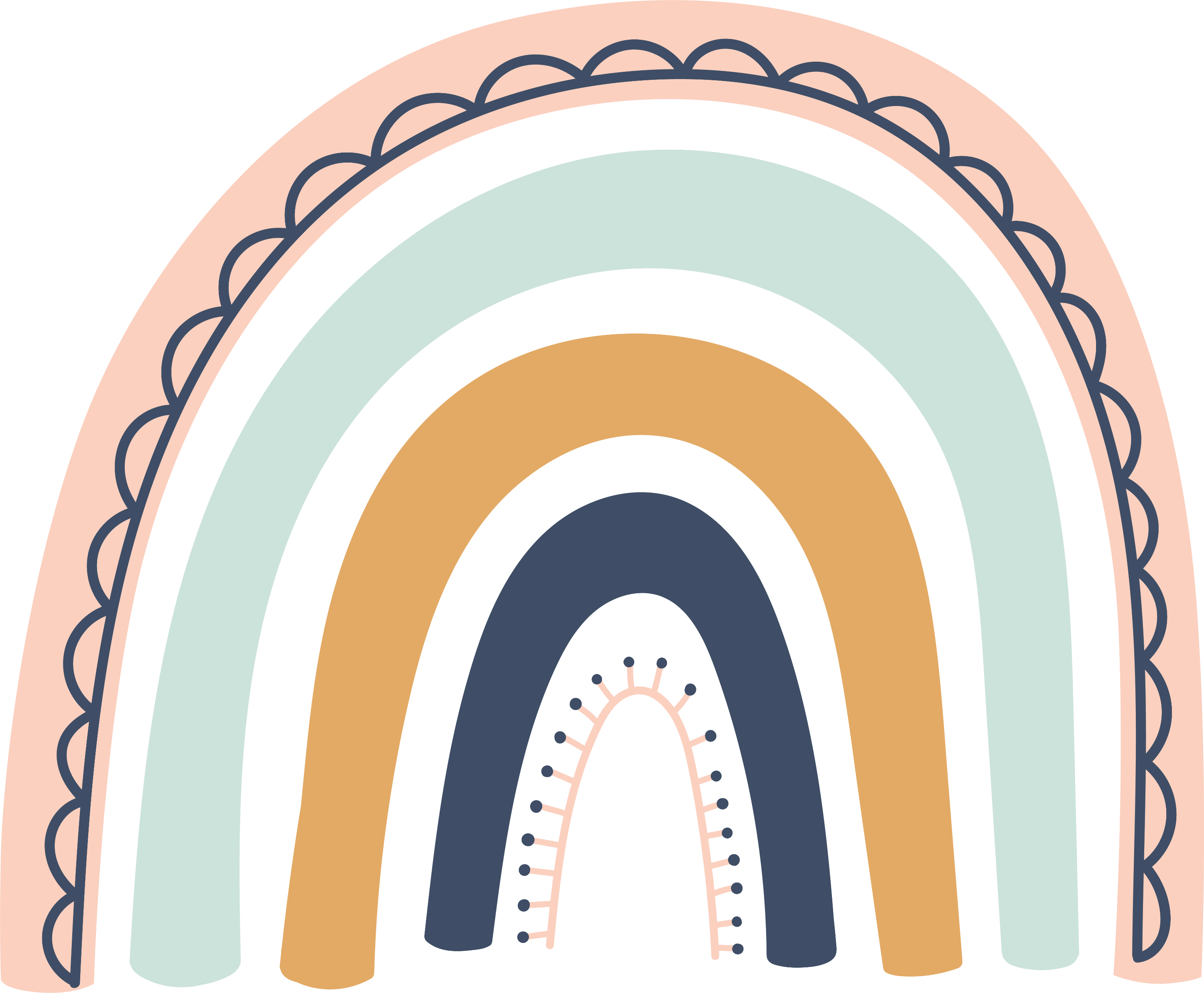 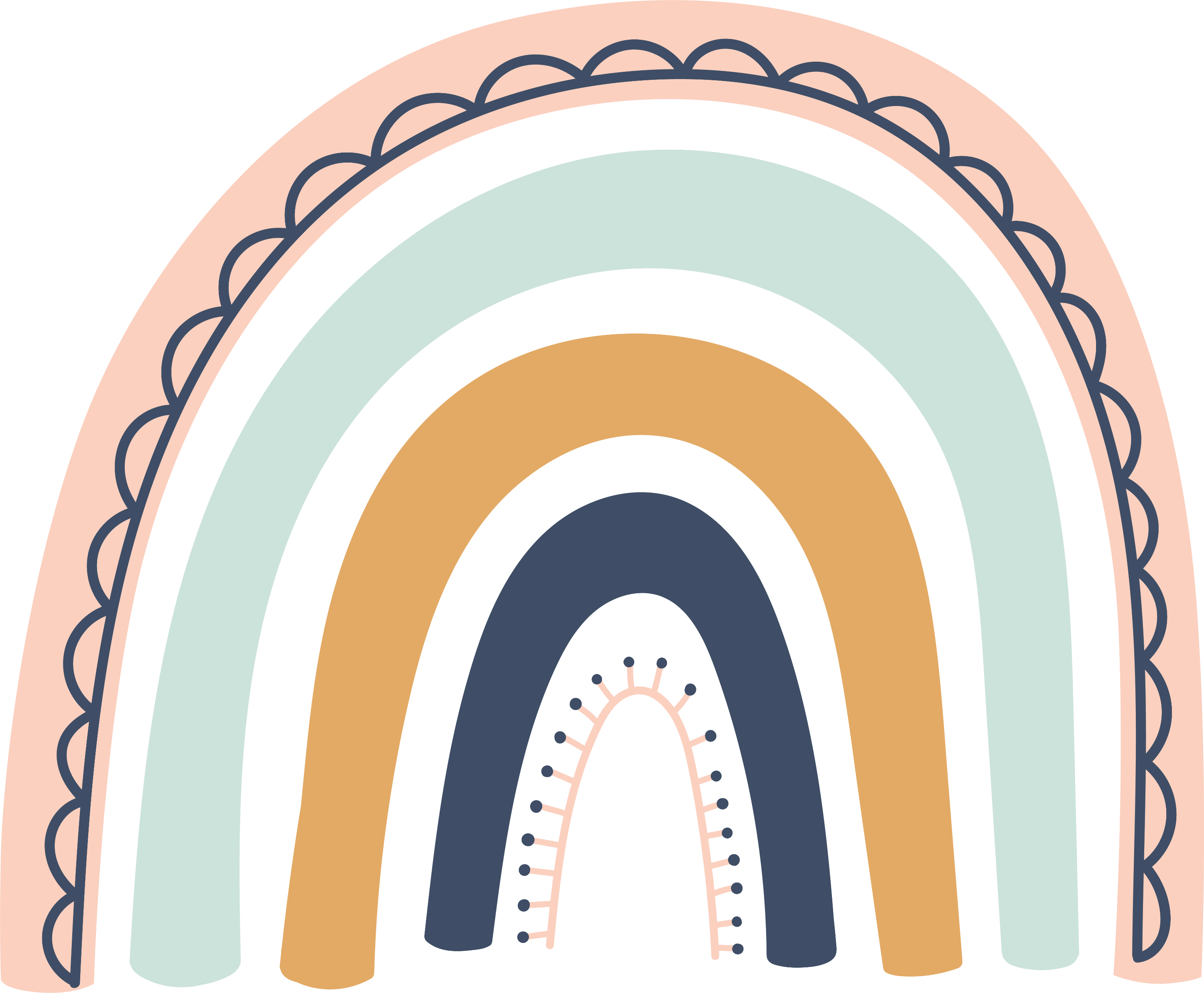 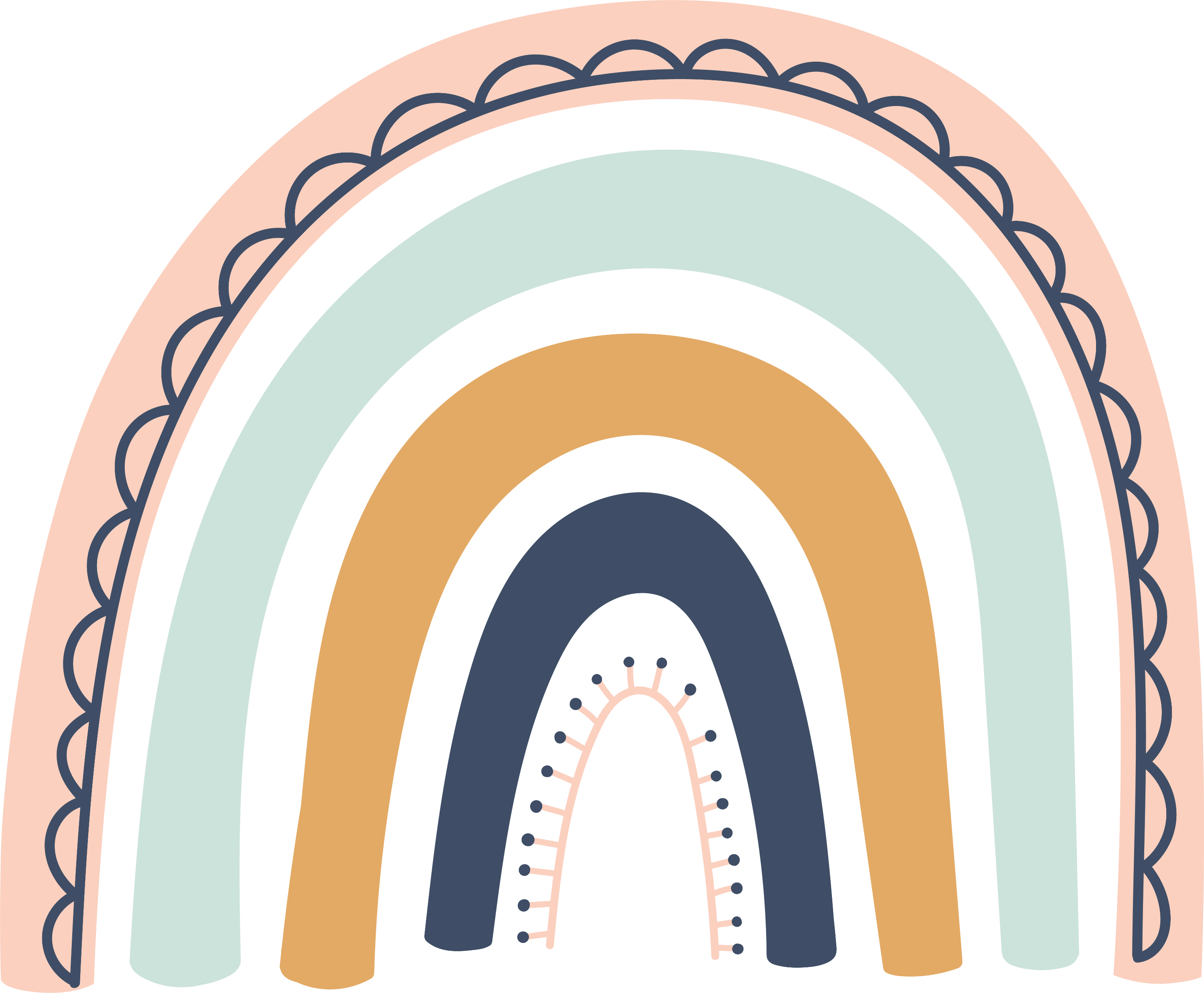 ©www.thecurriculumcorner.com
©www.thecurriculumcorner.com
©www.thecurriculumcorner.com
©www.thecurriculumcorner.com
©www.thecurriculumcorner.com
editable text
editable text
editable text
editable text
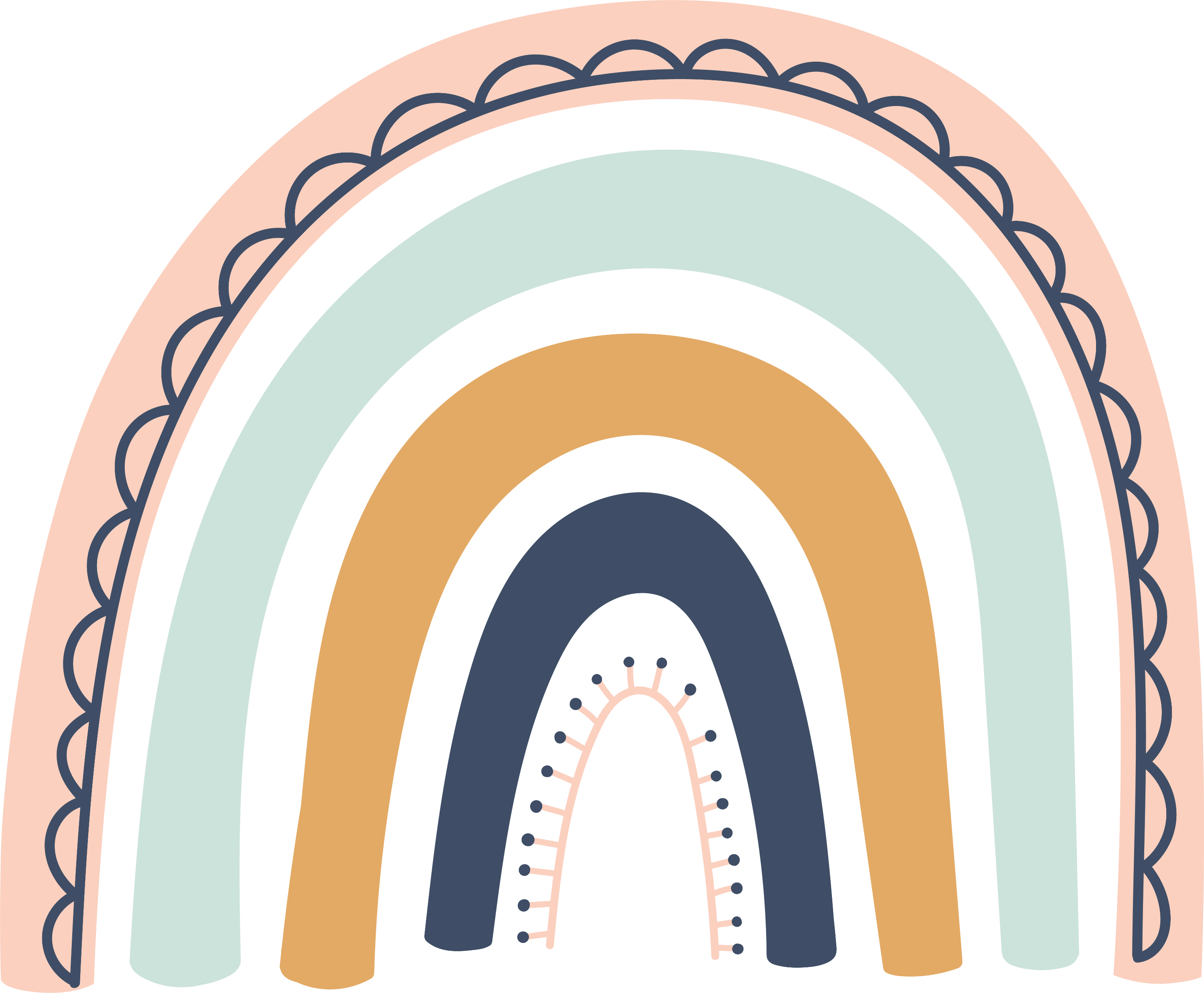 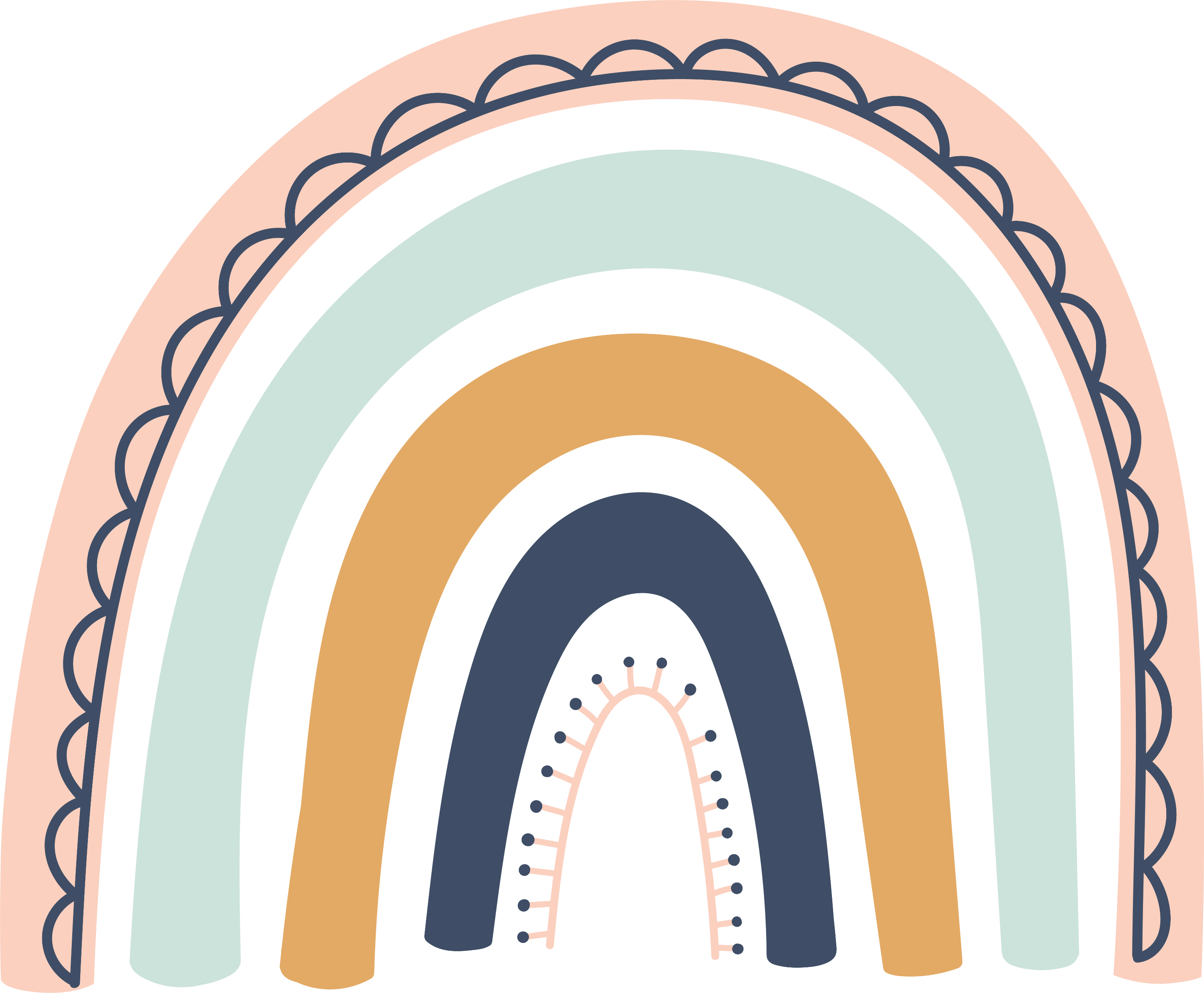 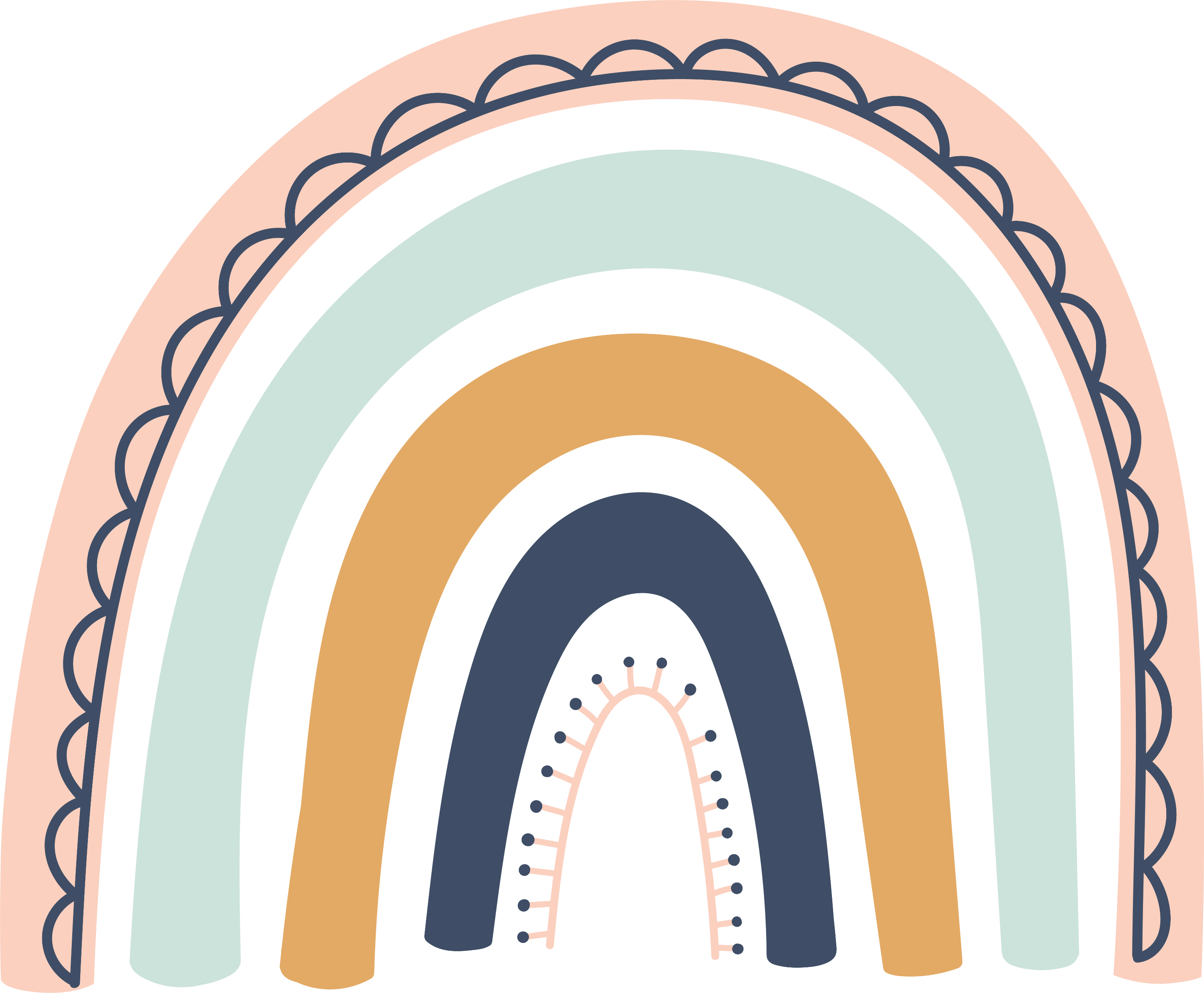 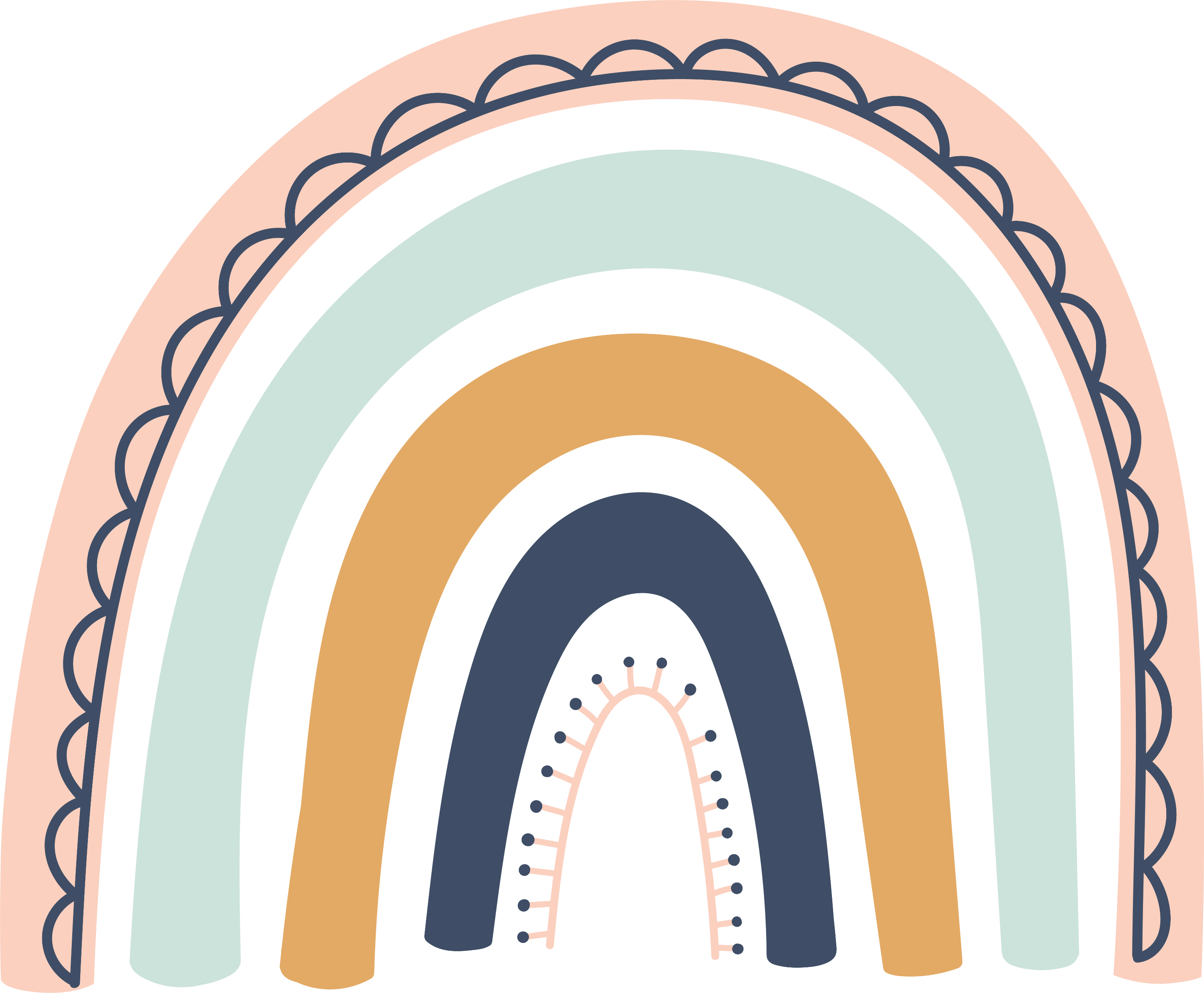 ©www.thecurriculumcorner.com
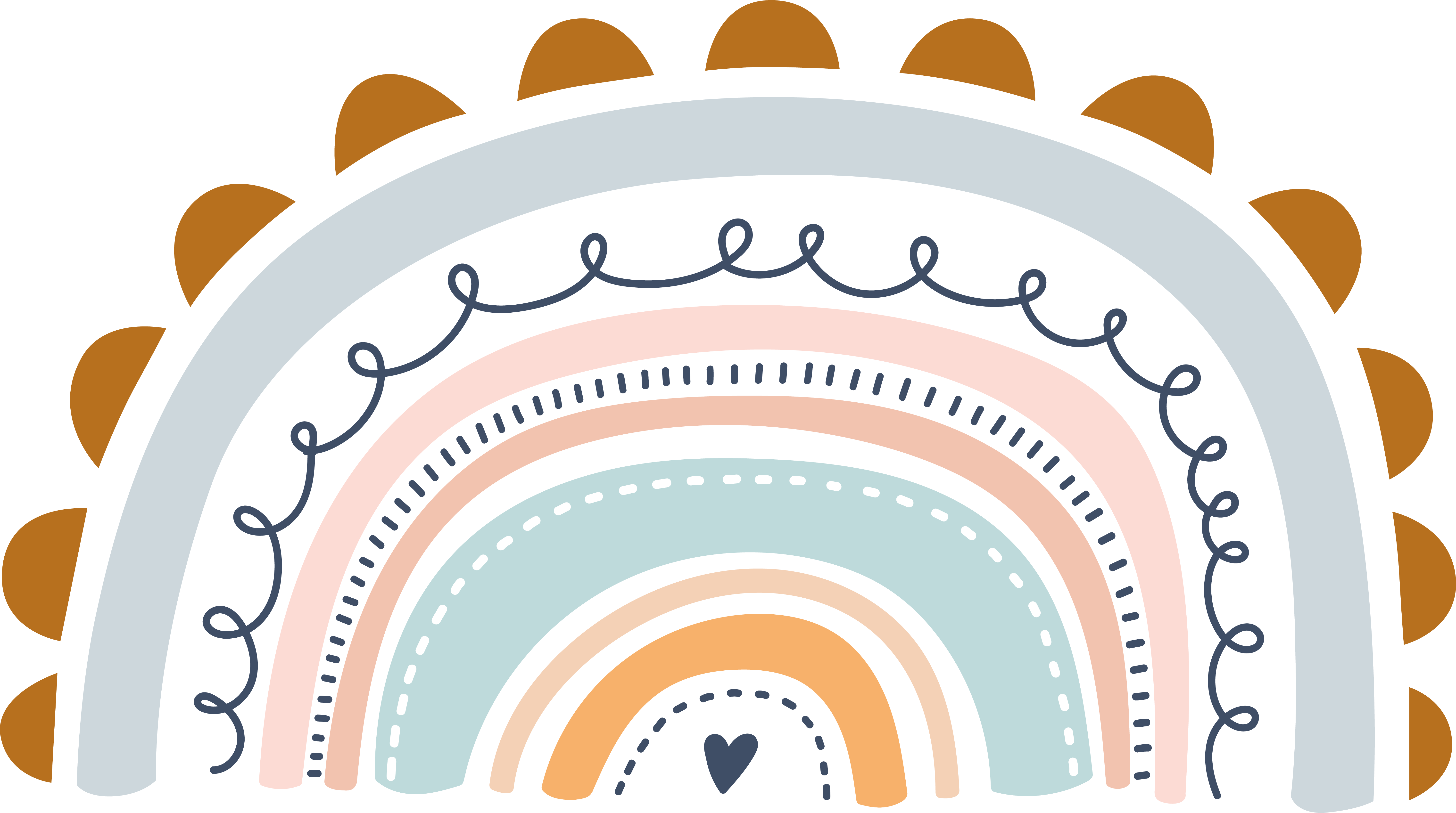 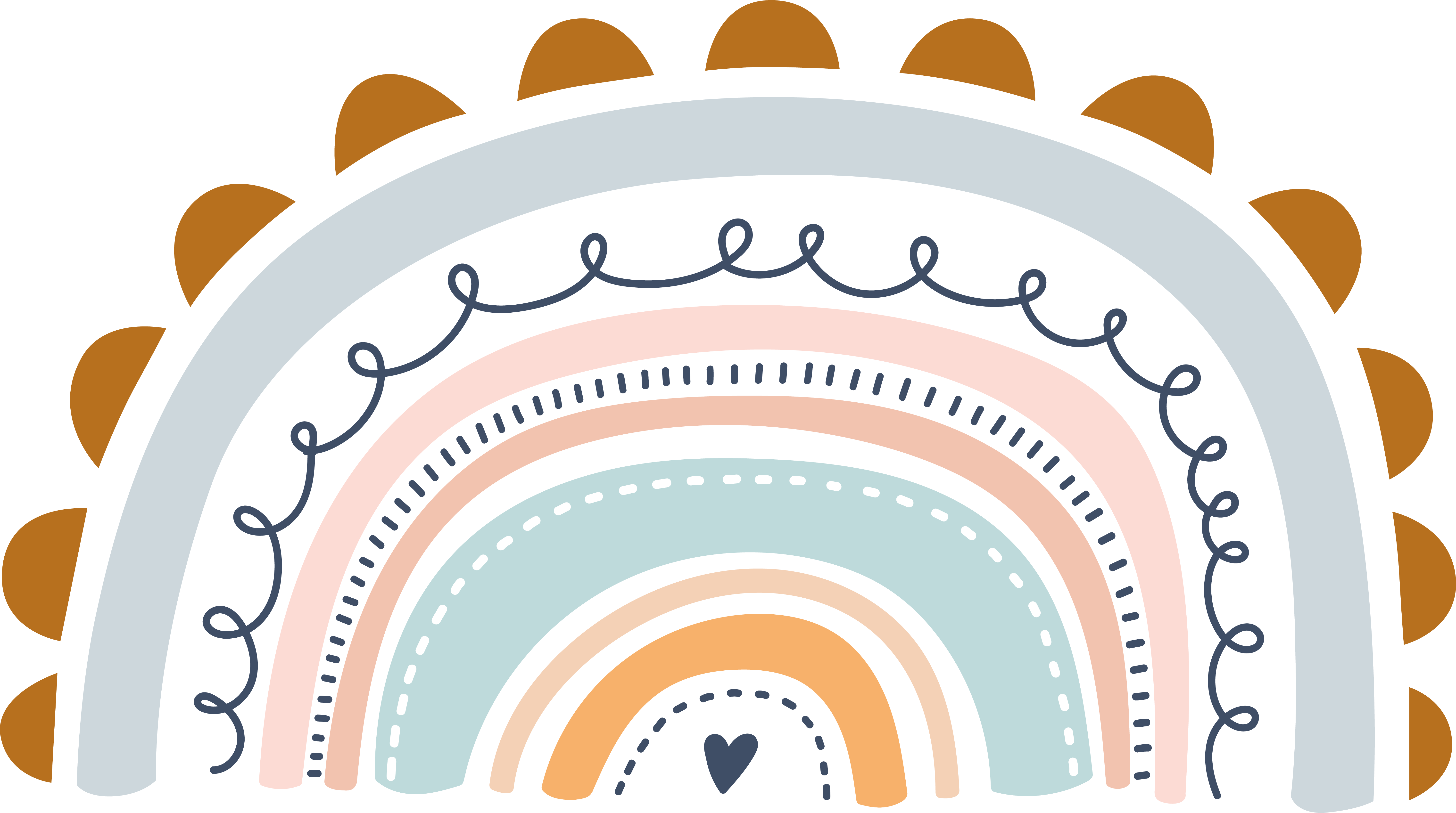 editable
editable
©www.thecurriculumcorner.com
©www.thecurriculumcorner.com
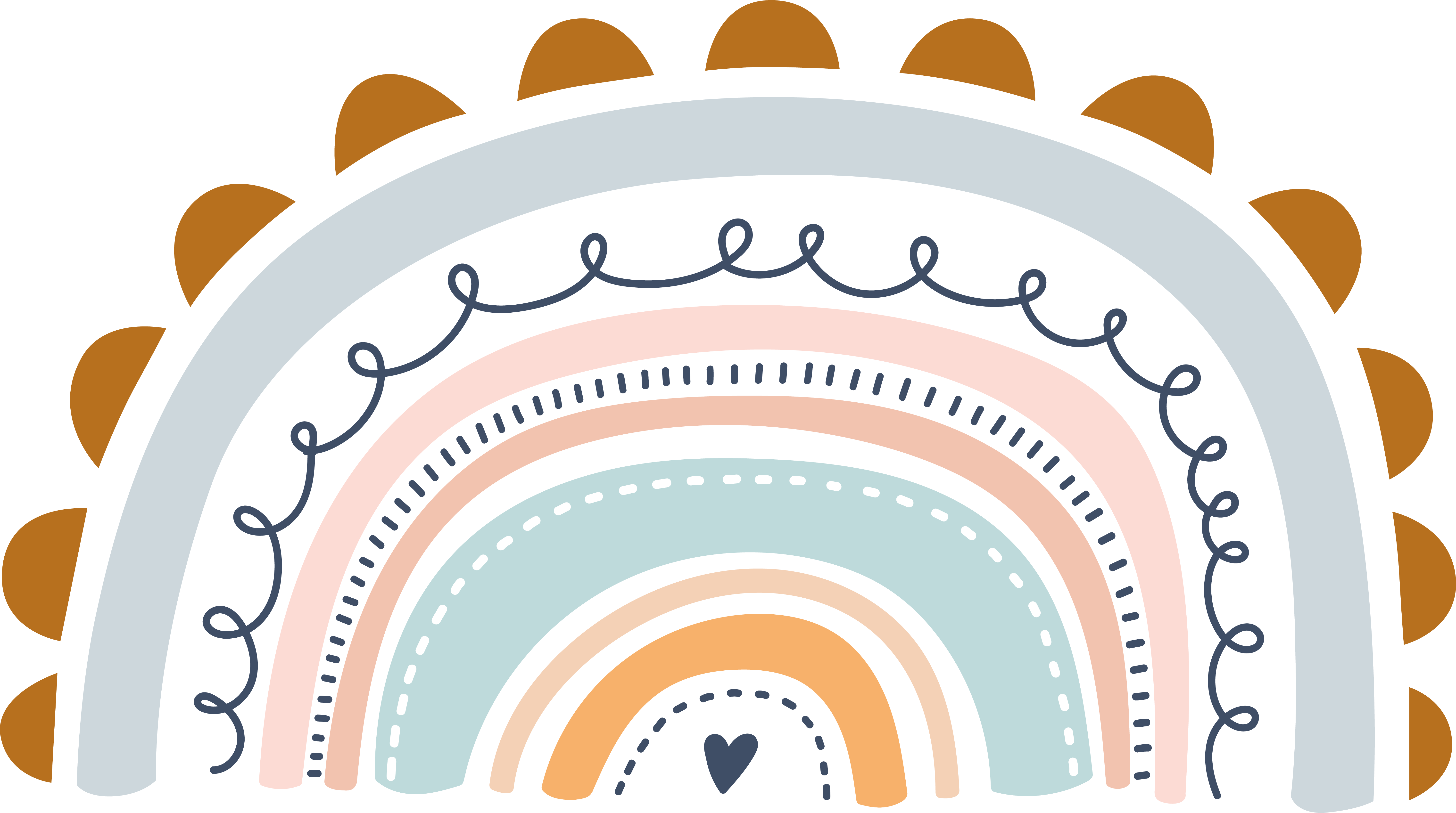 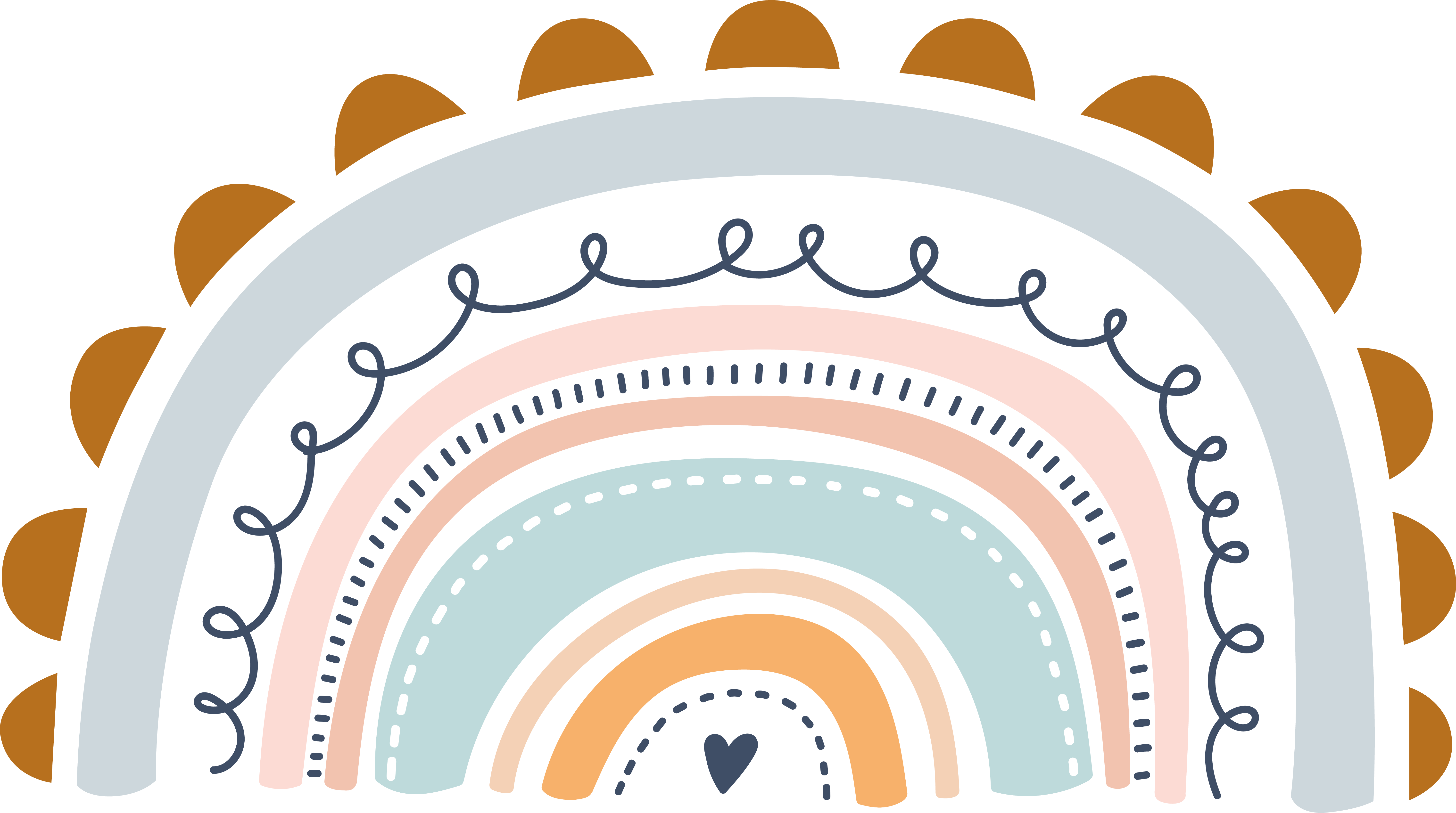 editable
editable
©www.thecurriculumcorner.com
©www.thecurriculumcorner.com
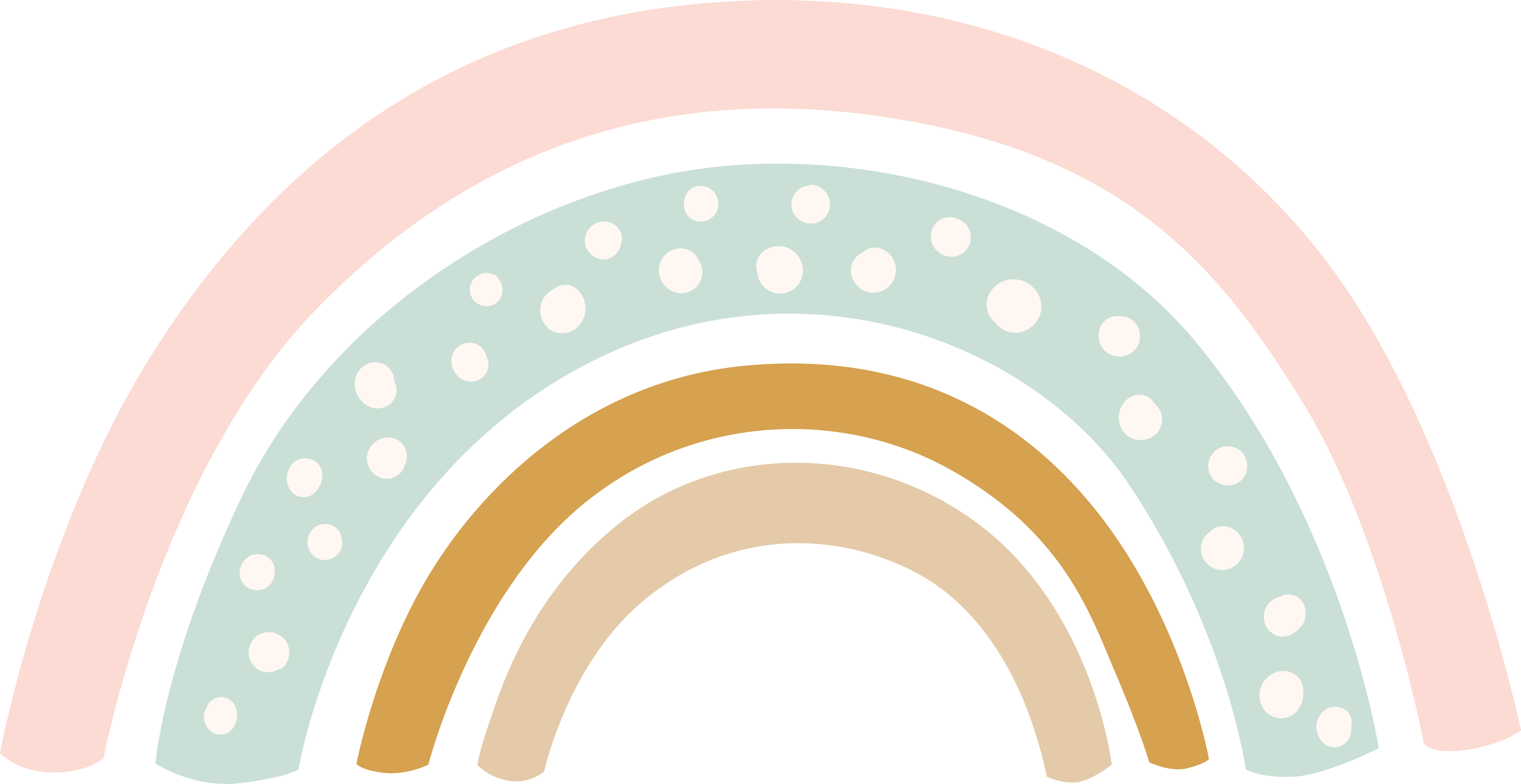 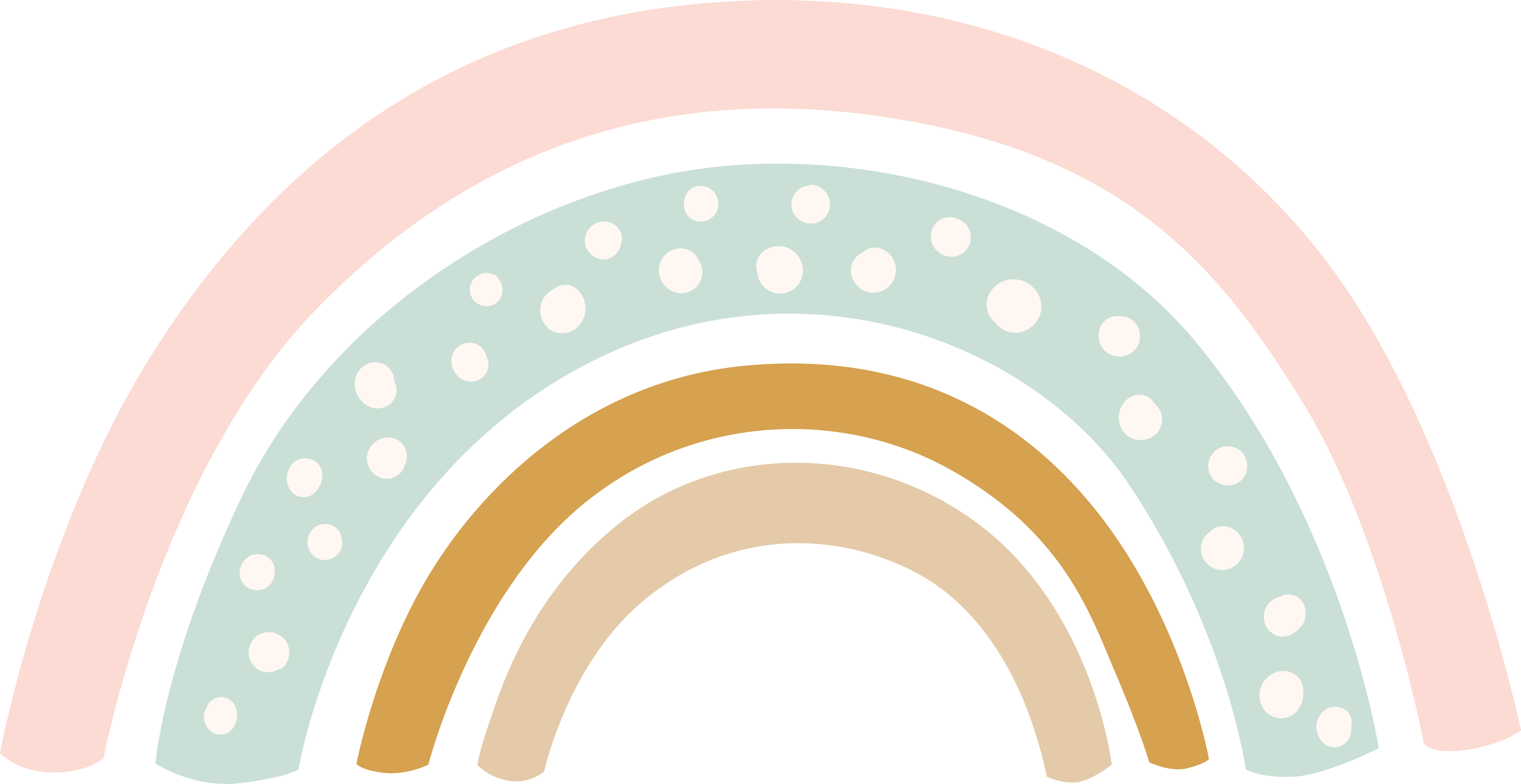 editable
editable
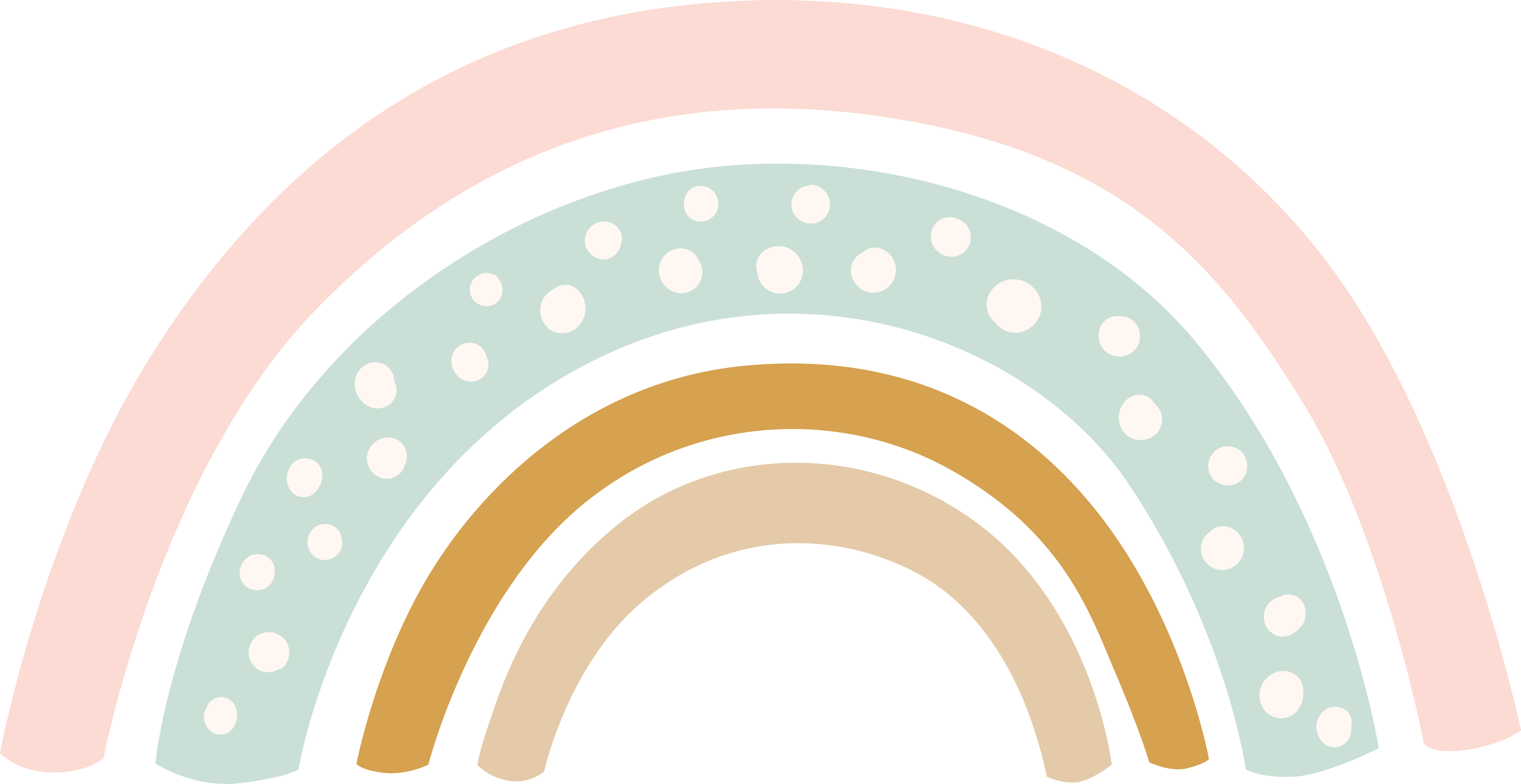 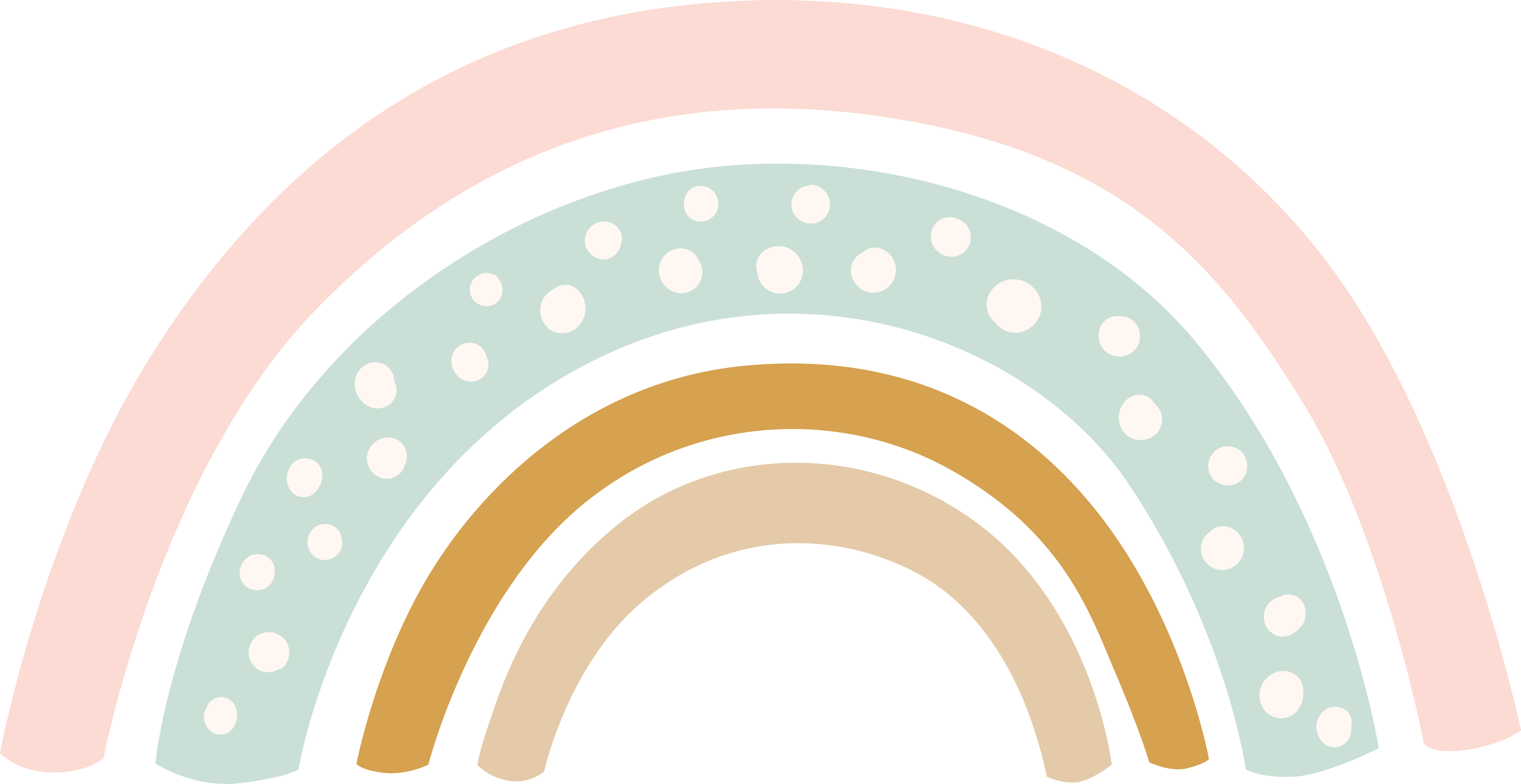 editable
editable
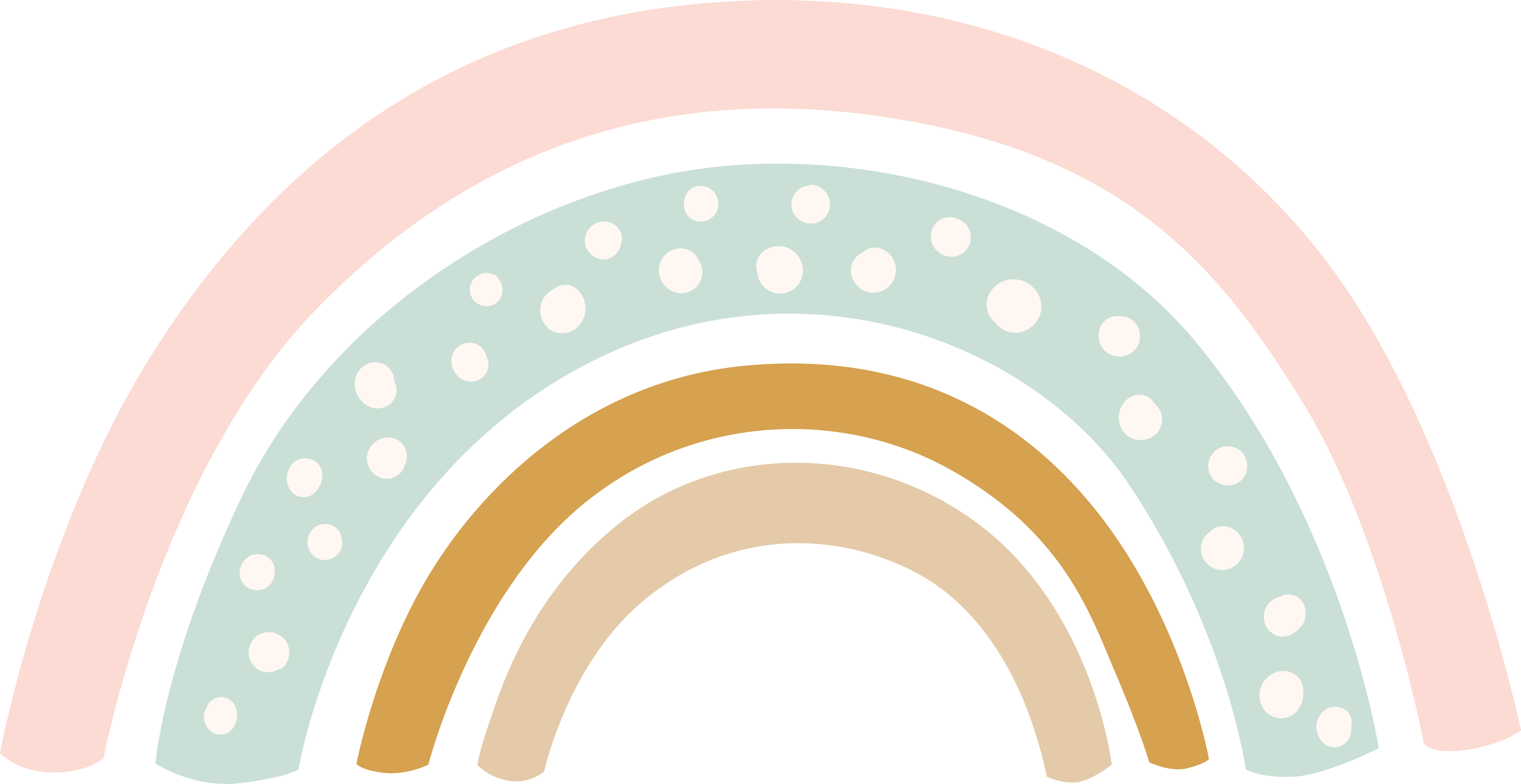 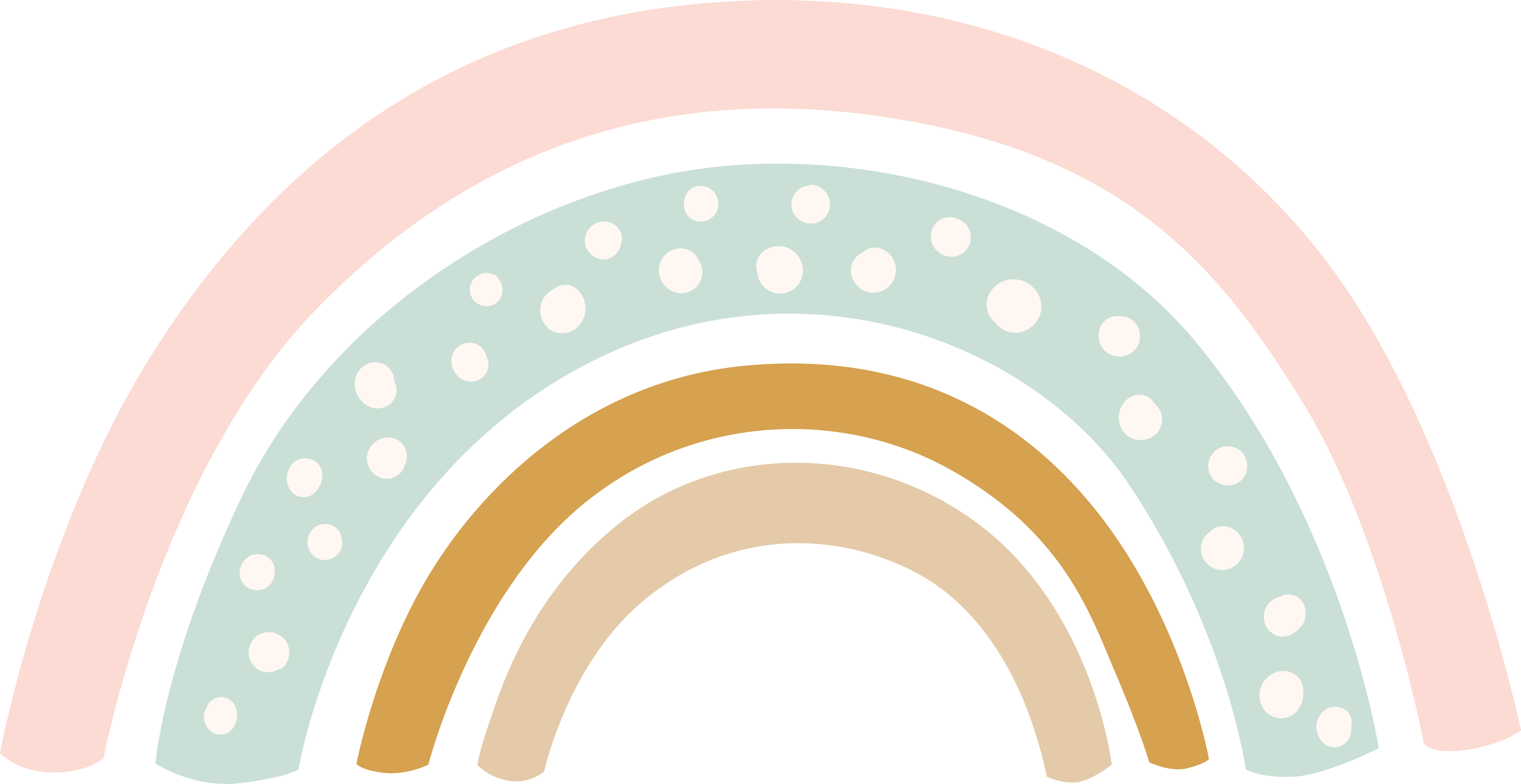 editable
editable
©www.thecurriculumcorner.com
editable
editable
editable
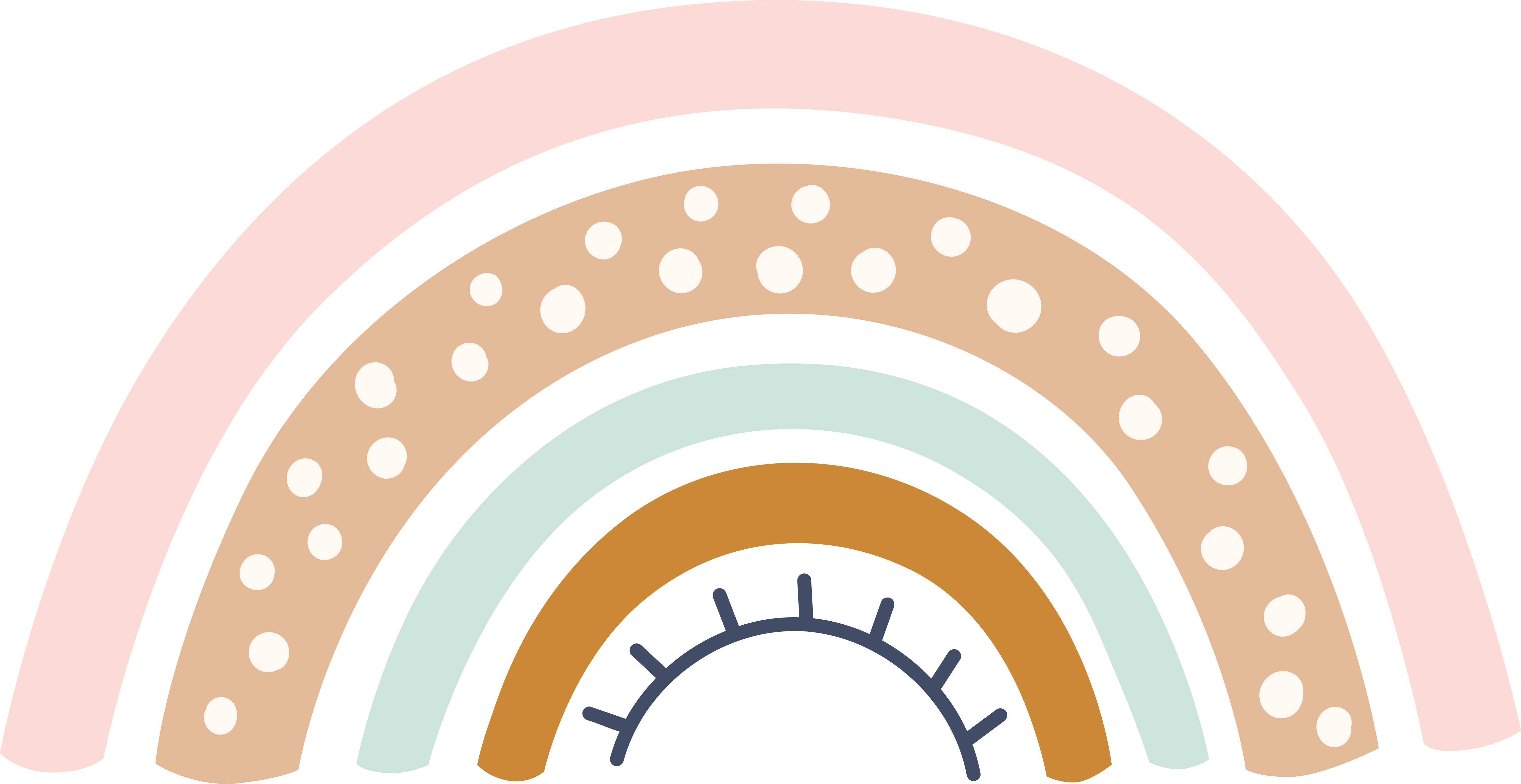 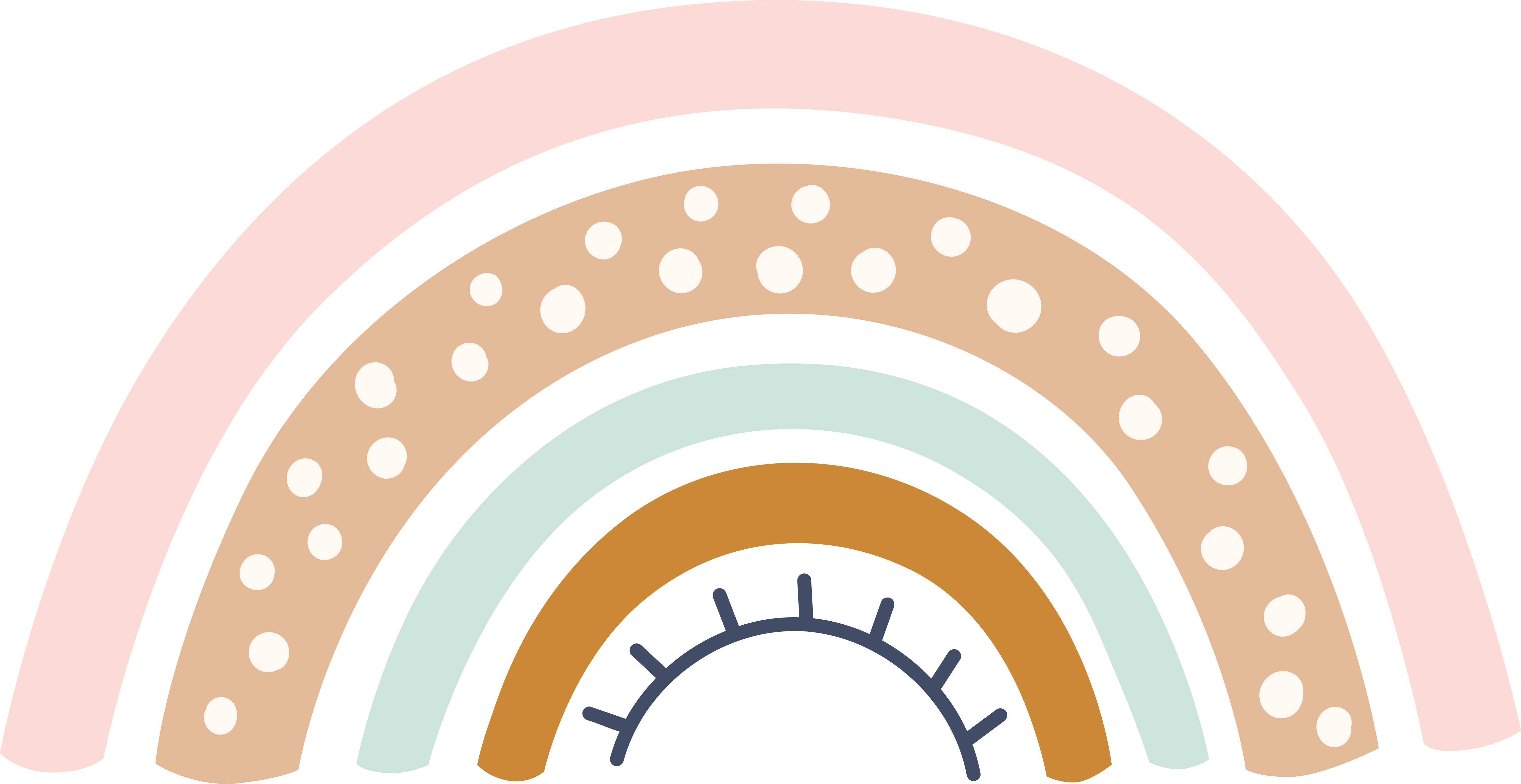 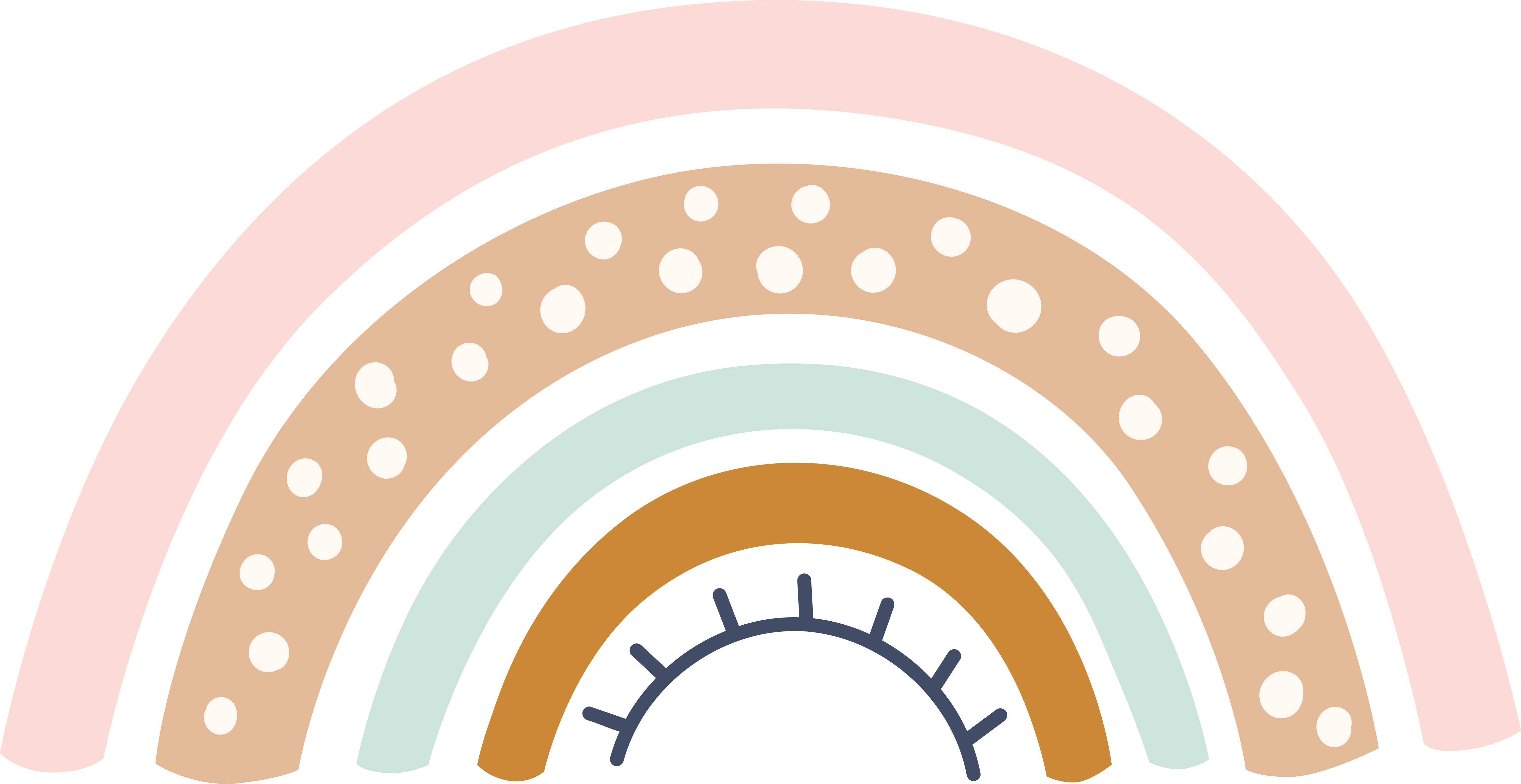 editable
editable
editable
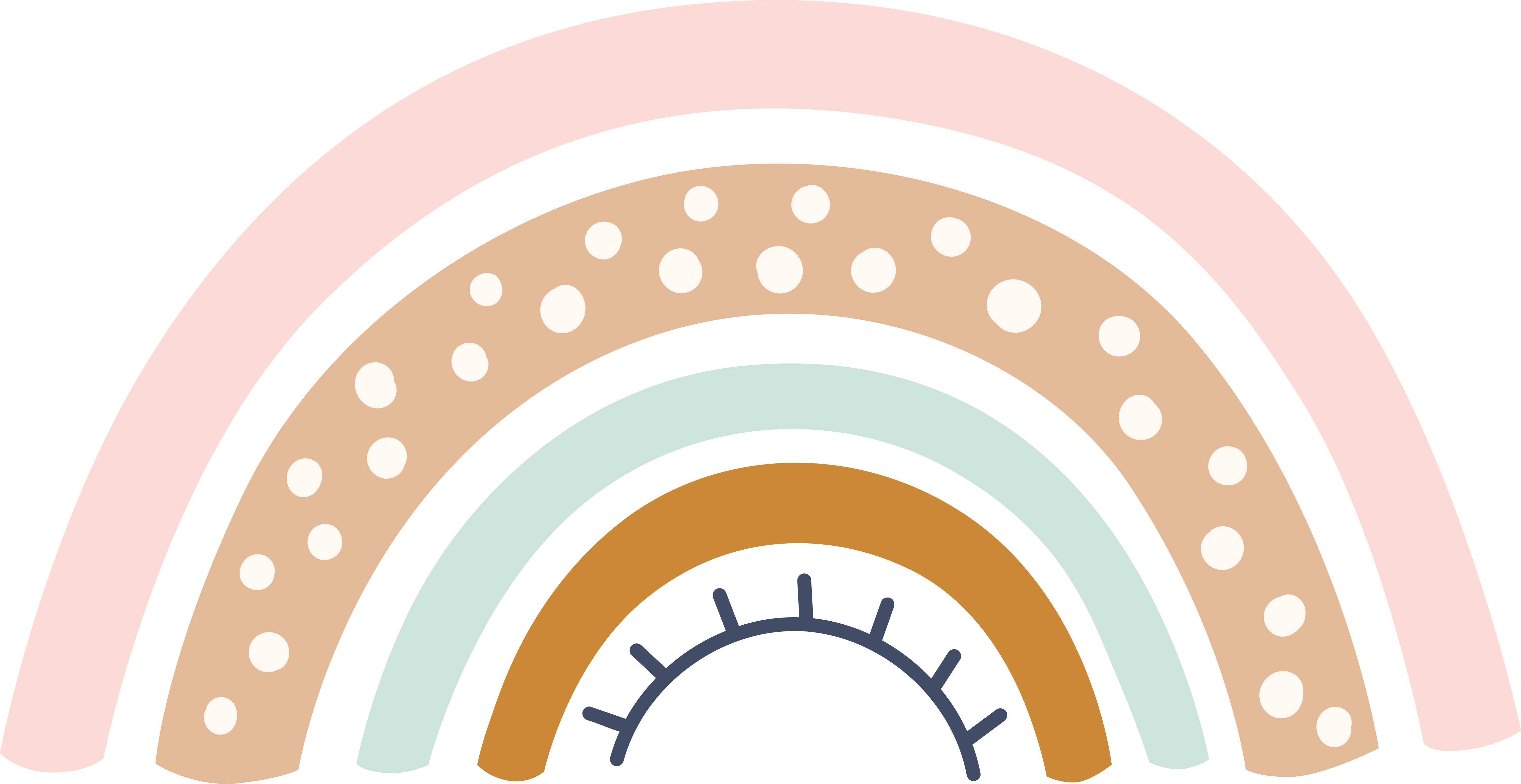 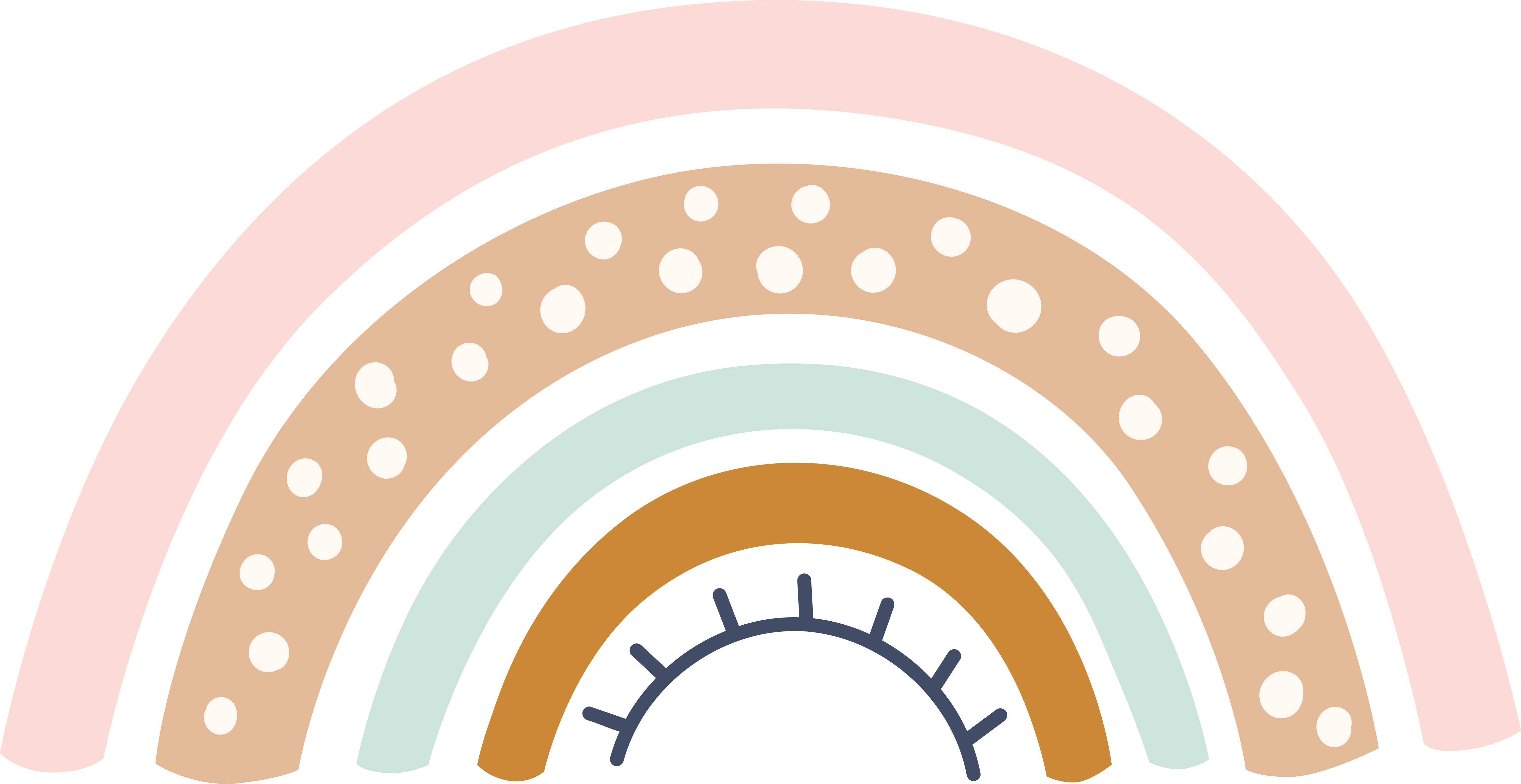 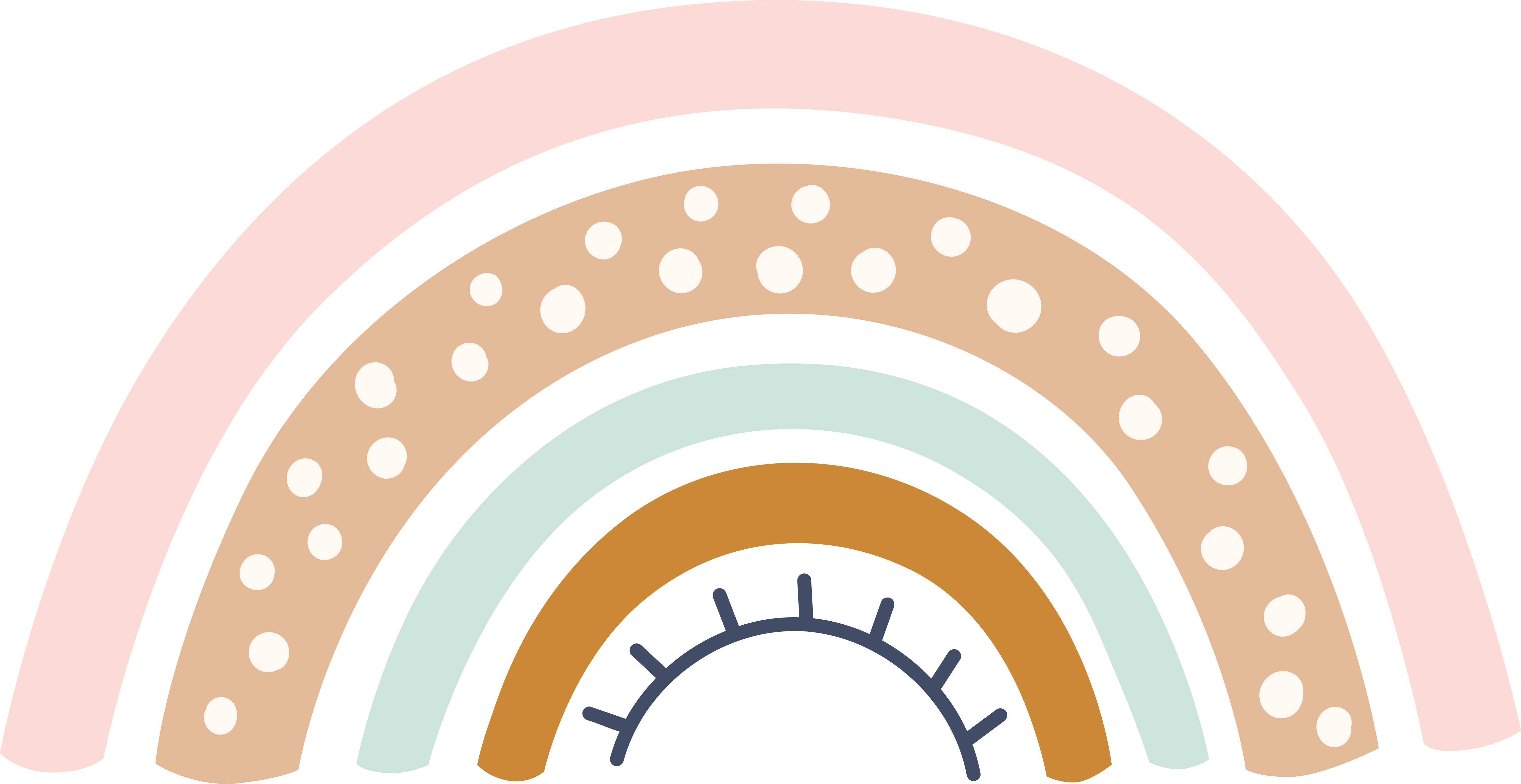 editable
editable
editable
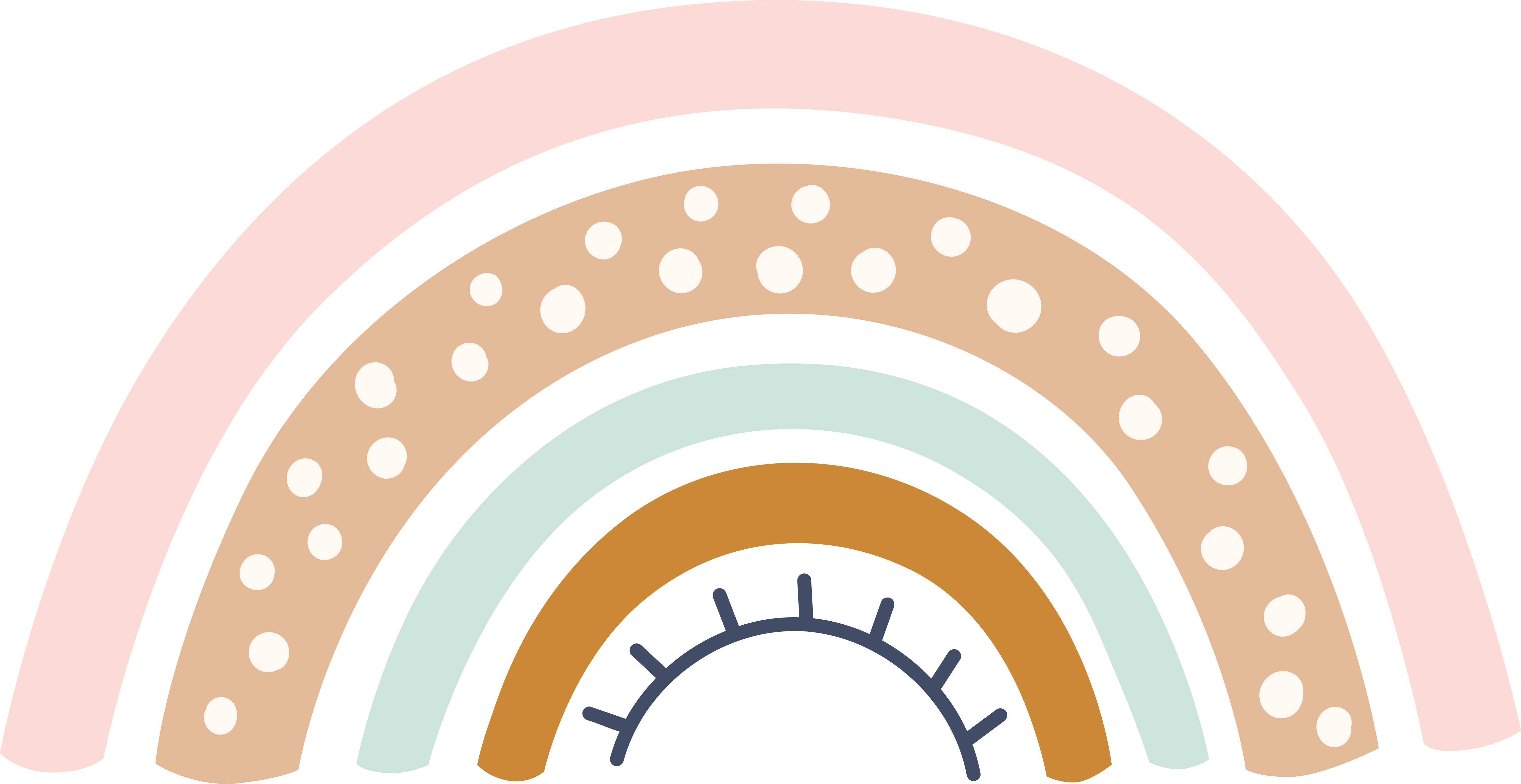 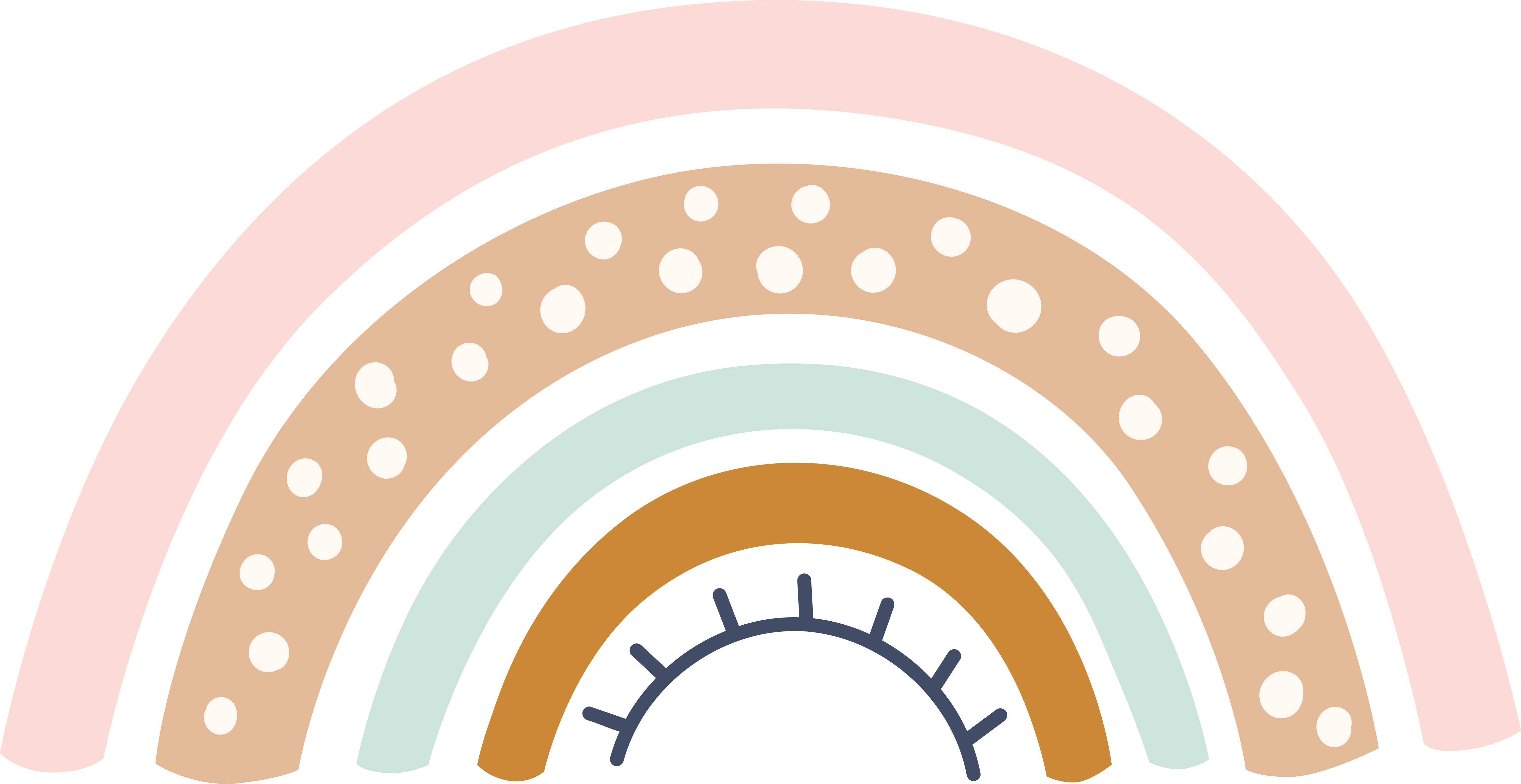 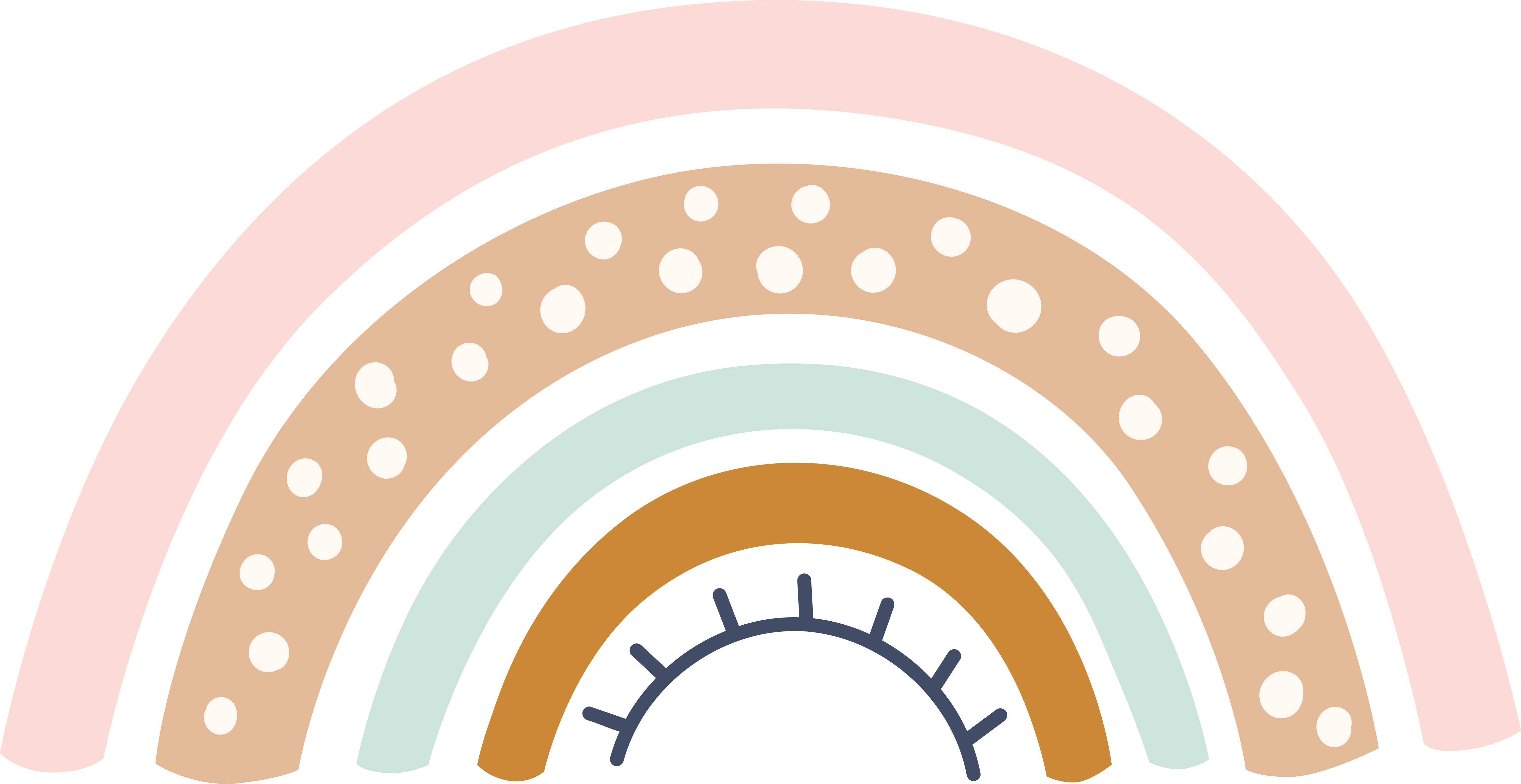 ©www.thecurriculumcorner.com
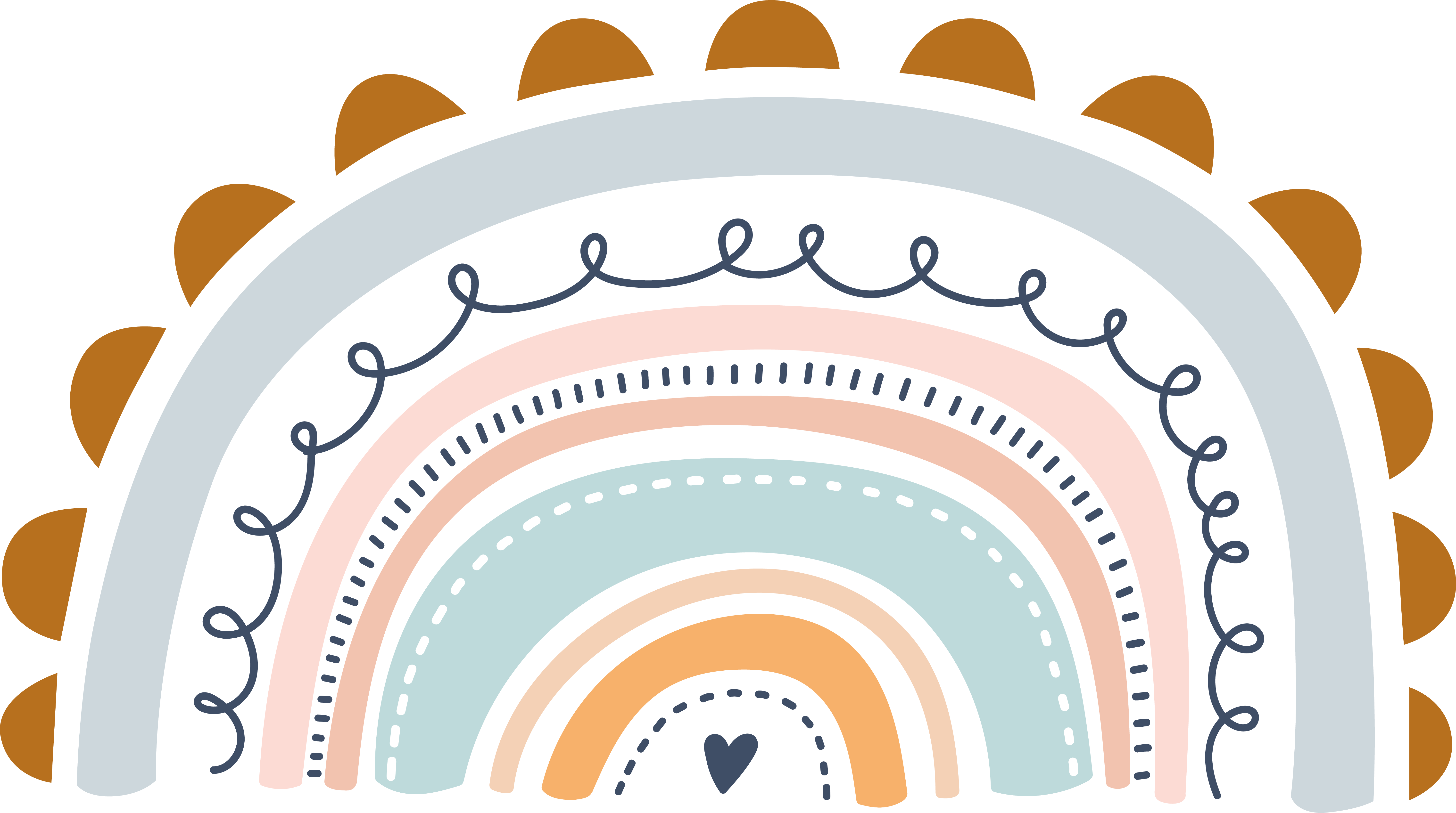 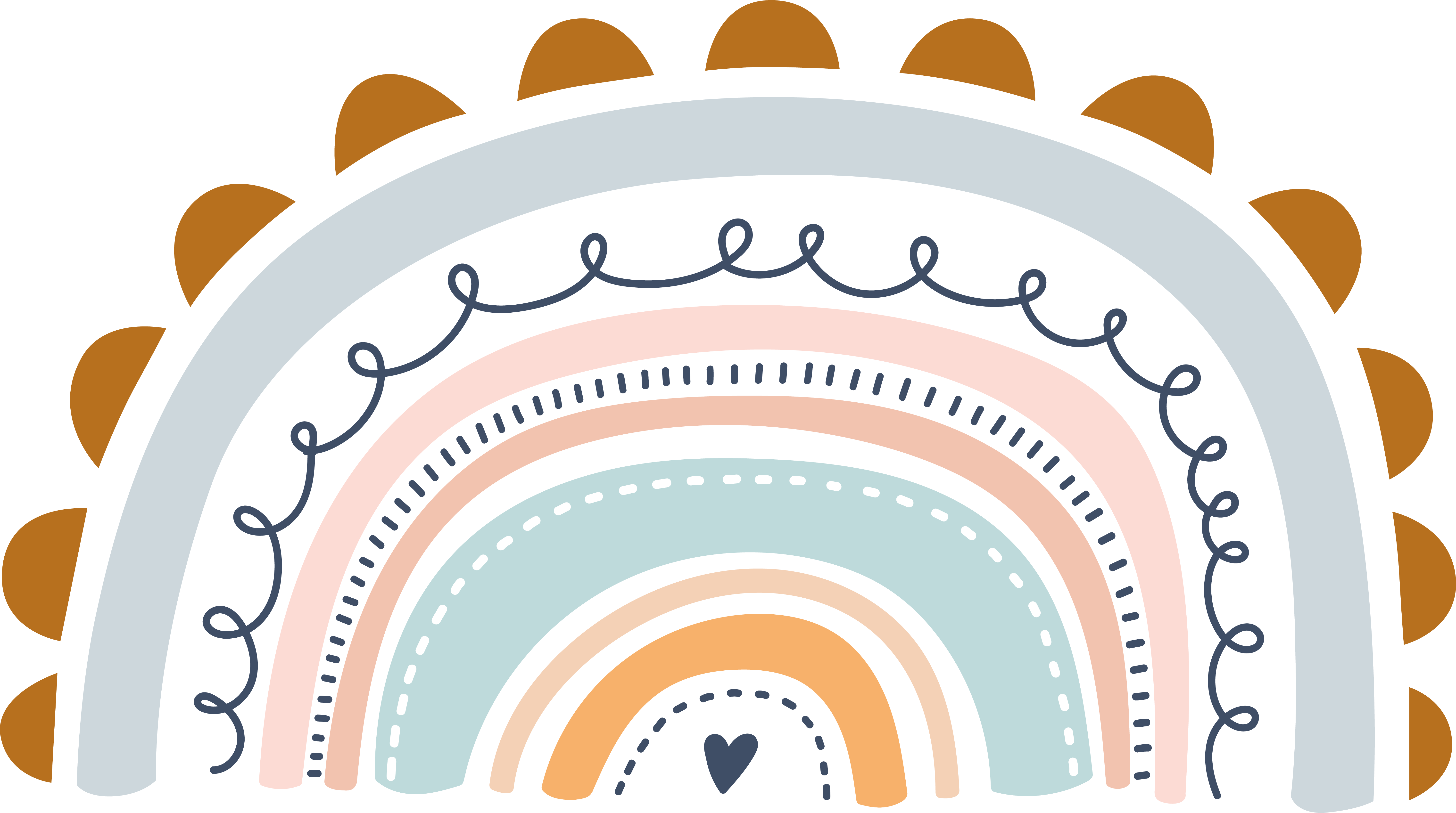 editable
editable
©www.thecurriculumcorner.com
©www.thecurriculumcorner.com
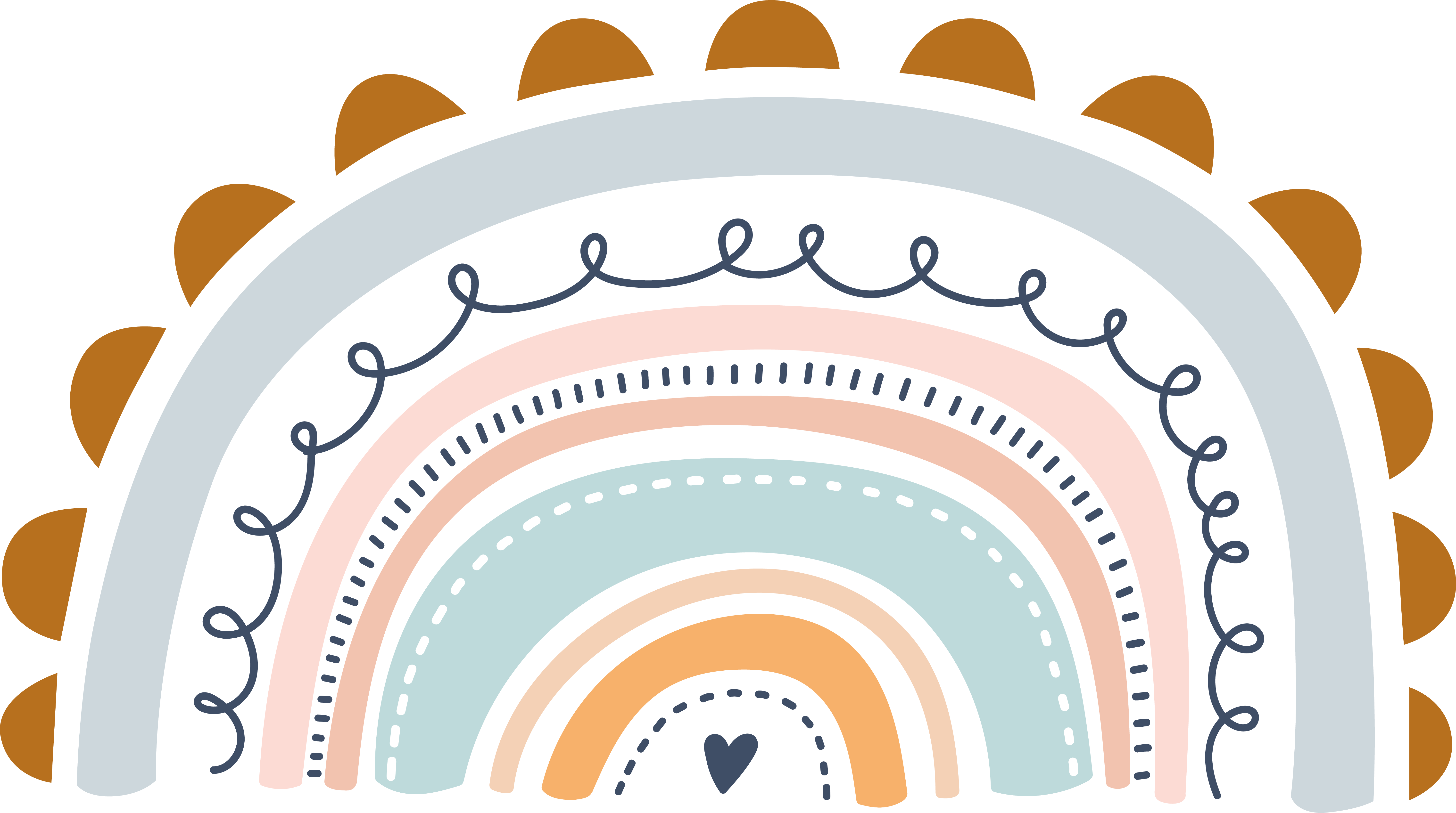 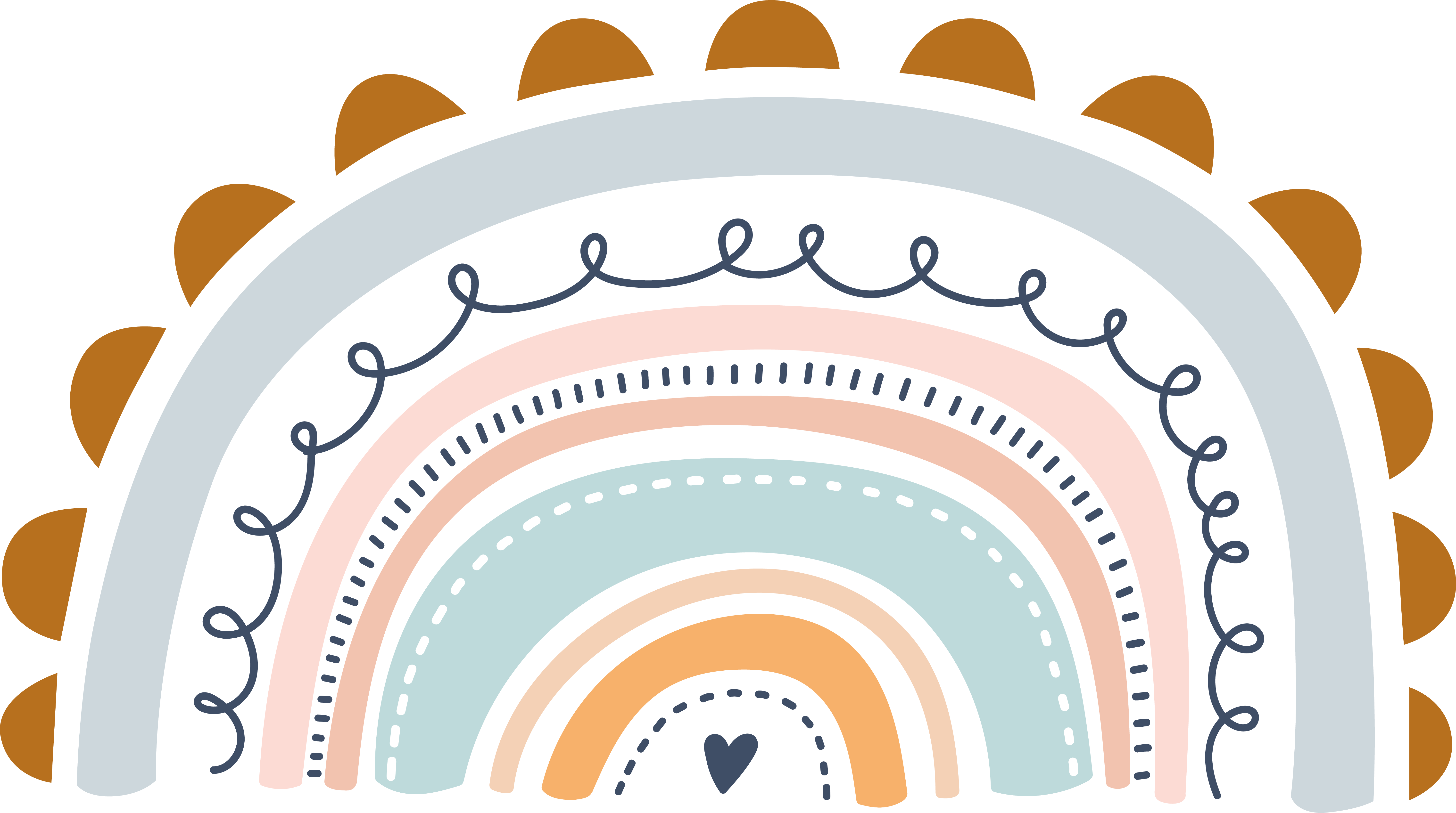 editable
editable
©www.thecurriculumcorner.com
©www.thecurriculumcorner.com
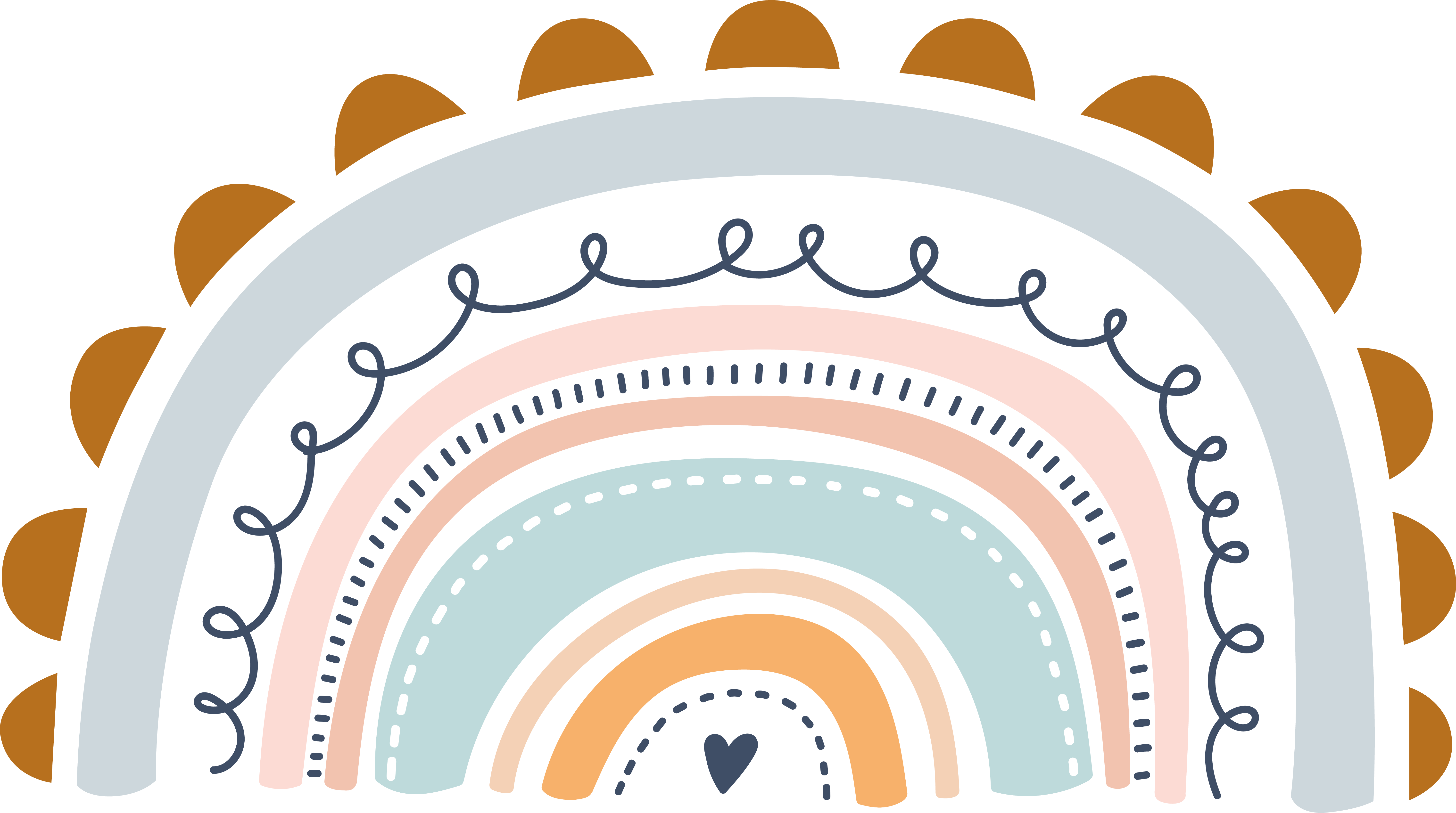 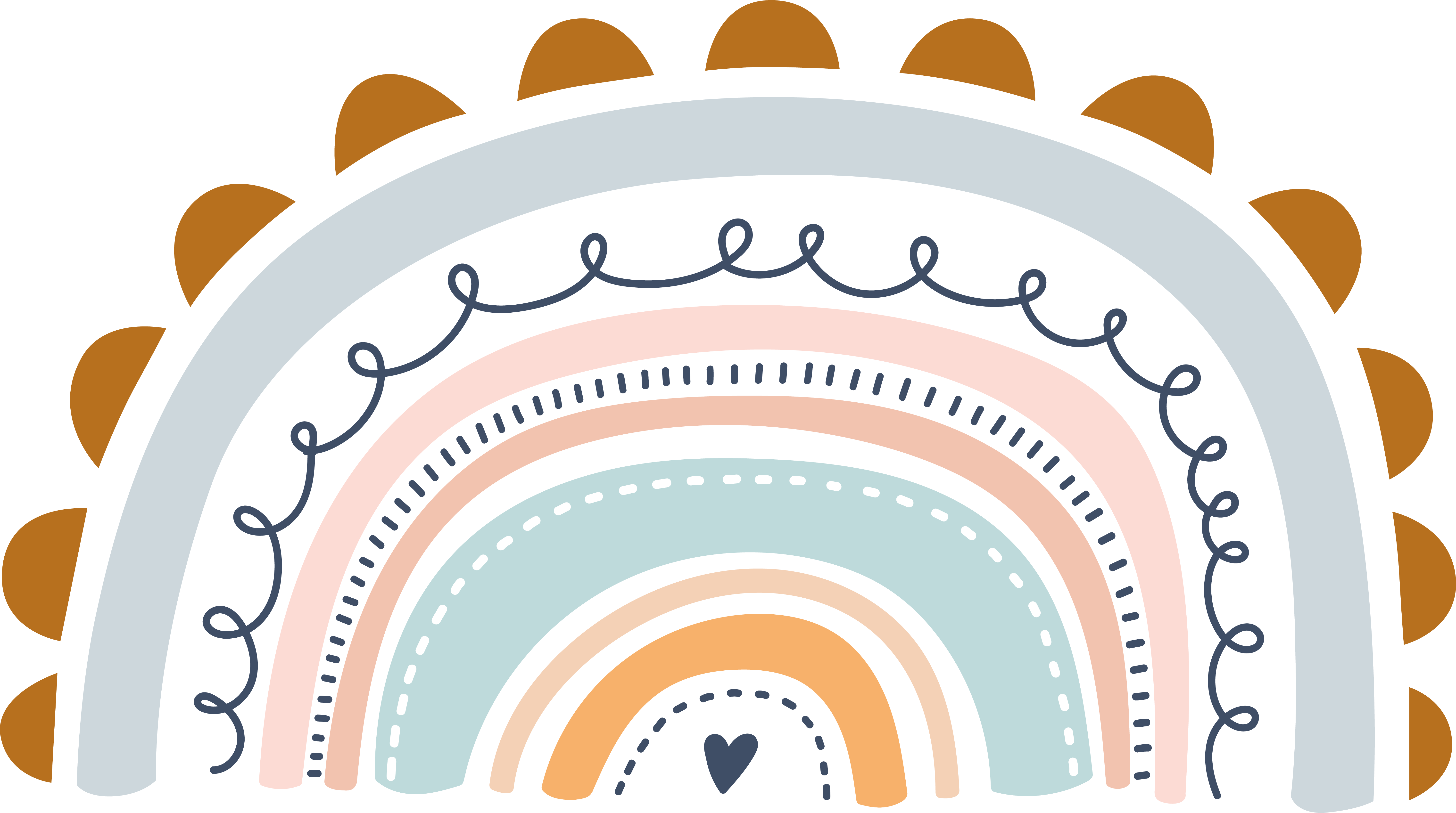 editable
editable
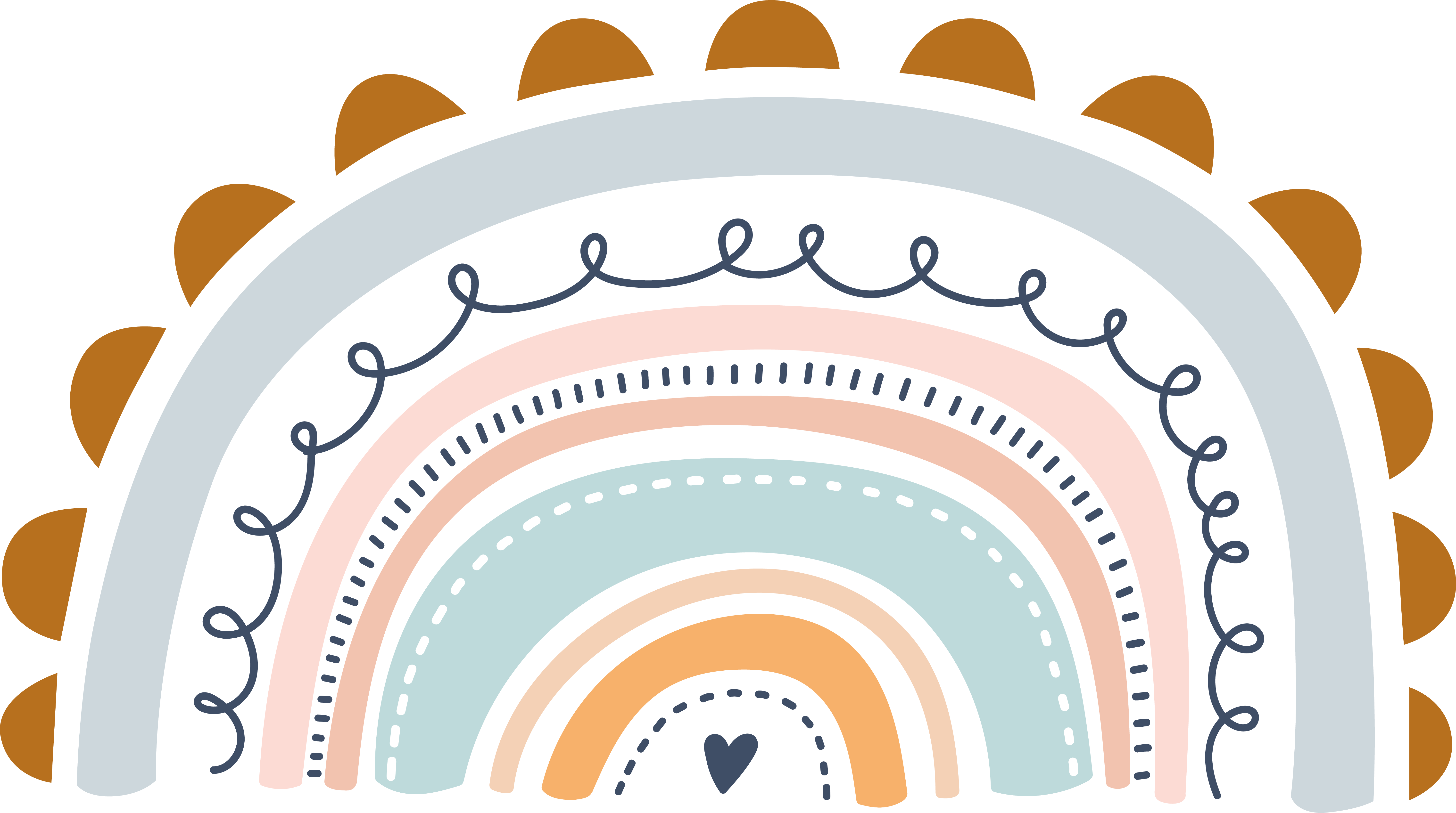 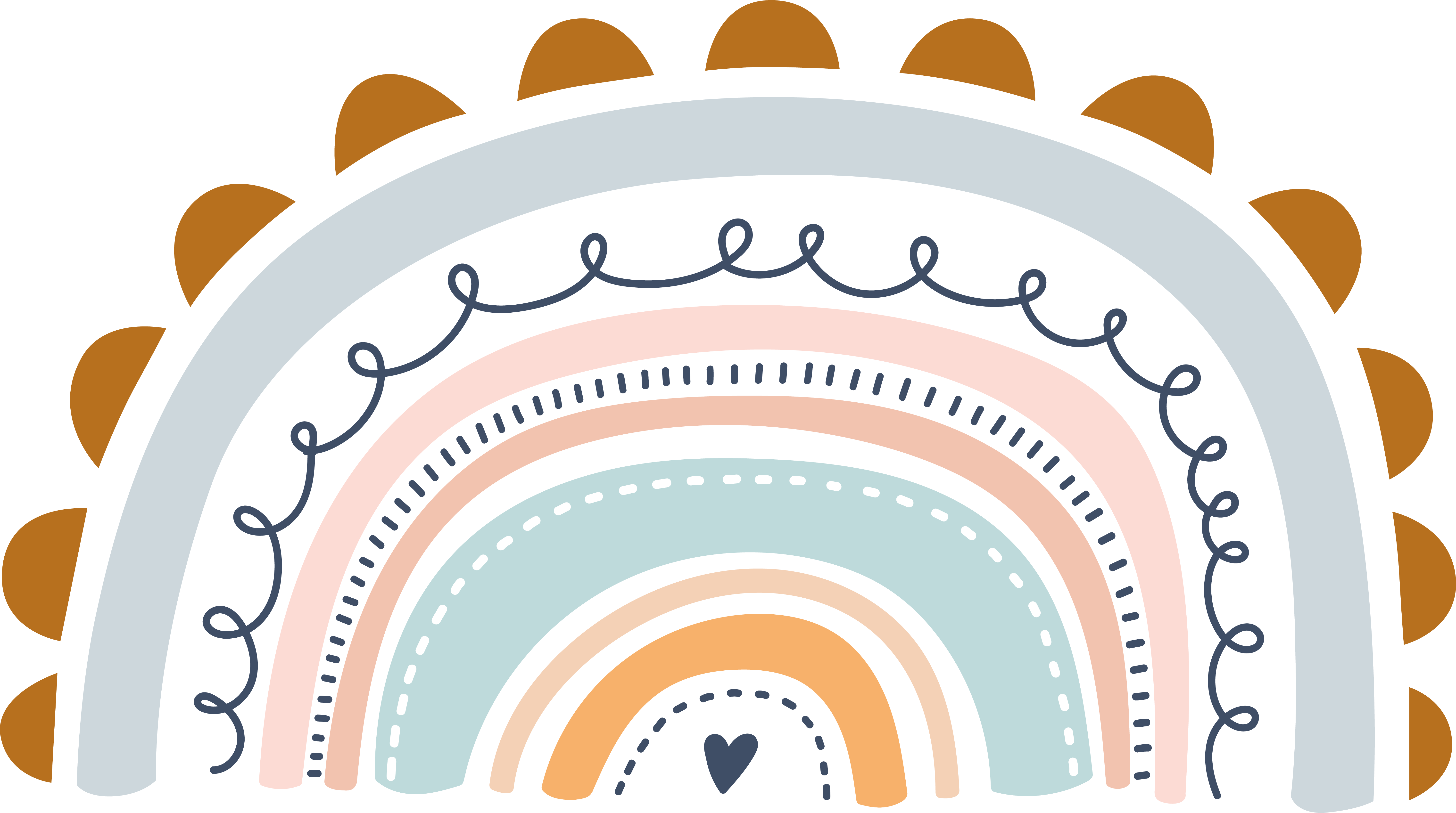 editable
editable
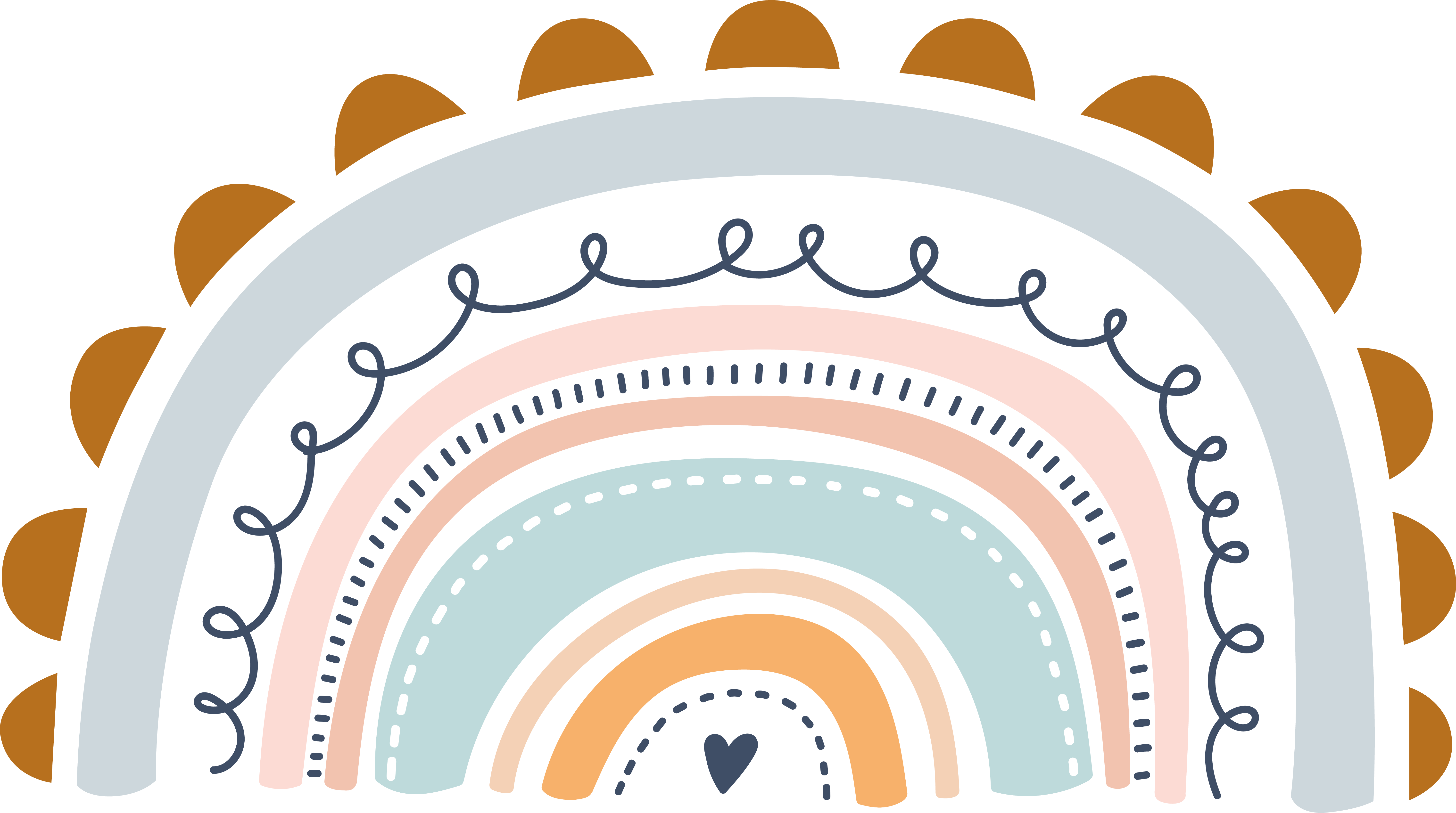 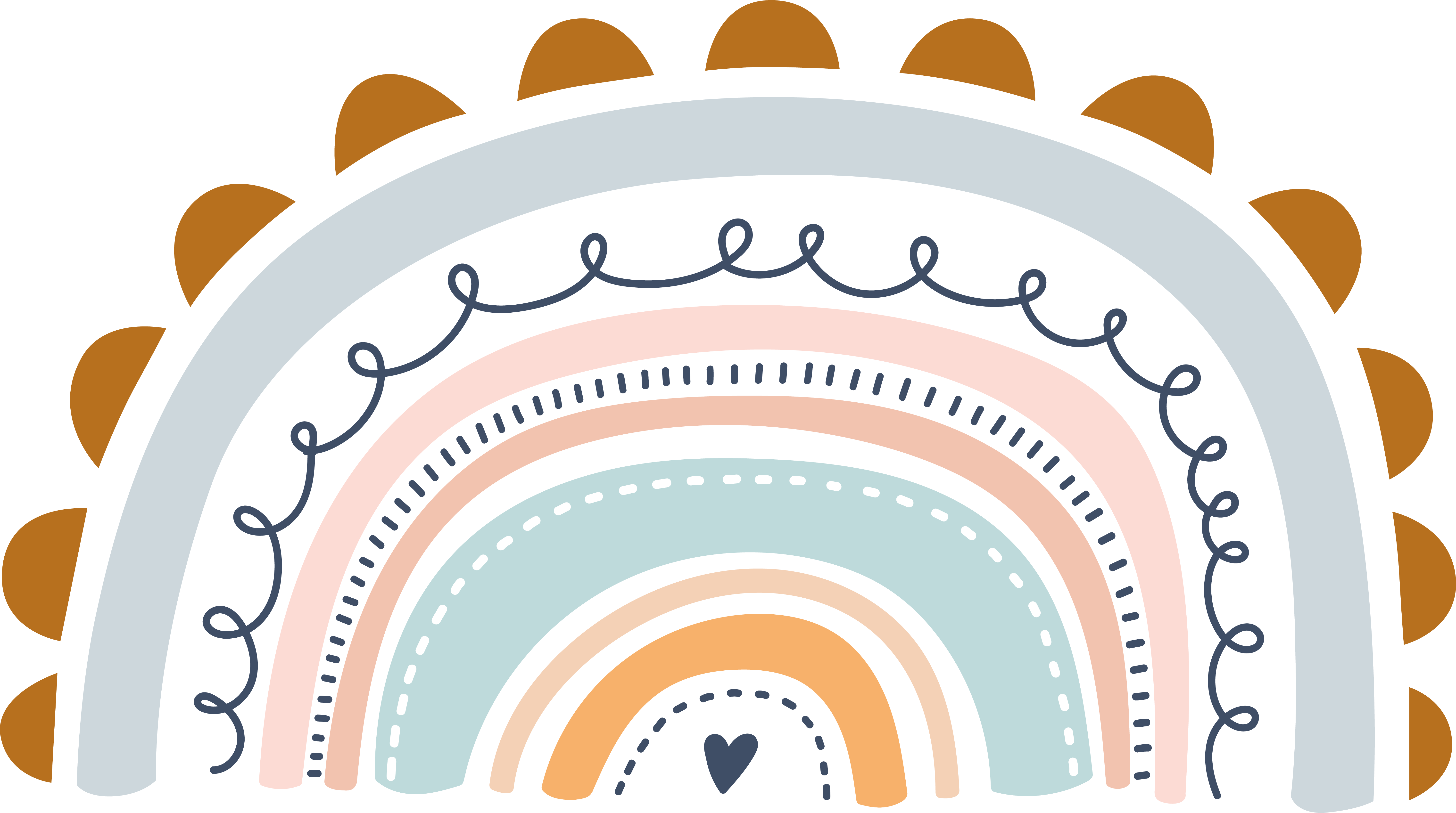 editable
editable
©www.thecurriculumcorner.com
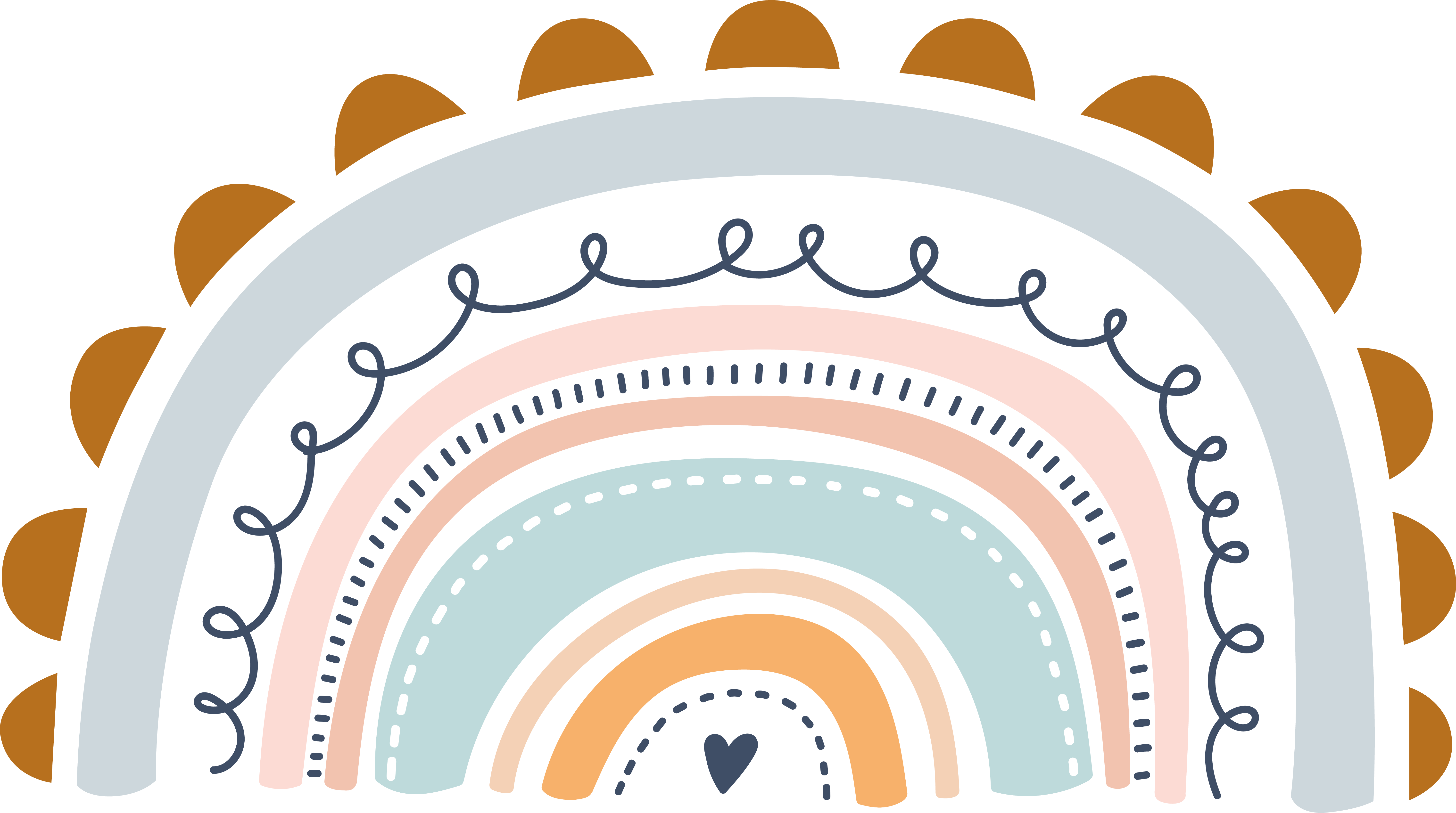 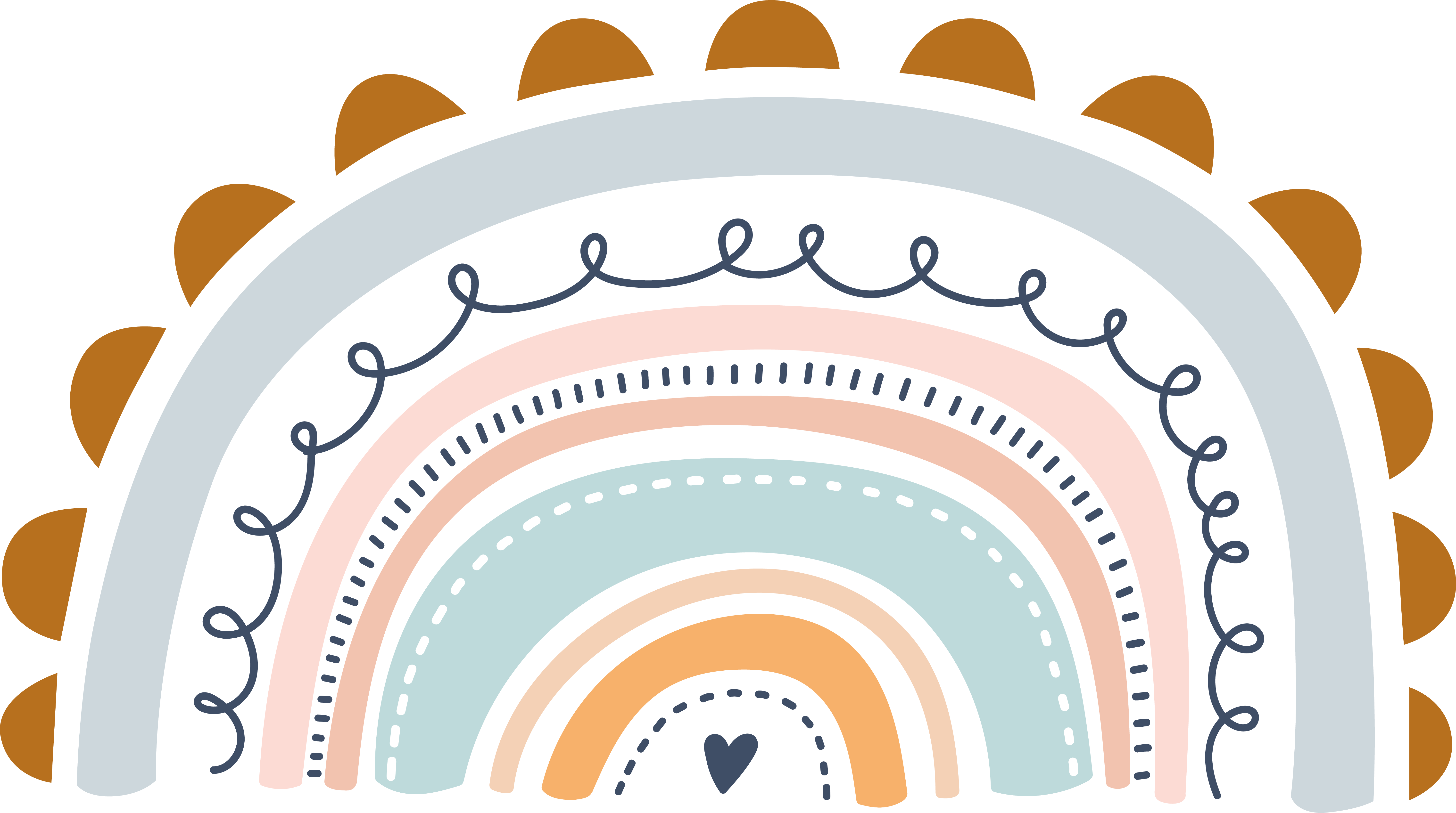 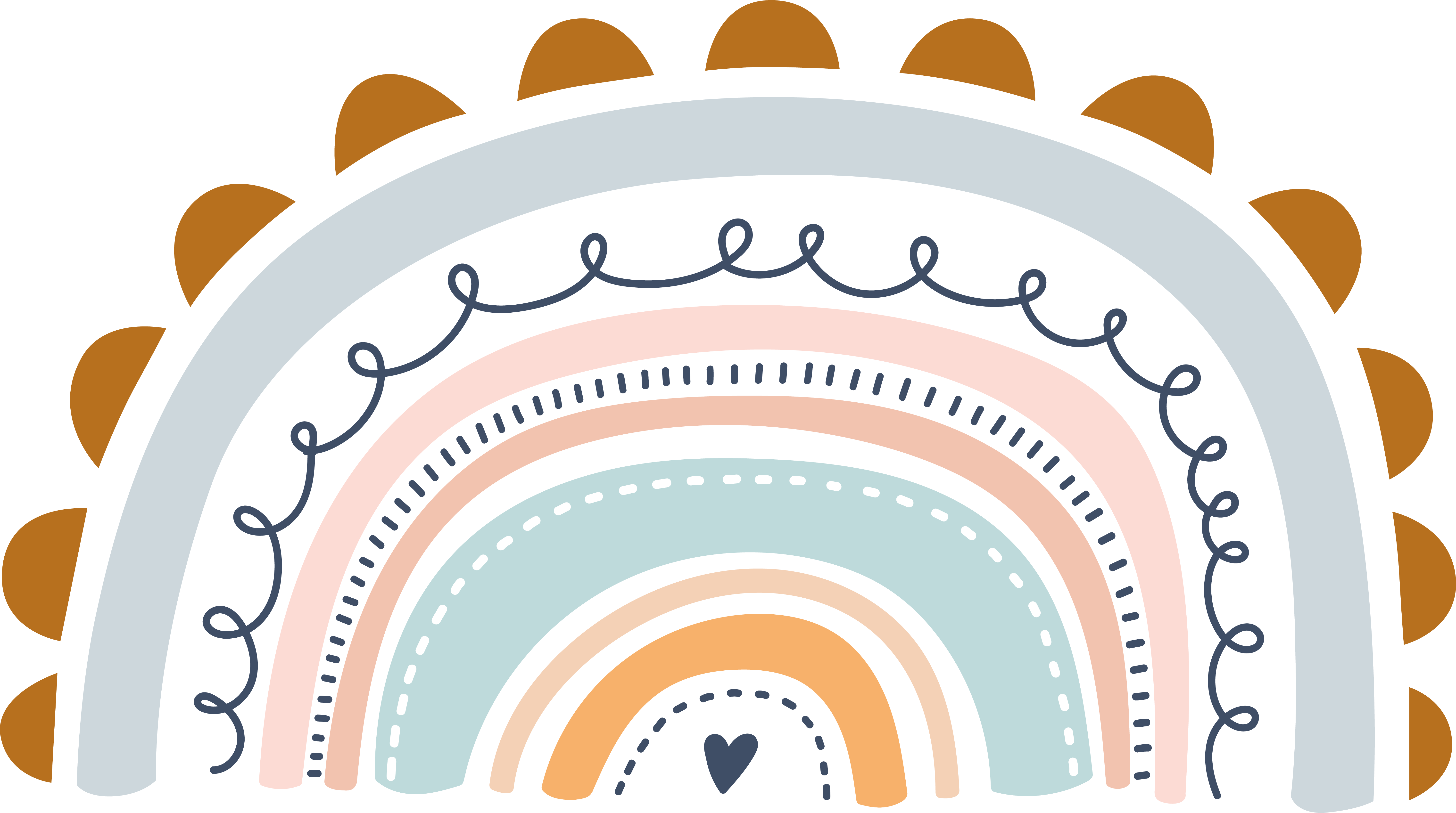 editable
editable
editable
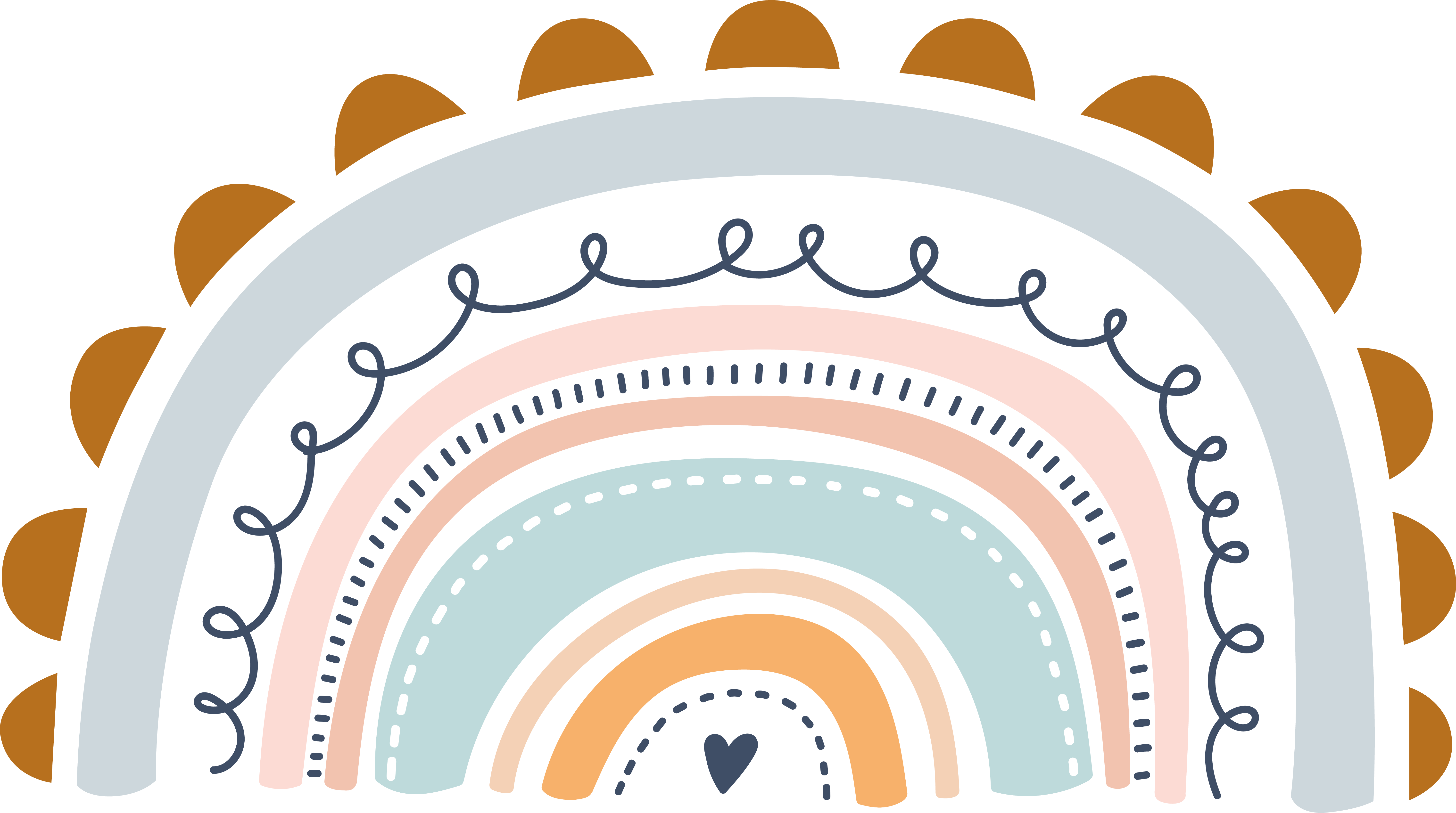 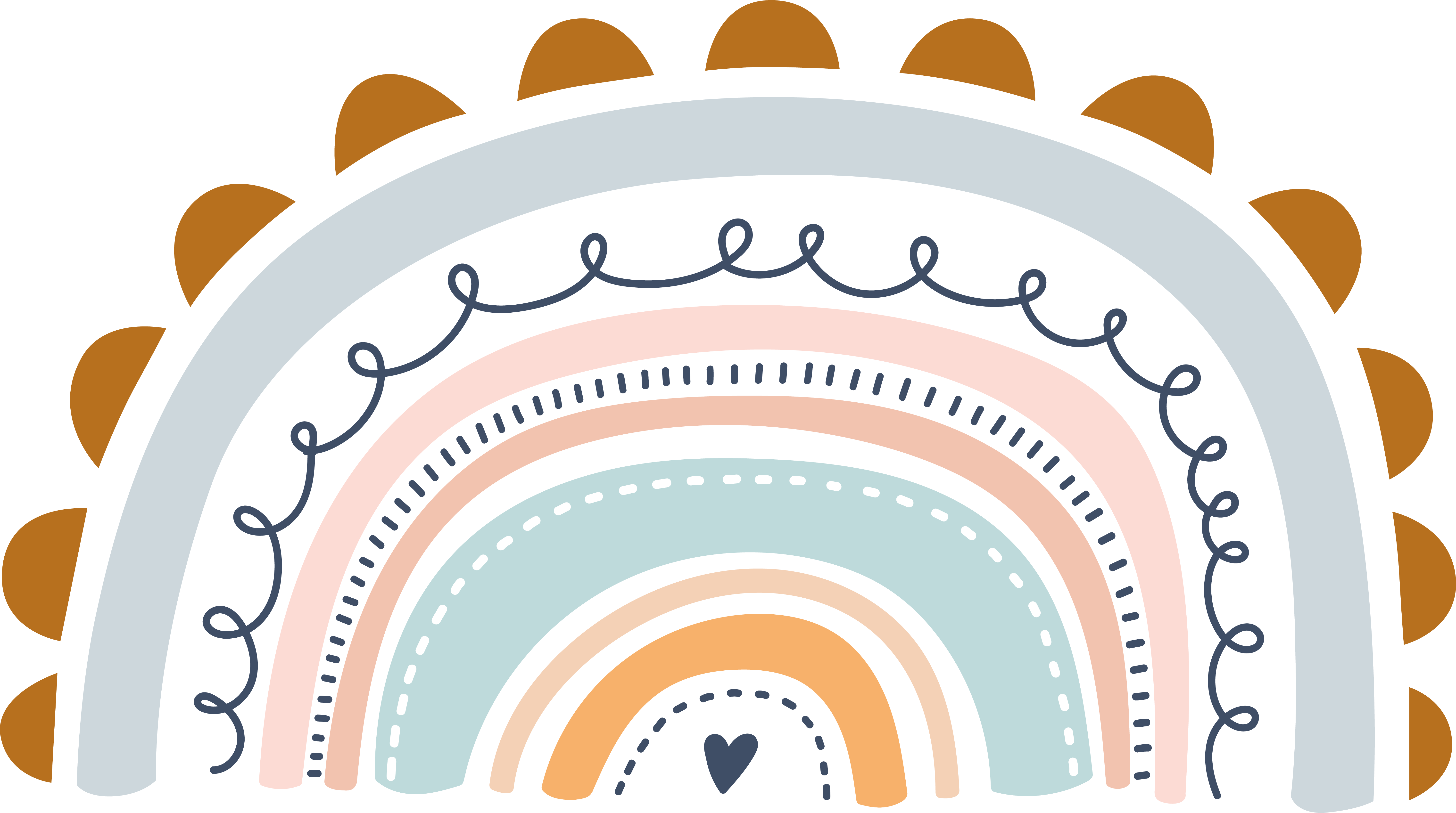 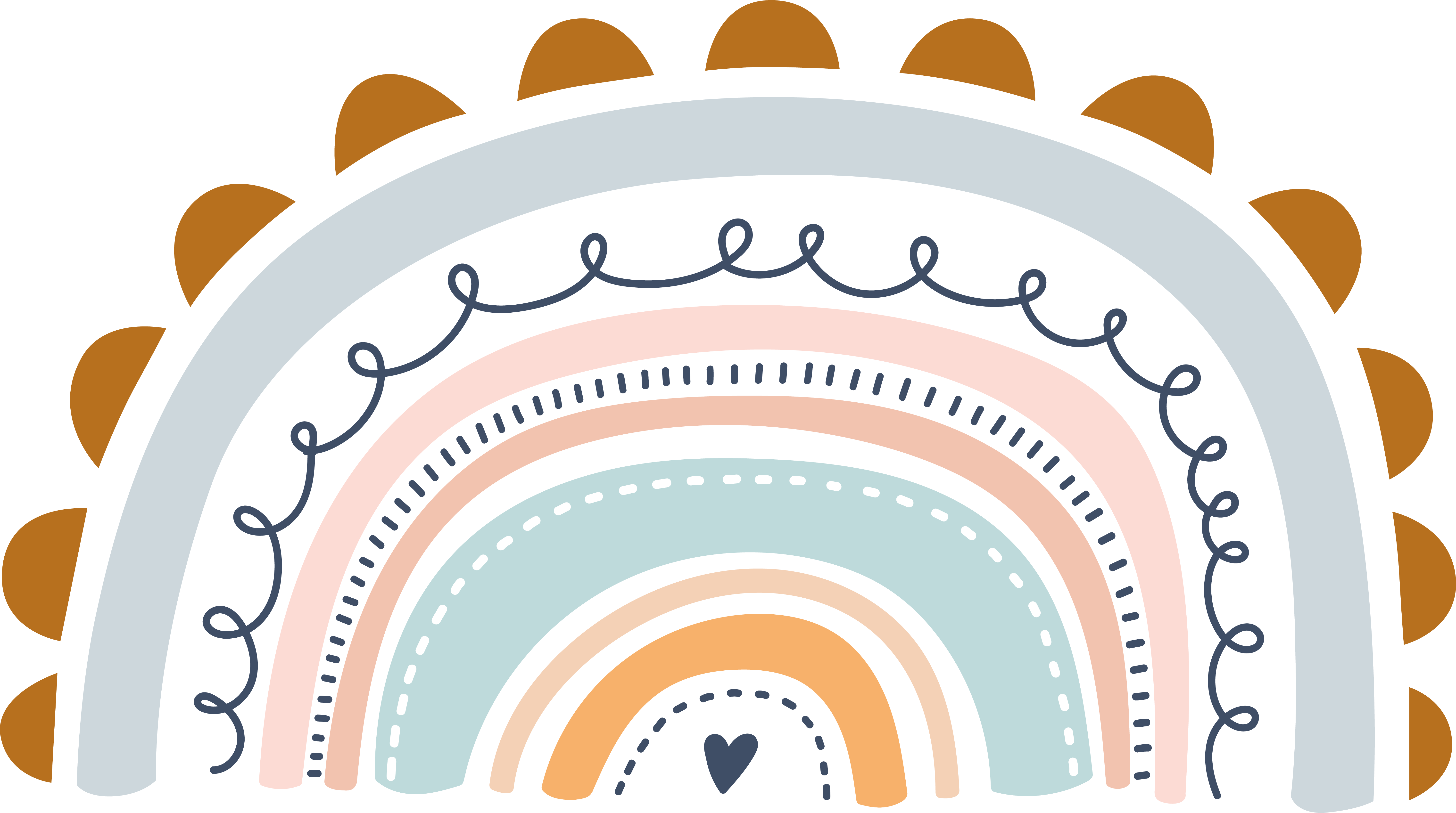 editable
editable
editable
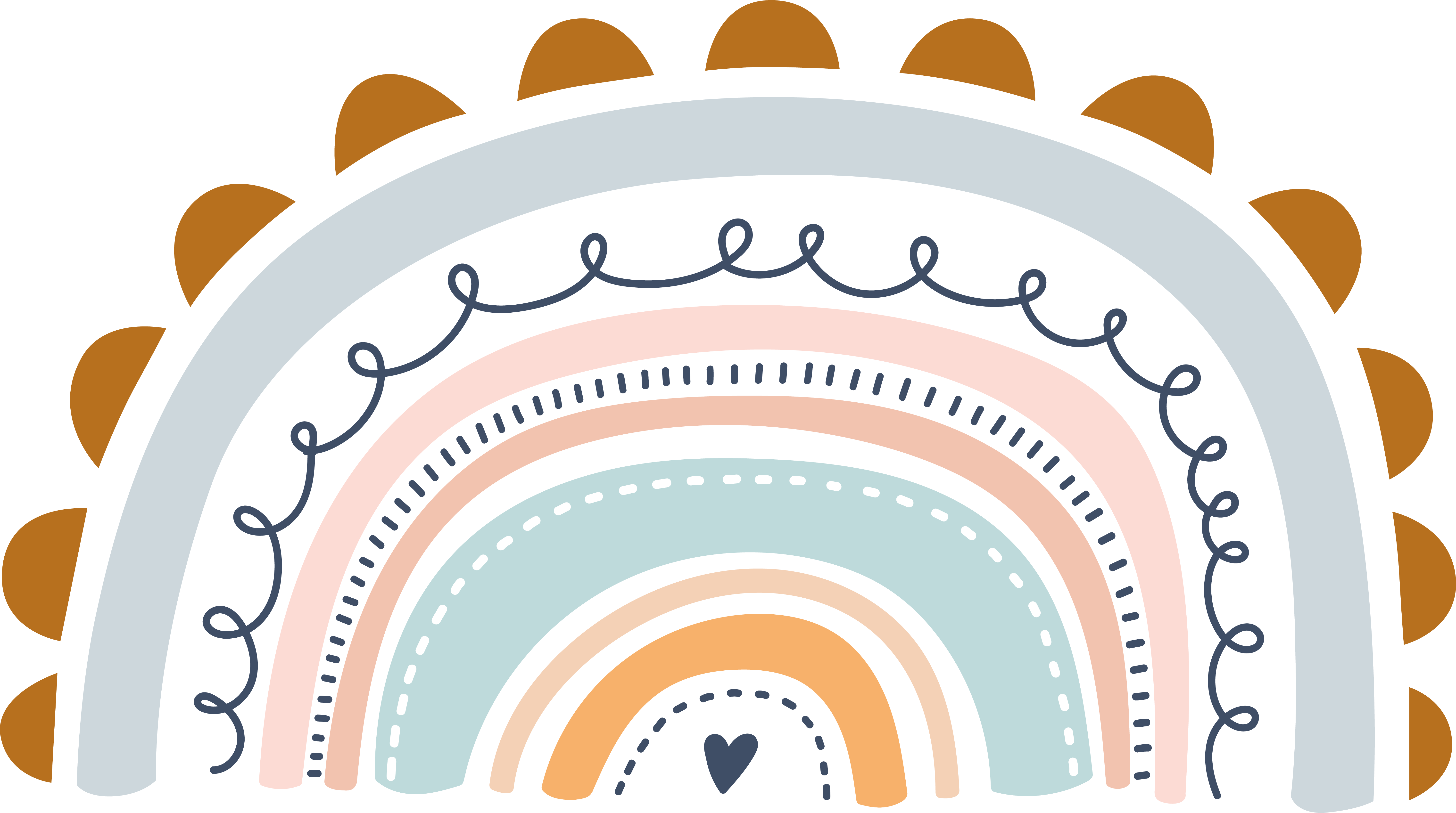 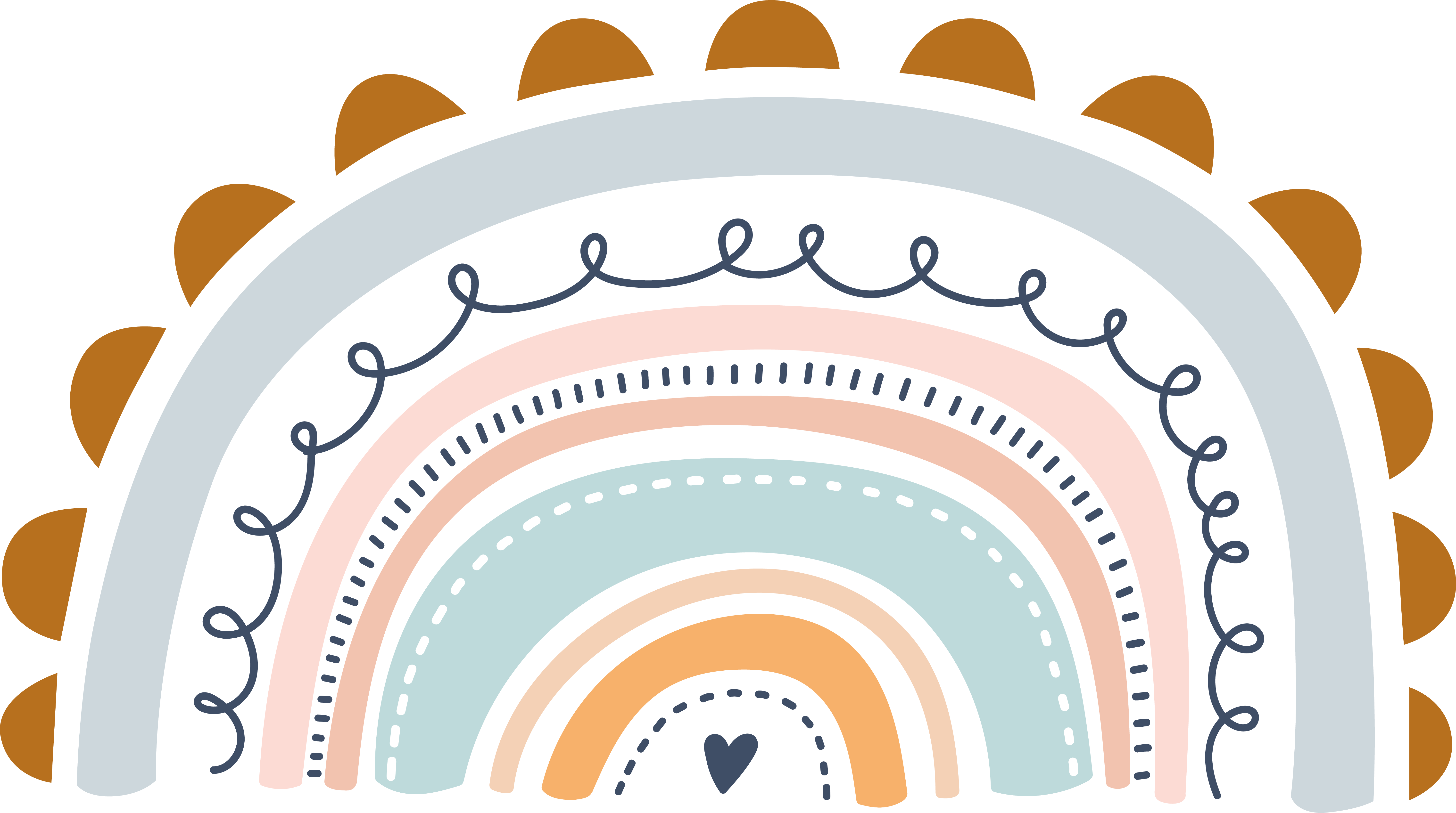 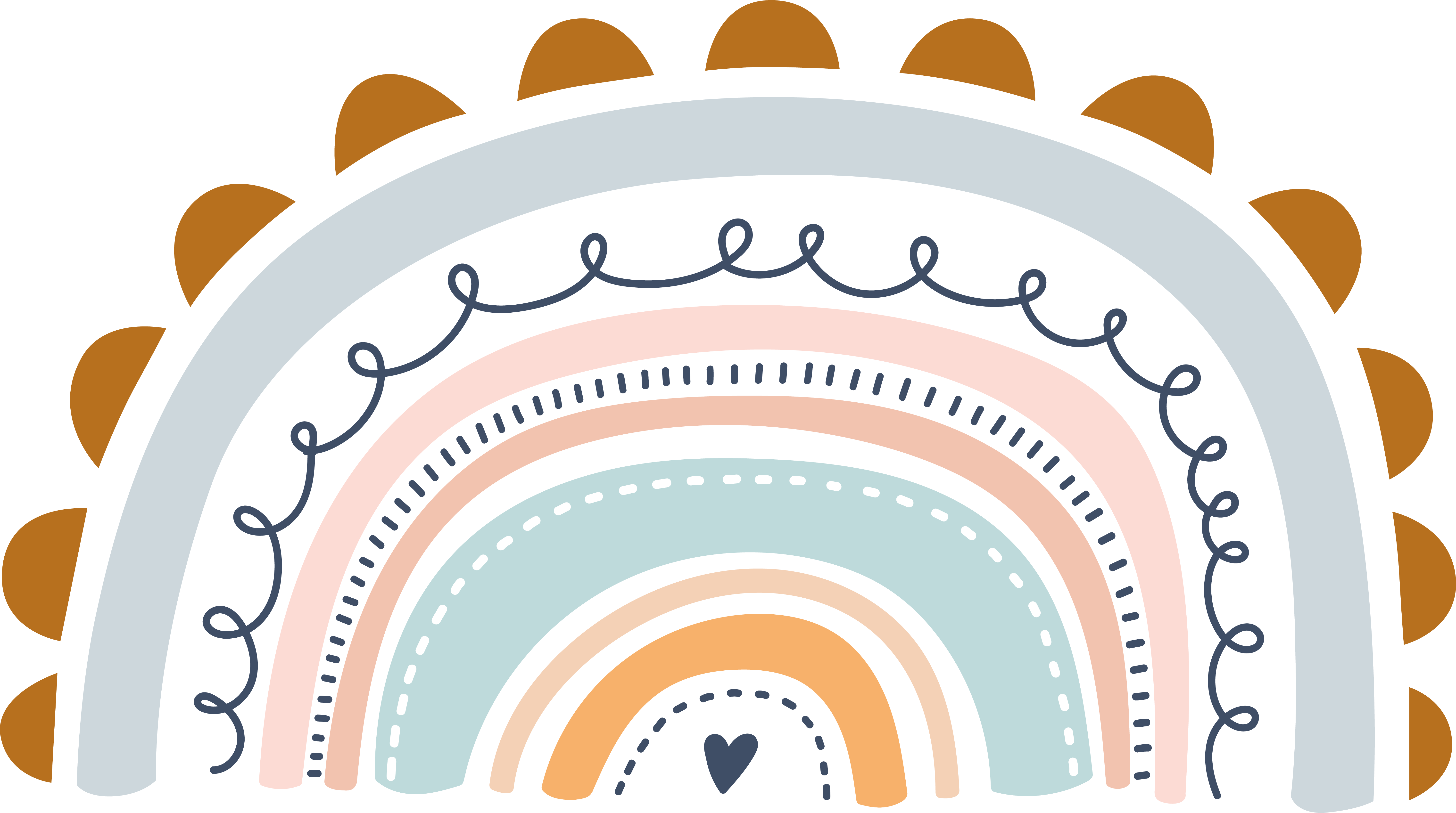 editable
editable
editable
©www.thecurriculumcorner.com
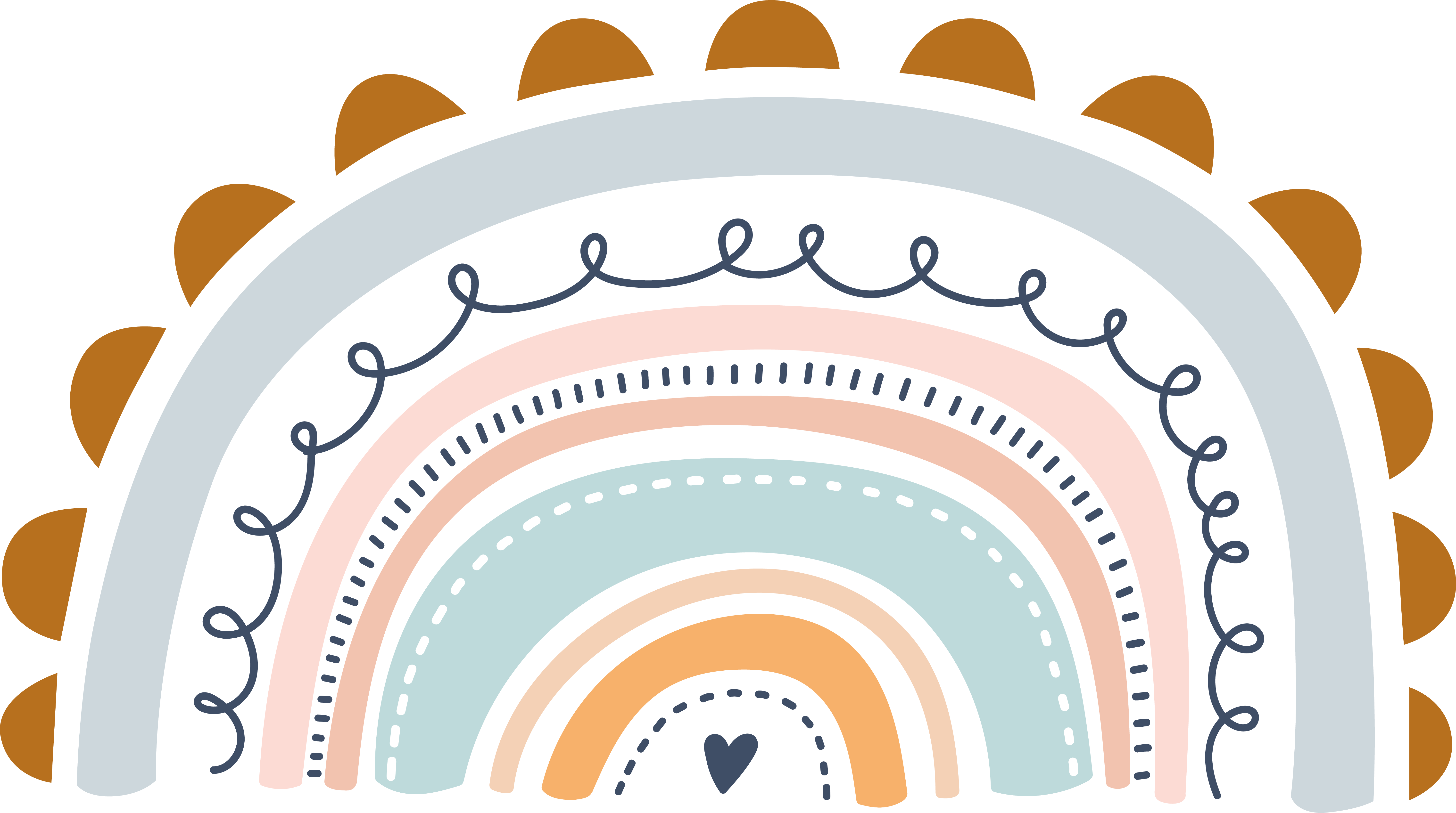 editable
©www.thecurriculumcorner.com
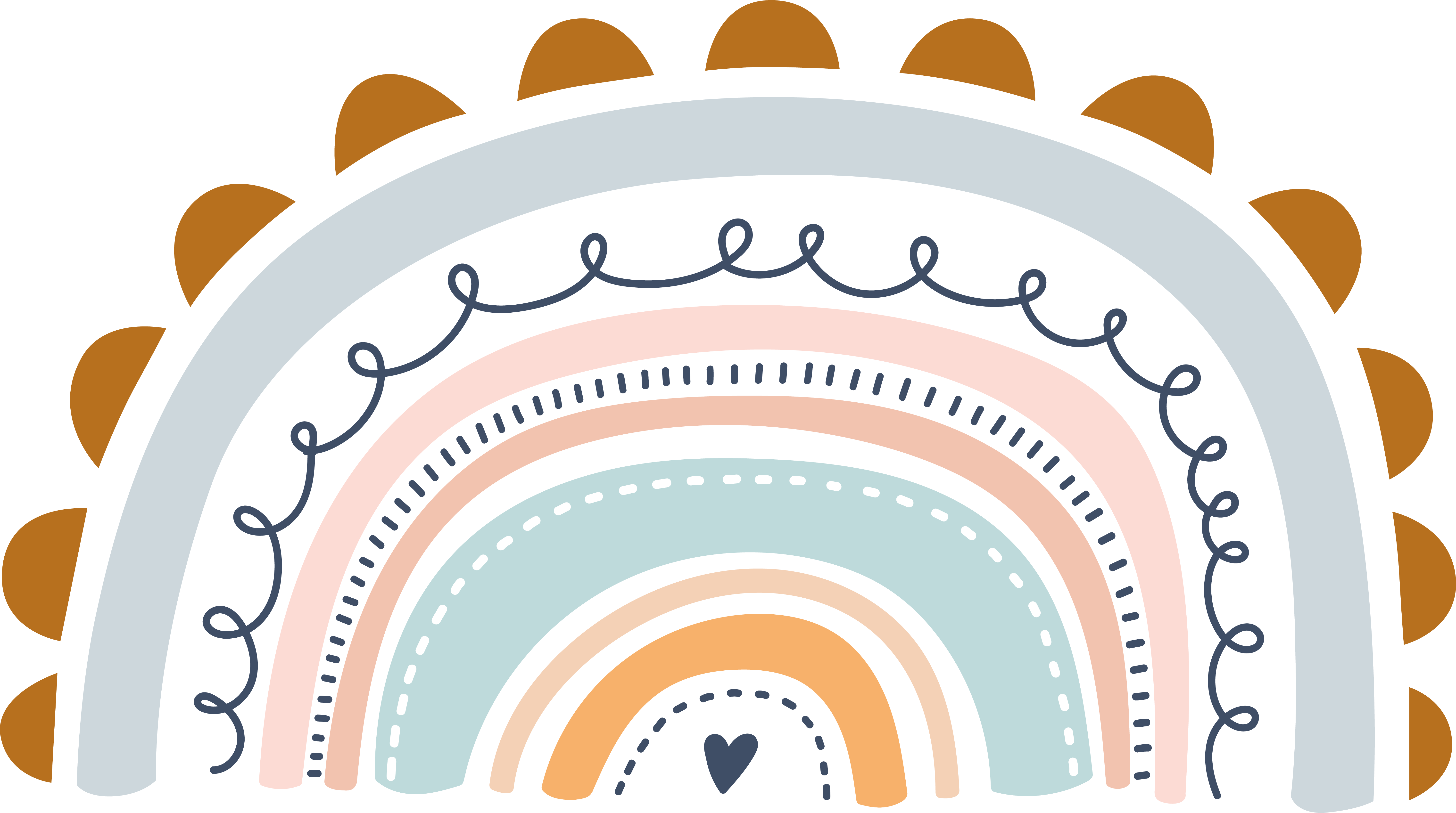 editable
©www.thecurriculumcorner.com
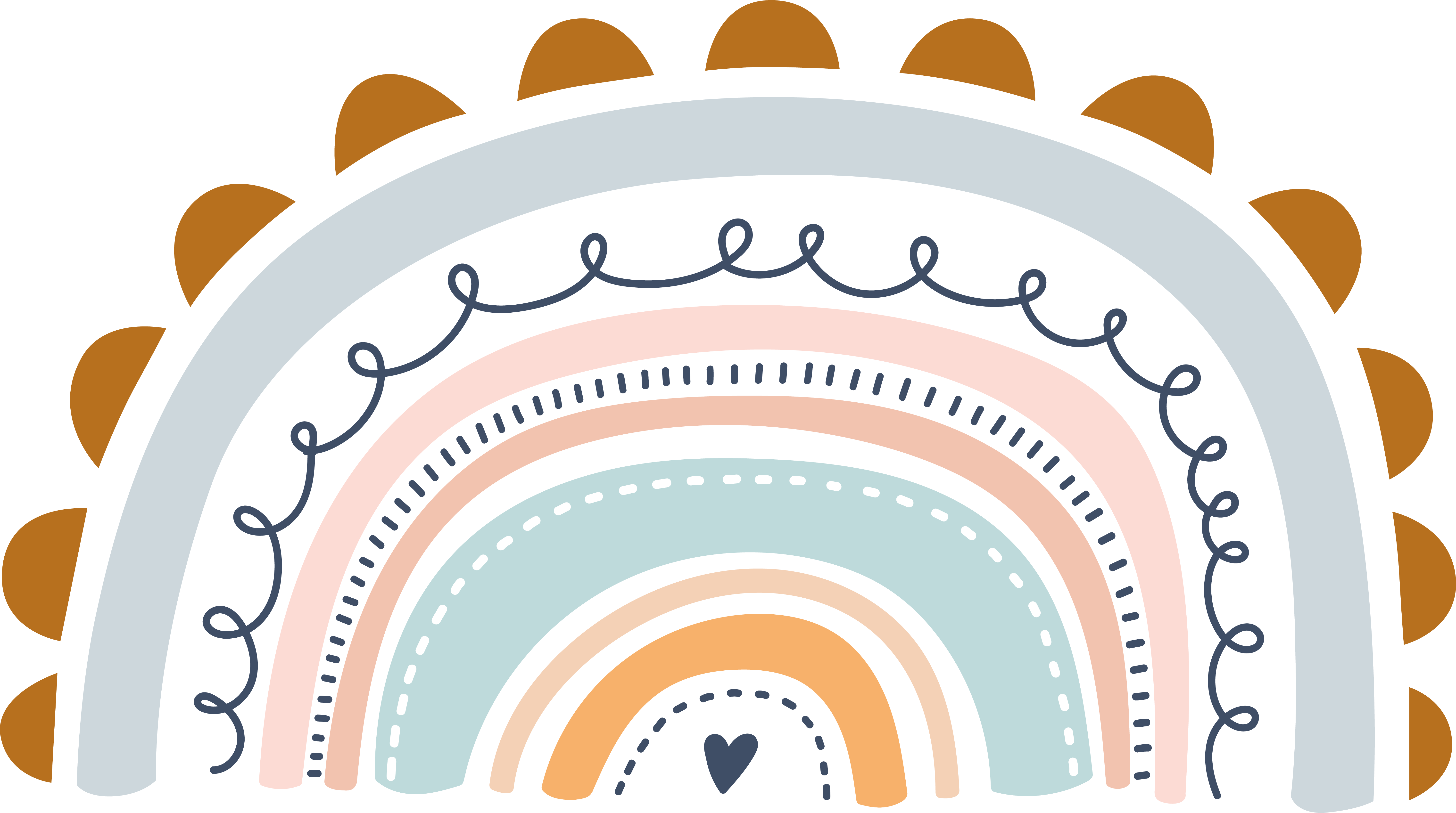 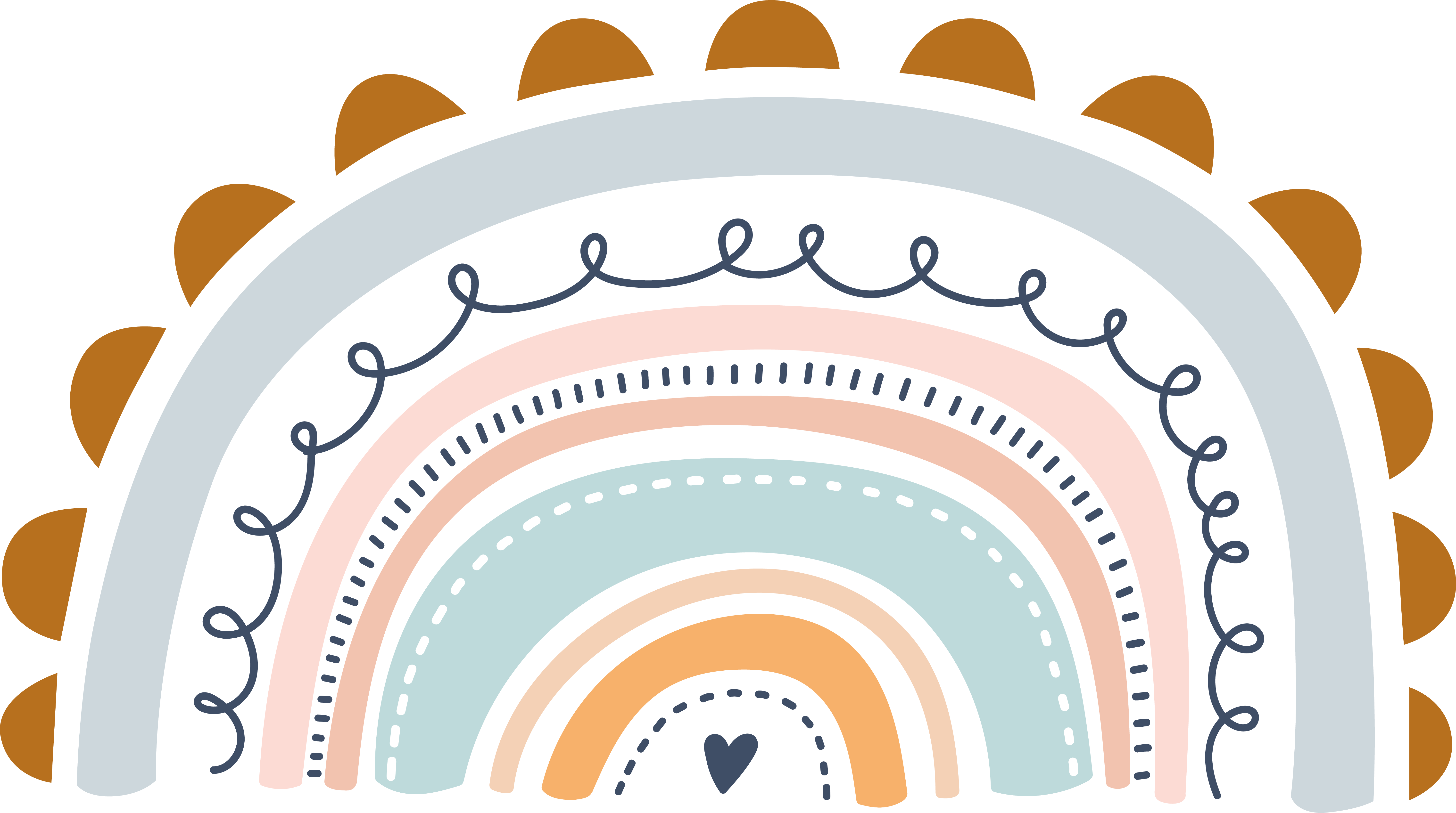 editable
editable
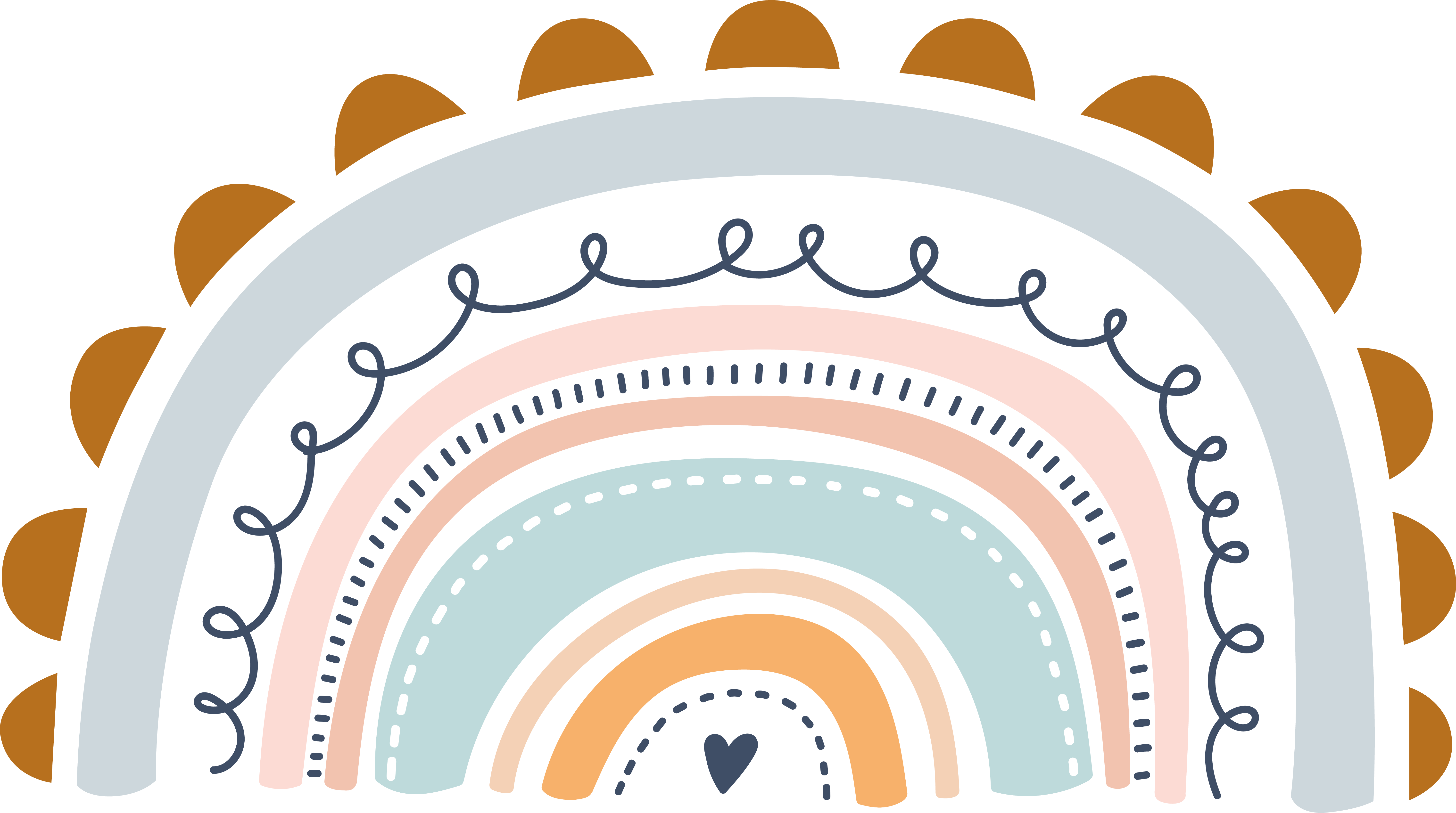 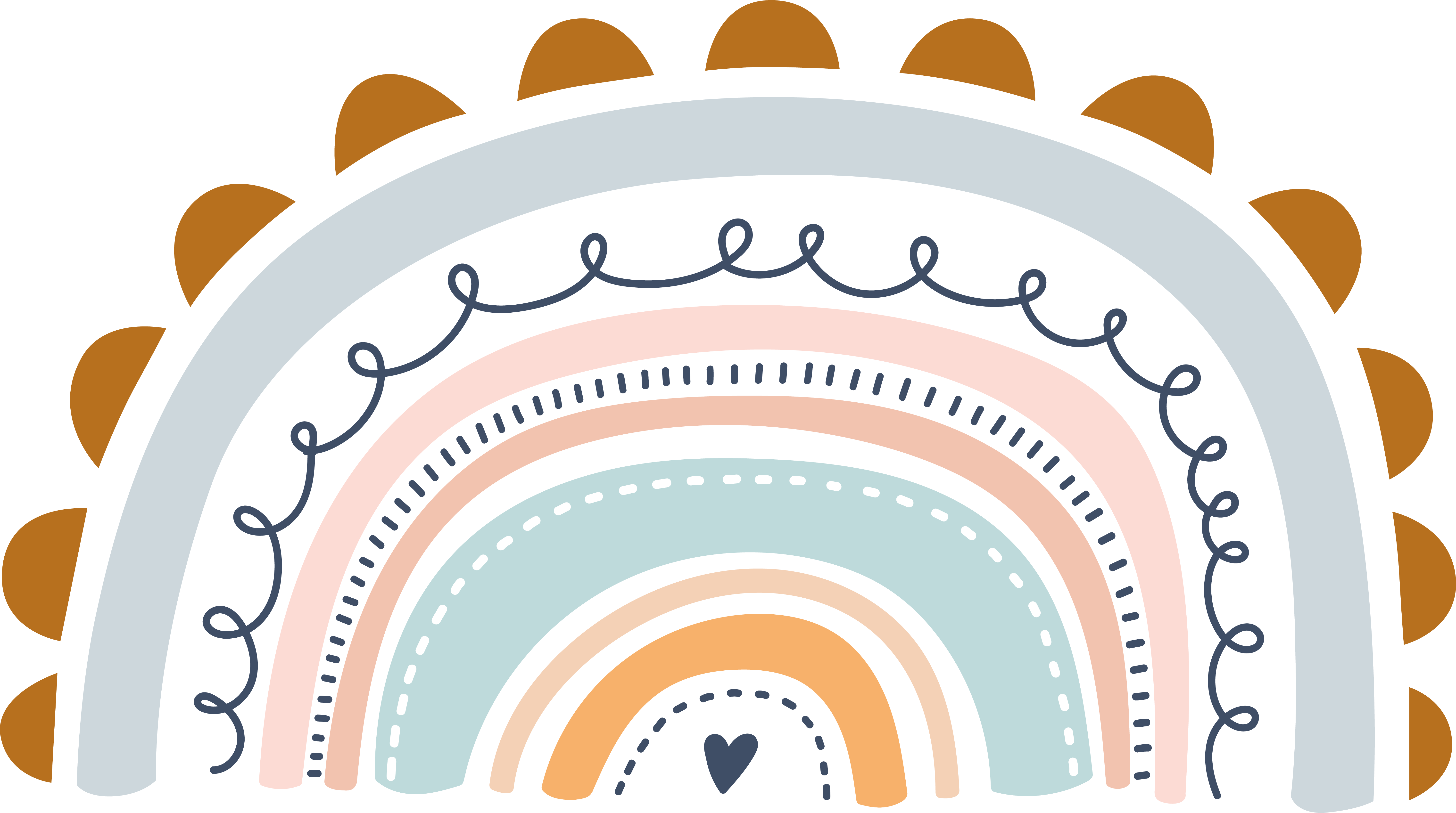 editable
editable
©www.thecurriculumcorner.com
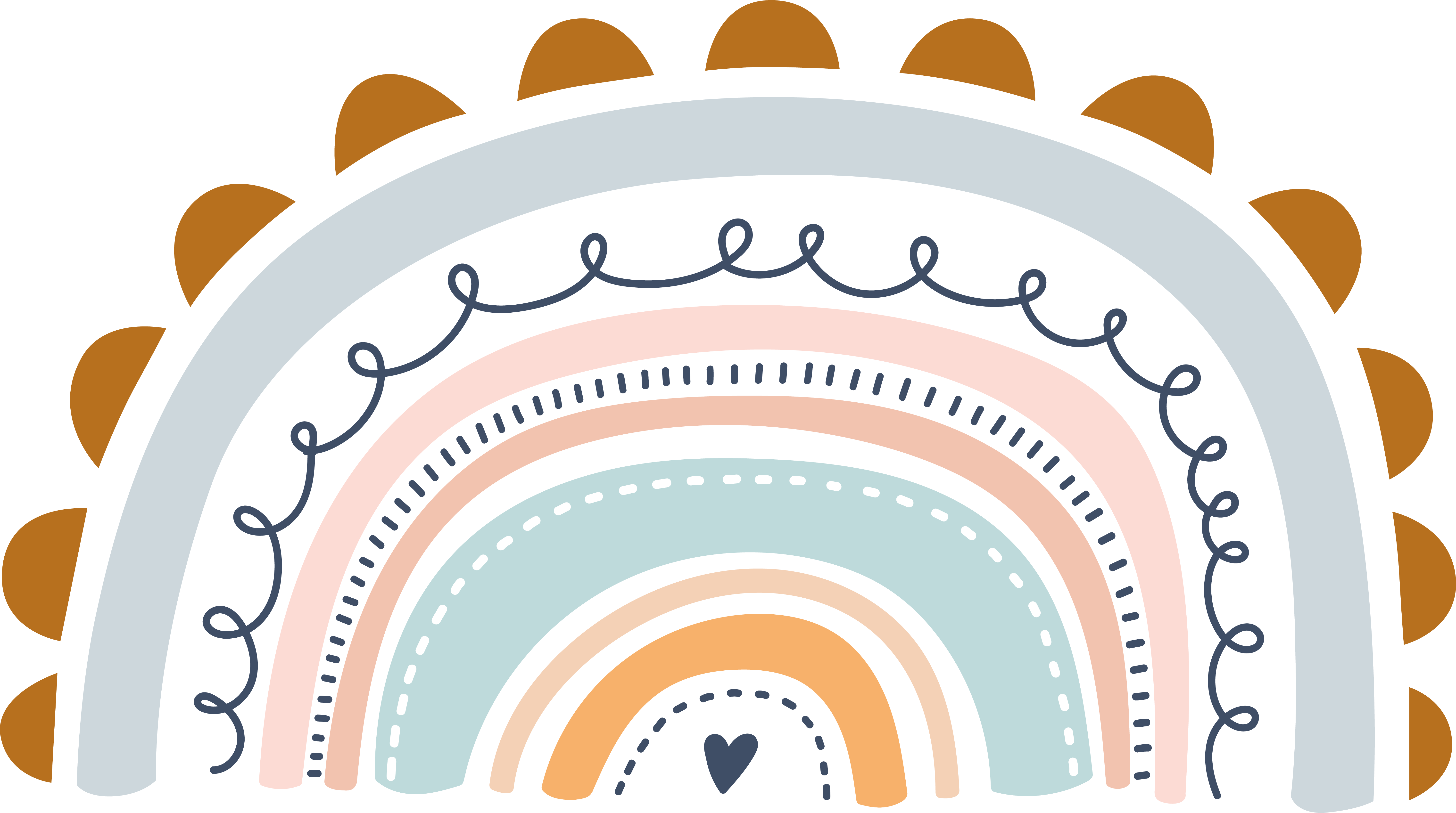 editable
©www.thecurriculumcorner.com
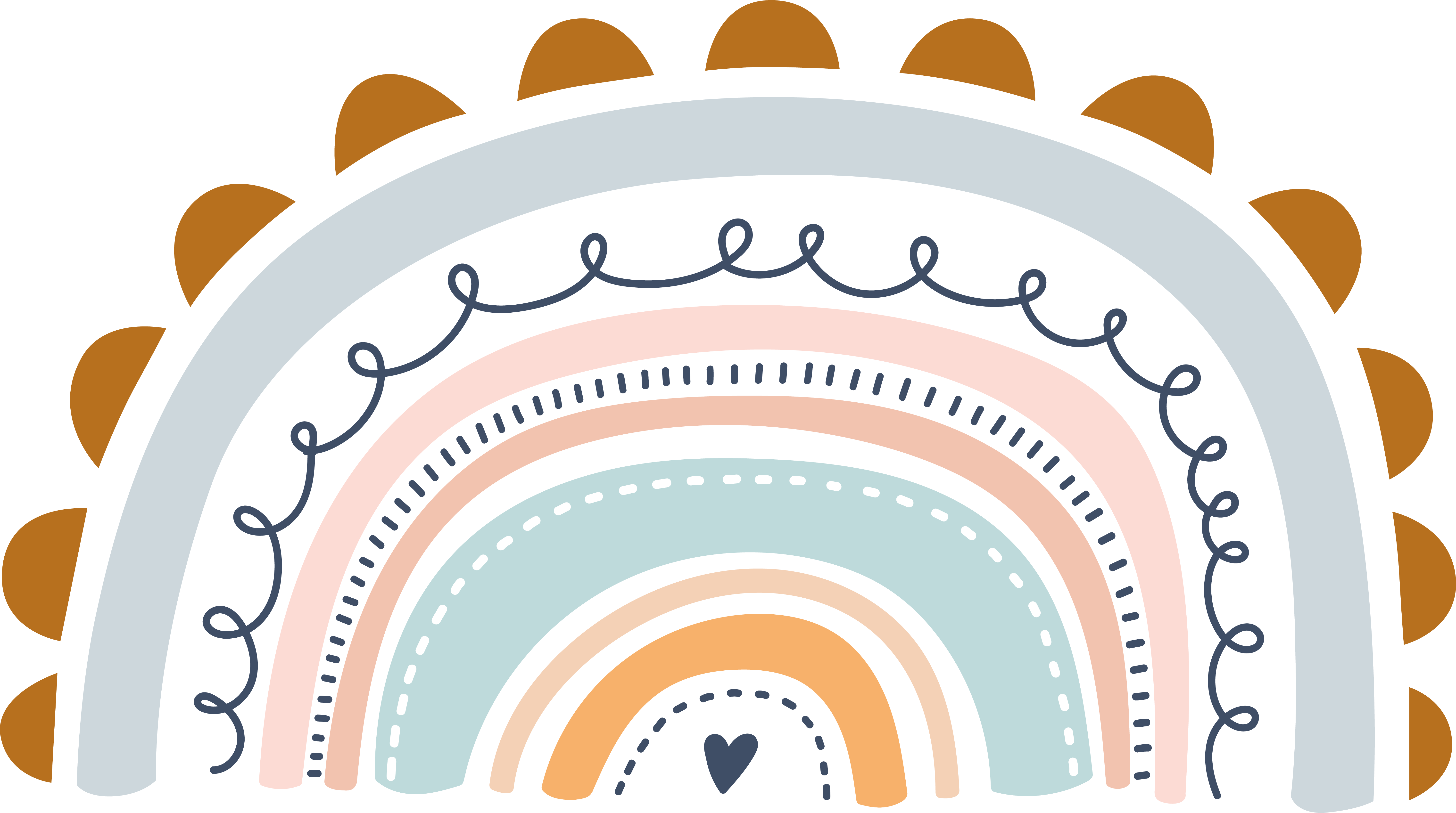 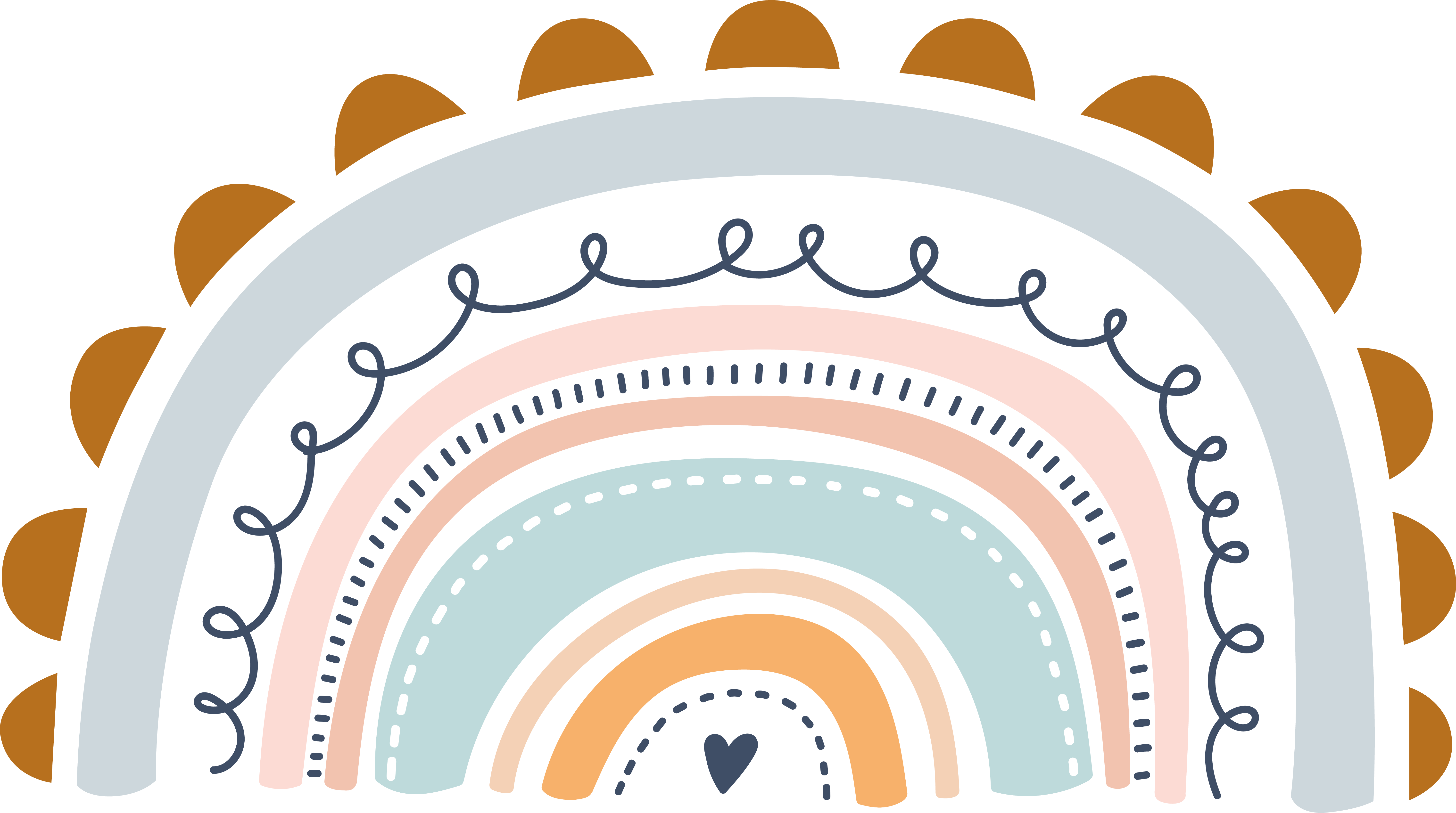 editable
editable
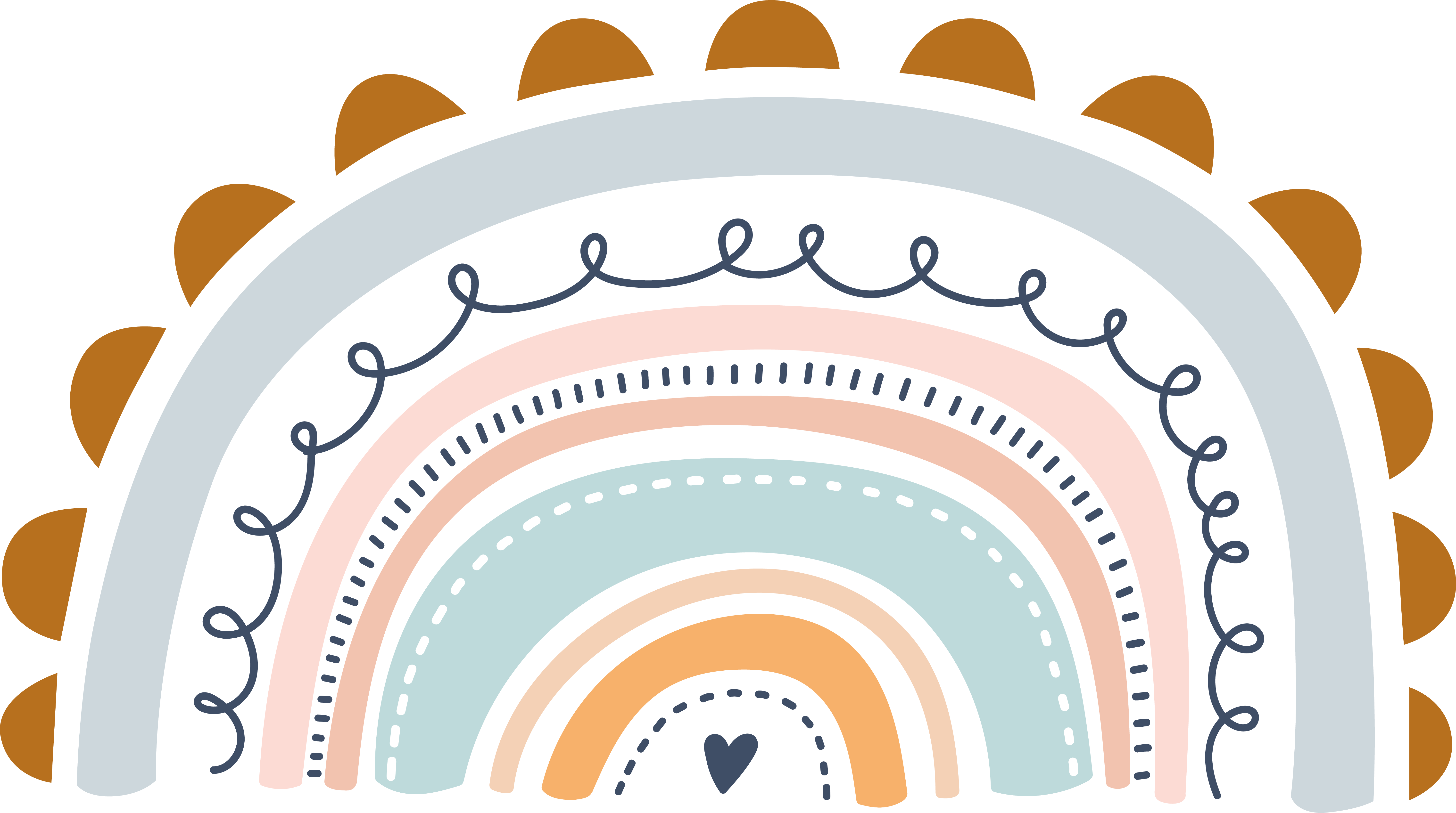 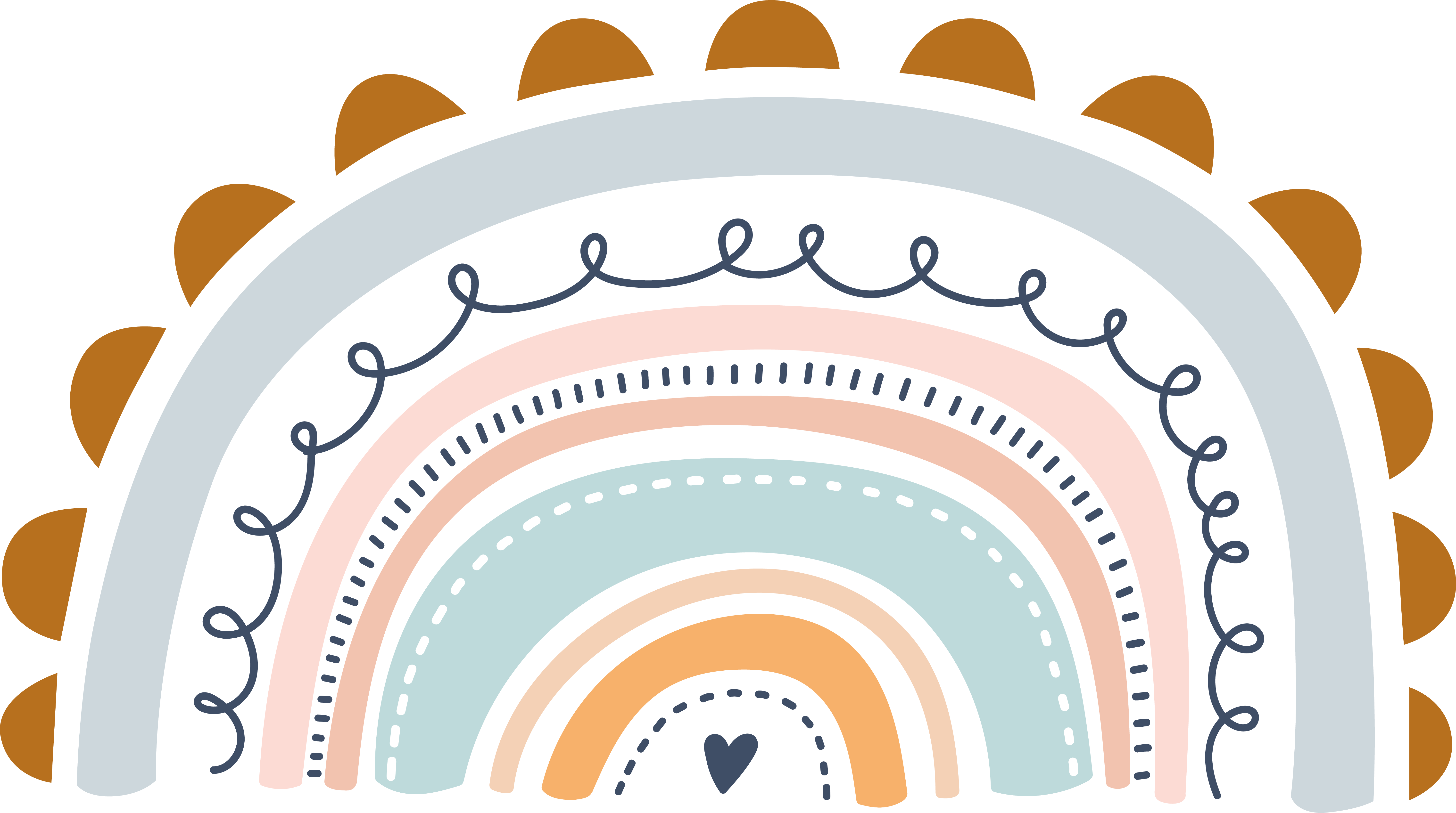 editable
editable
©www.thecurriculumcorner.com
Editable text – enter your own response prompt.
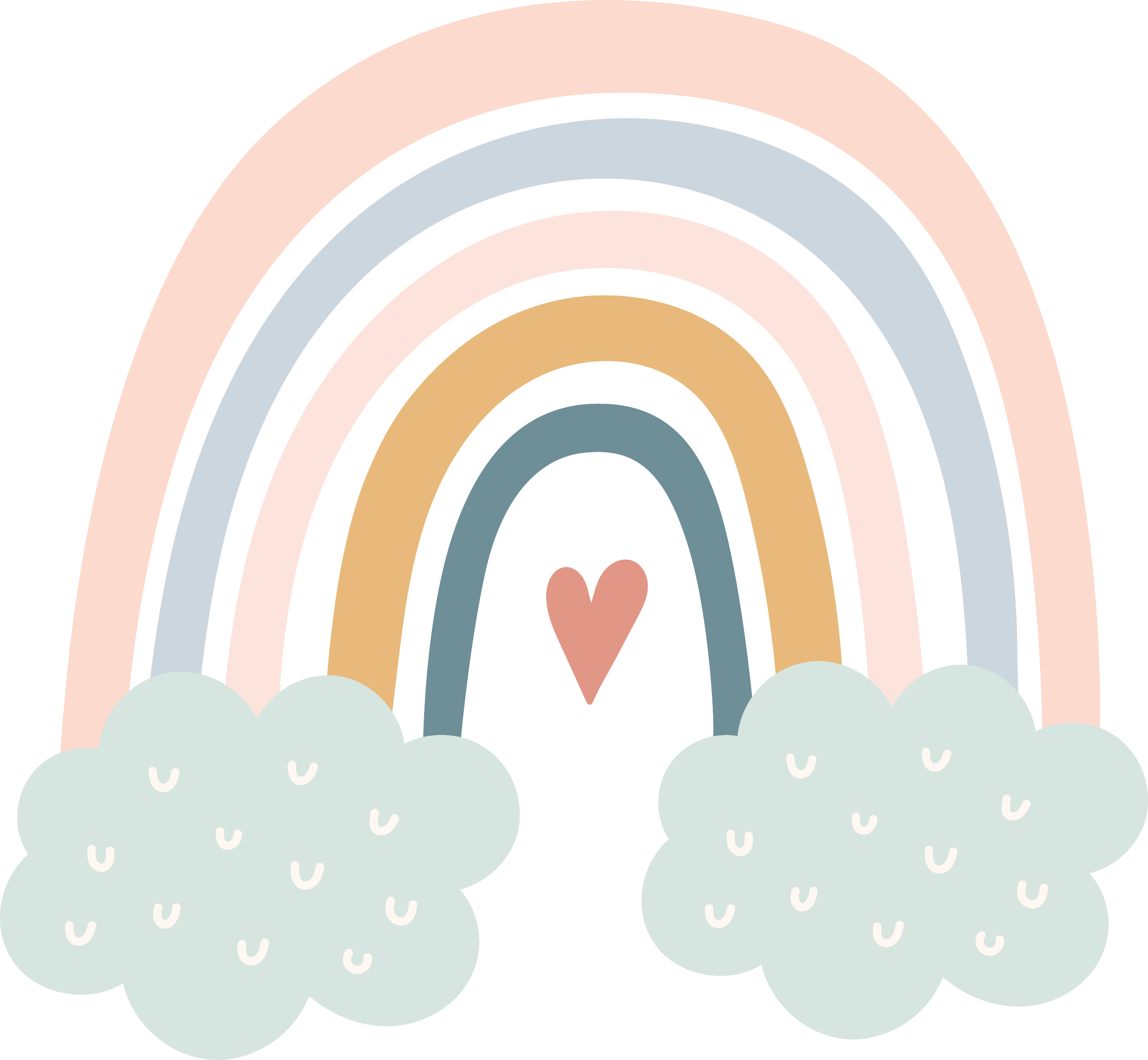 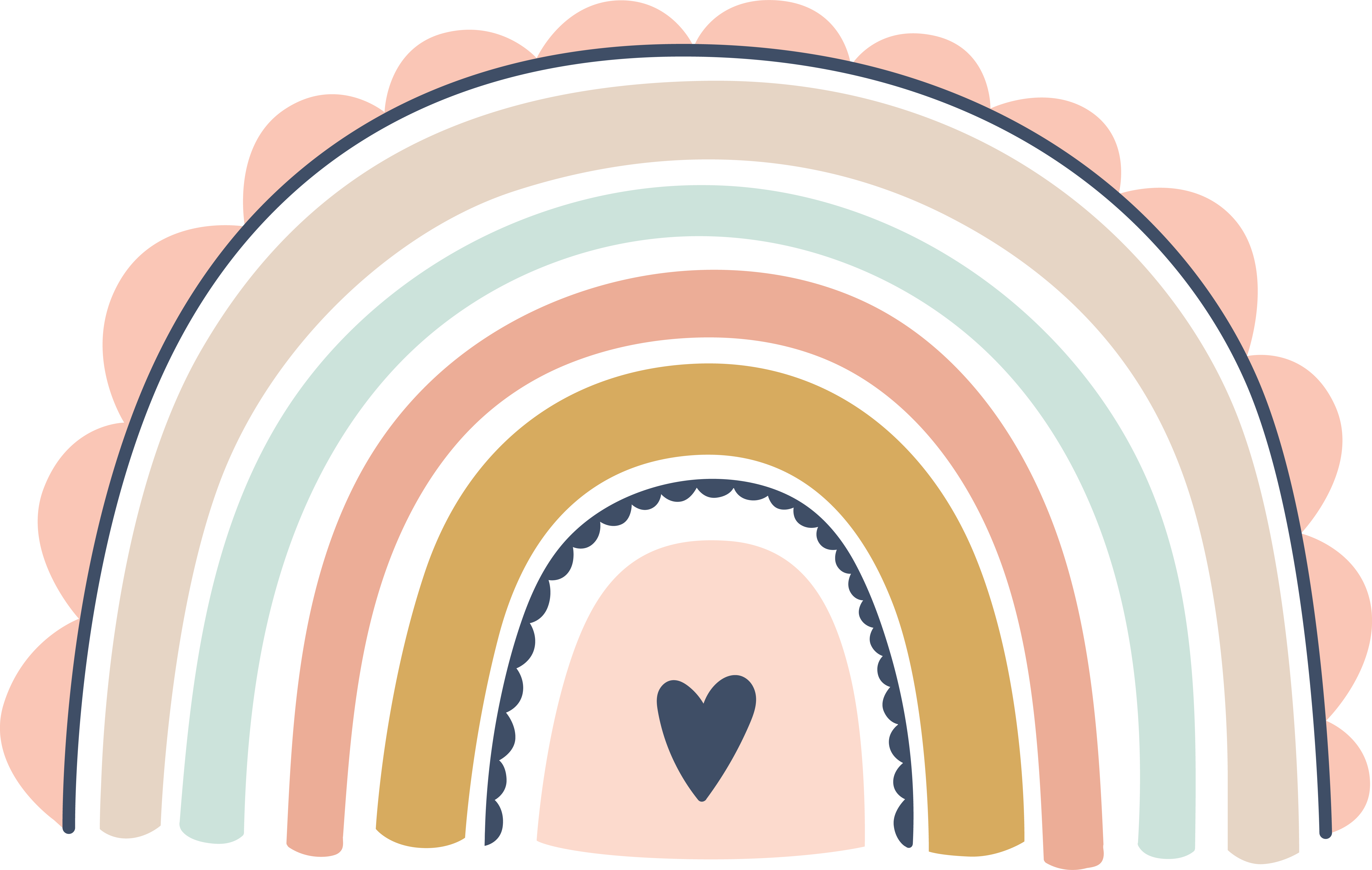 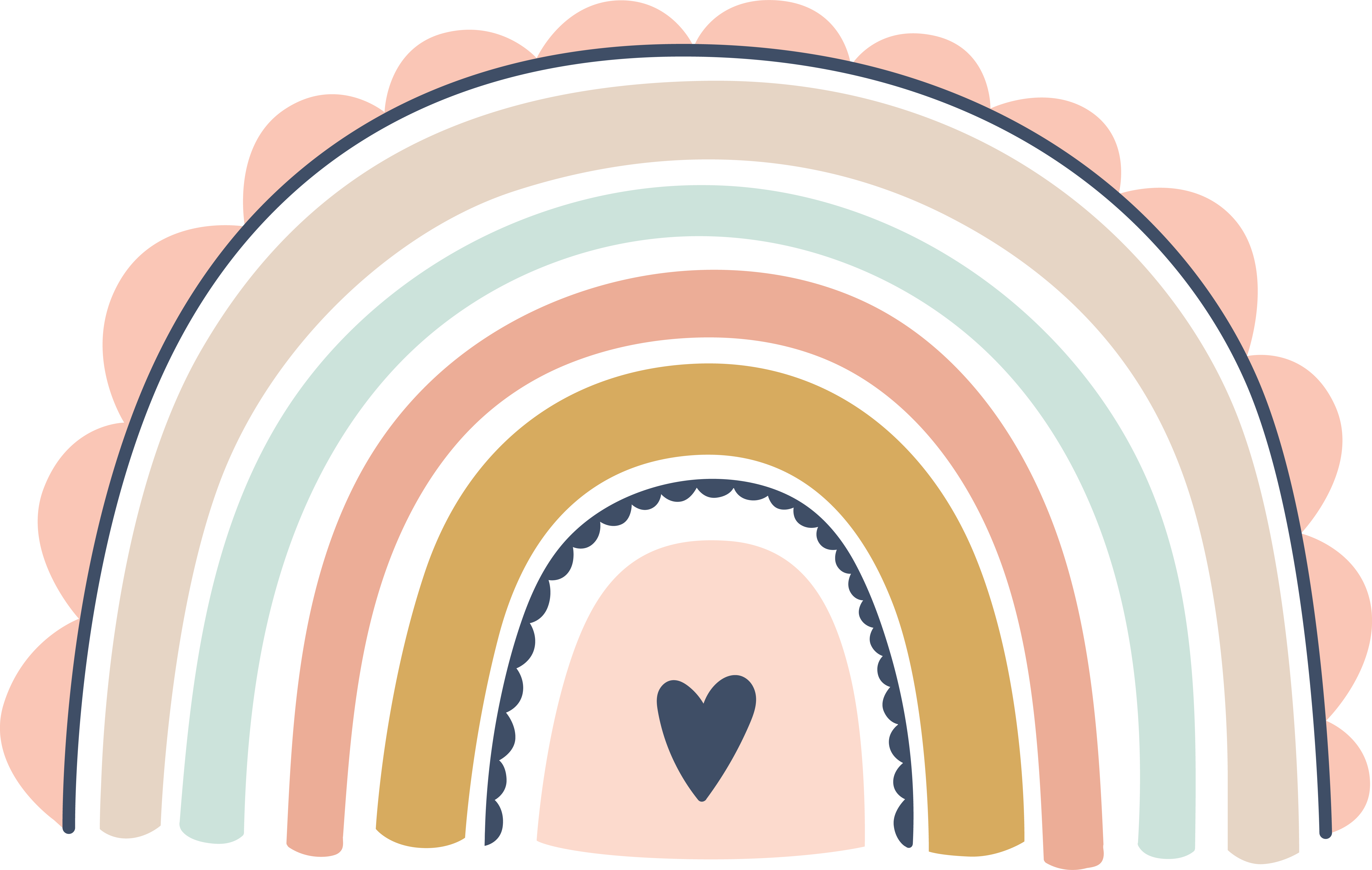 My Group Is…
©www.thecurriculumcorner.com
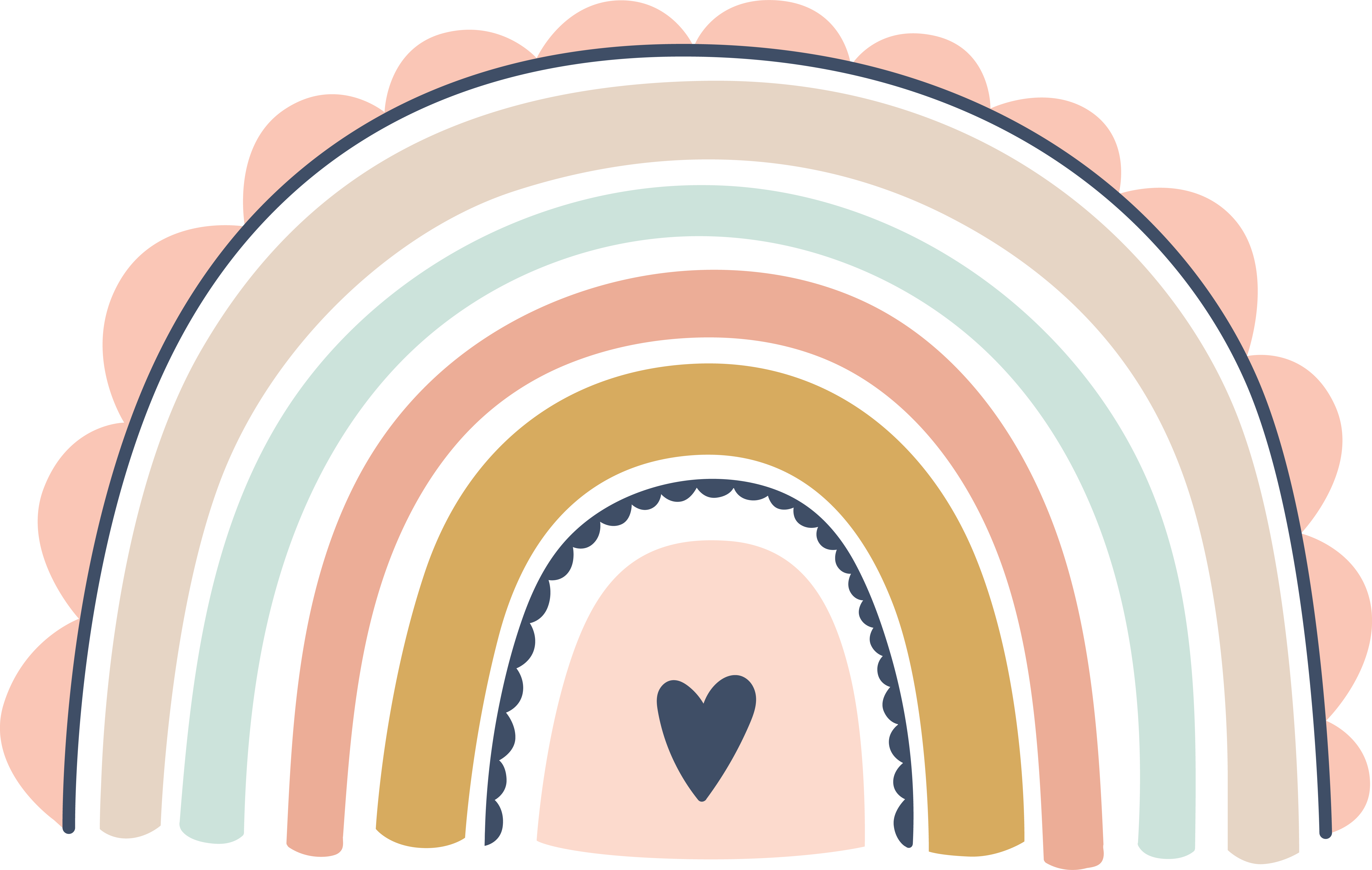 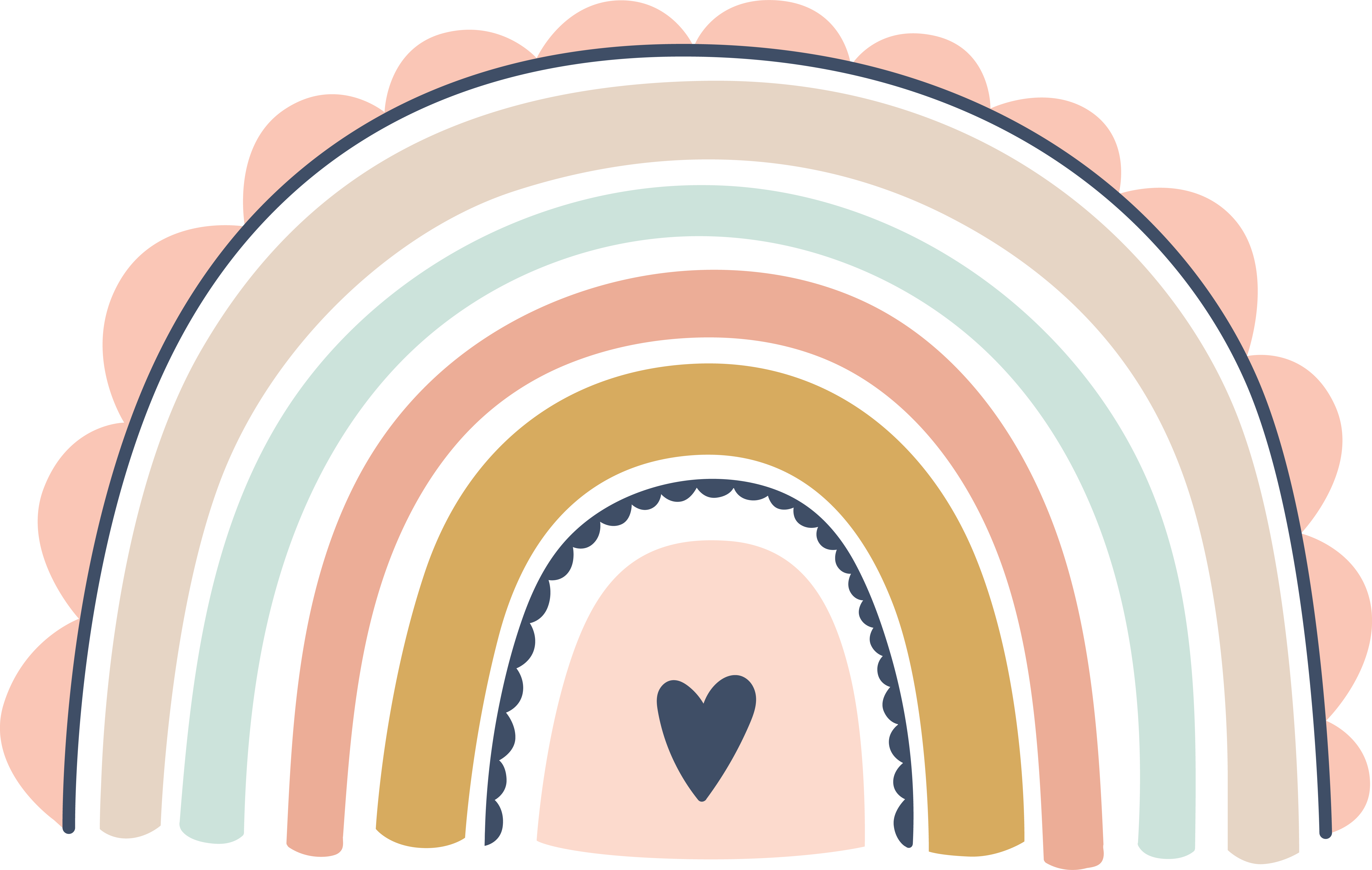 My Group Is…
©www.thecurriculumcorner.com
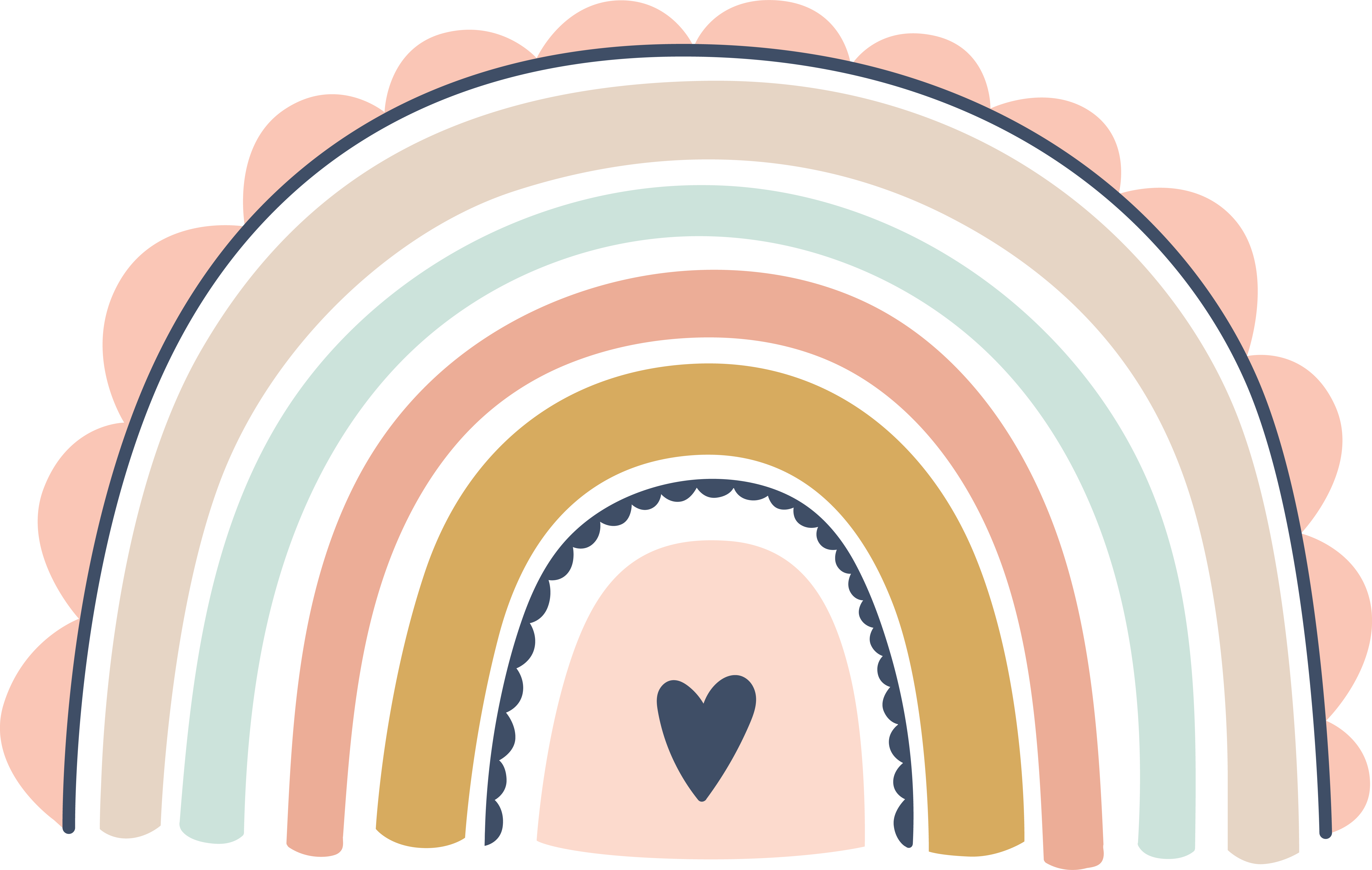 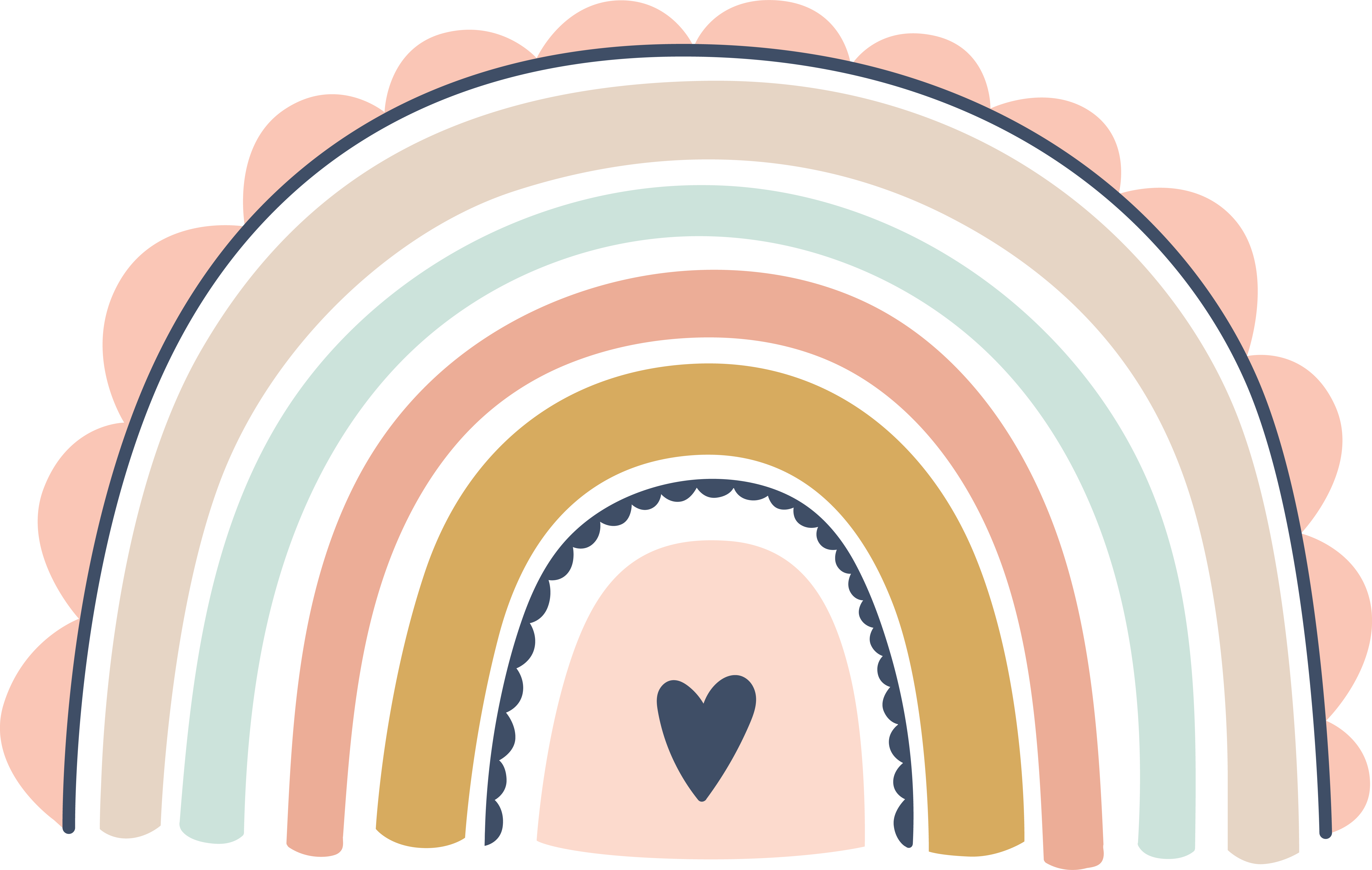 My Group Is…
©www.thecurriculumcorner.com
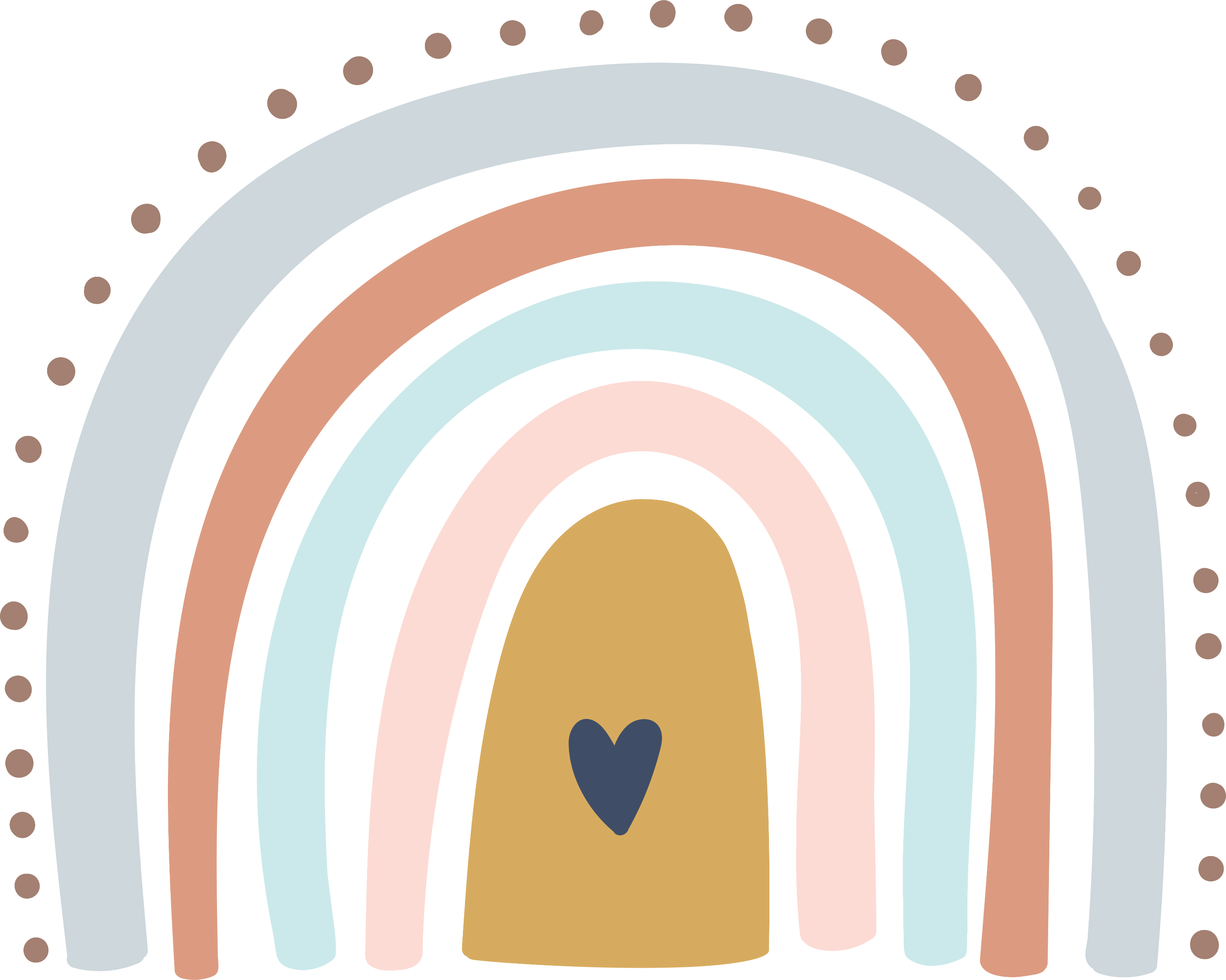 Reading Standards
©www.thecurriculumcorner.com
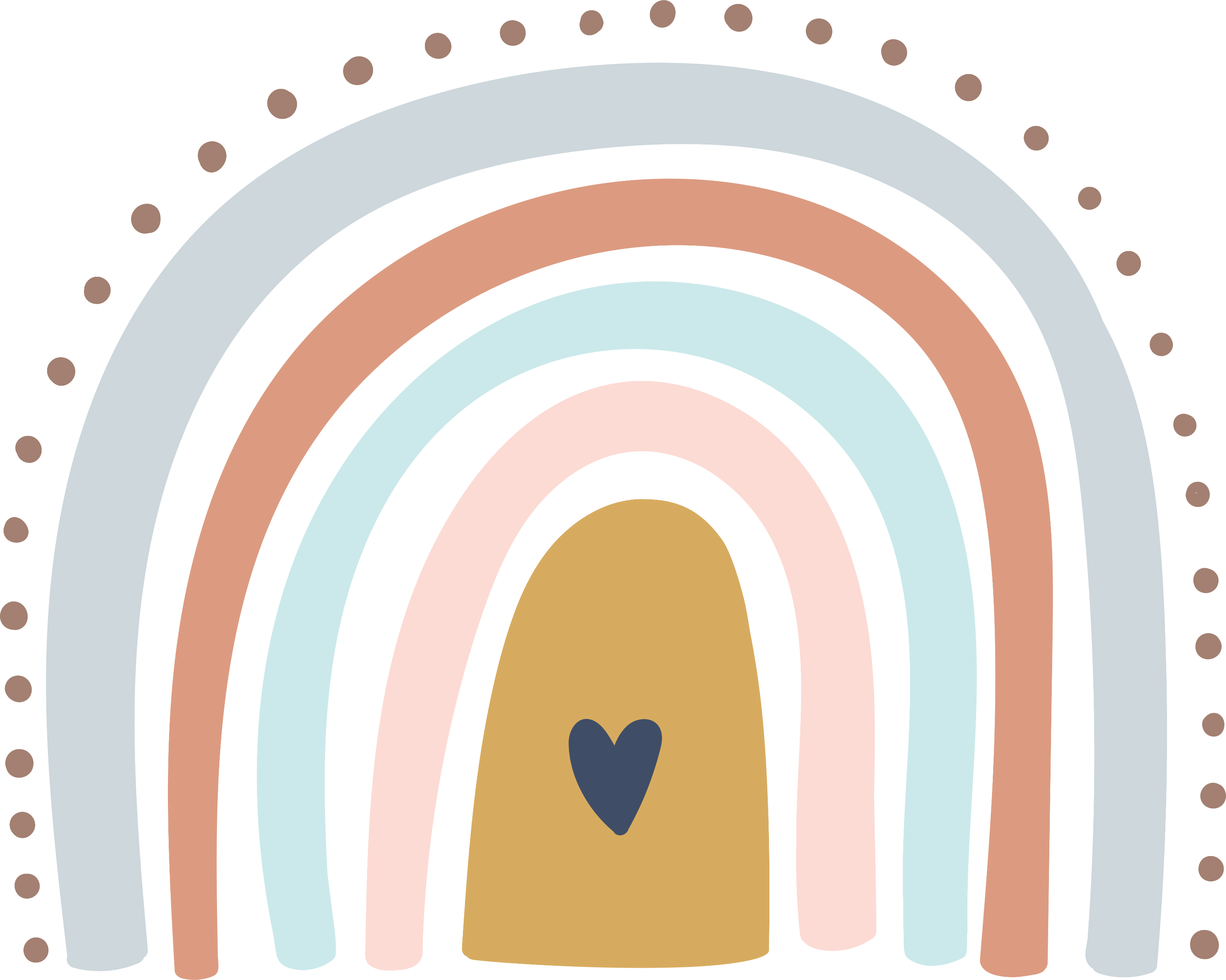 Writing Standards
©www.thecurriculumcorner.com
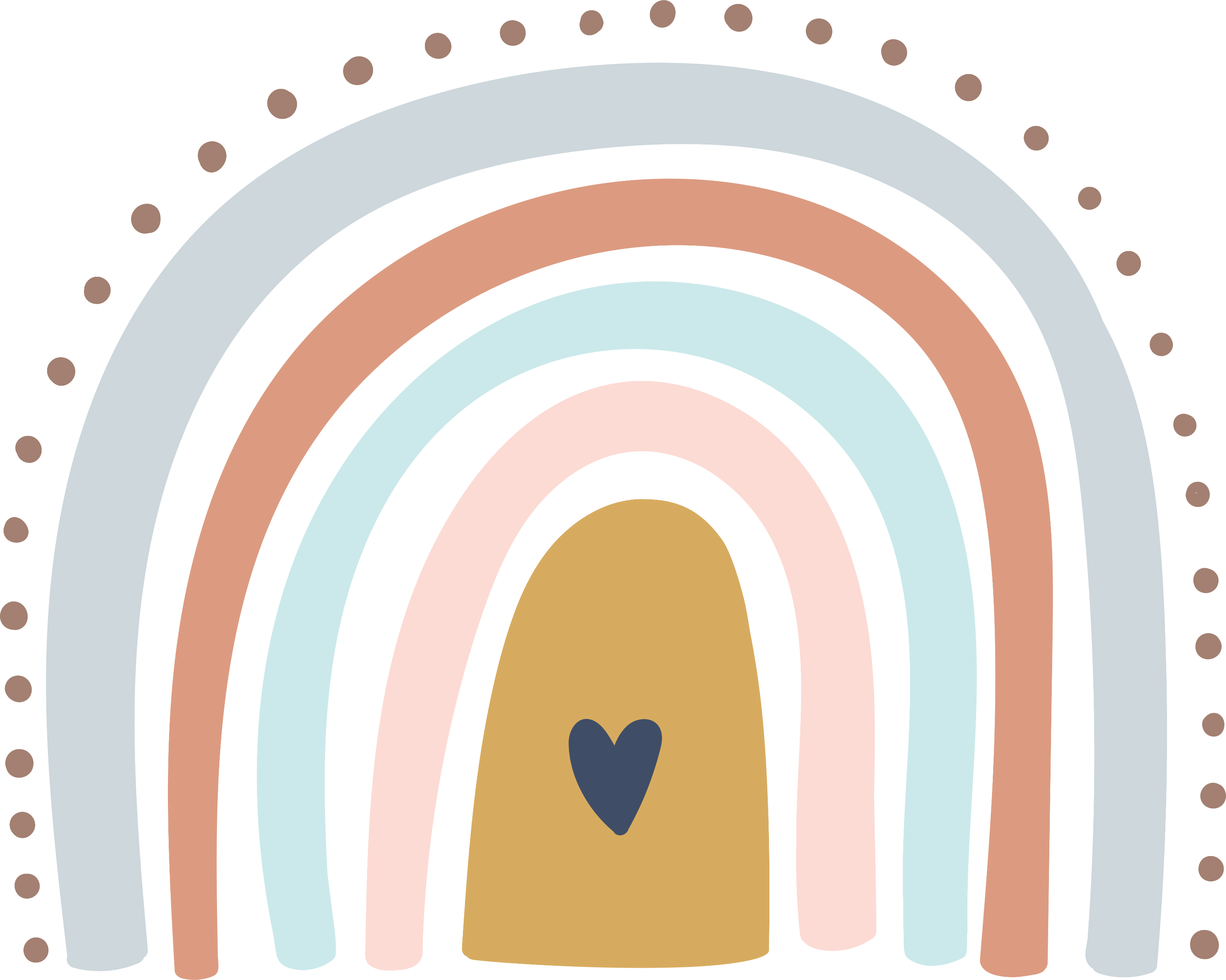 Math Standards
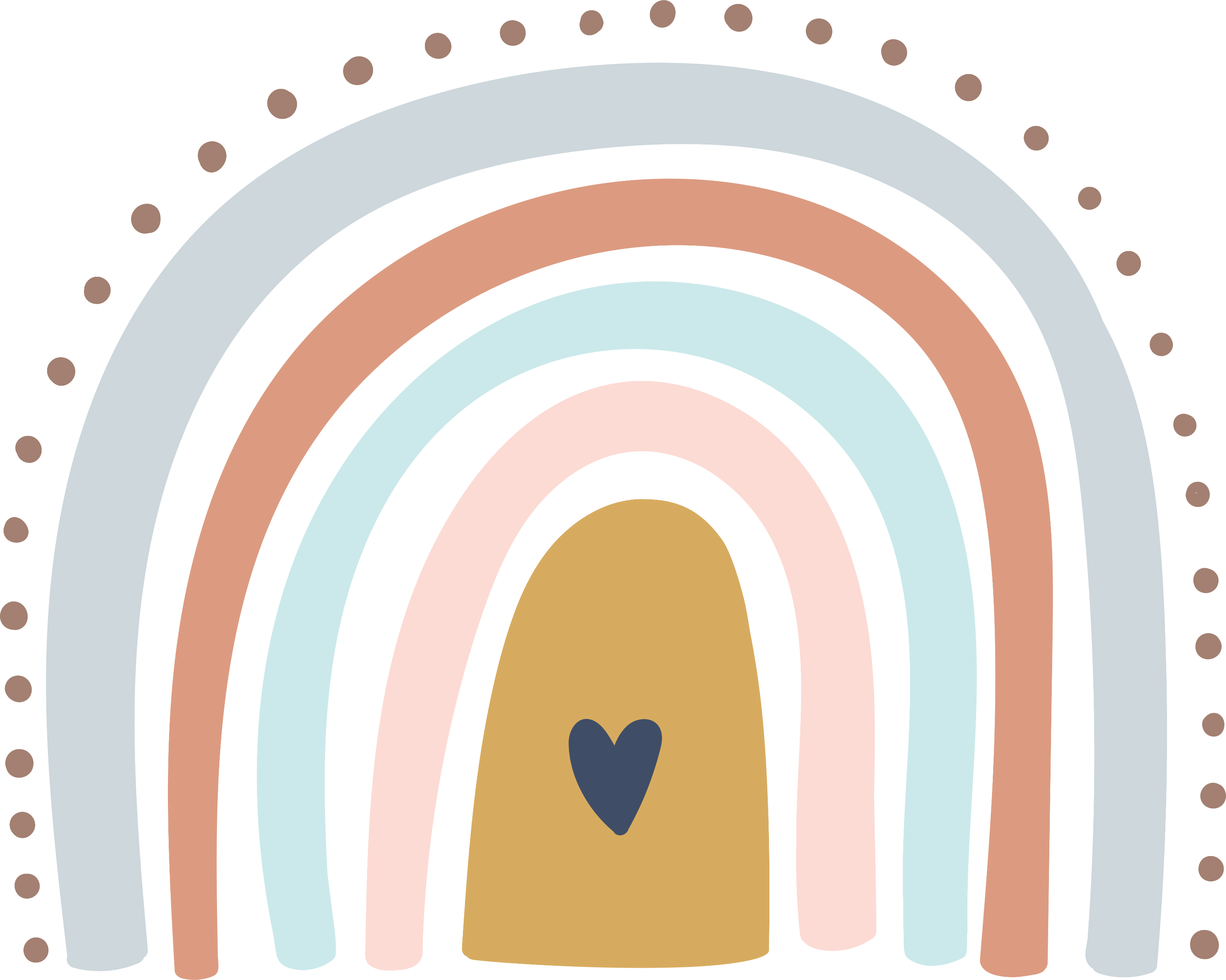 Today’s focus is…
©www.thecurriculumcorner.com
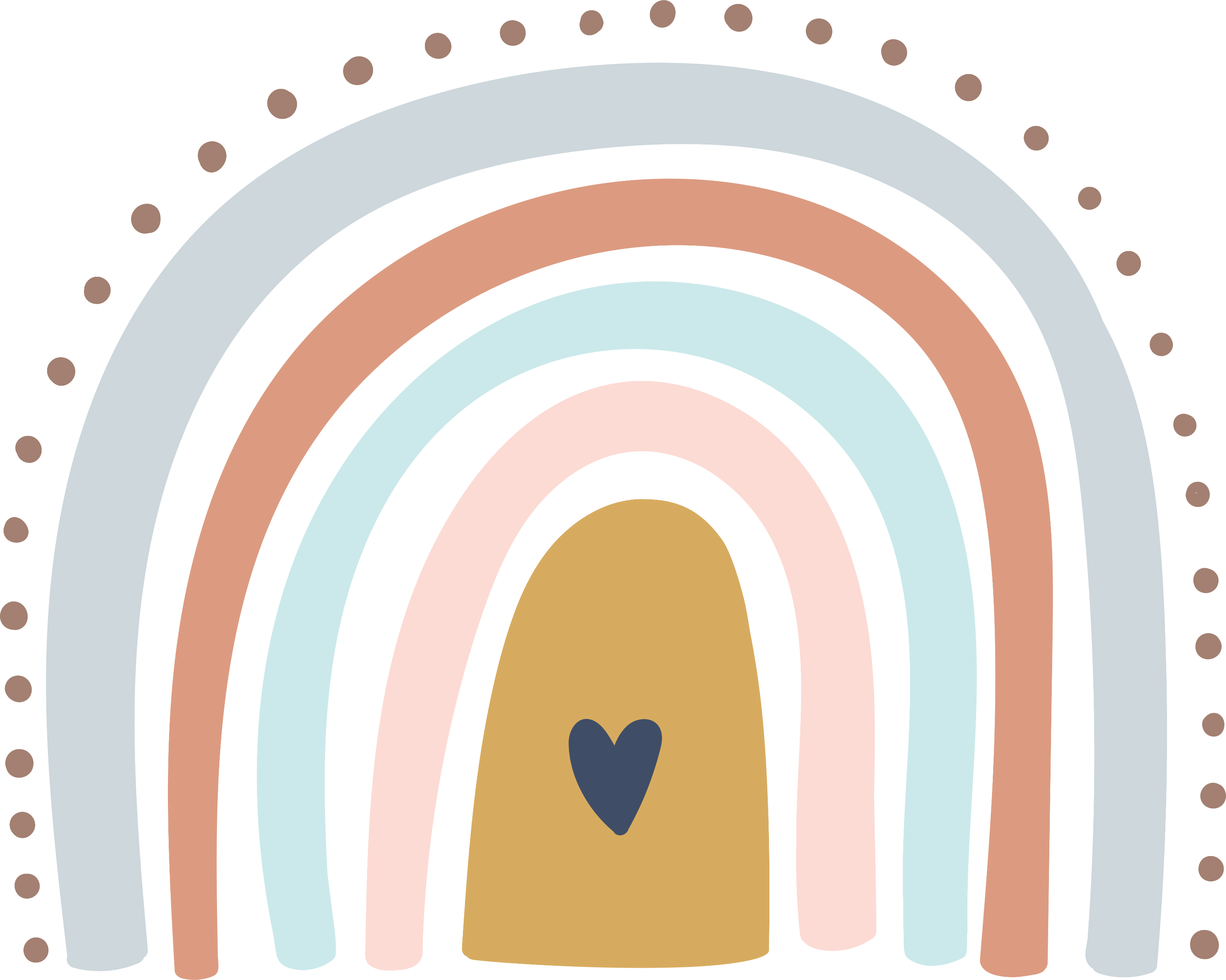 Our Class Rules
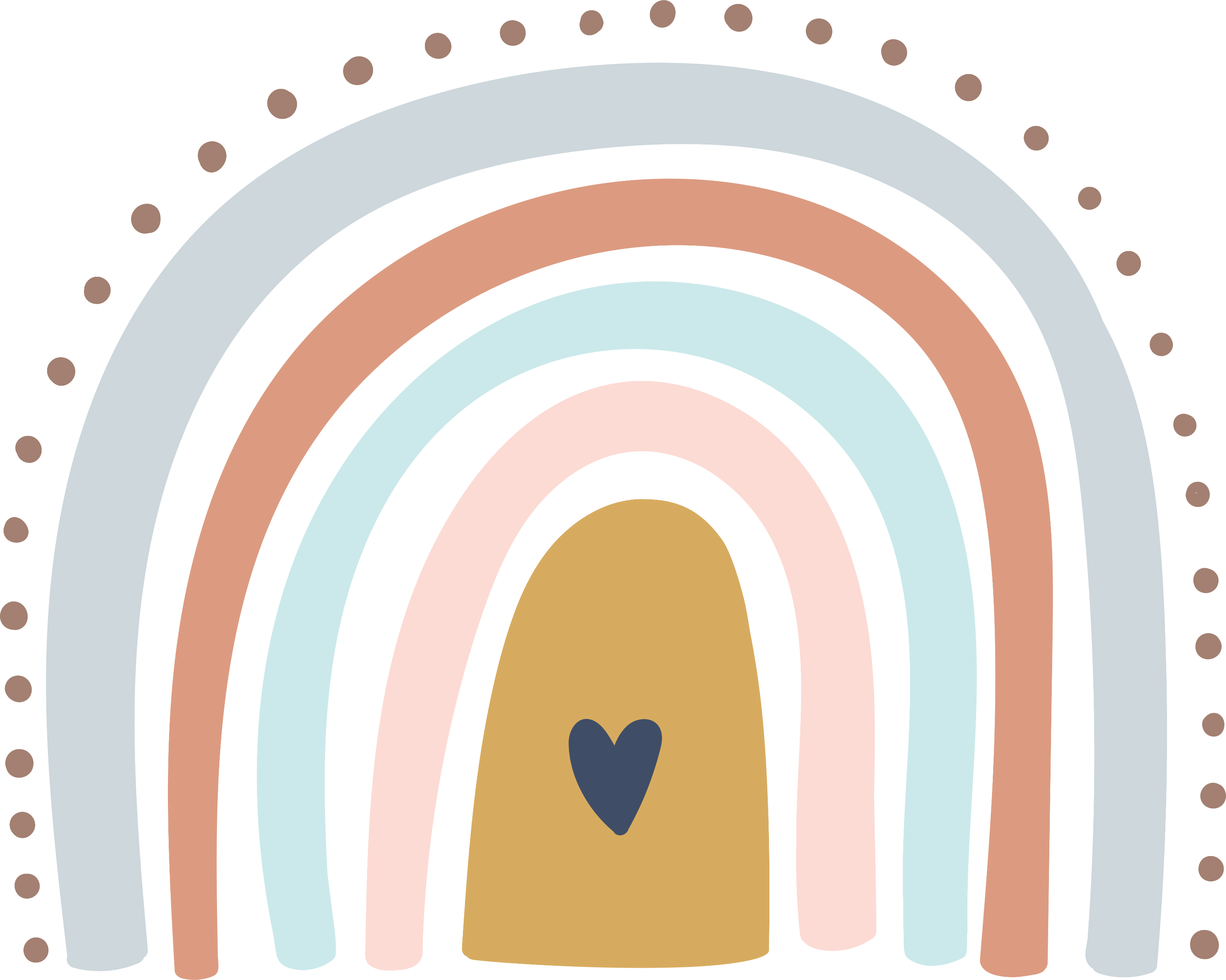 editable text
©www.thecurriculumcorner.com
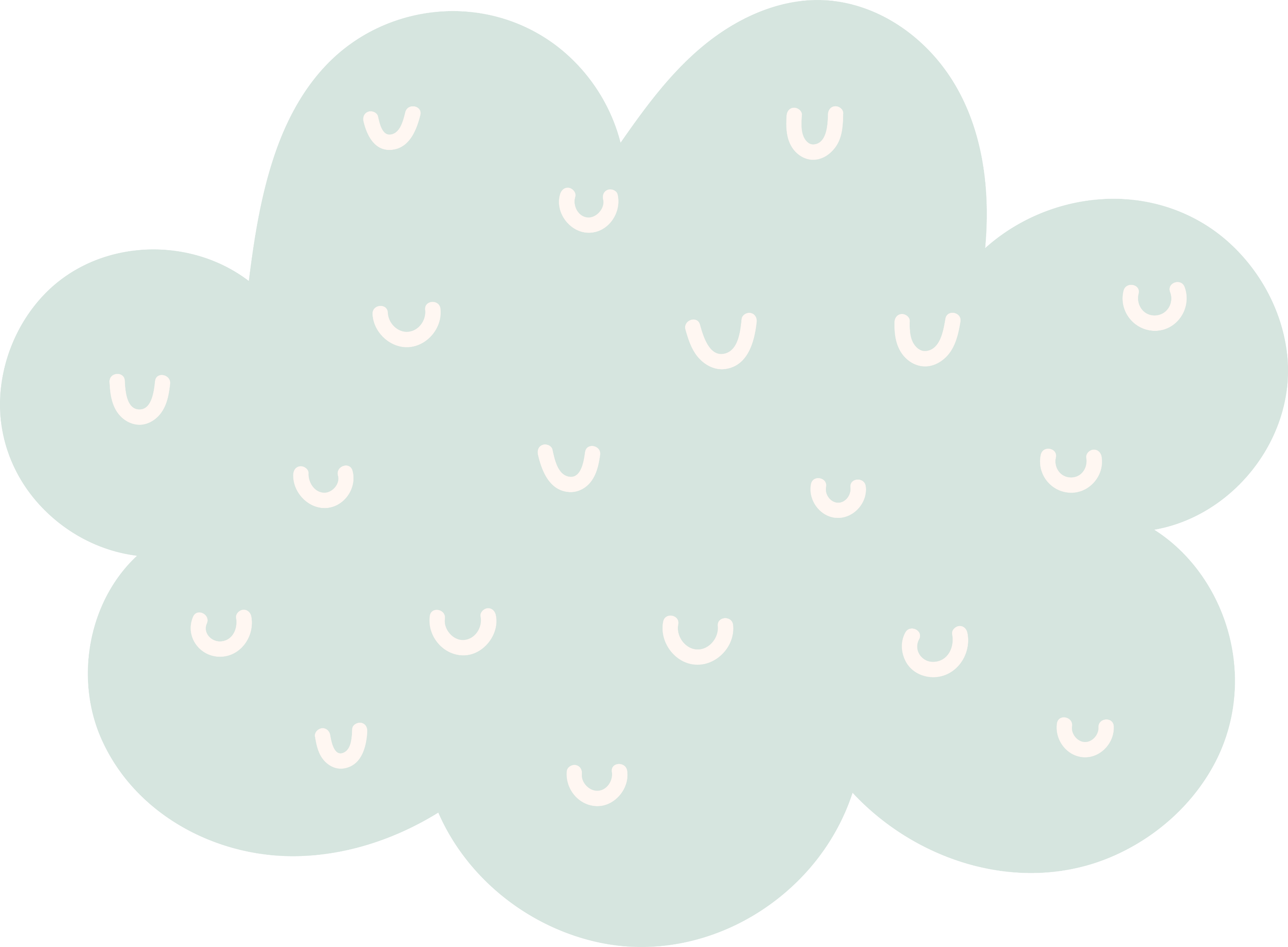 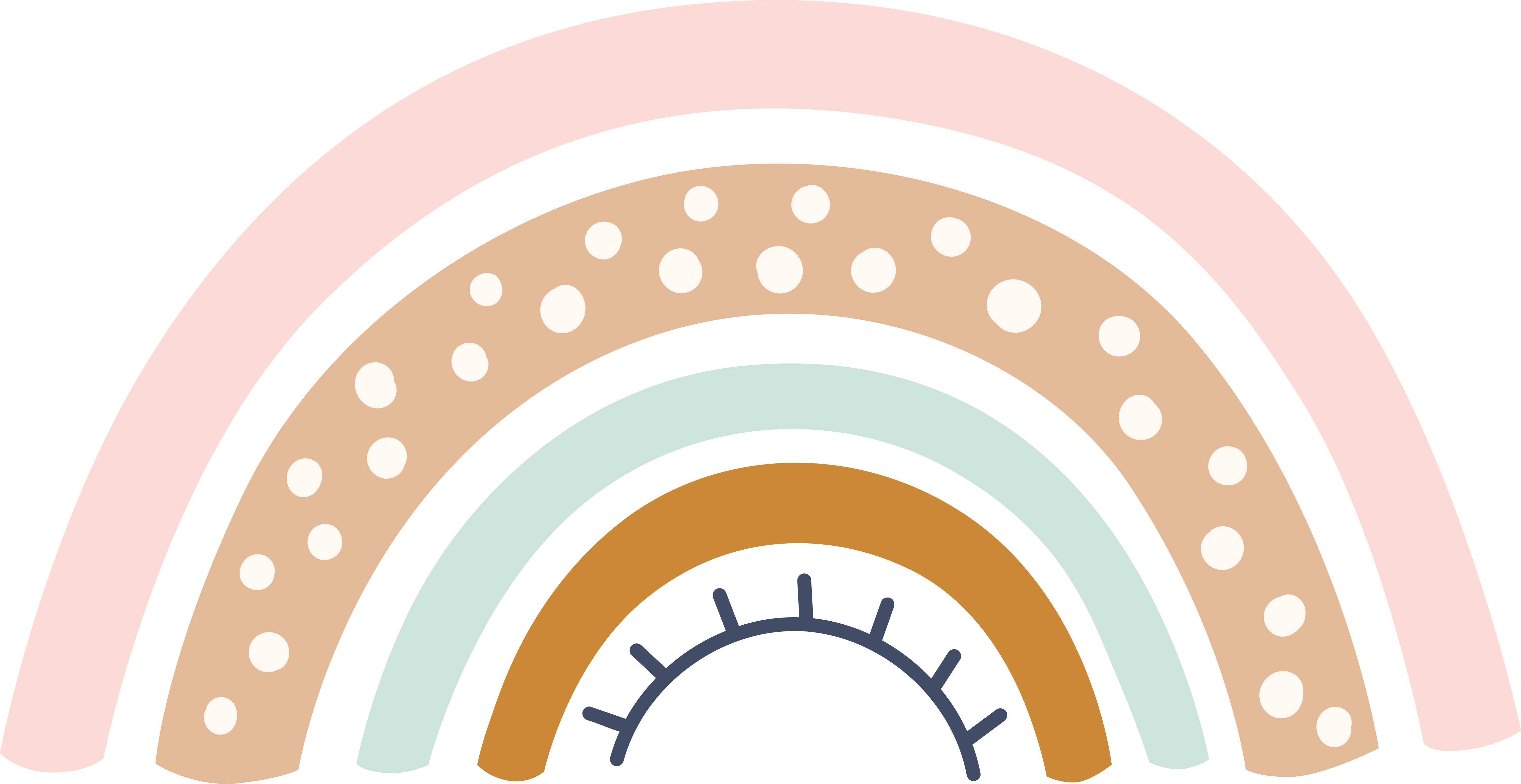 editable text
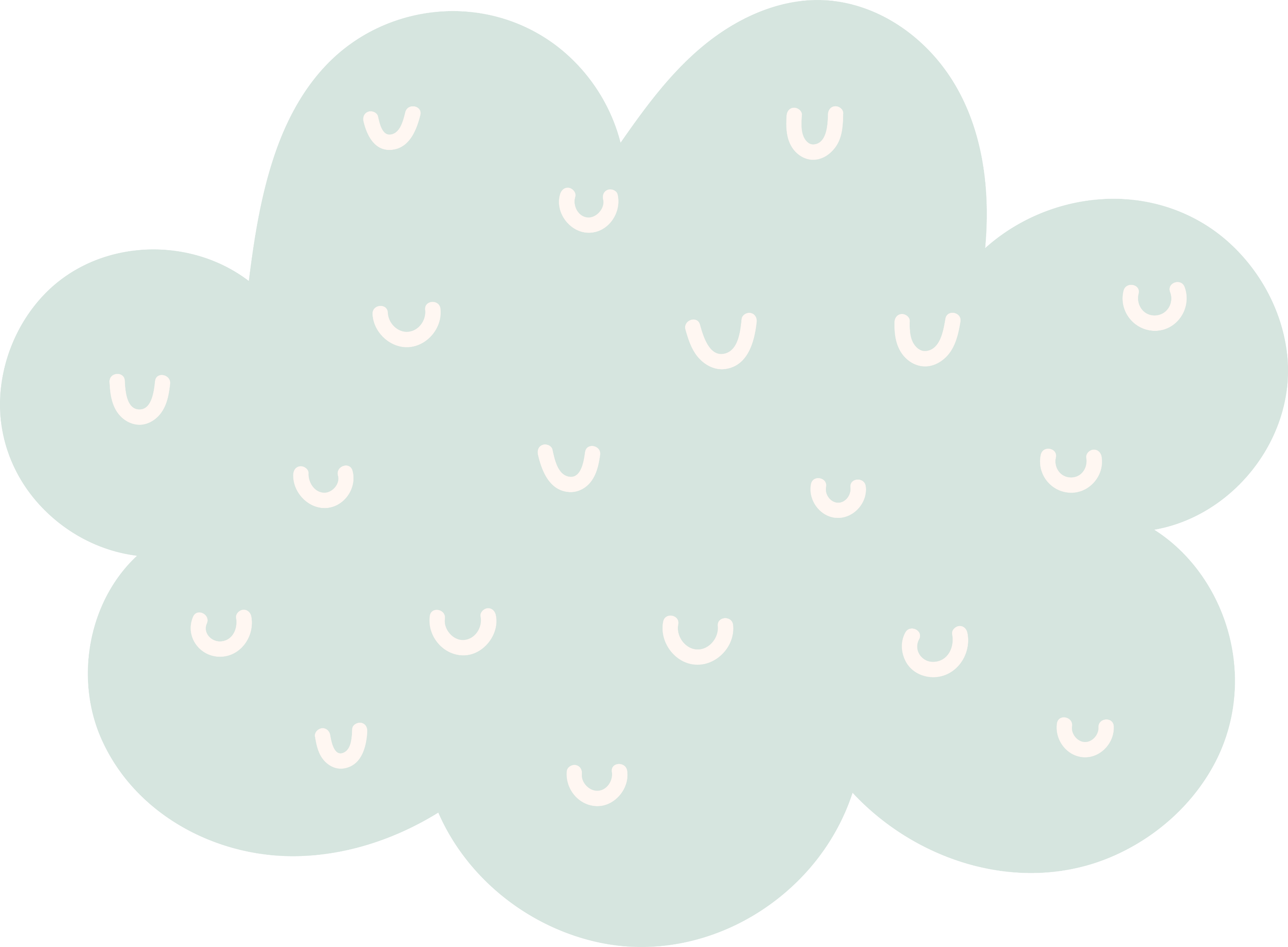 ©www.thecurriculumcorner.com
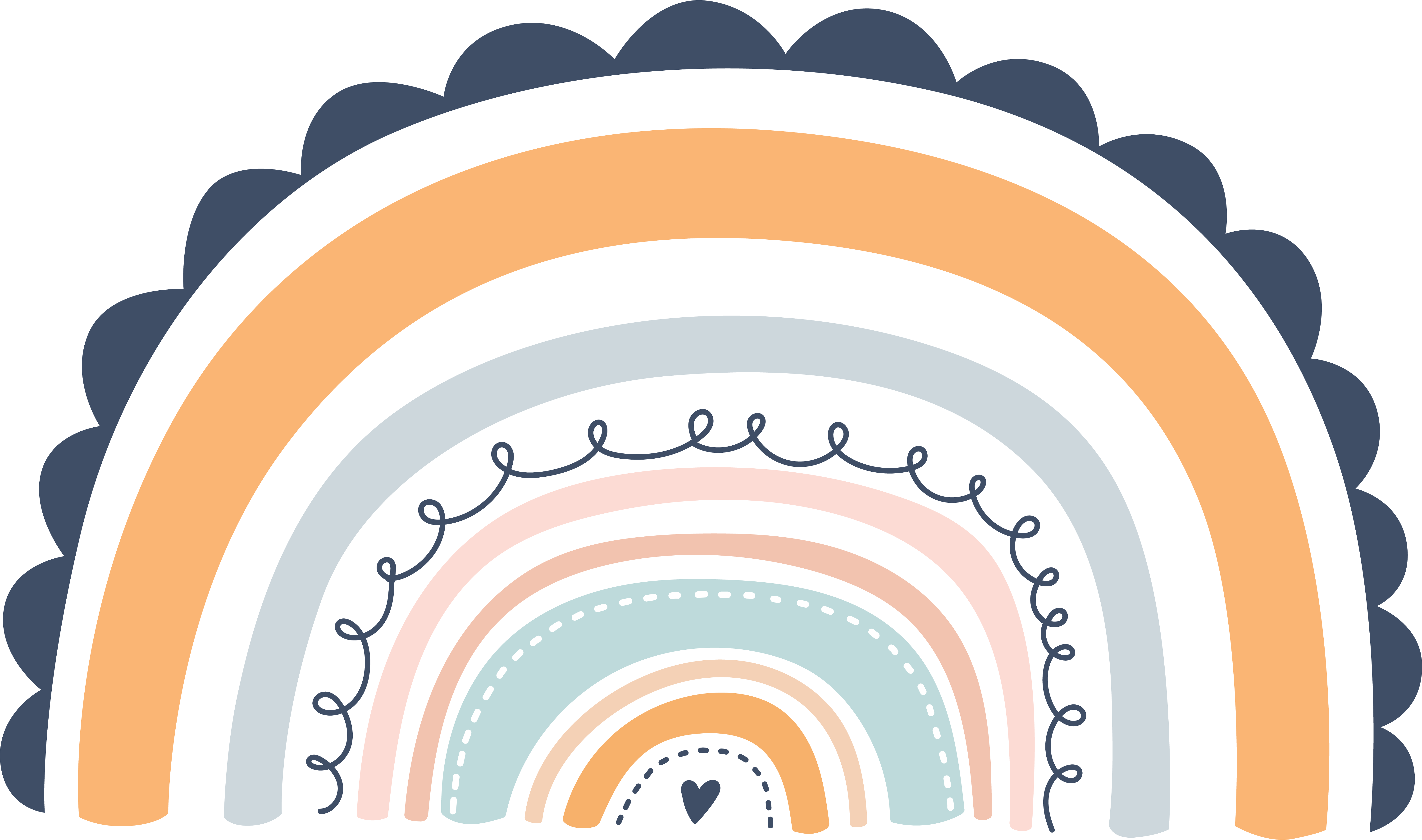 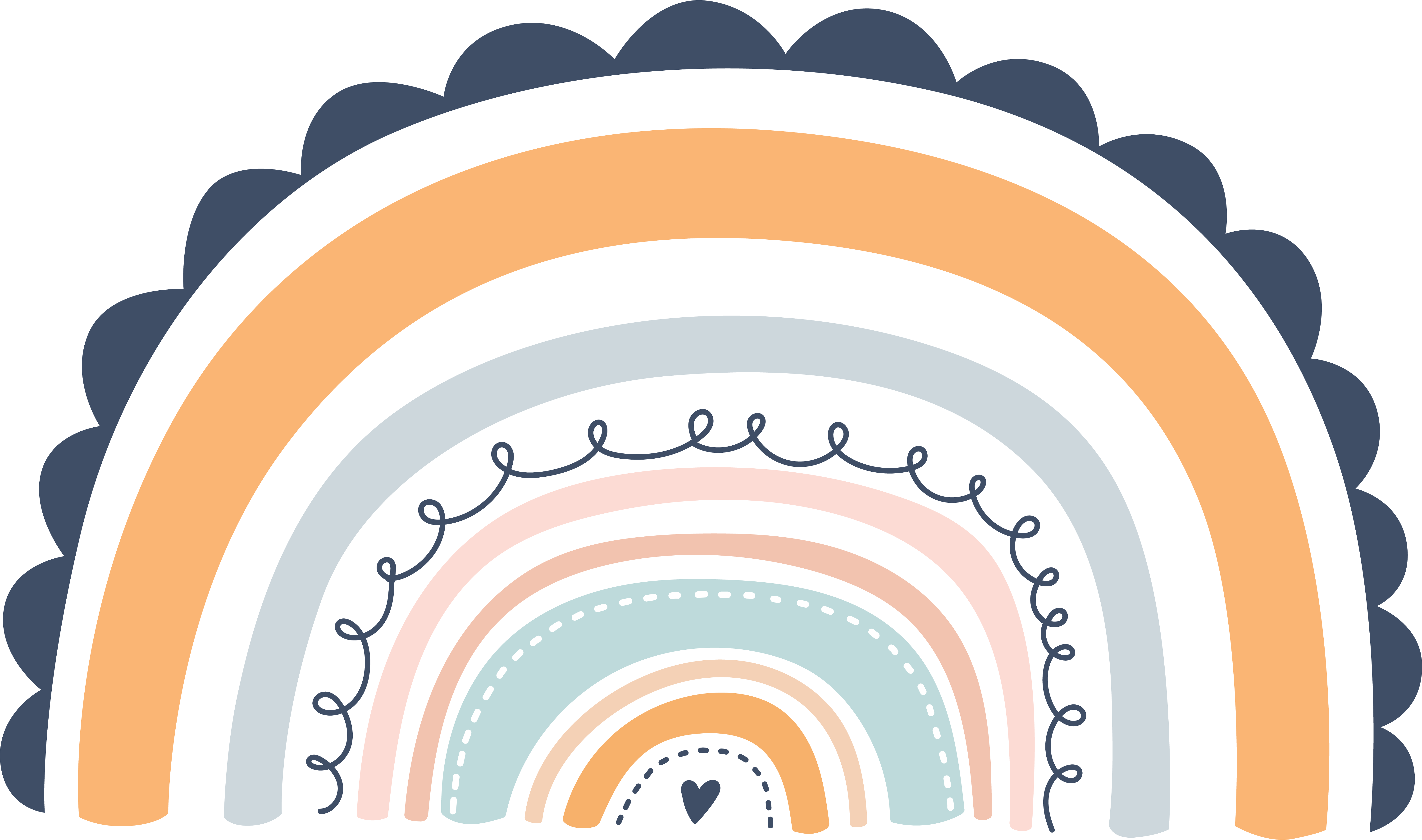 Our Class Birthdays
©www.thecurriculumcorner.com